Grundlagen inklusiven Lernens im MU
Modul 1
Veranstaltungsreihe: Mathematik gemeinsam lernen
Modul 1: Grundlagen inklusiven Lernens im Mathematikunterricht
Grundidee des  Moduls: 
Mit diesem 1. Modul der Coaching-Reihe sollen die TN mit dem Projekt Matheinklusiv mit PIKAS und den Grundlagen für die Arbeit in den weiteren Modulen bekannt gemacht werden.
Die TN erfahren, welche Unterstützungsangebote das Projekts für die Planung, Durchführung und Evaluation eines inklusiven Mathematikunterrichts bereitstellt. Auf diese Angebote können/ sollen die TN im gesamten Verlauf der Coaching-Reihe immer wieder zurückgreifen, wenn sie Unterricht planen und evaluieren. 
Die im Hauptteil vorgestellten zehn Elemente einer differenzsensiblen Unterrichtsplanung stellen die Grundlage für einen inklusiven Mathematikunterricht dar, in dem sowohl die individuellen Fähigkeiten und Potenziale aller Kinder berücksichtigt und deren Lernprozesse unterstützt und gewürdigt als auch bei der Arbeit an einem gemeinsamen fachbezogenen Lerngegenstand gemeinsame Zielsetzungen verfolgt werden. Das Element Lernaufgaben formulieren wird mit dem Erprobungsauftrag in die Unterrichtspraxis der TN übertragen, weitere in den folgenden Coaching-Modulen vertiefend behandelt.
4
Modul 1: Grundlagen inklusiven Lernens im Mathematikunterricht
Aufbau des  Moduls: 
Im ersten Teil des Moduls erhalten die Teilnehmenden einige grundlegende Informationen zur Fachoffensive Mathematik und dem Coaching-Material Mathematik gemeinsam lernen.
Im zweiten Teil erfolgt eine Sensibilisierung für die häufig mit der Planung, Gestaltung und Evaluation eines inklusiven Mathematikunterrichts verbundenen Herausforderungen und eine Darstellung der Unterstützungsangebote des Projekts Matheinklusiv mit PIKAS (Webseite und Handreichung).
Im Hauptteil werden die zehn Elemente einer differenzsensiblen Unterrichtsplanung anhand von zentralen Fragestellungen, wesentlichen Aussagen und konkreten Unterrichtsbeispielen aus den Texten und Materialien des Projekts vorgestellt und von den Teilnehmenden im Hinblick auf eigene Unterrichtserfahrungen verarbeitet. 
Den Abschluss bildet die Übertragung einer Basisaufgabe in den eigenen Unterricht durch die Teilnehmenden und der damit verbundene Transfer der erhaltenen Informationen in die eigene Unterrichtspraxis.
5
Modul 1: Grundlagen inklusiven Lernens im Mathematikunterricht
Struktur der Präsentation:
Vor jedem neuen Gliederungspunkt erscheint noch einmal die gesamte Gliederung, damit die TN sich leichter innerhalb der Präsentation orientieren können.
Nach ausgewählten Gliederungspunkten bearbeiten die TN eine Aktivierungsaufgabe, mit der sie einerseits den vorangegangenen Input verarbeiten und andererseits einen Bezug zwischen diesem und ihren eigenen Planungsüberlegungen herstellen. Darüber hinaus gibt es vor jedem neuen Gliederungspunkt wichtige Hinweise für die Moderierenden über Ziel und Aufbau des neuen „Kapitels“. Vor den jeweiligen Aktivitäten erhalten die Moderierenden zudem Beschreibungen der damit verbunden Ziele und eines möglichen Ablaufs der Aktivitätsphase.
Die Folien sind durchgängig mit Animationen versehen, die einen sukzessiven Aufbau der einzelnen Folien ermöglichen. Moderierende, die gerne die gesamte Folie mit einem Klick präsentieren, können die Animationen meist ohne einen Informationsverlust löschen. 
Auf den Folien befinden sich die wichtigsten Aussagen in Stichpunkten oder Grafiken.
6
Modul 1: Grundlagen inklusiven Lernens im Mathematikunterricht
Struktur der Präsentation:
Weiterführende Hinweise befinden sich in den Notizen zu den jeweiligen Folien. Bei den meisten Notizen handelt es sich um Zitate aus der Handreichung oder der Webseite.
Auf ausgewählten Folien sind Kernbotschaften formuliert, mit denen deutlich wird, welche Aussagen die TN in Erinnerung behalten bzw. „mit nach Hause nehmen“ sollen. Diese Folien sind zu Beginn eines Kapitels ausgeblendet und nur für die Moderierenden als Information vorgesehen und mit identischem Wortlaut am Ende eines Kapitels für die Teilnehmenden zu lesen. Moderierende haben so die Möglichkeit, auf die Vermittlung dieser Kernaussagen zu achten und diese am Ende des Kapitels noch einmal zusammenfassend und explizit zu formulieren.
7
Hintergrund der Veranstaltungsreihe
Das Projekt Matheinklusiv
2.1 Herausforderungen
2.2 Unterstützungsangebote
Unterricht differenzsensibel planen
3.1 Die 10 Planungselemente
3.2 Das Element „Lernaufgaben formulieren“
Planung einer Praxisaufgabe 
Abschluss
8
1. Hintergrund der Veranstaltungsreihe
Ziel: Geben von Hintergrundinformationen zur Veranstaltungsreihe Mathematik gemeinsam lernen
Aufbau: Mit den Folien 10 bis 12 lässt sich ein Zusammenhang zwischen der Fachoffensive Mathematik, der Handreichung Mathematik gemeinsam lernen sowie der Veranstaltungs-reihe und dieser Präsentation herstellen. 
Auf der Folien 13 wird deutlich, dass die Module dieser Veranstaltungsreihe trotz der Fokussierung auf den inklusiven Mathematikunterricht auf den Kernideen und –prinzipien des gegenwärtigen Mathematikunterrichts aufbauen und es somit keine grundsätzlichen Unterschiede zwischen diesen beiden Formen des Mathematikunterrichts gibt.
9
1. Hintergrund der Veranstaltungsreihe
FACHOFFENSIVE MATHEMATIK


bietet einen wissenschaftlich abgesicherten Orientierungsrahmen für das Unterrichtsfach Mathematik

im Zeitraum von 2021 bis 2025 werden schrittweise unterschiedlichste Unterstützungsmaterialien für die Schulen entwickelt und bereitgestellt

Kooperation Ministerium für Schule und Bildung mit der Technischen Universität Dortmund

Konzentration auf die folgenden sieben Themenfelder:
Rechenschwierigkeiten vermeiden
Mathematik gemeinsam lernen
Digitale Medien im Mathematikunterricht
Mathematik sprachbildend unterrichten
Lernstands- und Lernprozessdiagnostik
Prozessbezogene Kompetenzen stärken
Mathematikstärken ausbauen
10
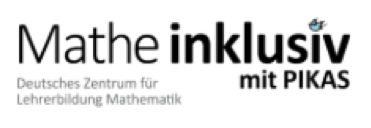 10
[Speaker Notes: Die Fachoffensive Mathematik hat 2021 begonnen und ist bis 2025 geplant. In diesem Zeitraum entstehen im Rahmen der FOM Unterstützungsmaterialien zu den oben genannten sieben Themenfeldern. Zu allen Themenfelder werden Handreichungen veröffentlicht, von denen die Grund- und Förderschulen jeweils Printexemplare erhalten und die zudem zum Download zur Verfügung stehen werden. Das Themenfeld Mathematik gemeinsam lernen ist das 2. der FOM.]
1. Hintergrund der Veranstaltungsreihe
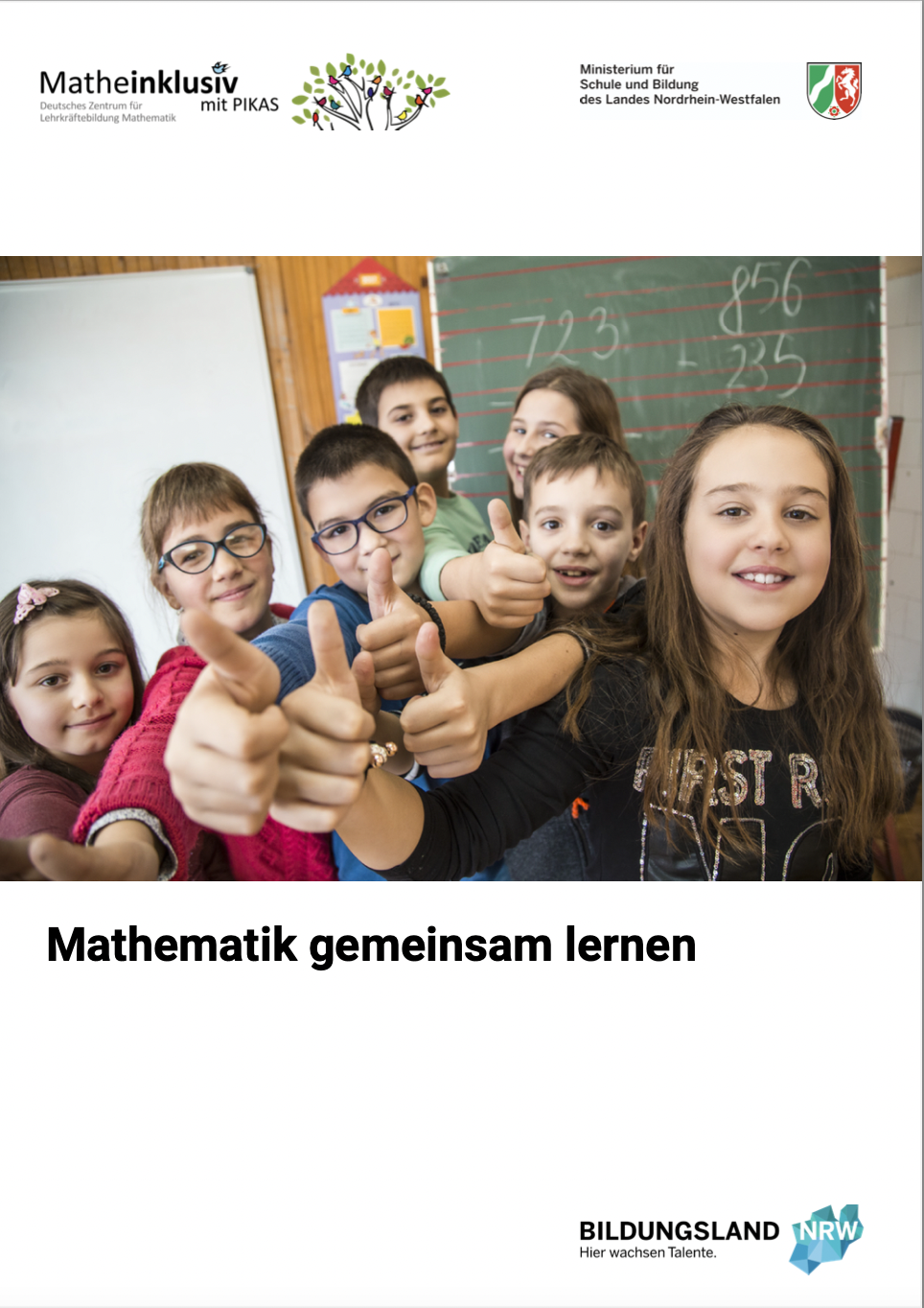 Handreichung 
„Mathematik gemeinsam lernen“ 



Download:
https://pikas-mi.dzlm.de/node/713
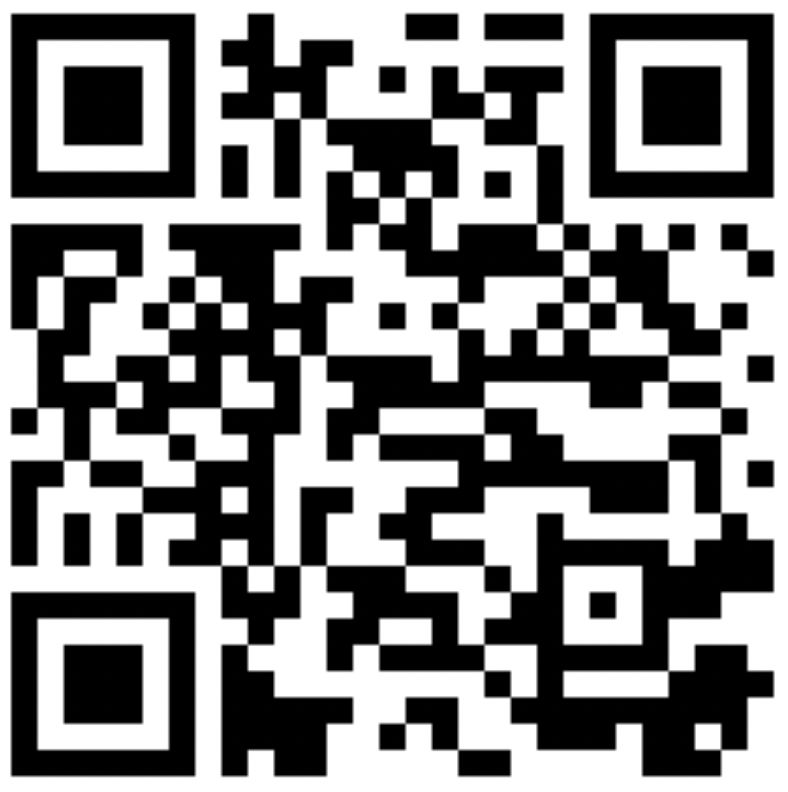 11
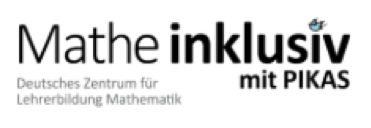 11
[Speaker Notes: Jede Grund- und Förderschule sollte ein gedrucktes Exemplar der Handreichung erhalten haben. Interessierte Lehrkräfte können sich die PDF-Version unter dem genannten Link bzw. mit dem QR-Code herunterladen.]
1. Hintergrund der Veranstaltungsreihe
MODULE DER VERANSTALTUNGSREIHE
mit den Materialien von „Mathe inklusiv mit PIKAS" als Basis:
Modul 1: Grundlagen inklusiven Lernens im Mathematikunterricht
Modul 2: Diagnosegeleitet fördern – Operationsvorstellungen – FS Sprache
Modul 3: Aufgaben adaptieren – Zahlvorstellungen aufbauen – FS Lernen


Hauptelemente:
Website, Handreichung
Präsenzveranstaltungen mit Praxisbeispielen
Theorie-Praxis-Transfer
12
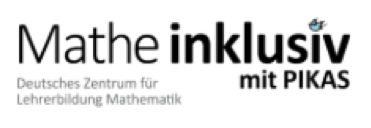 12
1. Hintergrund der Veranstaltungsreihe
MODULE DER VERANSTALTUNGSREIHE:
Konzentration auf Kernideen und -prinzipien 
des gegenwärtigen Mathematikunterrichts
kein grundsätzlicher Unterschied zwischen den Lerninhalten im „inklusiven“ und „nicht-inklusiven“ Mathematikunterricht
kein grundsätzlich anderes Lernverhalten beim Erwerb mathematischer Einsichten bei Kindern mit besonderen Bedürfnissen
keine Isolierung durch individuelles Lernen, sondern unterrichtsintegrierte Berücksichtigung der individuellen Stärken und Schwächen eines jeden Kindes bei gleichzeitiger Einbindung in soziale Kontexte …
13
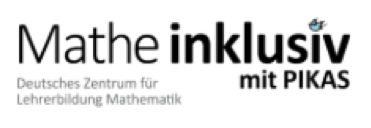 13
[Speaker Notes: „Die Lerninhalte eines inklusiv ausgerichteten Mathematikunterrichts unterscheiden sich nicht grundsätzlich von denen eines nicht inklusiv ausgerichteten Mathematikunterrichts. Inklusiver Mathematikunterricht ist deshalb auch nicht grundlegend von herkömmlicher Unterrichtspraxis verschieden. Vielmehr gilt es, wichtige Bestandteile der Unterrichtsvorbereitung anzupassen und neue Planungselemente zu integrieren. 
Aus fachdidaktischer Sicht stellt sich vor allem die Frage, wie es gelingen kann, bei der Arbeit an einem Lerngegenstand gemeinsame Zielsetzungen zu verfolgen und zugleich auch zieldifferentes Arbeiten zu ermöglichen, ohne den fachlichen Anspruch aufzugeben. Somit werden besondere Zugänge im inklusiven Unterricht benötigt, die gezielte Unterstützungsmaßnahmen auf unterschiedlichen Niveaustufen beinhalten (vgl. Wember 2013).“ (Handreichung „Mathematik gemeinsam lernen“, 2022, S. 6)]
2. Das Projekt Matheinklusiv und 2.1 Herausforderungen
Ziel: Sensibilisierung für die Herausforderungen im inklusiven Mathematikunterricht
Aufbau: Auf Folie 17 wird gezeigt, welches Verständnis von Inklusion die Mitarbeitenden im Projekt Matheinklusiv mit PIKAS teilen und was das für den inklusiven Mathematikunterricht bedeutet. 
Auf den Folien 18 bis 22 werden die TN in Form von fiktiven Gesprächsäußerungen und durch die Gegenüberstellung dieser Äußerungen und verschiedenen Aspekten eines guten inklusiven Mathematikunterrichts für die Herausforderungen sensibilisiert, die mit inklusivem Mathematikunterricht verbunden sind.
Auf Folie 23 ist die Kernbotschaft dieses Kapitels formuliert.
Mit der Aktivität auf Folie 25 sollen die TN den Bezug zu ihrer eigenen Unterrichts-erfahrung herstellen. Es ist aus Zeitgründen nicht vorgesehen, die Gesprächsergebnisse im Plenum vorzustellen und zu vertiefen.
14
Hintergrund der Veranstaltungsreihe
Das Projekt Matheinklusiv
2.1 Herausforderungen
2.2 Unterstützungsangebote
Unterricht differenzsensibel planen
3.1 Die 10 Planungselemente
3.2 Das Element „Lernaufgaben formulieren“
Planung einer Praxisaufgabe 
Abschluss
15
KERNBOTSCHAFTEN
Das Projekt Matheinklusiv
Die Planung und Durchführung eines guten inklusiven Mathematikunterrichts stellt Lehrkräfte vor grundsätzlich gleiche Herausforderungen wie die eines guten Mathematikunterrichts für sogenannte Regelschulkinder.
Die Inhalte der Webseite Matheinklusiv mit PIKAS und der Handreichung Mathematik gemeinsam lernen können alle Beteiligten bei der Planung ihres inklusiven Mathematikunterrichts unterstützen.
16
2. Das Projekt Matheinklusiv
Inklusion als Umsetzung von Chancengerechtigkeit für jeden einzelnen Menschen
Für das Gemeinsame Lernen im Mathematikunterricht bedeutet das für die Schule und ihre Lehrkräfte, dass sie  …
die Teilhabe aller am Unterricht in einer Schule des gemeinsamen Lernens, unabhängig von Geschlecht, besonderen Lernbedürfnissen, Religion, sozialem Status usw., ermöglichen, 
dafür ein ausgewogenes und lernförderliches Verhältnis von einerseits individuell adaptierten und andererseits gemeinsam gestalteten Lernsituationen herstellen sollen und
damit oftmals vor großen Herausforderungen stehen.
17
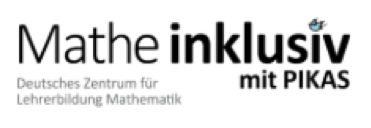 17
[Speaker Notes: „Um allen Kindern einen Zugang zu den Lernangeboten im Mathematikunterricht zu ermöglichen, müssen bei der Planung nicht nur die individuellen mathematischen Lernstände der Schülerinnen und Schü- ler bedacht werden, sondern auch die verschiedenen sensorischen, kognitiven, emotionalen, sprachlichen oder körperlichen Lernvoraussetzungen. Hier gilt es, durch gezielte methodische, mediale oder soziale Unterstützungsmaßnahmen, im Rahmen der Möglichkeiten, Barrieren zu reduzieren (vgl. KMK 2011).“ (Handreichung „Mathematik gemeinsam lernen“, 2022, S. 6)
Die Umsetzung der Inklusion wird bisweilen kontrovers diskutiert. „Schulen und Lehrkräfte stehen zweifelsohne vor großen Herausforderungen. Zwar wird die Auseinandersetzung mit den Materialien, die in dieser Handreichung und auf der Projektwebsite pikas-mi.dzlm.de angeboten werden, vermutlich nicht alle Fragen beantworten können, die sich im Kontext des inklusiven Mathematikunterrichts stellen.“ (Handreichung „Mathematik gemeinsam lernen“, 2022, S. 3) Die im Projekt entwickelten Unterrichtsideen und Hintergrundinformationen bieten Potenzial für praxisrelevante Unterstützung. 
„Die Unterrichtsmaterialien haben exemplarischen Charakter. Sie sind so aufbereitet, dass sie ohne großen Mehraufwand im Unterricht eingesetzt werden können. Durch die beispielhaften Konkretisierungen soll eine Sensibilisierung für die Grundzüge guten inklusiven Mathematikunterrichts erreicht und ein Einblick in die verschiedenen Unterstützungsbedarfe gegeben werden.“(Handreichung „Mathematik gemeinsam lernen“, 2022, S. 3)]
2.1 Herausforderungen
Puuh …?
Eine Antwort auf die 
erste Frage lautet: In einem guten inklusiven Mathematikunterricht lernen alle Schülerinnen und Schüler auf ihrem Niveau verständnis-orientiert am gleichen Lerngegenstand.
Wir machen uns 
in unserem Team immer wieder Gedanken um folgen-de Frage: Was ist eigentlich guter inklusiver Mathematik-
Unterricht? Und wie setzt man ihn im Schulalltag um?
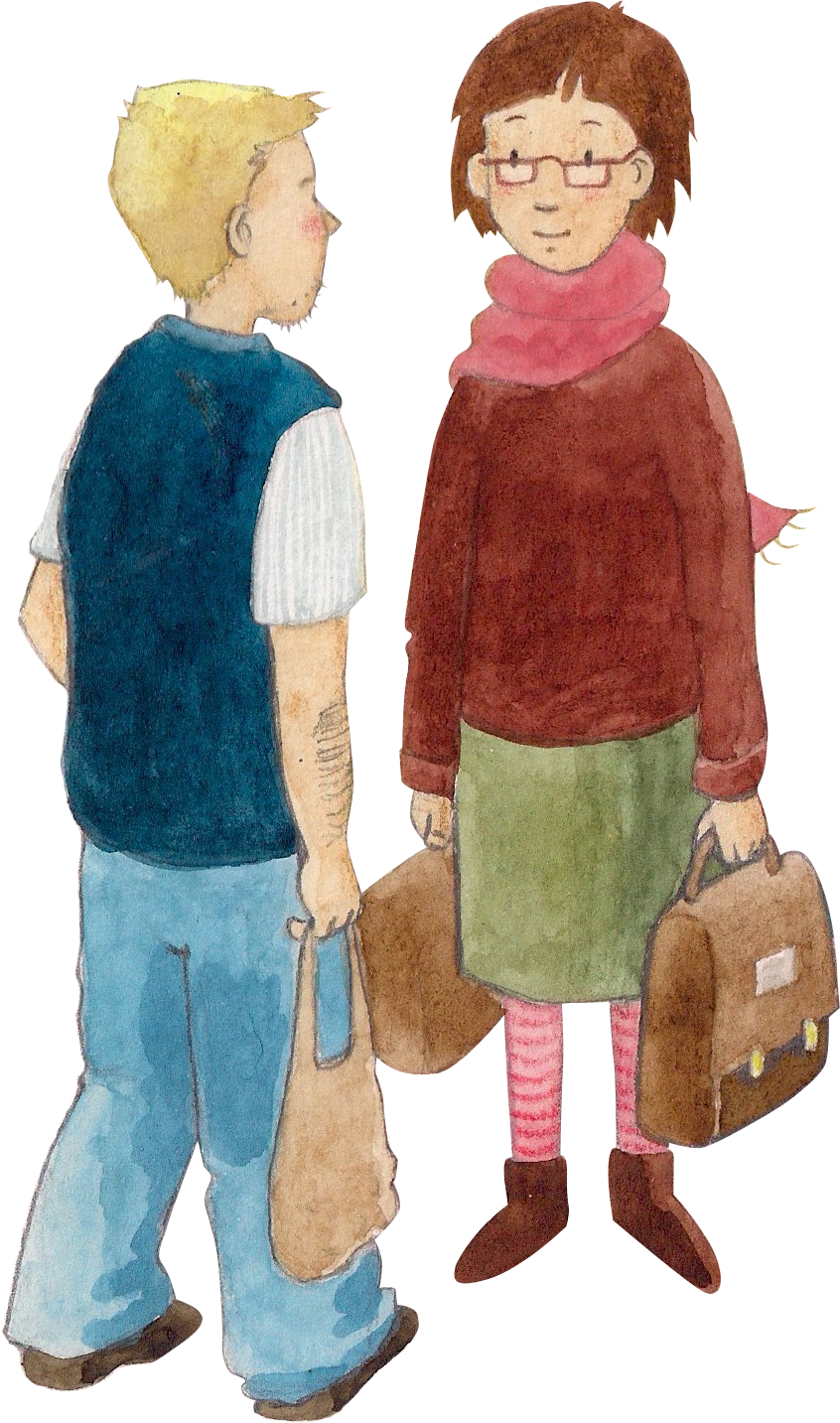 18
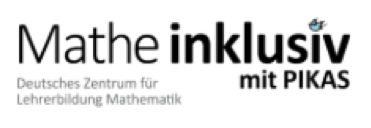 18
[Speaker Notes: Diese und die folgenden Folien bereiten anschaulich das Anknüpfen an die Fragen und Erfahrungen, die Lehrkräfte im Zusammenhang mit der Gestaltung guten inklusiven Mathematikunterrichts sich möglicherweise gestellt bzw. die sie so oder in ähnlicher Form gemacht haben, vor (s. Folie 24). 
Mit Bezug zur Antwort der Kollegin (In einem guten inklusiven Mathematikunterricht lernen alle Schülerinnen und Schüler auf ihrem Niveau verständnisorientiert am gleichen Lerngegenstand.) werden auf den Folien 20-23 mögliche Auswirkungen eines der Fragestellung entsprechenden Vorgehens kurz dargestellt.]
2.1 Herausforderungen
Alle Schülerinnen und Schüler lernen auf ihrem Niveau verständnisorientiert am gemeinsamen Lerngegenstand.
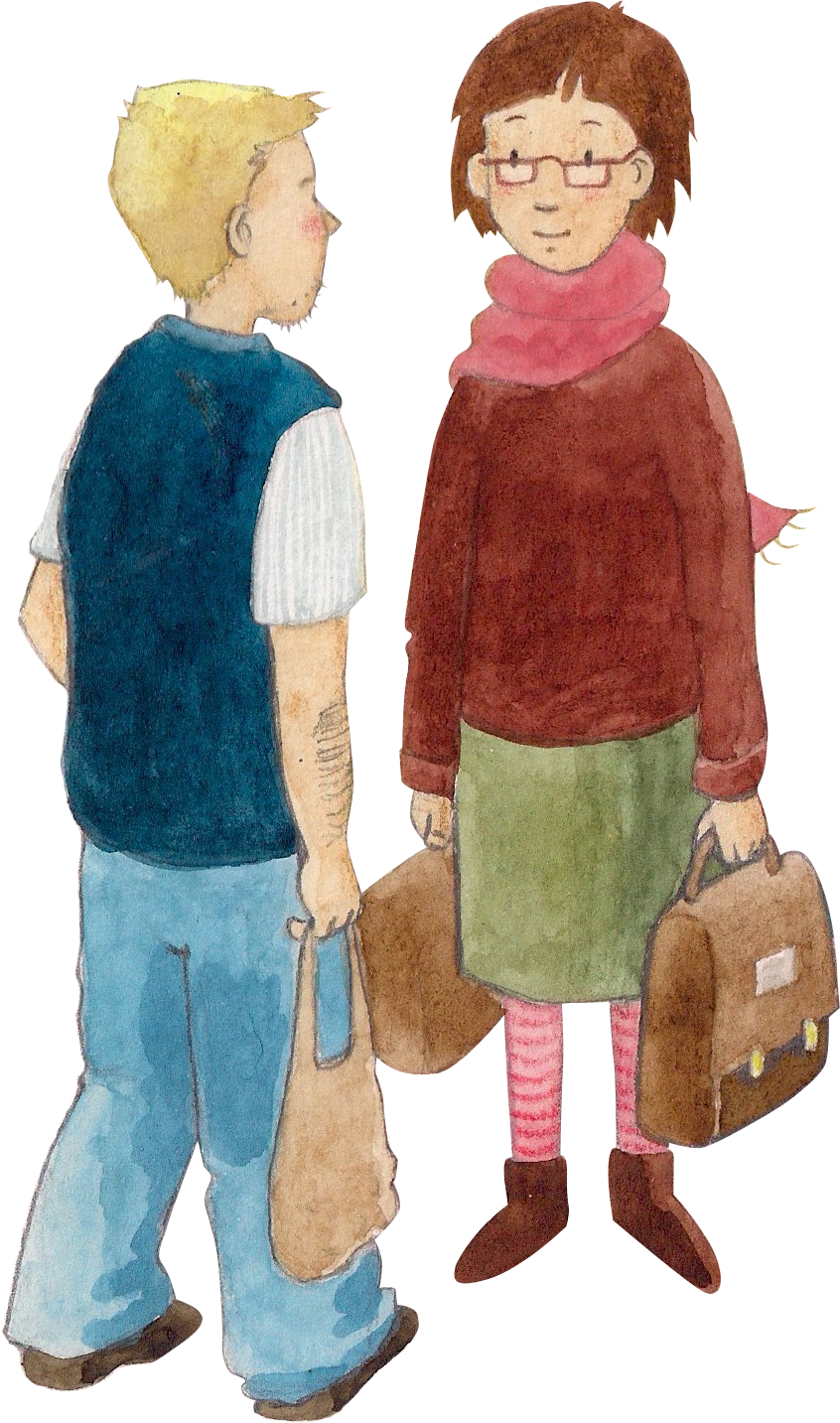 Müssen denn die leistungsschwächeren Kinder auch immer etwas Neues lernen? Können sie nicht bei einem schwierigen Thema einfach nur mal etwas wiederholen, was wir im letzten Jahr schon gemacht haben?
19
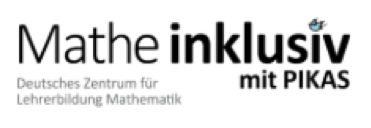 19
[Speaker Notes: Hinweis zur Präsentation der Folien 18-21: Wenn Unterricht so gestaltet wird, wie in der Sprechblase formuliert, findet der rot durchgestrichene Teil der Beschreibung guten inklusiven Mathematikunterrichts keine Berücksichtigung. 

Auf dieser Folie bedeutet das: Wenn die leistungsschwächeren Kinder etwas wiederholen, was sie im letzten Jahr schon gemacht haben, und alle anderen Kinder lernen etwas dazu, dann LERNEN nicht ALLE Schülerinnen und Schüler einer Lerngruppe etwas am gemeinsamen Lerngegenstand.]
2.1 Herausforderungen
Alle Schülerinnen und Schüler lernen auf ihrem Niveau verständnisorientiert am gemeinsamen Lerngegenstand.
Warum bekommt meine Tochter nicht die gleichen Aufgaben wie ihre Freundinnen? Sie sagt zu mir immer, ihre Aufgaben wären viel schwieriger.
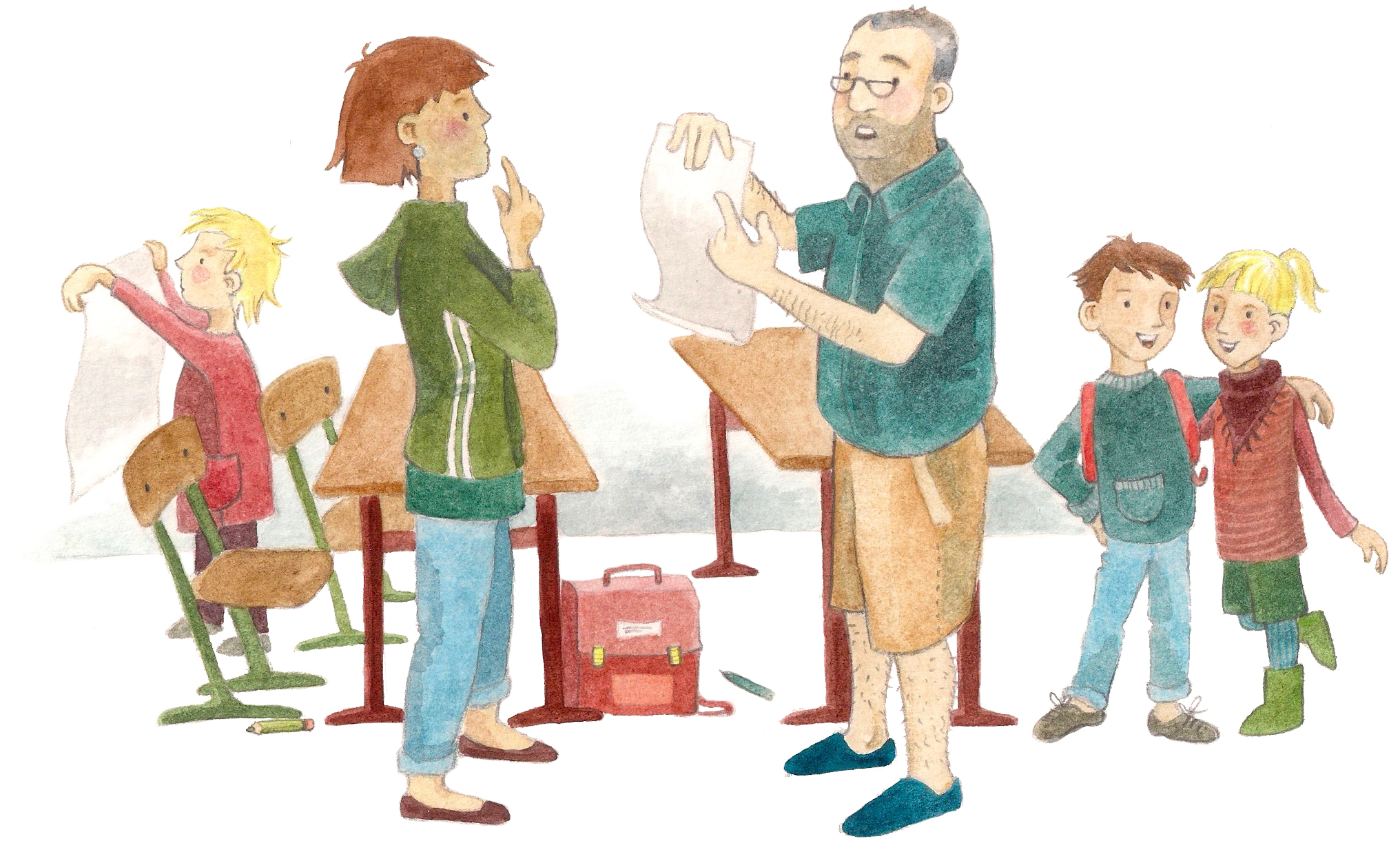 20
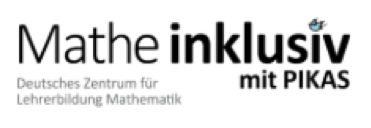 20
2.1 Herausforderungen
Alle Schülerinnen und Schüler lernen auf ihrem Niveau verständnisorientiert am gemeinsamen Lerngegenstand.
Müssen auch die leistungsschwächeren Kinder verstehen, was sie im Unterricht lernen sollen? Reicht es nicht, wenn sie ein Verfahren einfach nur auswendig lernen und dann anwenden können?
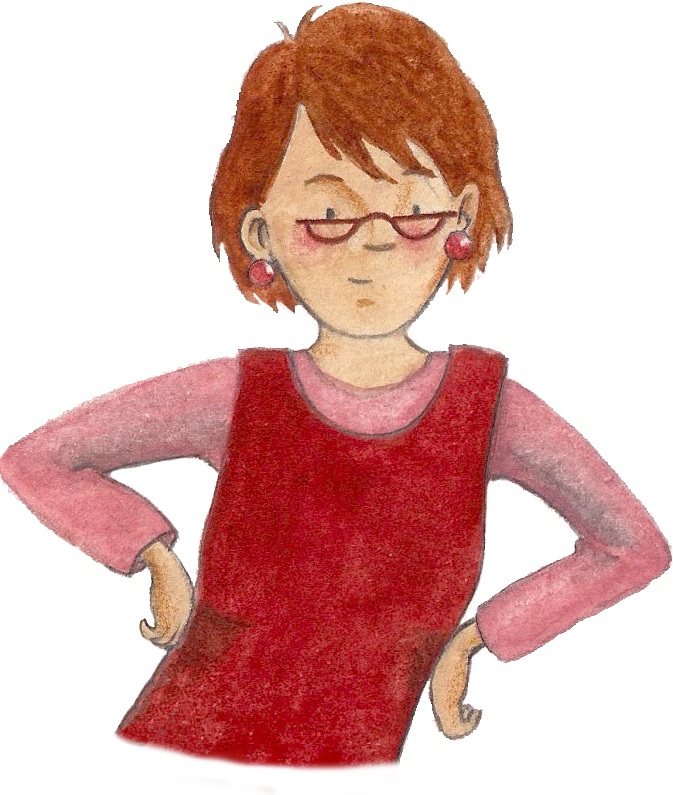 21
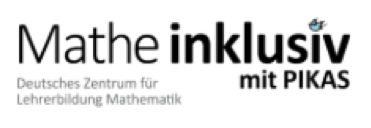 21
2.1 Herausforderungen
Alle Schülerinnen und Schüler lernen auf ihrem Niveau verständnisorientiert am gemeinsamen Lerngegenstand.
Können und sollten wirklich alle Kinder gemeinsam an einem mathematischen Inhalt arbeiten? Ist es nicht viel sinnvoller, wenn sie - entsprechend ihrem Leistungsstand - an unterschiedlichen Inhalten arbeiten?
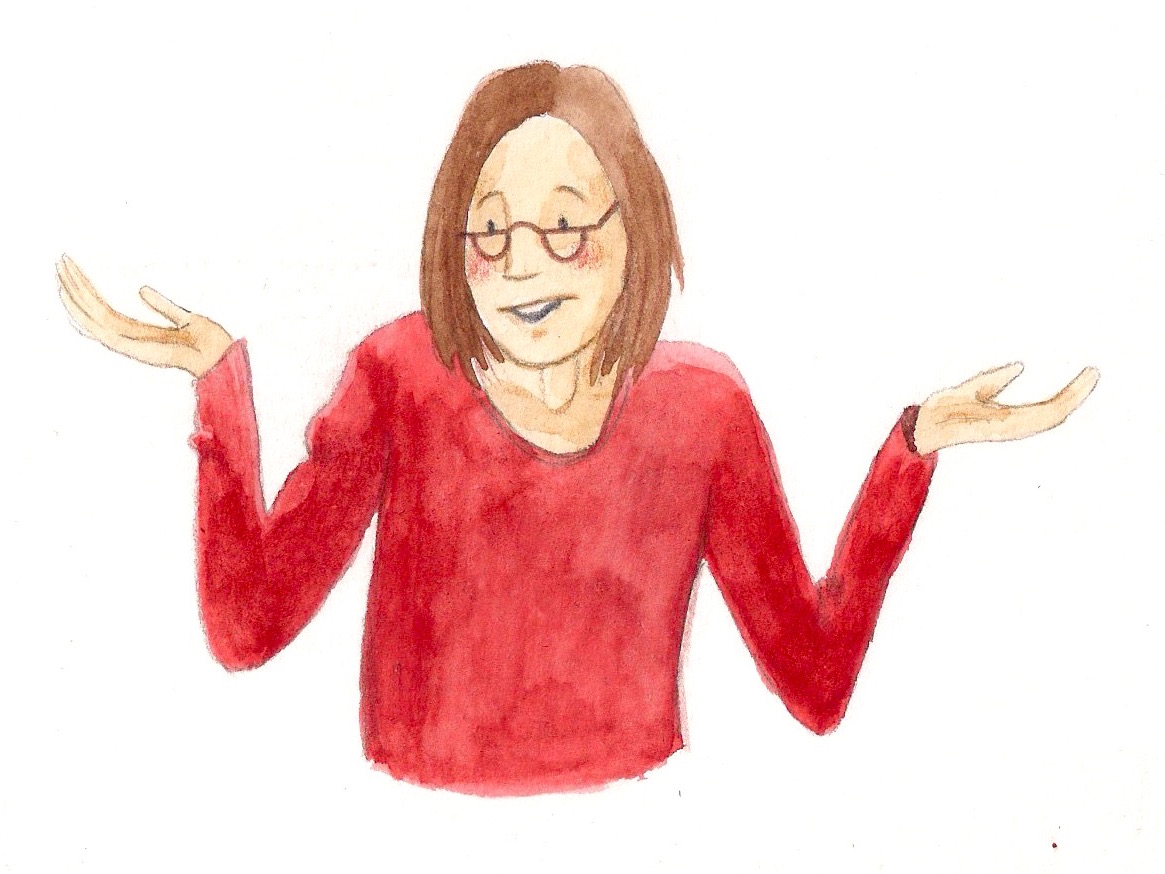 22
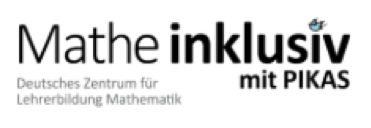 22
2.1 Herausforderungen
KERNBOTSCHAFT
Die Planung und Durchführung eines guten inklusiven Mathematikunterrichts stellt Lehrkräfte vor grundsätzlich gleiche Herausforderungen wie die eines guten Mathematikunterrichts für sogenannte Regelschulkinder.
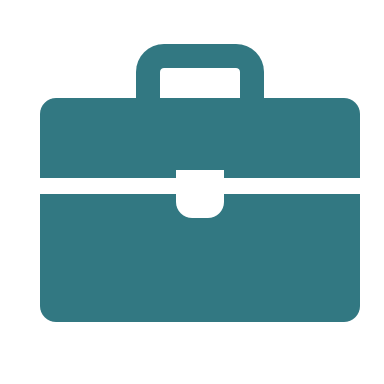 Juli 23
23
ANMERKUNGEN ZUR AKTIVITÄT AUF FOLIE 25
Ziel
Mit der Aktivität auf Folie 25 sollen die Lehrkräfte ihre eigenen Unterrichtserfahrungen im Hinblick auf den Umgang mit den auf den Folien 18-22 genannten Herausforderungen reflektieren. Mit dieser Reflexion aktivieren sie ihre eigenen subjektiven Erfahrungen und Vorstellungen von Unterricht und werden für die Unterstützungsangebote der Webseite und der Handreichung sensibilisiert und „neugierig“ auf die Inhalte der beiden Medien gemacht. Gleichzeitig erhöht diese Aktivierung die Aufmerksamkeit der Teilnehmenden für die Informationen zu den 10 Elementen der differenzsensiblen Unterrichtsplanung in Kapitel 3.
Vorgehen und Besprechungshinweise
Die Aktivität sollte nicht mehr als 10 Minuten Zeit in Anspruch nehmen und nicht mit einem Austausch der Antworten im Plenum abgeschlossen werden.
24
2.1 Herausforderungen
Verständnis-orientiert?
Auf individuellem Niveau?
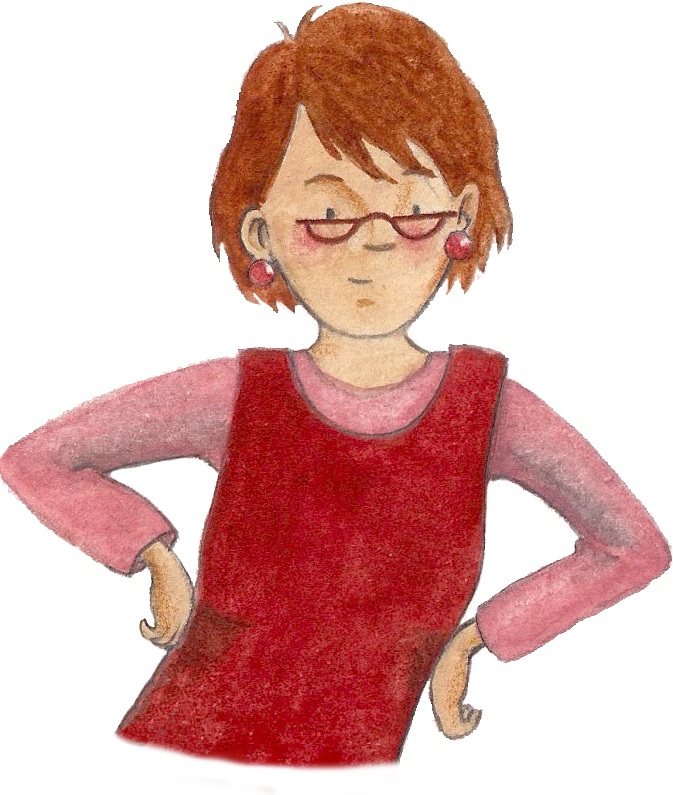 Denken Sie an Ihren eigenen Unterricht.
Welche Aussagen können Sie nachvollziehen?Was sehen Sie anders?Wie machen Sie es in Ihrem Unterricht?
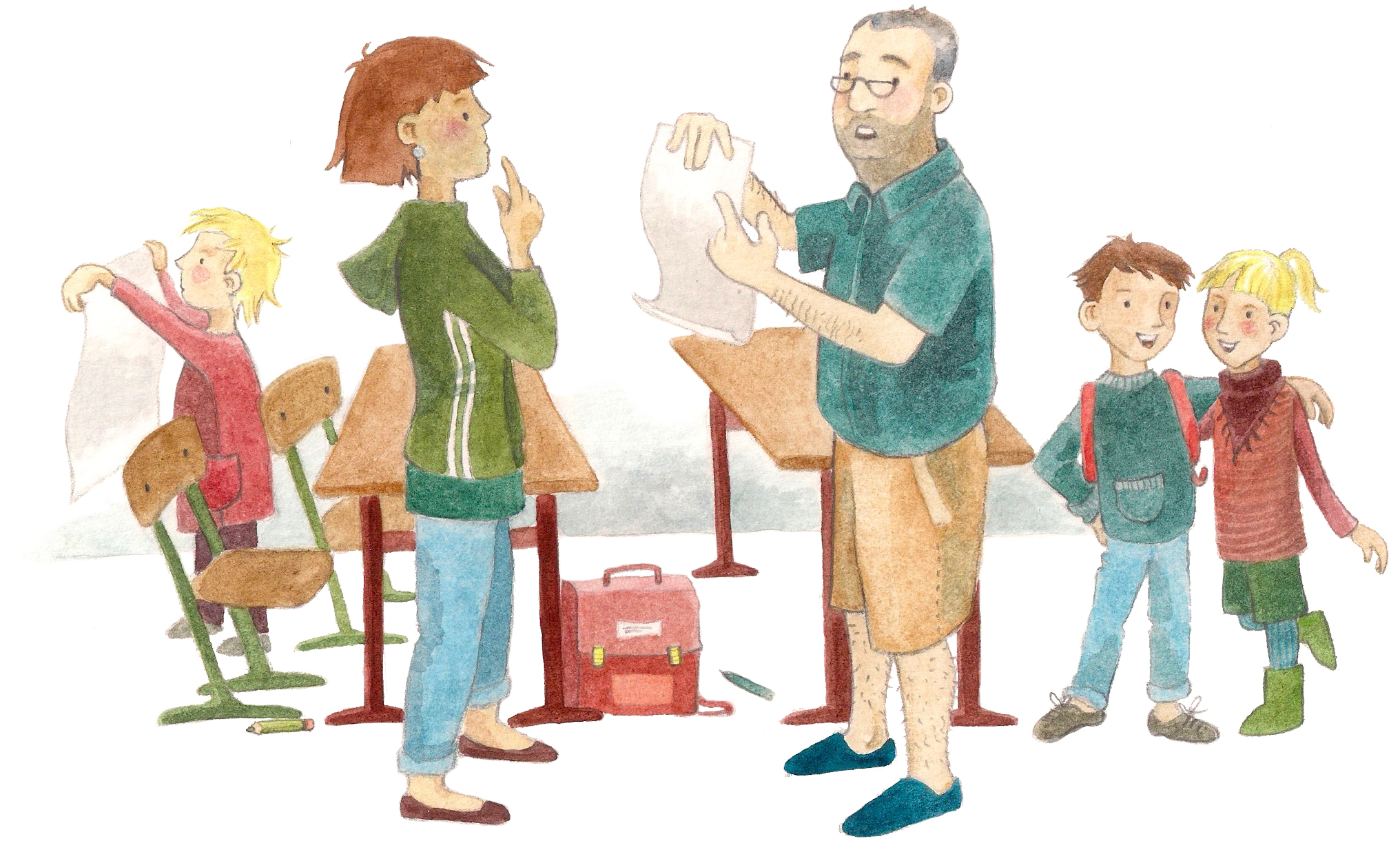 Lernen?
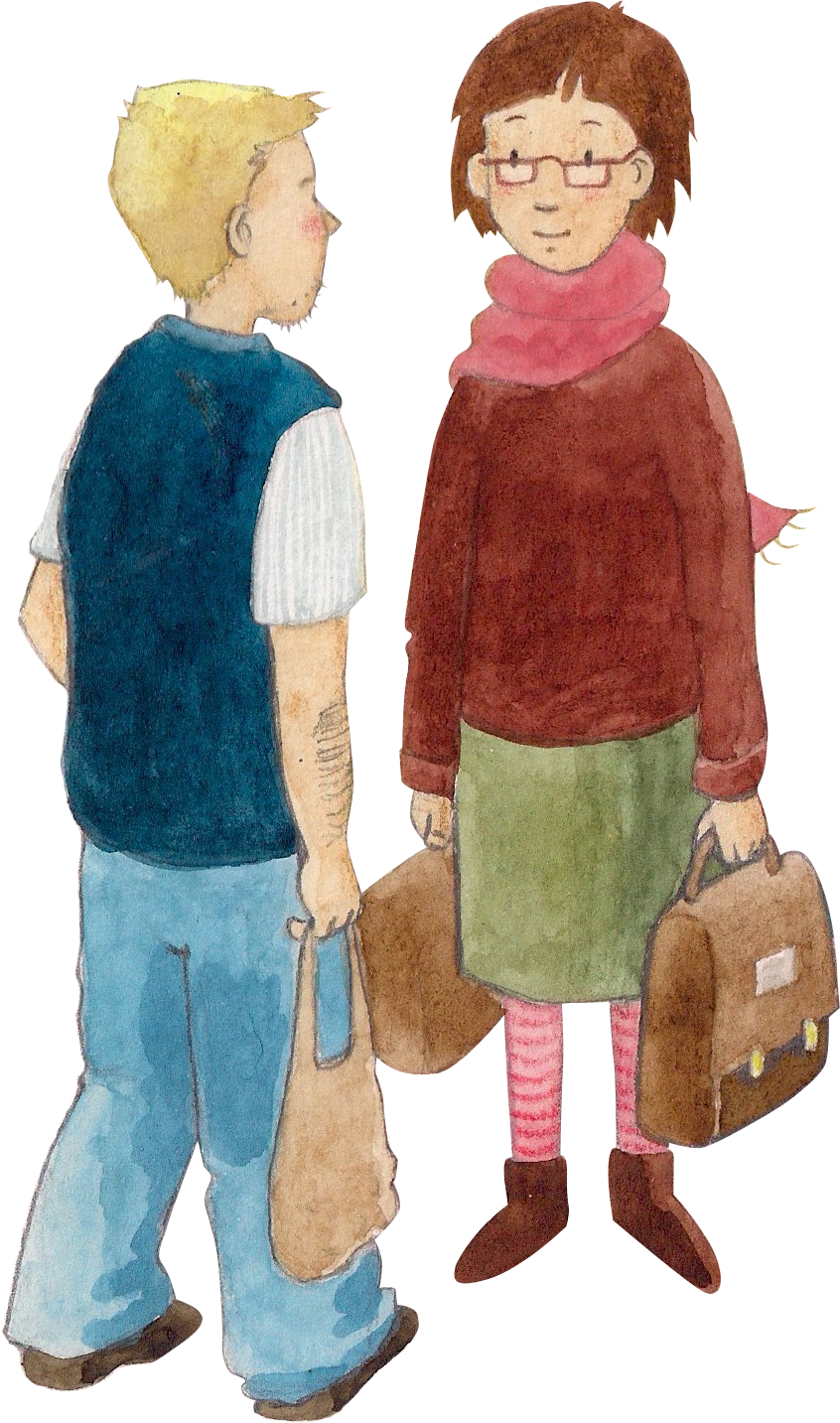 Tauschen Sie sich kurz mit Ihren Sitznachbarinnen und Sitznachbarn über Ihre Antworten auf die oben formulierten Fragen aus.
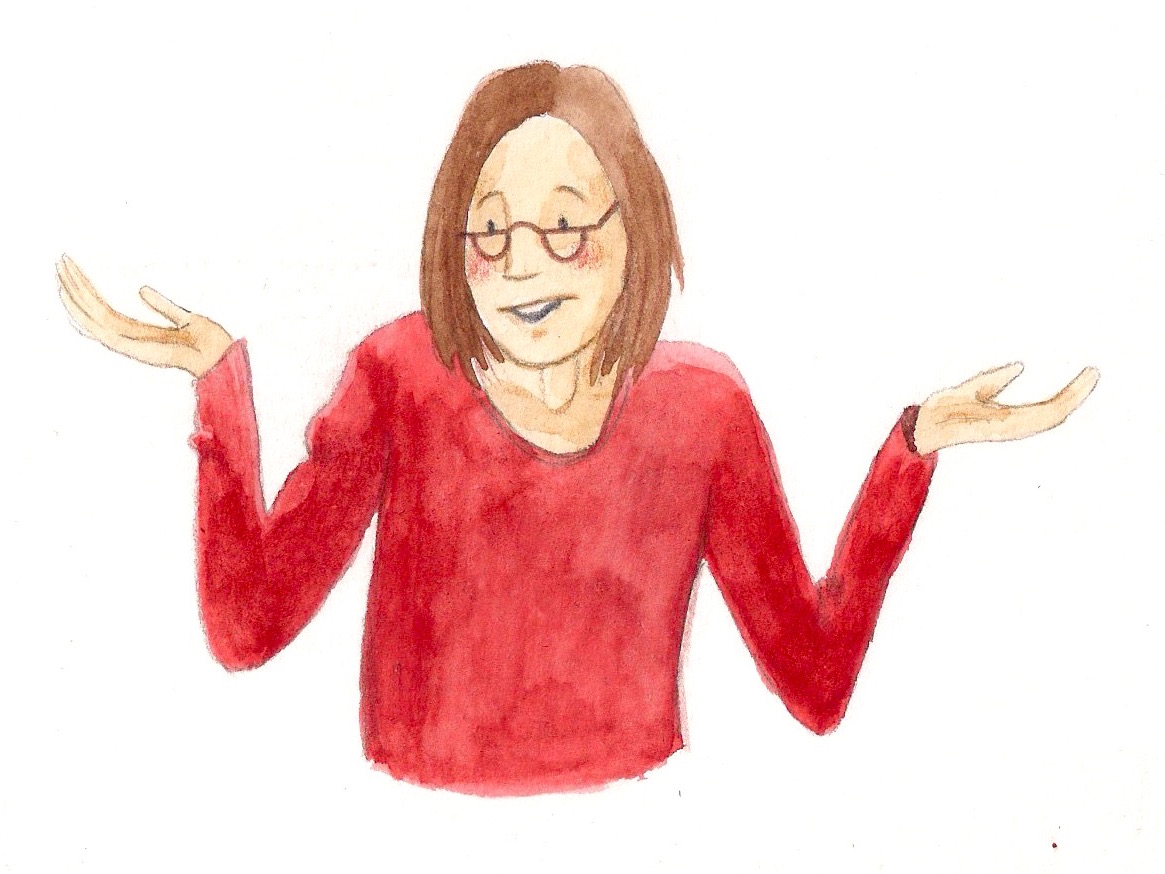 Am gemeinsamen  Lerngegenstand?
25
[Speaker Notes: Mit dieser Aktivität knüpfen die TN an die eigenen Unterrichtserfahrungen an und werden gleichzeitig für die Herausforderungen sensibilisiert, die mit der Gestaltung eines guten (inklusiven) Mathematikunterrichts verbunden sind.
Der Zeitrahmen für diese Aktivität ist mit ca. 10 Minuten eng begrenzt. Fachberatende, die den TN einen, je nach Gruppengröße mehr oder weniger, intensiven Austausch der Erfahrungen ermöglichen wollen, sollten diese Phase angesichts der Vielzahl an nachfolgenden Informationen und Arbeitsphasen so kurz wie möglich gestalten.]
2.2 Unterstützungsangebote
Ziel: Bekanntmachen der Inhalte der Webseite und der Handreichung
Aufbau: Die Folie 29 zeigt den Erprobungsauftrag, mit dem die TN in der Planungsphase die Inhalte dieses Coaching-Moduls in ihre Unterrichtspraxis übertragen sollen. Die TN erhalten dadurch die Möglichkeit, die Coaching-Inhalte bereits während der Inputphasen auf diesen Erprobungsauftrag zu beziehen. 
Die Folie 30 stellt das Ziel dar, das mit der Gründung des Projekts Matheinklusiv mit PIKAS und darin erarbeiteten Angeboten verfolgt wird, und gibt einen Überblick über die Mittel, mit denen dieses Ziel erreicht werden soll.
Auf den Folien 31 bis 53 werden der Aufbau und die Inhalte der Webseite (pikas-mi.dzlm.de) dargestellt. Dabei werden von den drei Rubriken Leitideen, Inhalte und Förderschwerpunkte ausgehend, die jeweiligen Unterebenen und deren Inhalte per Screenshots gezeigt. Da diese Folien auch als Präsentation auf der Webseite selbst (pikas-mi.dzlm.de/node/446) vorhanden sind und dort auch heruntergeladen werden können, bietet sich die Erarbeitung der entsprechenden Inhalte im Selbststudium durch die Teilnehmenden an. Aus diesem Grund sind
26
2.2 Unterstützungsanbote
die Folien 33 bis 53 ausgeblendet und können bei Bedarf von den Fachberatenden entsprechend den Bedürfnissen der Teilnehmenden gezeigt werden. Die Folie 54 und 55 enthalten einen kurzen Überblick über die Inhalte, die in der Handreichung zu finden sind. Fachberatende, die diesen Überblick ausführlicher und genauer zeigen möchten, können dafür die ausgeblendeten Folien 56 bis 61 nutzen.
Auf Folie 62 ist die Kernbotschaft dieses Kapitels formuliert.
Die Folie 65 enthält eine Aktivität, mit der die Teilnehmenden zum einen die erhaltenen Informationen zu den Unterstützungsangeboten von Mathe inklusiv mit PIKAS verarbeiten und zum anderen erste Überlegungen zum mathematischen Inhalt des 3. Kapitels anstellen sollen.

Sollten Fachberatende sich dafür entscheiden, die ausführlichen Informationen zur Webseite und/oder der Handreichung im Rahmen des Moduls zu zeigen, können die TN mit der Aktivität auf der ausgeblendeten Folie 66 die gegebenen Informationen verarbeiten und sich überlegen, wann sie welche Inhalte noch einmal vertiefen wollen.
27
Hintergrund der Veranstaltungsreihe
Das Projekt Matheinklusiv
2.1 Herausforderungen
2.2 Unterstützungsangebote
Unterricht differenzsensibel planen
3.1 Die 10 Planungselemente
3.2 Das Element „Lernaufgaben formulieren“
Planung einer Praxisaufgabe
Abschluss
28
4. Planung einer Praxisaufgabe
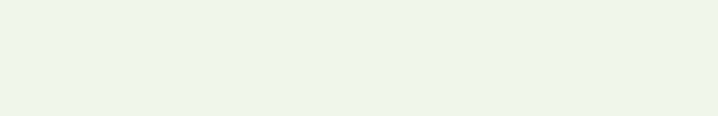 Führen Sie in Ihrer Lerngruppe die Unterrichtseinheit zu der von Ihnen adaptierten Basisaufgabe durch. 
Halten Sie Ihre Beobachtungen zu den Reflexions-aspekten fest. Bringen Sie (gescannte/fotografierte) Kinderdokumente sowie Fragen und Anregungen zum nächsten Treffen mit.
ACHTUNG!
PREVIEW DES ERPROBUNGSAUFTRAGS!
Bitte beobachten Sie auch:
Was hat sich im Vergleich zu Ihren bisherigen Lernaufgaben verändert? Wie arbeiten und beteiligen sich einzelne Kinder in den unterschiedlichen Phasen des Unterrichts?
Reflektieren Sie im Anschluss an die Erprobung in Ihrem Jahrgangsstufenteam Ihre Erfahrungen insbesondere im Hinblick auf die unterschiedlichen Zugänge und Lösungsprozesse der Schülerinnen und Schüler.
29
[Speaker Notes: Mit der Vorschau auf den Erprobungsauftrag wird den TN ermöglicht, die nachfolgenden Informationen auf diesen Auftrag zu beziehen und sich erste weiterführende Gedanken dazu zu machen bzw. eine Auswahl hinsichtlich des mathematischen Inhalts zu treffen, den sie im Rahmen des Erprobungsauftrags bearbeiten wollen.

Die TN erhalten im letzten Drittel der Veranstaltung folgenden Erprobungsauftrag:
Bis zur nächsten Veranstaltung führen Sie diese Aufgabe bitte mit Ihrer Lerngruppe durch und leiten wichtige Erkenntnisse für die Weiterarbeit daraus ab. Es wäre schön, wenn Sie beim nächsten Treffen einige Materialien, wie Kinderdokumente, Arbeitsblätter, konkrete Ideen zur Umsetzen … mitbringen könnten. 
Notieren Sie einzelne Stichpunkte zu Durchführung, Beobachtung, Diagnose und Fördermöglichkeiten auf dem Arbeitsblatt „Reflexion „Zahlen treffen“, welches Sie sowohl im Teilnehmenden-Material als auch auf der digitalen Pinnwand finden.
Diejenigen unter Ihnen, die zur Zeit nicht in einem ersten oder zweiten Schuljahr unterrichten, könnten die Aufgaben so adaptieren, dass sie auch Aufschluss über bestimmte Beobachtungsaspekte in größeren Zahlräumen geben könnten. Denn … 

Hinweis zu den Reflexionsfragen auf dem Arbeitsblatt:
Berichten Sie über die Durchführung der Aufgabe und Ihre Beobachtungen: 
- Welche grundsätzlichen Rückmeldungen haben Sie zur Durchführung der Erprobung?
- Inwiefern ließen sich die von Ihnen formulierten Beobachtungsschwerpunkte feststellen?
- Welche Schwierigkeiten bei dem Spiel „Zahlen treffen“ haben Sie bei einzelnen Kindern beobachtet?
Sammeln von wichtigen Tipps für die Praxis zu der durchgeführten Aufgabe und mögliche Diagnose- und Förderhinweise:
- Welche Erkenntnisse ergeben sich für die Weiterarbeit mit diesen Kindern?
- Welche Konsequenzen ziehen Sie daraus, um das Kind beim Aufbau eines tragfähigen Zahlverständnisses weiter zu unterstützen]
2.2 Unterstützungsangebote
Alle Schülerinnen und Schüler lernen auf ihrem Niveau verständnisorientiert am gemeinsamen Lerngegenstand.
Die Inhalte der Webseite Mathe inklusiv mit PIKAS, der Handreichung Mathematik gemeinsam lernen und diese Fortbildungsreihe sollen Lehrkräfte und die pädagogischen Mitarbeitenden der Multiprofessionellen Teams der Primarstufe bei der Planung, Durchführung und Reflexion inklusiven Mathematikunterrichts unterstützen. 
Sie finden auf der Webseite und in der Handreichung
Texte mit wichtigen Hintergrundinformationen, 
mathematikdidaktisch und sonderpädagogisch fundierte konzeptionelle Überlegungen sowie
Unterrichtsmaterialien zu zentralen Unterrichtsthemen mit exemplarischen Charakter, deren unmittelbarer Einsatz möglich ist.
30
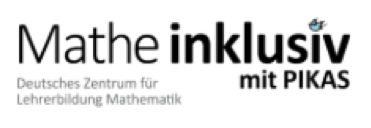 30
[Speaker Notes: Natürlich ist es nicht möglich, mit einer Webseite alle Fragen zu beantworten, die sich im Rahmen von inklusiven Unterricht stellen. Da Lehrkräfte im inklusiven Unterricht aber oft vor großen Herausforderungen stehen, können die Unterrichtsideen und Hintergrundinformationen (mathematikdidaktisch sowie sonderpädagogisch) eine Hilfe darstellen und praxisnahe Unterstützung bieten. Die praktischen Beispiele können zwar direkt im Unterricht eingesetzt werden, sollen aber vor allem als exemplarische Anregungen genutzt werden. (Handreichung „Mathematik gemeinsam lernen“, 2022, S. 3)]
2.2 Unterstützungsangebote - Die Webseite
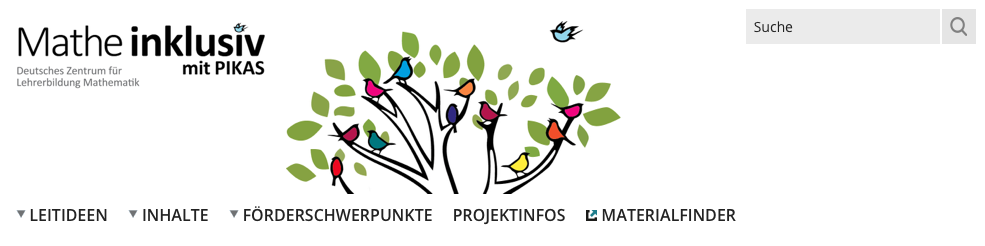 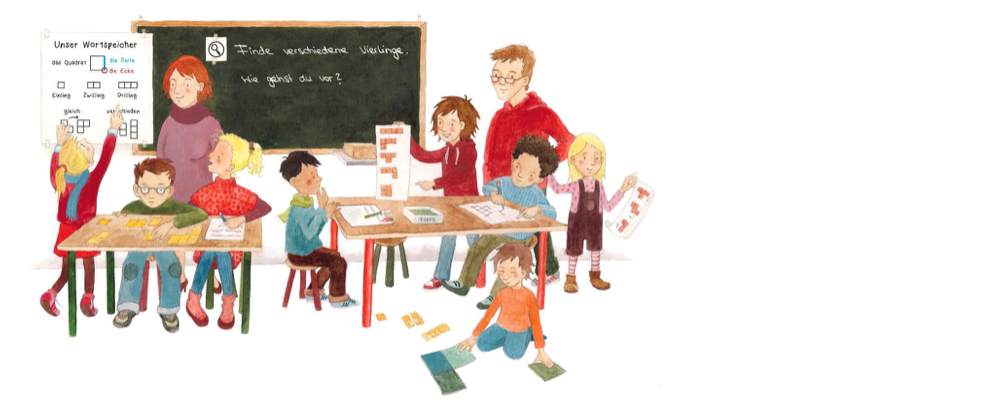 https://pikas-mi.dzlm.de
31
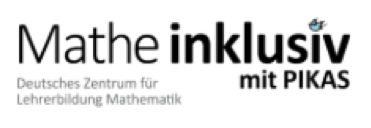 31
[Speaker Notes: Diese Folie zeigt die Startseite der Homepage pikas-mi.dzlm.de und ist in der Projektpräsentation enthalten, die unter folgendem Link heruntergeladen werden kann: https://pikas-mi.dzlm.de/node/446.

Wir empfehlen, den Teilnehmenden des Coachings als „Selbstlernaufgabe“ vorab das Herunterladen und Betrachten der Projektpräsentation zu stellen. Damit wäre sichergestellt, dass alle Teilnehmenden sich über die Struktur und die Inhalte der Webseite informiert haben. Auf eine ausführliche Vorstellung der Webseite und der darauf vorhanden Infos im Rahmen des Coachings kann dann verzichtet werden.]
2.2 Unterstützungsangebote - Die Webseite
Inklusiver Mathematikunterricht 
im Fokus
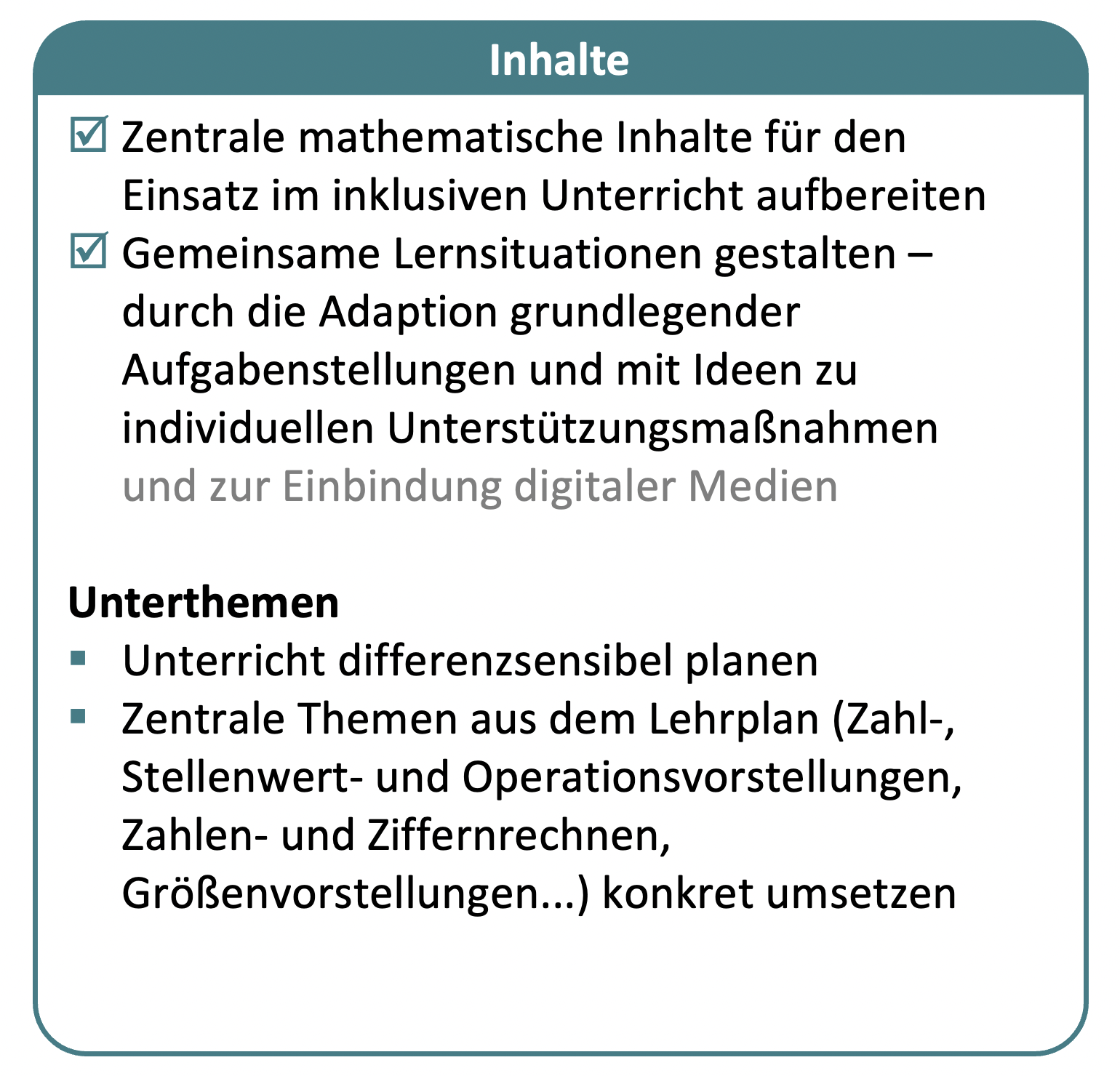 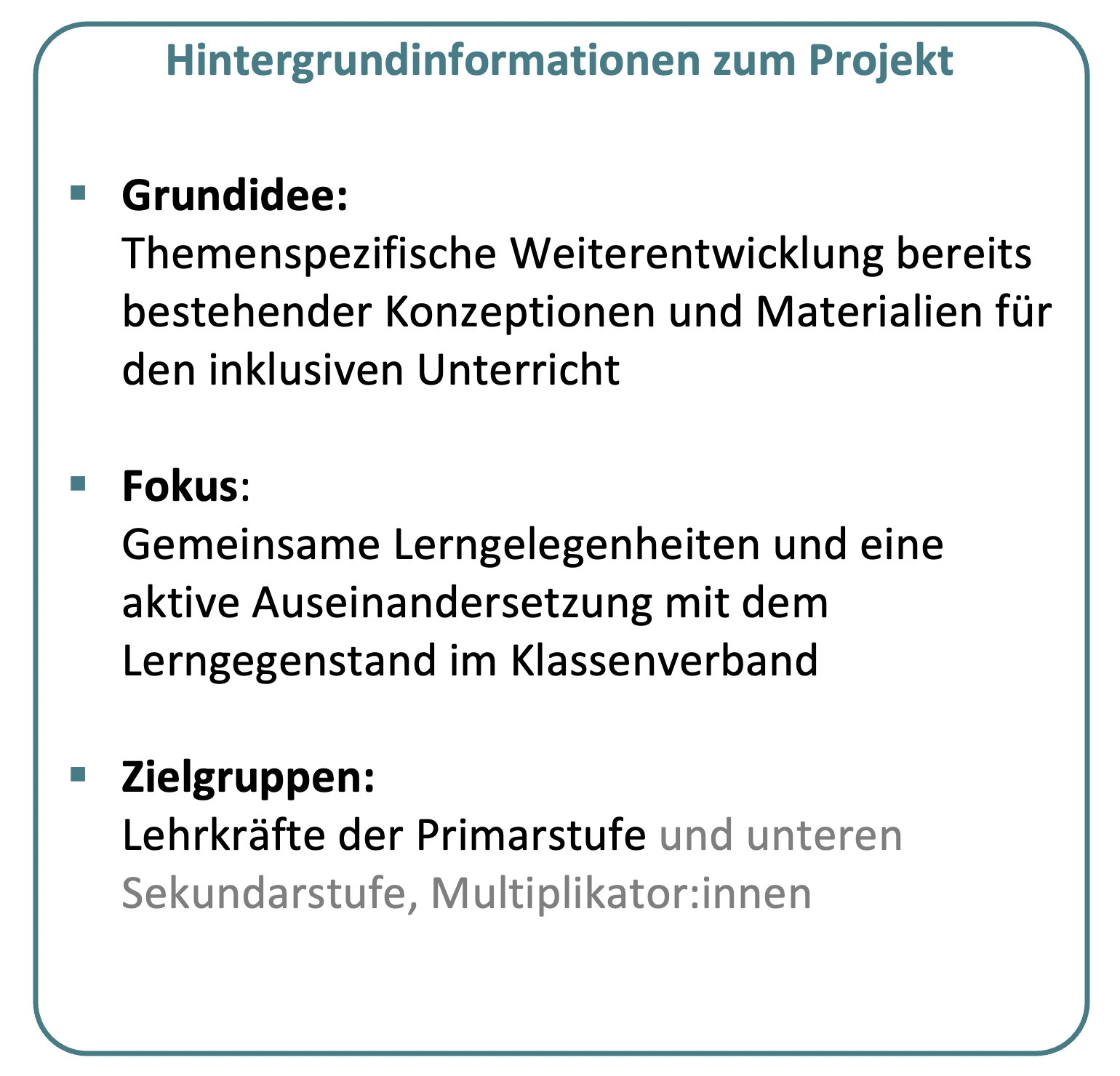 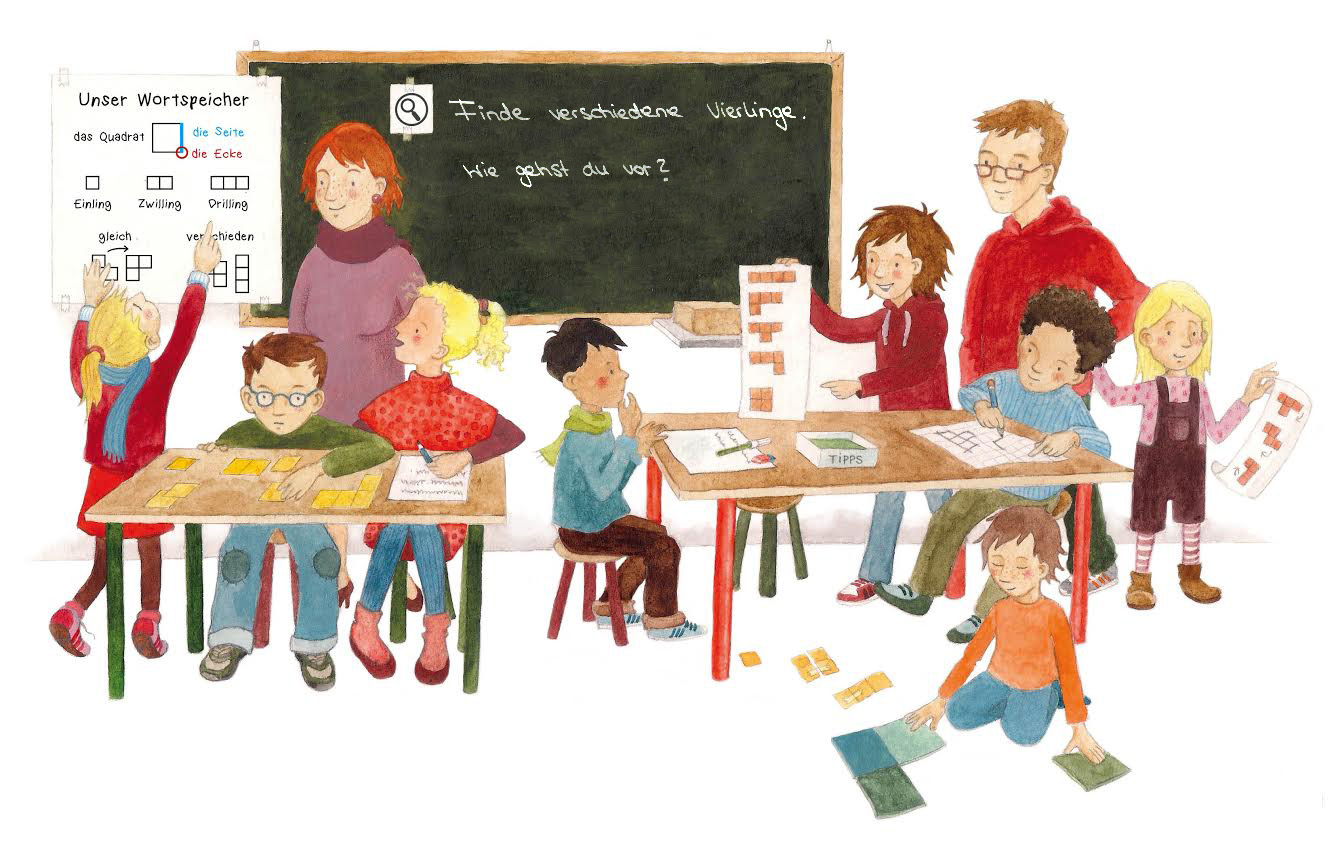 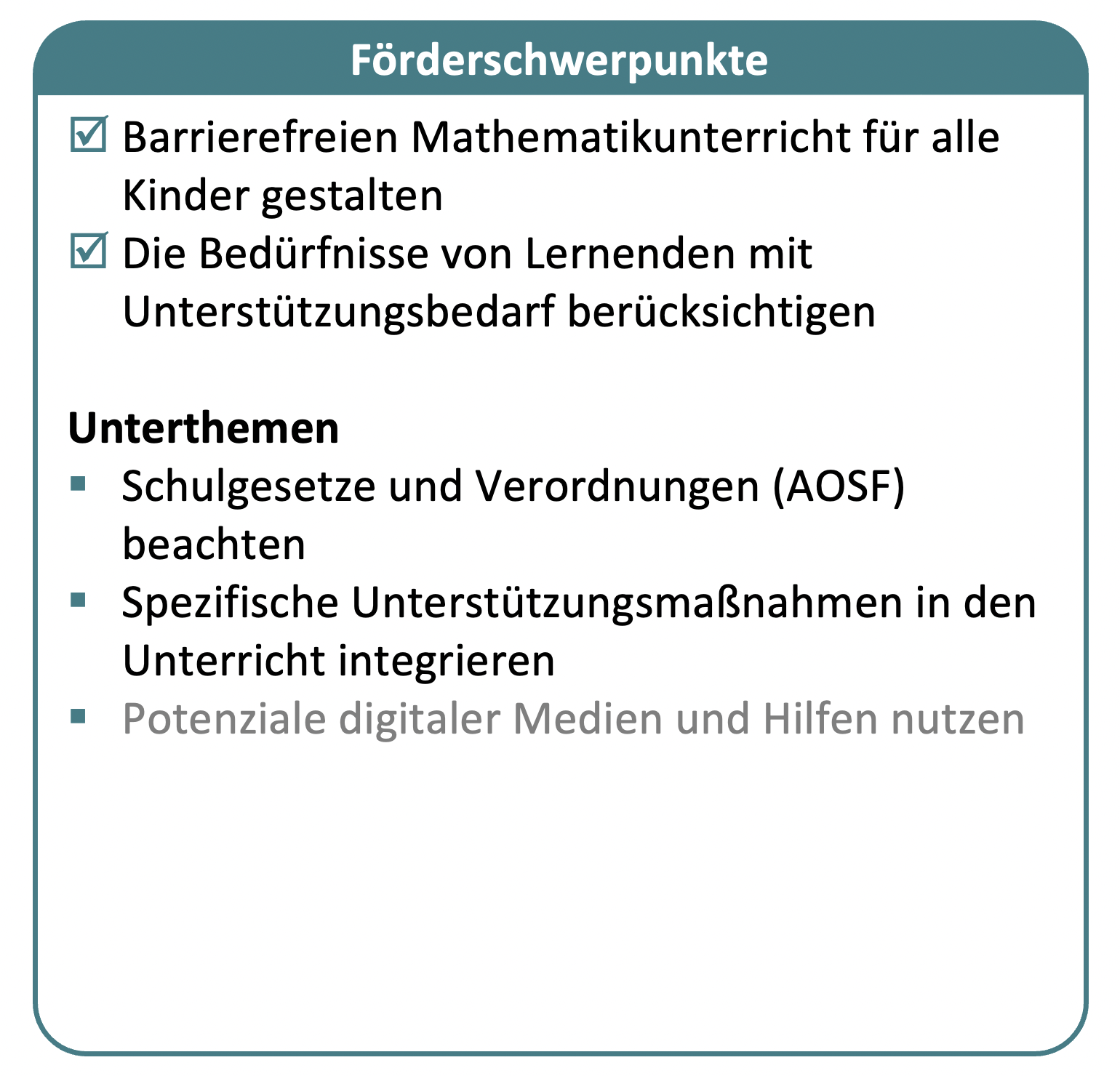 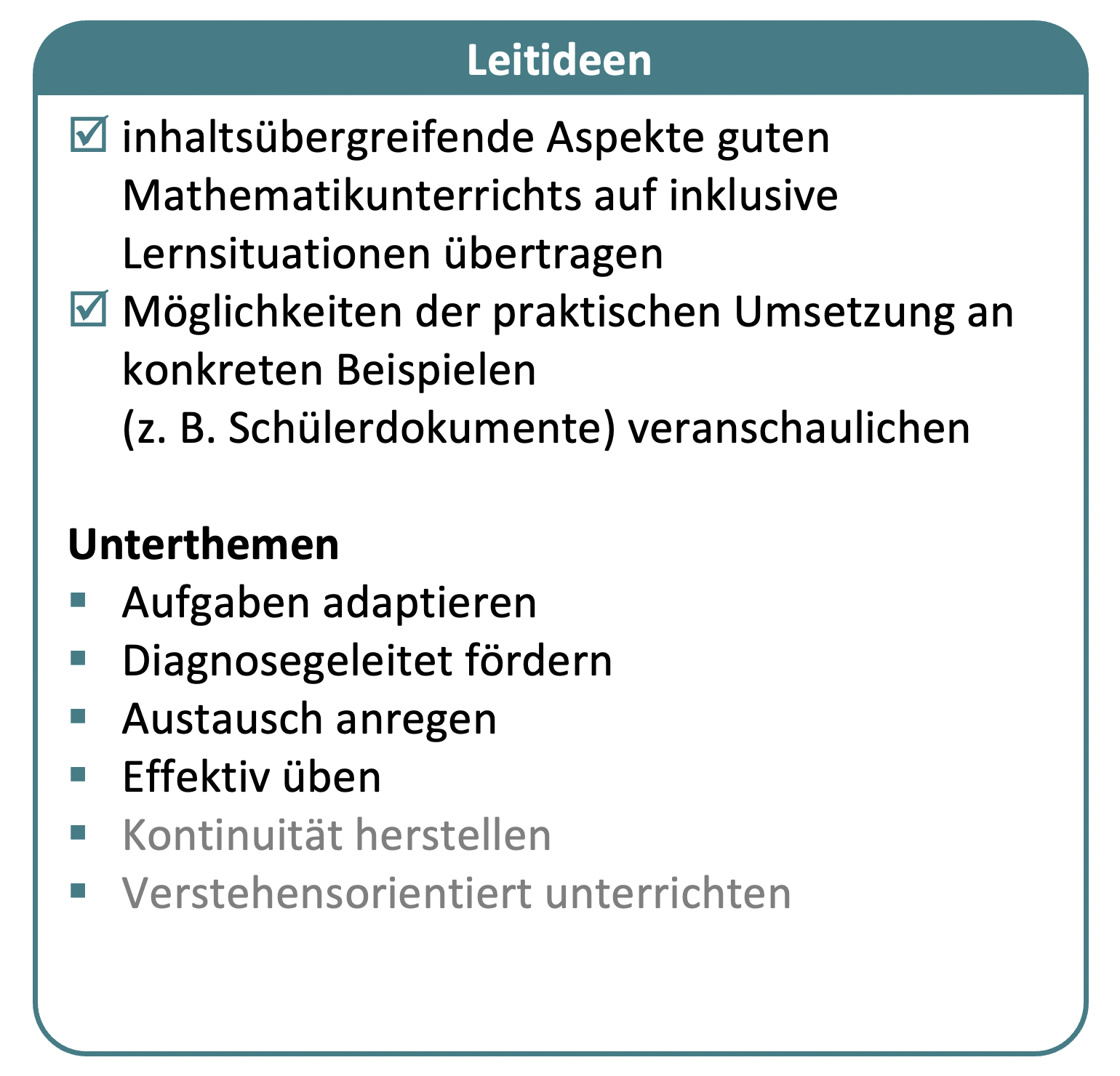 32
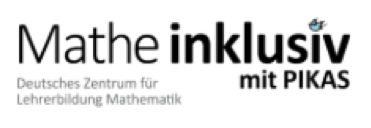 32
[Speaker Notes: Die auf der Homepage vorhandenen Informationen und Materialien des Projektes Mathe inklusiv mit PIKAS sind auf dieser Übersicht stichpunktartig dargestellt. 
Gegliedert ist die Webseite in drei verschiedene Rubriken: Leitideen, Inhalte und Förderschwerpunkte (s. Kästen), die sich unterschiedlichen Schwerpunkten widmen. 
Diese Folie entstammt ebenfalls der Projekt-Präsentation. 
Der rote Rahmen weist darauf hin, dass die in diesem Modul präsentierten Informationen größtenteils in der Rubrik Inhalte zu finden sind.

Die nachfolgenden Folien 32-52 sind ausgeblendet, da davon ausgegangen wird, dass sich die TN des Coaching-Moduls im Vorfeld der Veranstaltung (aufgrund eines entsprechenden Selbstlernauftrags) über die Inhalte und Materialien der Homepage informiert und/oder sich die Projektpräsentation angesehen haben. Sollte dies nicht der Fall sein, können FB die ausgeblendeten Folien oder auch die Projektpräsentation selbst nutzen, um über das Projekt und seine Unterstützungsangebote zu informieren.]
2.2 Unterstützungsangebote - Die Webseite
Leitideen
inhaltsübergreifende Aspekte guten Mathematikunterrichts auf inklusive Lernsituati­onen übertragen
Möglichkeiten der praktischen Umsetzung an konkreten Beispielen (z. B. Schülerdokumente) veranschaulichen

Unterthemen
Aufgaben adaptieren
Diagnosegeleitet fördern
Austausch anregen 
Effektiv üben
Kontinuität herstellen
Verstehensorientiert unterrichten
pikas-mi.dzlm.de/node/33
33
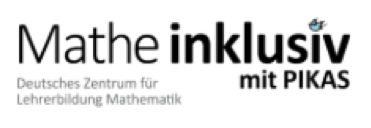 33
[Speaker Notes: Leitideen sind inhaltsübergreifende Aspekte, Methoden, Werkzeuge etc., welche zwar beispielhaft an einem Inhalt anschaulich verdeutlicht werden aber auf andere Inhalte übertragen werden können. 
Die Rubrik Leitideen beschäftigt sich mit vier zentralen Themen (Modulen): Aufgaben adaptieren, Diagnosegeleitet fördern, Austausch anregen und Effektiv üben]
2.2 Unterstützungsangebote - Die Webseite
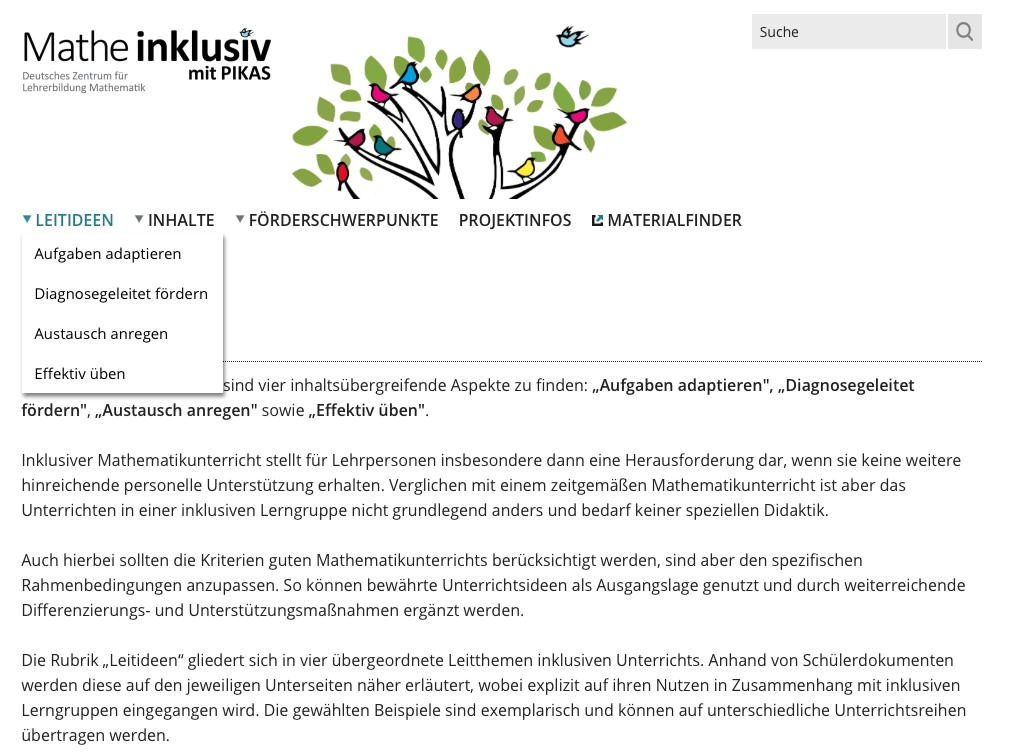 pikas-mi.dzlm.de/node/33
34
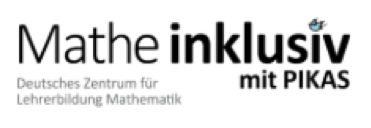 34
[Speaker Notes: Startseite der Rubrik Leitideen mit den vier Modulen (Kasten). 
Alle Module sind komplett ausgearbeitet (Stand: November 2021).]
2.2 Unterstützungsangebote - Die Webseite
pikas-mi.dzlm.de/node/49
35
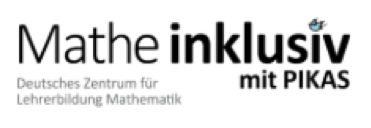 35
[Speaker Notes: Ein Modul der Rubrik Leitideen (hier Beispiel Leitidee „Aufgaben adaptieren“) unterteilt sich noch einmal in verschiedene Teilmodule (Kasten links z.B. „Tipps und Herausforderungen bereithalten“ oder „Forschermittel verwenden“). 
Dort sind z.B. die konkreten Adaptionsmöglichkeiten zu finden.]
2.2 Unterstützungsangebote - Die Webseite
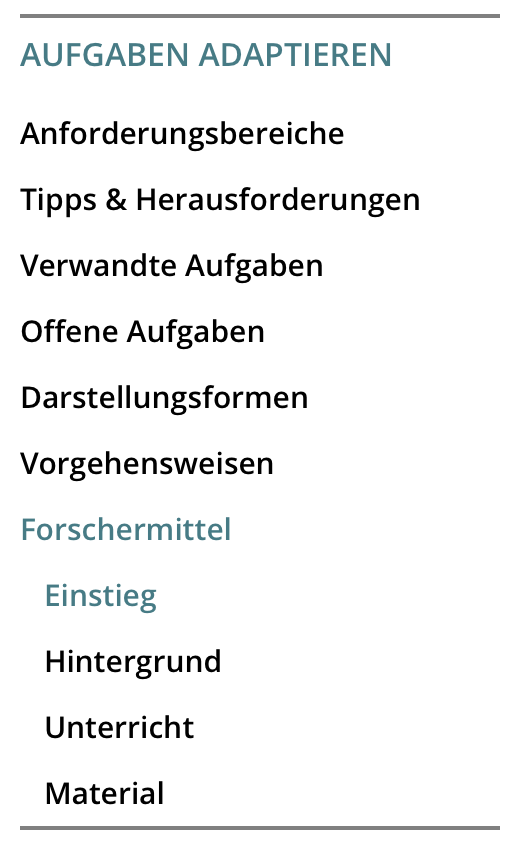 pikas-mi.dzlm.de/node/325
36
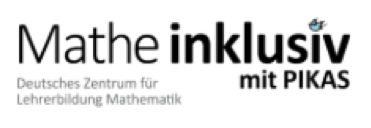 36
[Speaker Notes: Der Aufbau jedes Teilmoduls (hier am Beispiel des Teilmoduls „Forschermittel“) gliedert sich in Einstieg, Hintergrund, Unterricht und Material. 
 hier: Einstieg: anschauliche Einführung in die Thematik]
2.2 Unterstützungsangebote - Die Webseite
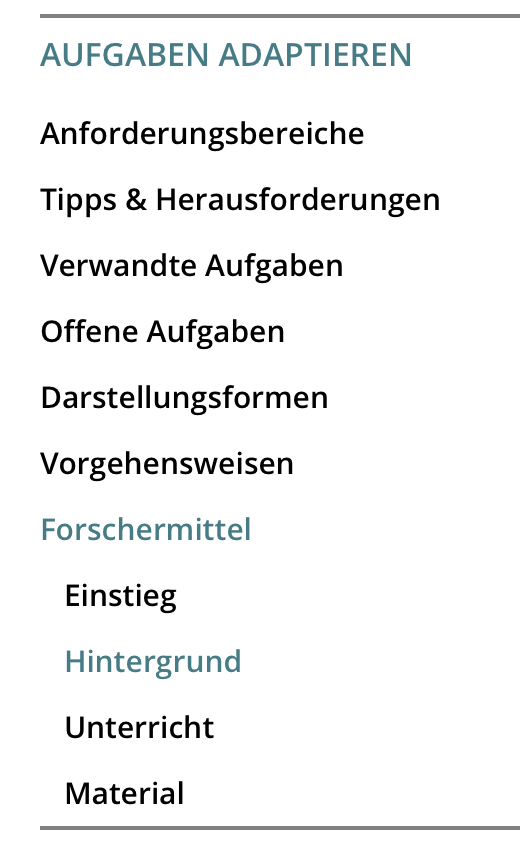 pikas-mi.dzlm.de/node/326
37
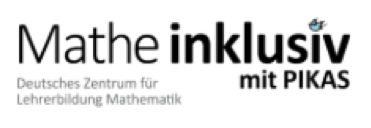 37
[Speaker Notes: Hintergrund: theoretische Hintergrundinformationen zum Verständnis der Thematik
 hier: drei Funktionen von Forschermitteln]
2.2 Unterstützungsangebote - Die Webseite
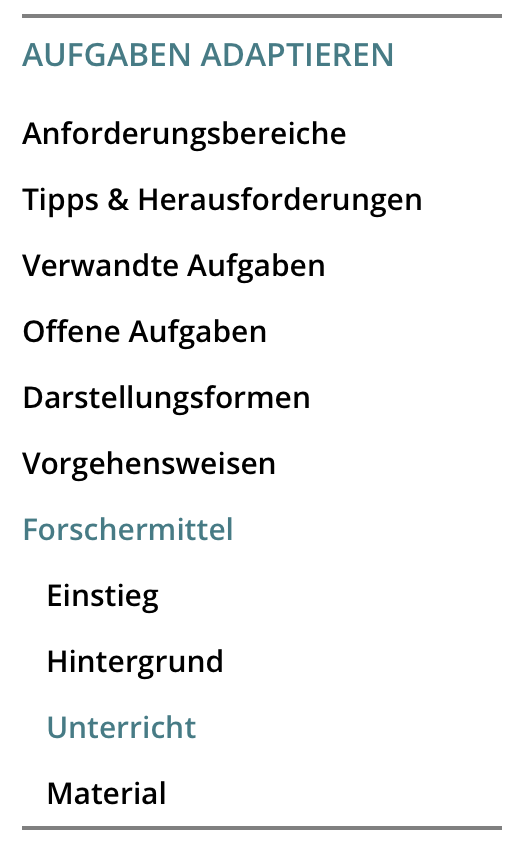 pikas-mi.dzlm.de/node/327
38
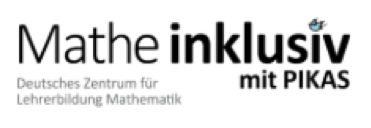 38
[Speaker Notes: Unterricht: praktische Beispiele zur Umsetzung im Unterricht  hier beispielhafte Kinderdokumente zu Unterrichtsreihe zum Thema „Hundertertafel“, Verwendung von Pfeilen
Material: Materialien zum Herunterladen]
2.2 Unterstützungsangebote - Die Webseite
Inklusiver Mathematikunterricht 
im Fokus
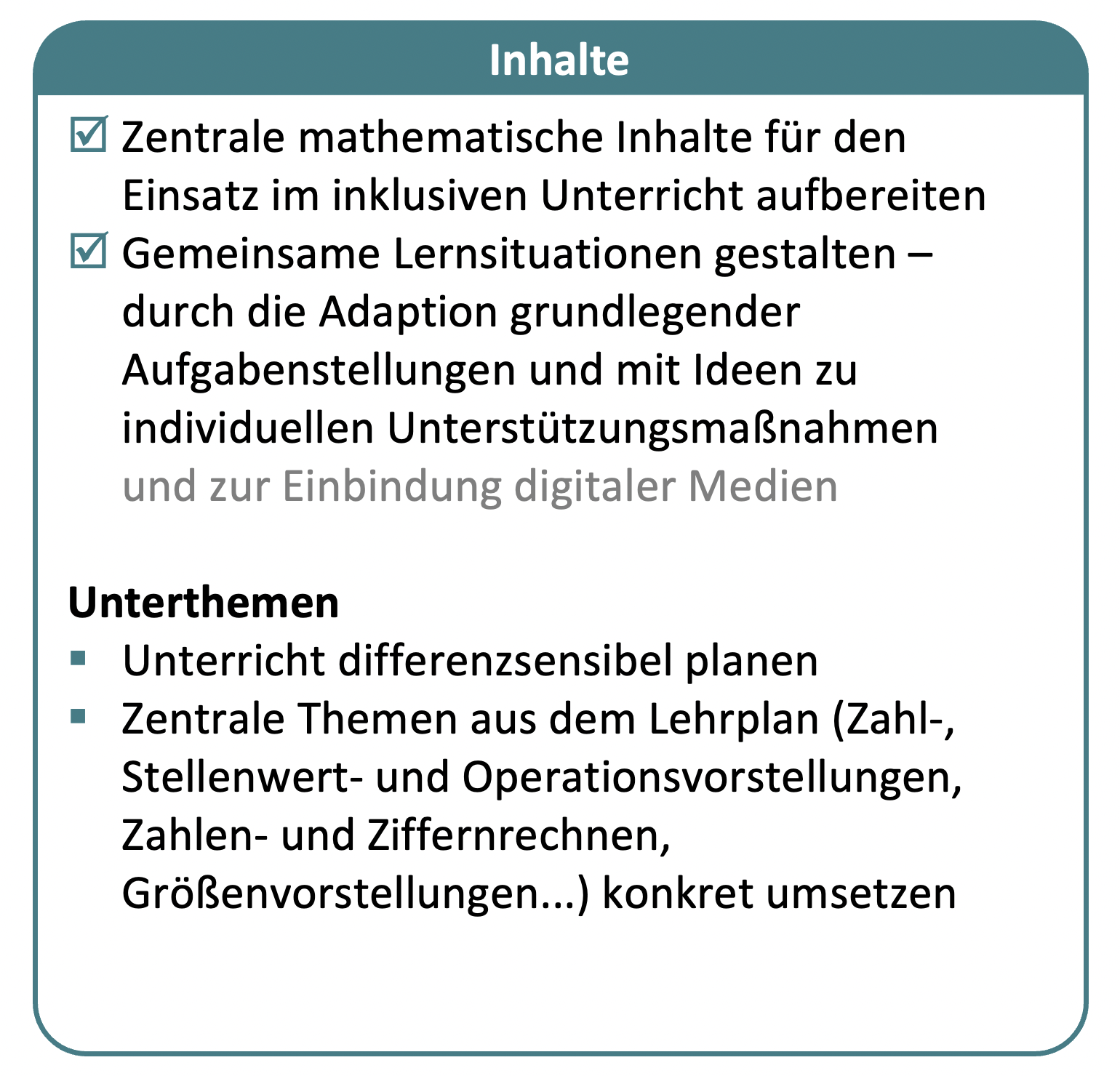 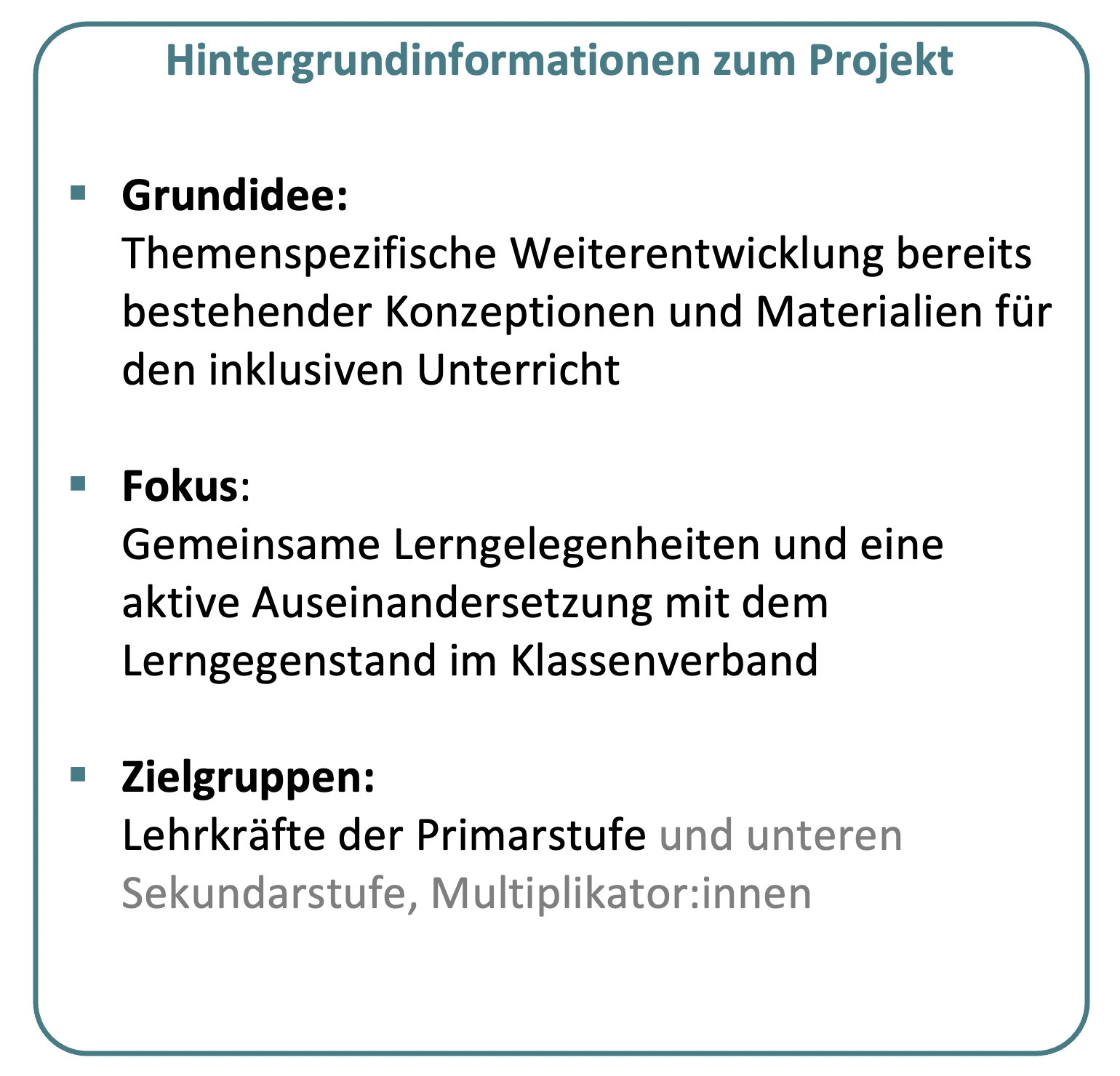 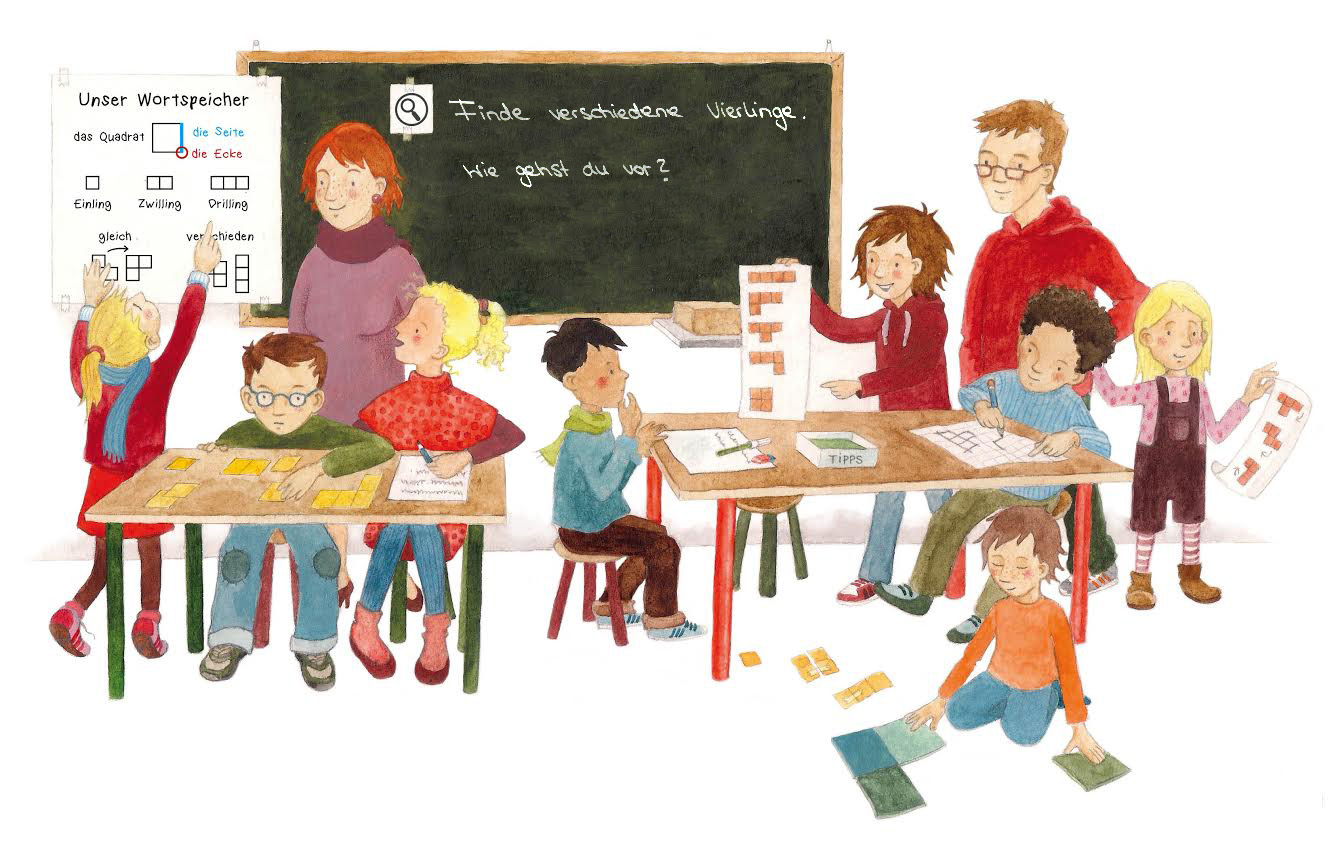 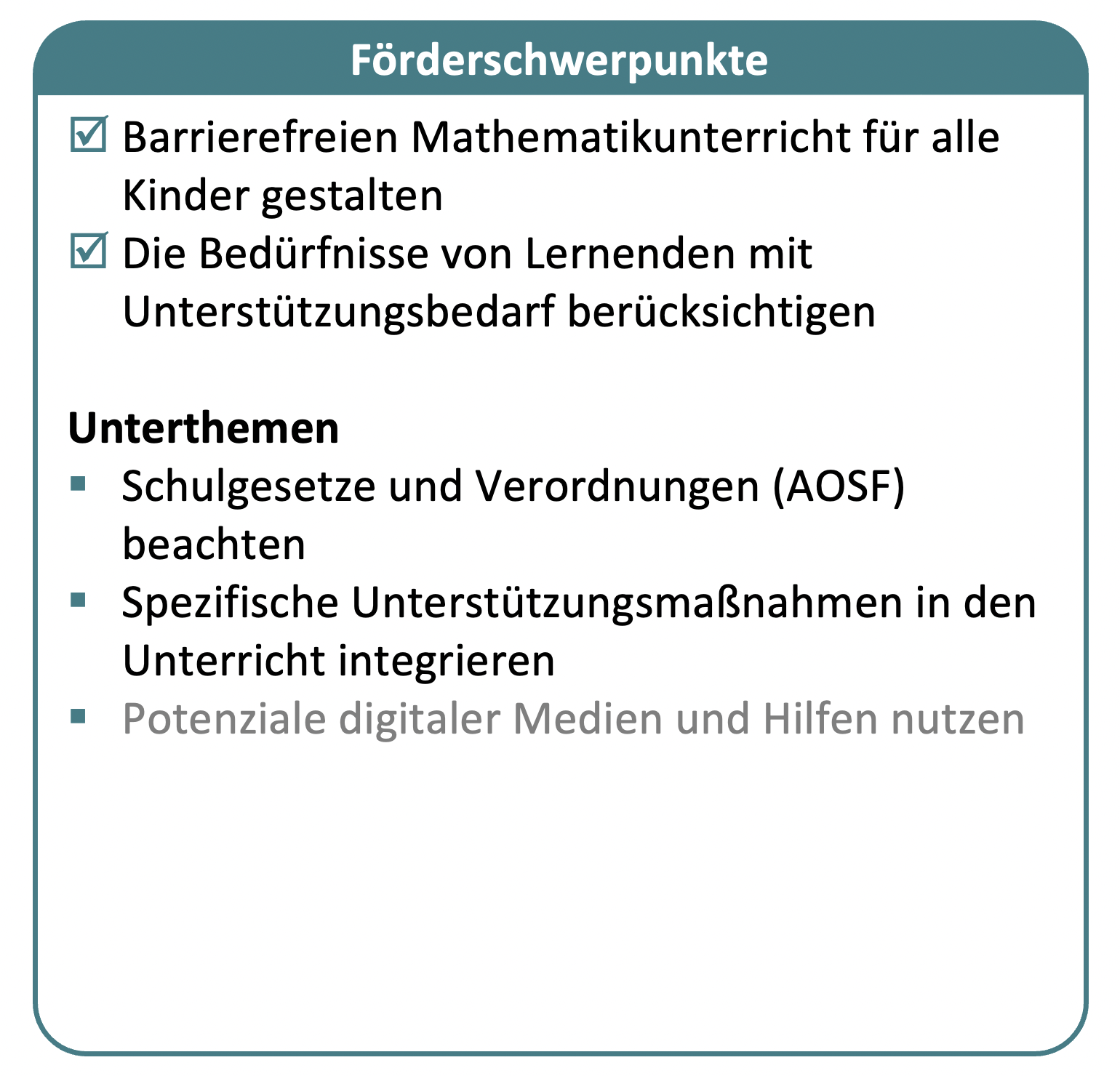 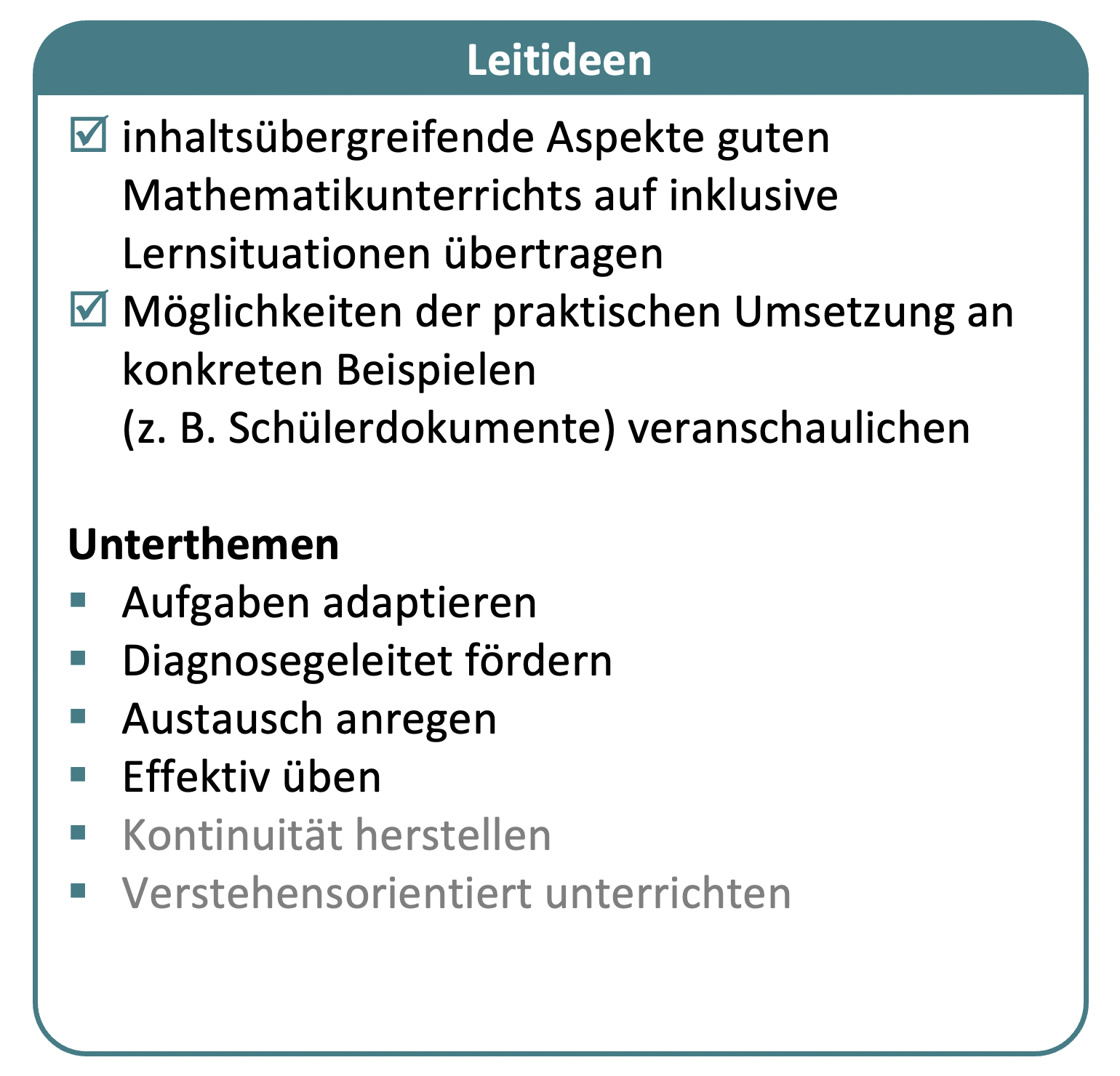 39
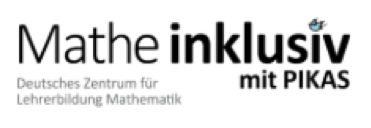 39
2.2 Unterstützungsangebote - Die Webseite
Inhalte
Zentrale mathematische Inhalte für den Einsatz im inklusiven Unterricht aufbereiten
Gemeinsame Lernsituationen gestalten – durch die Adaption grundlegender Aufgabenstellungen und mit Ideen zu individuellen Unterstützungsmaßnahmen und zur Einbindung digitaler Medien

Unterthemen
Unterricht differenzsensibel planen
Zentrale Themen aus dem Lehrplan (Zahl-, Stellenwert- und Operationsvorstellungen, Zahlen- und Ziffernrechnen, Größenvorstellungen...) konkret umsetzen
pikas-mi.dzlm.de/node/32
40
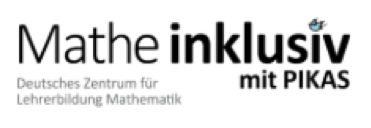 40
[Speaker Notes: Zielsetzung der Rubrik „Inhalte“: 
Zentrale mathematische Inhalte für den Einsatz im inklusiven Unterricht aufbereiten
Gemeinsame Lernsituationen gestalten – durch die Adaption grundlegender Aufgabenstellungen und mit Ideen zu individuellen Unterstützungsmaßnahmen und zur Einbindung digitaler Medien
Unterthemen
Elemente einer differenzsensiblen Unterrichtsplanung
zentrale Themen aus dem Lehrplan – Konzentration auf arithmetische Themen (werden in der Adaption für den inklusiven MU von Lehrkräften oft als schwierig empfunden)]
2.2 Unterstützungsangebote - Die Webseite
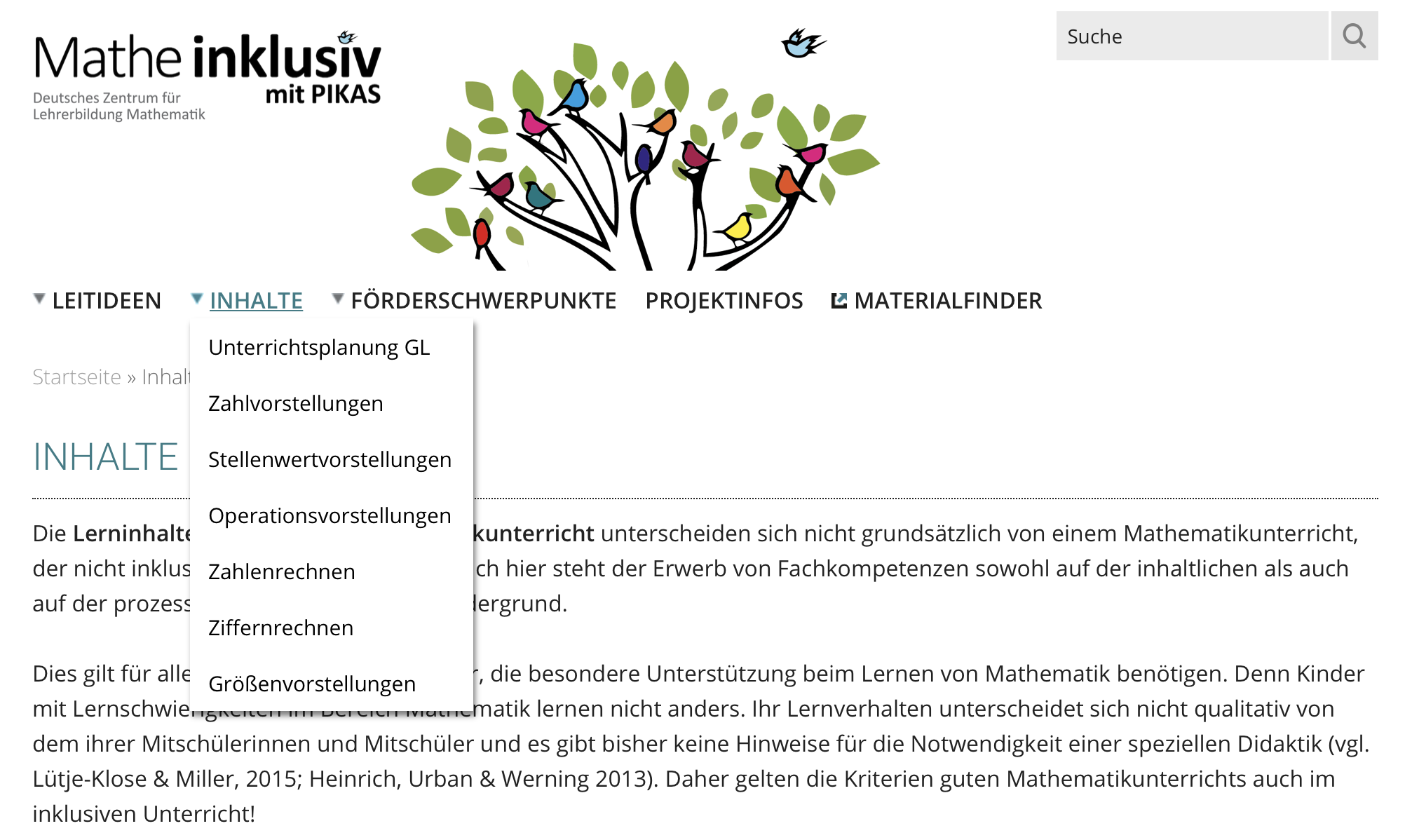 pikas-mi.dzlm.de/node/32
41
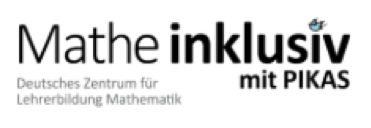 41
[Speaker Notes: Startseite der Rubrik Inhalte. Im Modul „Unterrichtsplanung GL“ werden die Planungsformate erläutert. 
Bisher sind die Module „Unterrichtsplanung GL“, „Zahlvorstellungen“. „Stellenwertvorstellungen“, „Operationsvorstellungen“, “Zahlenrechnen“ und „Größenvorstellungen“ ausgearbeitet (Stand: November 2021).]
2.2 Unterstützungsangebote - Die Webseite
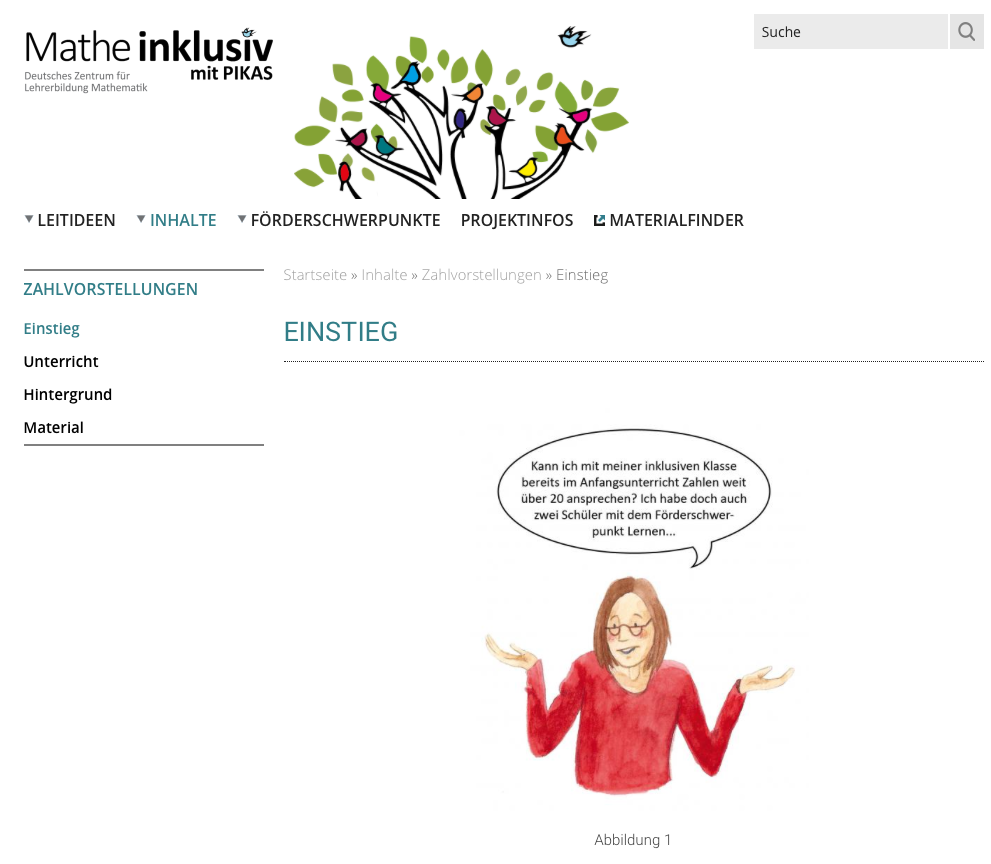 pikas-mi.dzlm.de/node/129
42
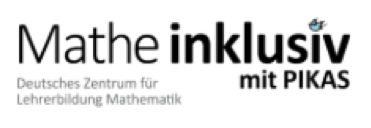 42
[Speaker Notes: Der Aufbau jedes Teilmoduls (hier am Beispiel des Teilmoduls „Zahlvorstellungen“) gliedert sich in Einstieg, Unterricht, Hintergrund und Material. 
Einstieg: anschauliche Einführung in die Thematik  hier: Aussage einer Lehrkraft]
2.2 Unterstützungsangebote - Die Webseite
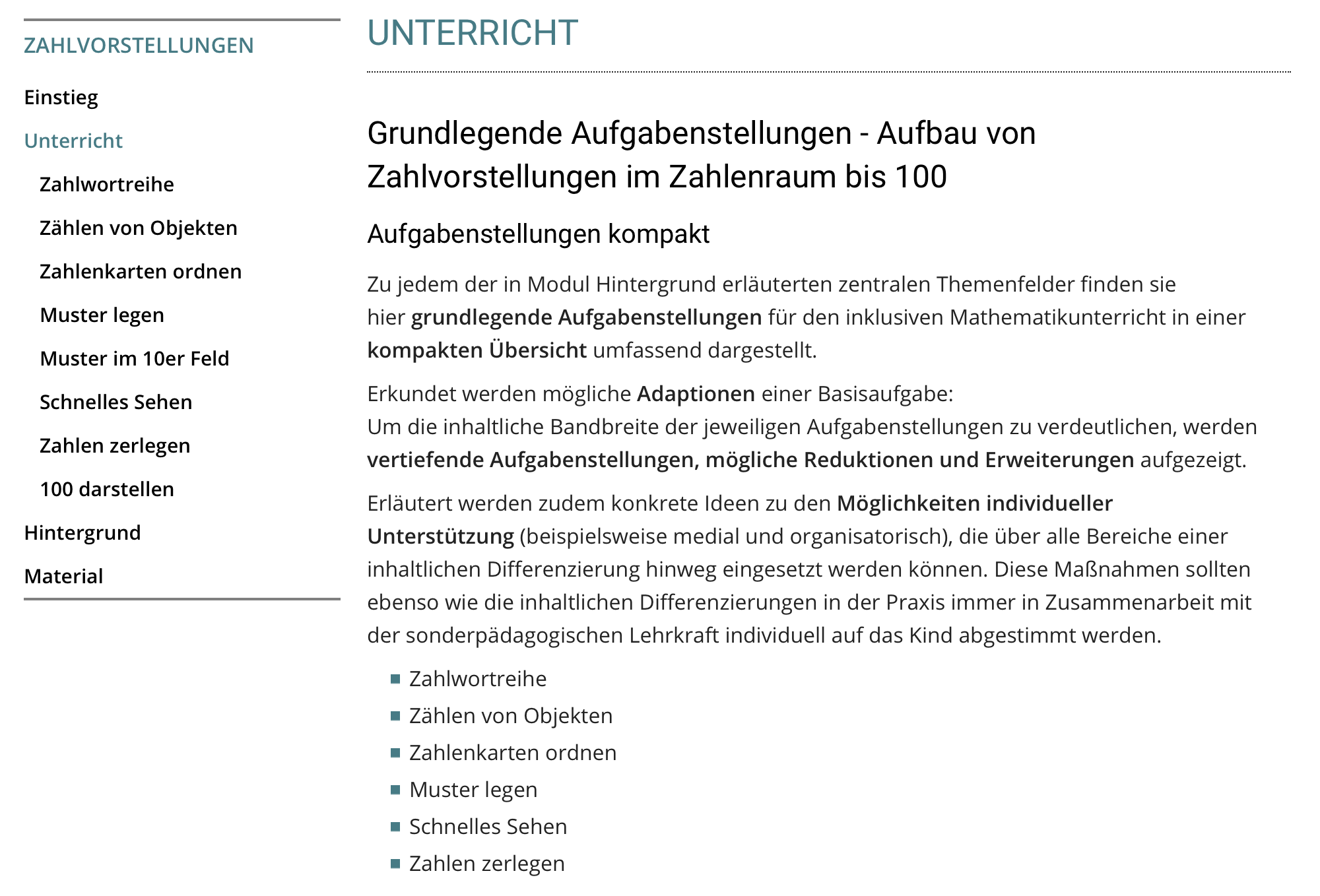 pikas-mi.dzlm.de/node/340
43
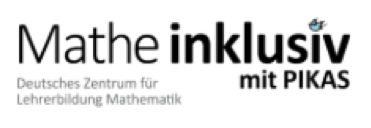 43
[Speaker Notes: Unterricht: ausgewählte Inhalte als Anschauungsbeispiel für eine Umsetzung in der Praxis und als Musterschablone für die Übertragung auf weitere Inhalte hier exemplarisch die ausgewählten Inhalte zu „Zahlvorstellungen“

der Unterrichtsteil soll kurz am Beispiel von „Muster legen“ erläutert werden.]
2.2 Unterstützungsangebote - Die Webseite
Basisaufgabe 
und vertiefende 
Aufgabenstellungen
Reduktion
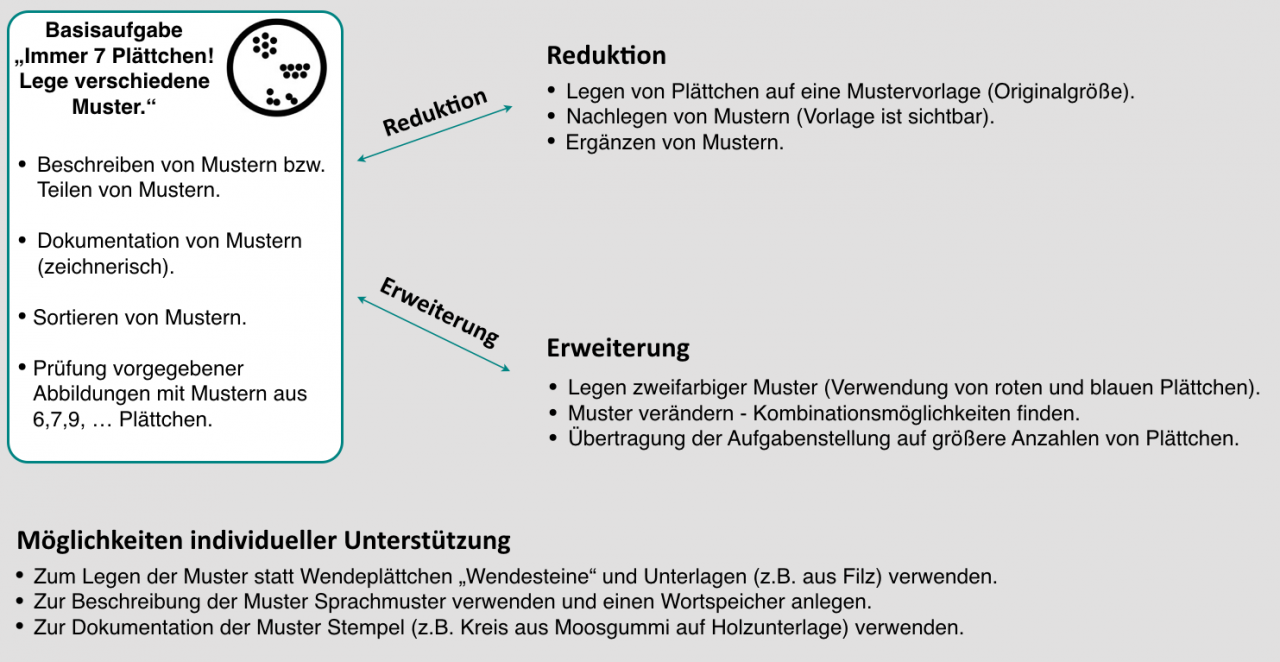 Erweiterung
Möglichkeiten individueller Unterstützung
pikas-mi.dzlm.de/node/629
44
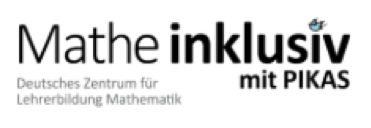 44
[Speaker Notes: In einer kompakten Übersicht werden exemplarisch mögliche Adaptionen der Basisaufgaben, d.h. vertiefende Aufgabenstellungen, mögliche Reduktionen und Erweiterungen der Anforderungen erkundet, so dass jeweils die inhaltliche Bandbreite der Aufgabenstellung deutlich wird.
Zudem sind die vertiefenden Aufgabenstellungen im Allgemeinen so angelegt, dass sie neben der Basisaufgabe (links auf der Grafik) auch auf die Aufgabenstellungen der Reduktion und Erweiterung  (rechts auf der Grafik) bezogen und angewendet werden können.
Dargestellt werden zudem konkrete Ideen zu den Möglichkeiten individueller Unterstützung (beispielsweise medial und organisatorisch), die über alle Bereiche einer inhaltlichen Differenzierung hinweg eingesetzt werden können.]
2.2 Unterstützungsangebote - Die Webseite
Basisaufgabe 
und vertiefende 
Aufgabenstellungen
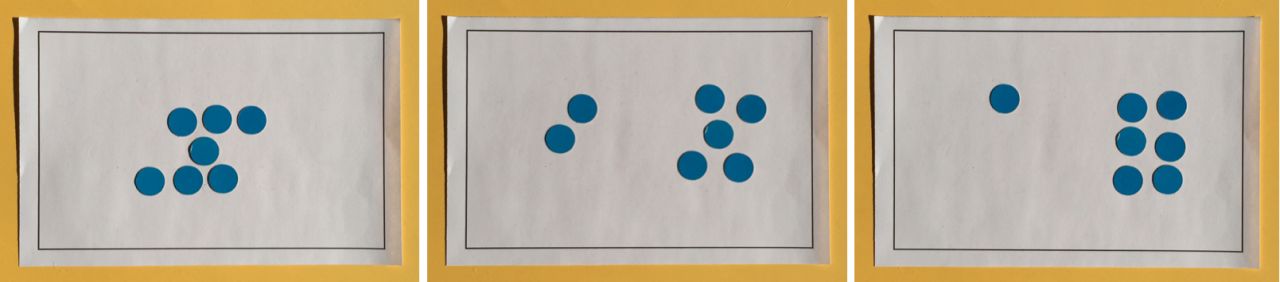 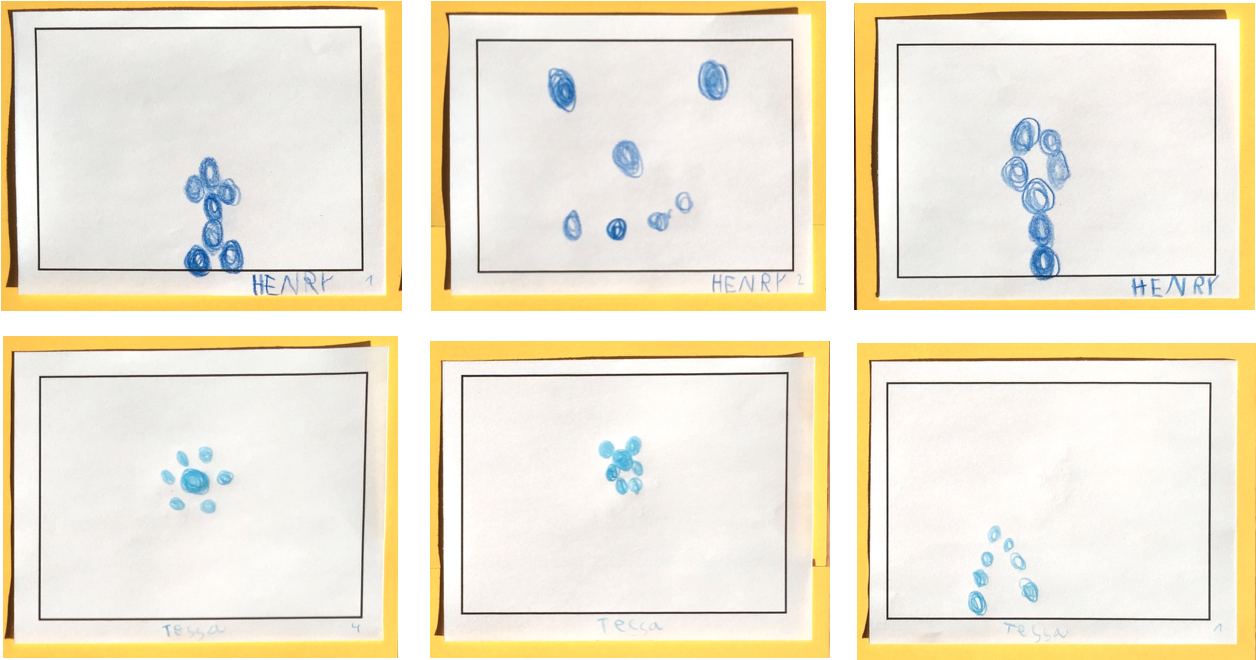 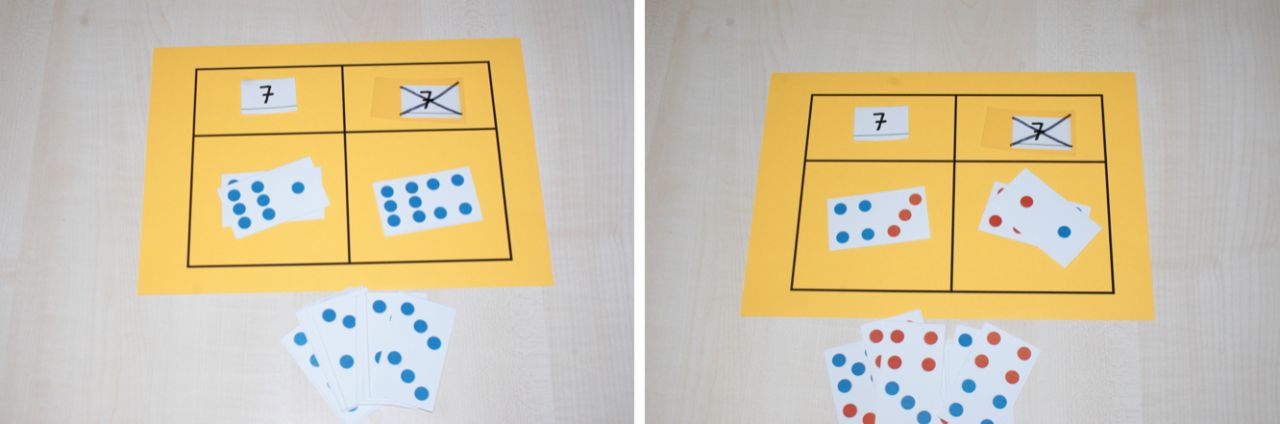 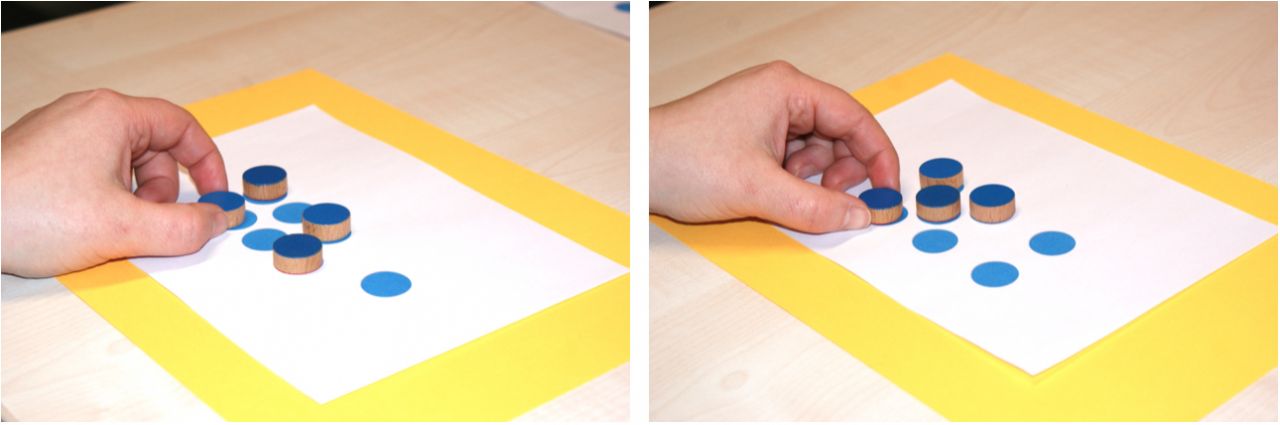 Reduktion
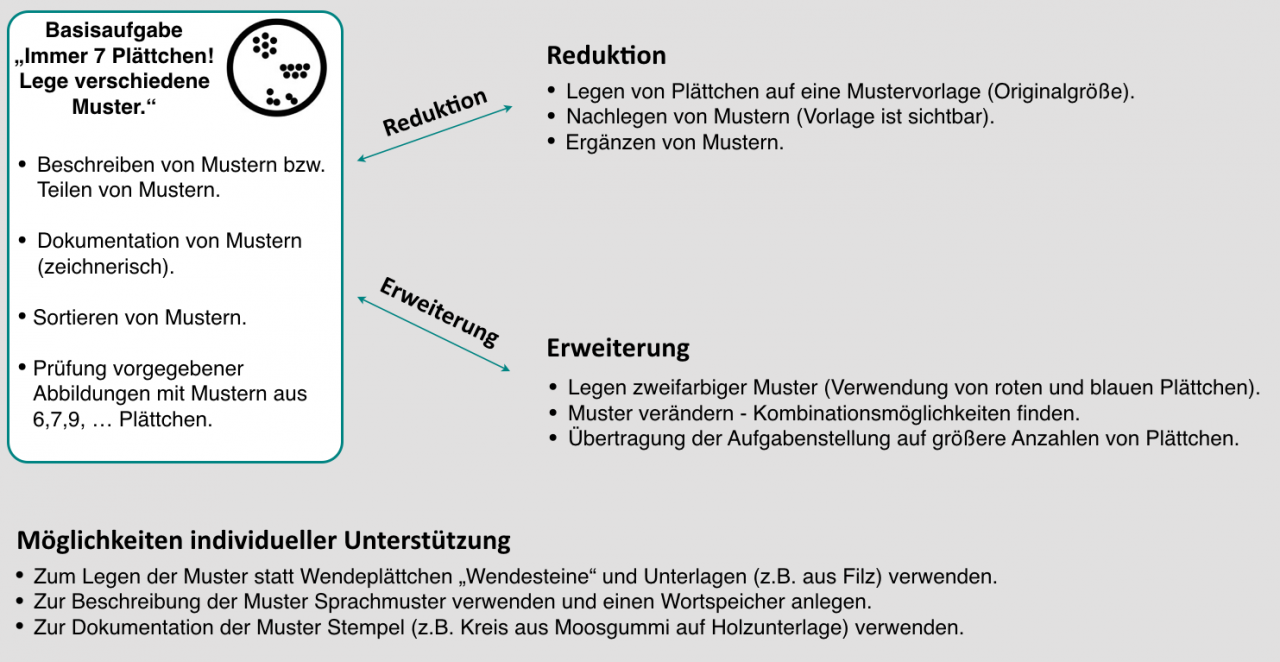 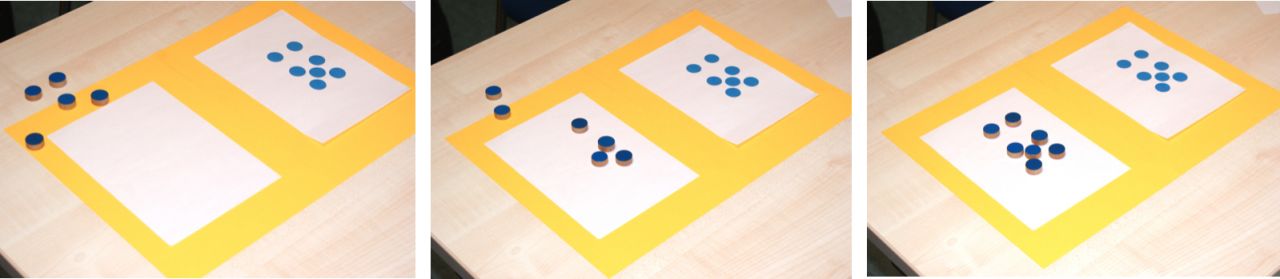 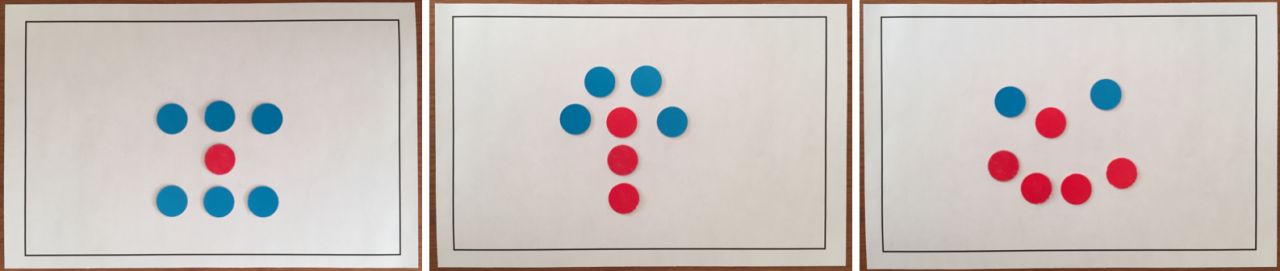 Erweiterung
Möglichkeiten individueller Unterstützung
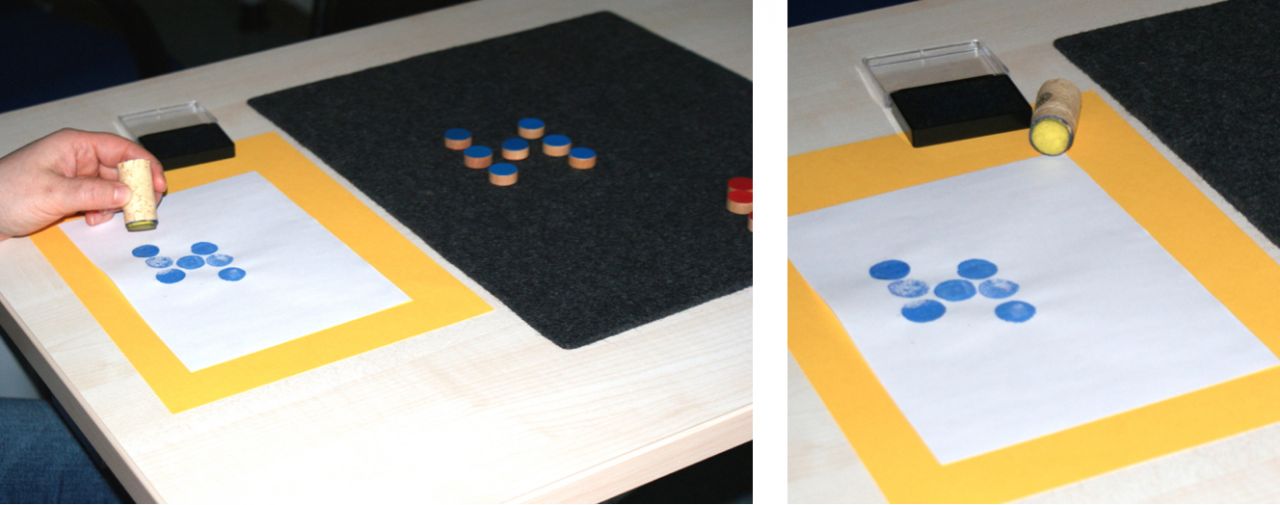 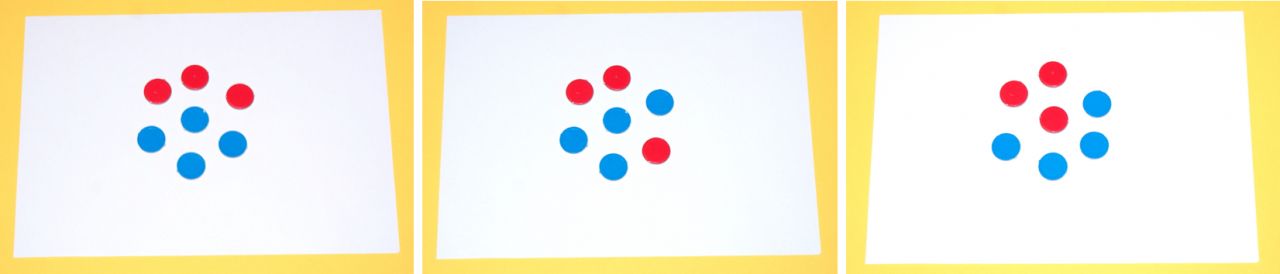 pikas-mi.dzlm.de/node/629
45
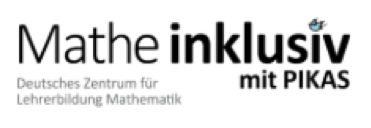 45
[Speaker Notes: Auf der Webseite sind alle Bereiche hinterlegt mit vertiefenden Erläuterungen, Abbildungen, Beispielen, ....  Erkundung der Bandbreite einer grundlegenden Aufgabenstellung (hier das Beispiel „Muster legen“ aus dem Bereich „Zahlvorstellungen“).

Kompakte Darstellung:
Basisaufgabe („Immer 7 Plättchen! Lege verschiedene Muster.“) und vertiefende Aufgabenstellungen (z.B. Dokumentation von Mustern, Prüfung vorgegebener Abbildungen mit Mustern aus 6, 7, 9, … Plättchen)
Reduktion (z.B. Legen von Plättchen auf einer Mustervorlage, Nachlegen von Mustern): Aufgabenstellungen für Kinder mit spezifischen Lernschwierigkeiten
Erweiterung (z.B. Legen zweifarbiger Muster, Muster verändern – Kombinationsmöglichkeiten finden): Aufgaben für leistungsstarke Kinder
Möglichkeiten individueller Unterstützung (z.B. Einsatz von Wendesteinen und Unterlagen, Dokumentation durch Stempeln): mediale und organisatorische Unterstützung
Neben den „Aufgabenstellungen – kompakt“ sind in der Rubrik „Inhalte“ auch ausführliche Unterrichtssequenzen mit natürlich differenzierten Aufgabenstellungen, Kompetenzerwartungen und Unterrichtsverläufen zu verschiedenen Themen zu finden (z. B. „100 strukturiert darstellen“).]
2.2 Unterstützungsangebote - Die Webseite
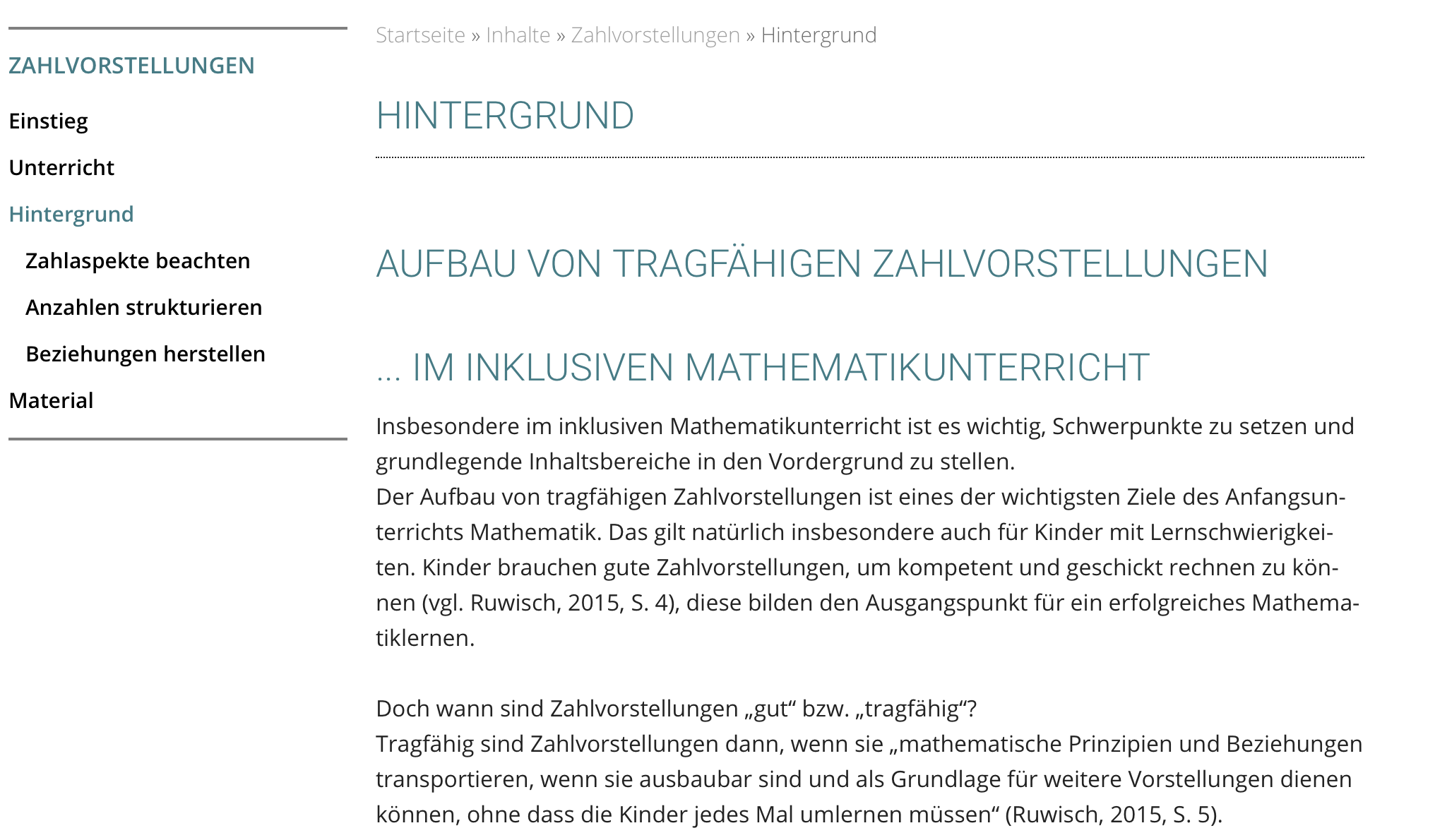 pikas-mi.dzlm.de/node/45
46
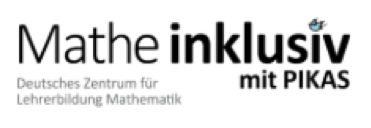 46
[Speaker Notes: Hintergrund: theoretische Hintergrundinformationen zum Verständnis der Thematik  hier Zahlaspekte beachten, Anzahlen strukturieren, Beziehungen herstellen
Material: Materialien zum Herunterladen]
2.2 Unterstützungsangebote - Die Webseite
Inklusiver Mathematikunterricht 
im Fokus
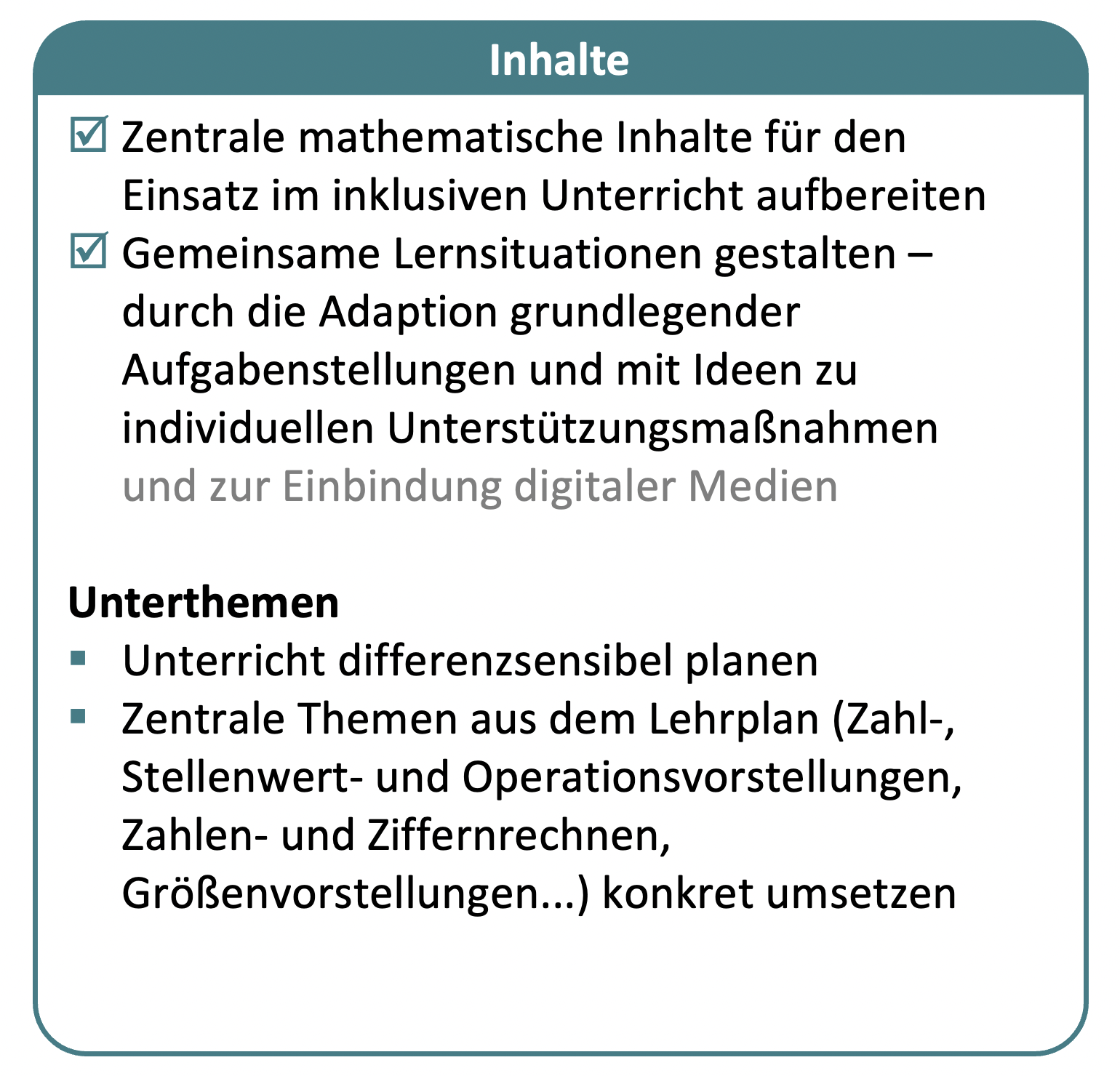 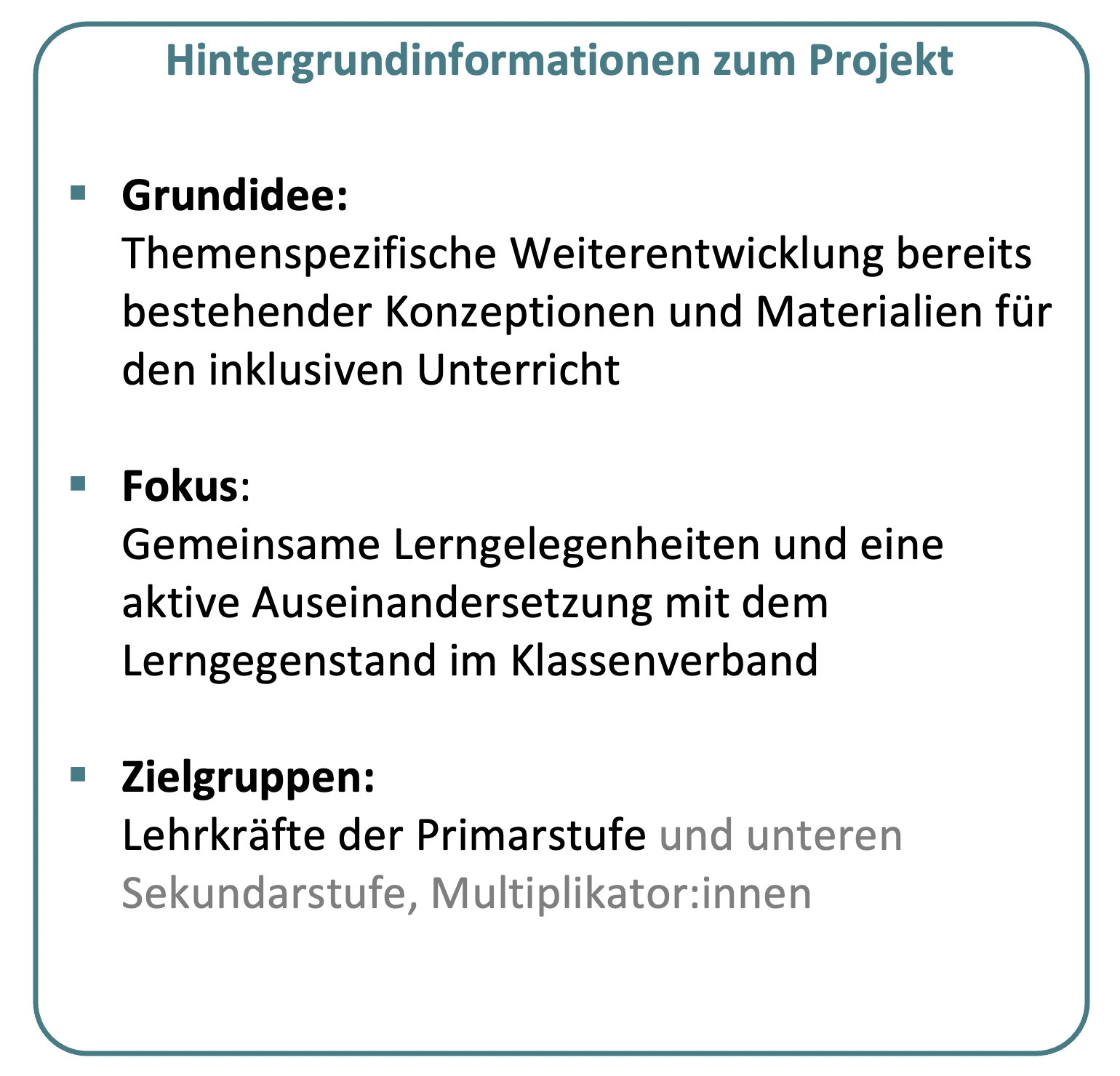 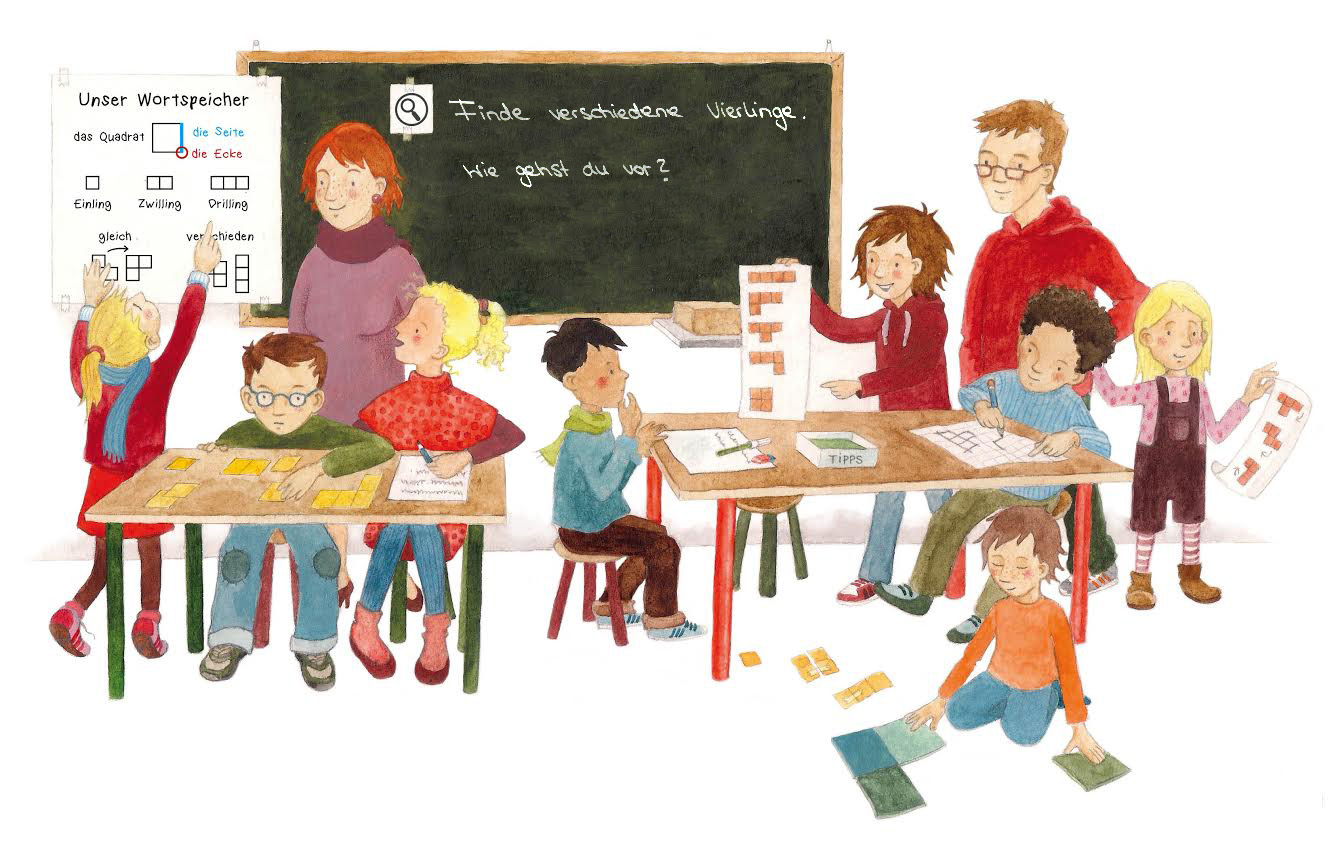 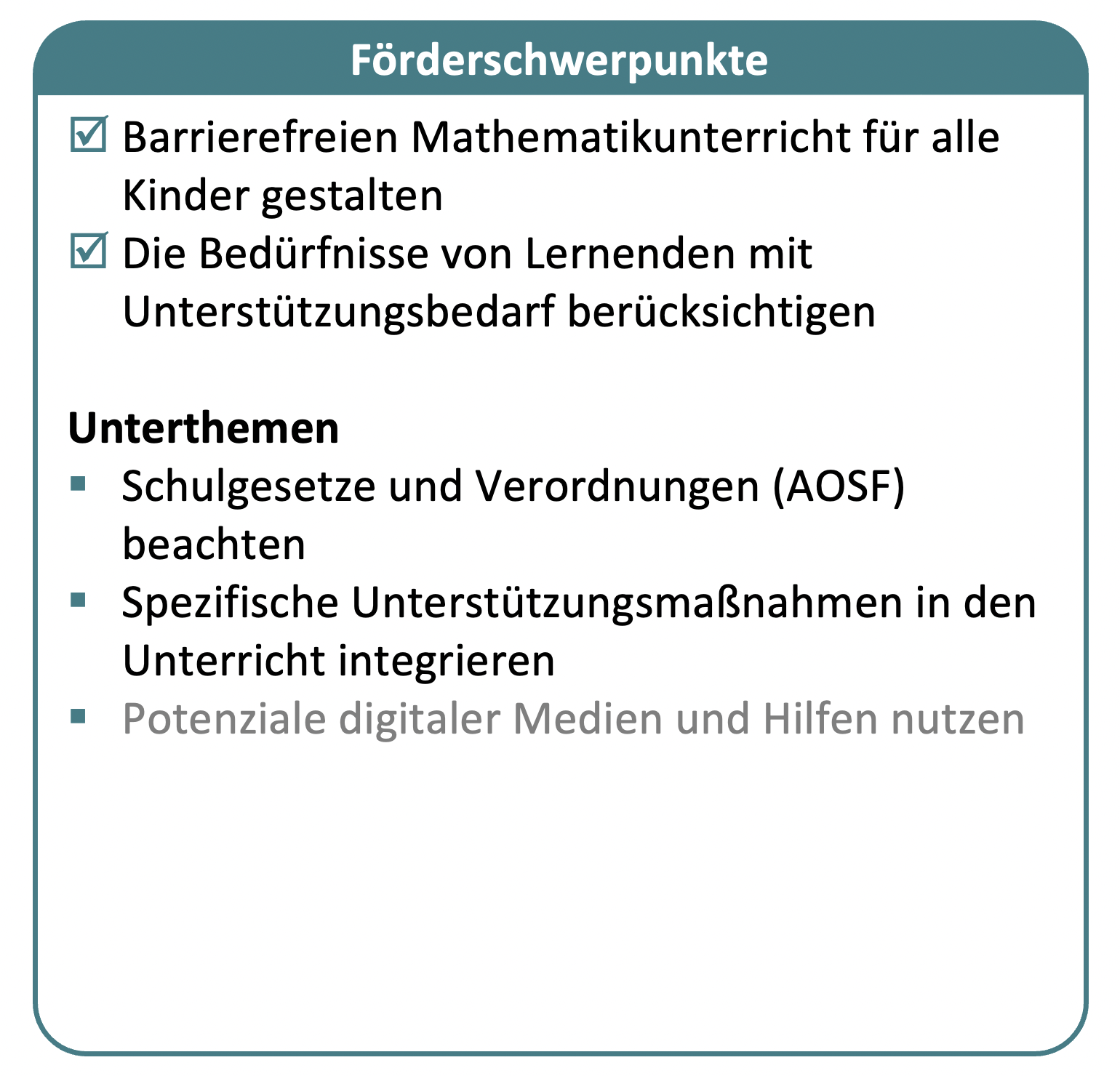 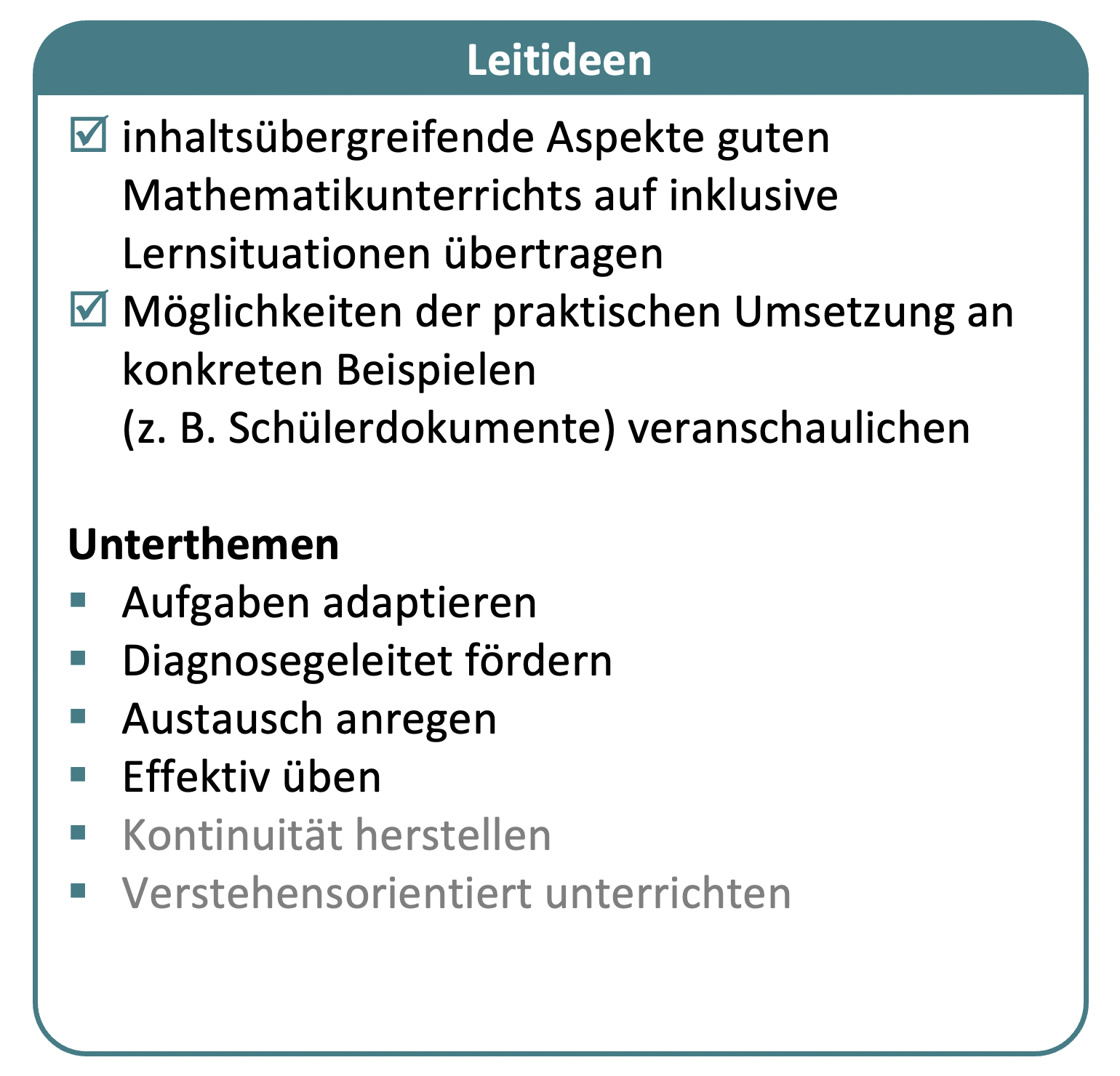 47
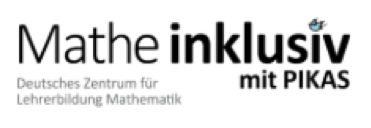 47
2.2 Unterstützungsangebote - Die Webseite
Förderschwerpunkte
Barrierefreien Mathematikunterricht für alle Kinder gestalten
Die Bedürfnisse von Lernenden mit Unterstützungsbedarf berücksichtigen

Unterthemen
Schulgesetze und Verordnungen (AOSF) beachten
Spezifische Unterstützungsmaßnahmen in den Unterricht integrieren
Potenziale digitaler Medien und Hilfen nutzen
https://pikas-mi.dzlm.de/node/31
48
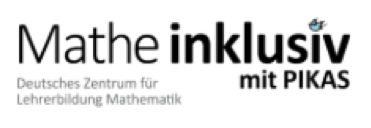 48
[Speaker Notes: Das Ziel der Rubrik Förderschwerpunkte ist es, über sonderpädagogische Fachthemen zu informieren und Anregungen für einen barrierefreien Mathematikunterricht zu geben.]
2.2 Unterstützungsangebote - Die Webseite
pikas-mi.dzlm.de/node/31
49
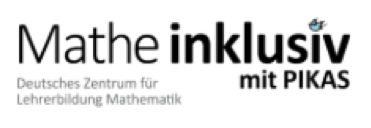 49
[Speaker Notes: Neben den Merkmalen und Definitionen zu den sieben Förderschwerpunkten finden sich auch förderschwerpunktspezifische Unterstützungsmaßnahmen sowie einige Informationen zu Gesetzen und Verordnungen (AO-SF).]
2.2 Unterstützungsangebote - Die Webseite
pikas-mi.dzlm.de/node/214
50
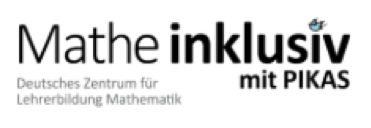 50
[Speaker Notes: Jeder Förderschwerpunkt ist in gleiche Teilmodule untergliedert (hier am Beispiel des Förderschwerpunktes Sehen):
Einstieg: Anschaulicher Zugang zu dem jeweiligen Förderschwerpunkt durch eine Frage oder ein Problem aus der alltäglichen schulischen Praxis  (hier zum Beispiel der Einsatzes von Material von PIKAS in einer inklusiven Klasse)]
2.2 Unterstützungsangebote - Die Webseite
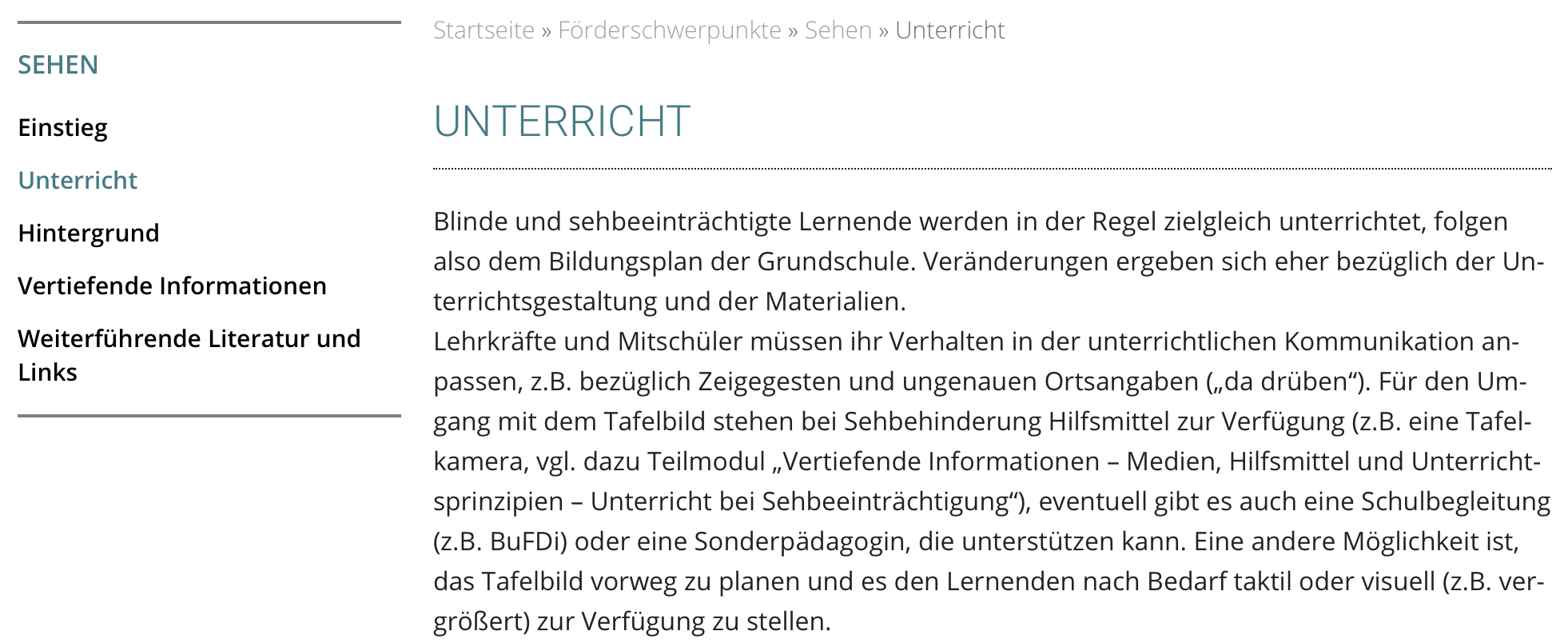 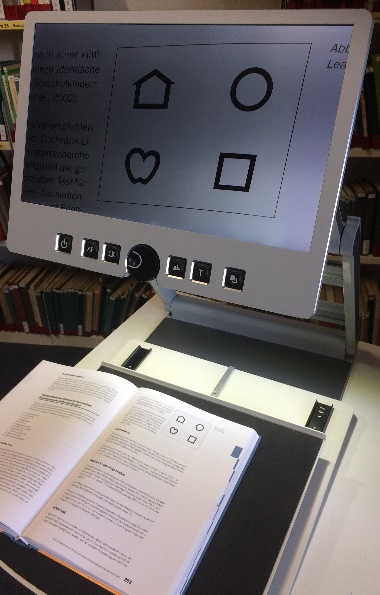 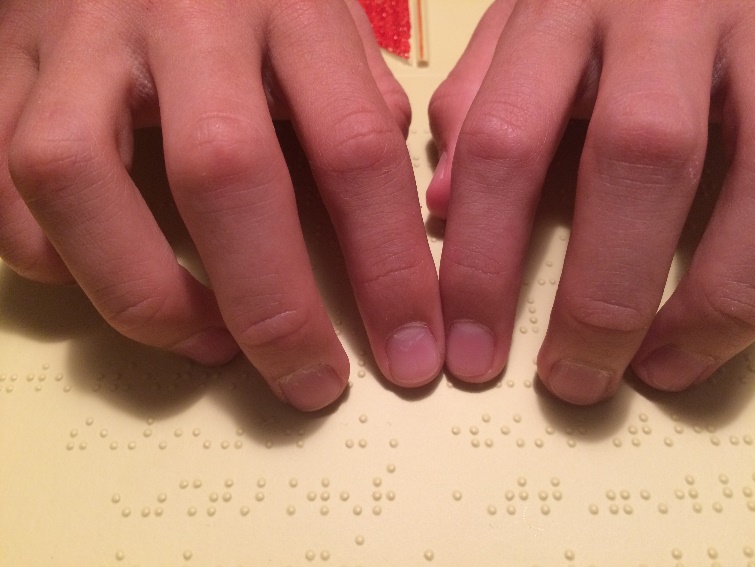 pikas-mi.dzlm.de/node/219
51
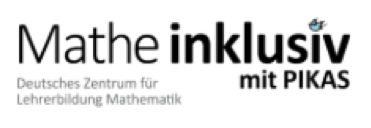 51
[Speaker Notes: Unterricht: Beispiele für individuelle Unterstützungsmaßnahmen (wie z.B. hier das Nutzen von Brailleschrift oder der Möglichkeit zu vergrößern)]
2.2 Unterstützungsangebote - Die Webseite
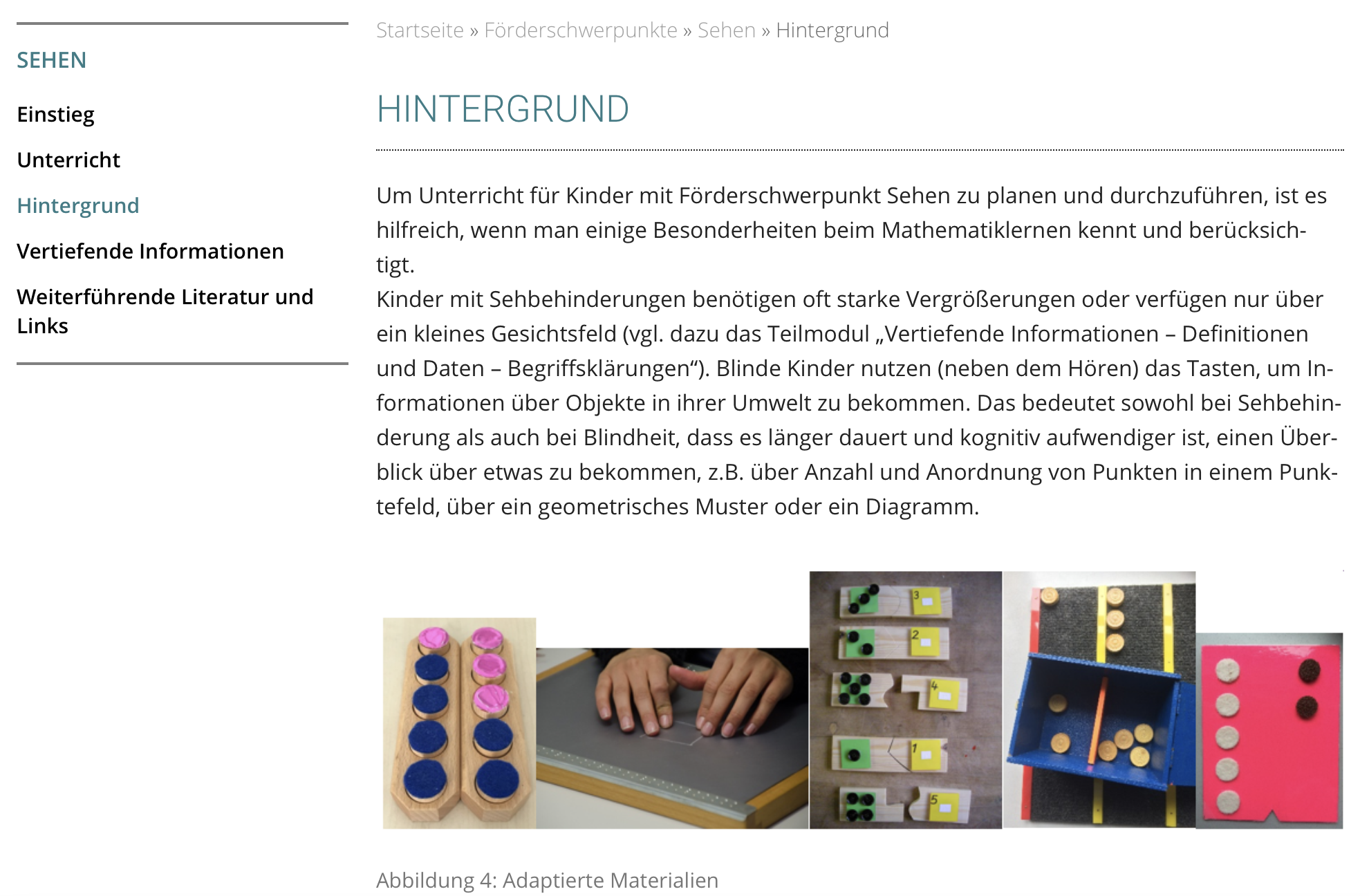 pikas-mi.dzlm.de/node/653
52
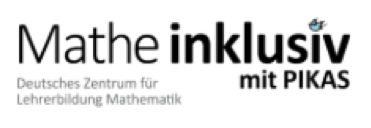 52
[Speaker Notes: Hintergrund: Charakteristische Merkmale und Besonderheiten von Kindern mit dem jeweiligen Förderschwerpunkt allgemein und bezogen auf den Mathematikunterricht (z.B. die Notwendigkeit, Materialien zu adaptieren)]
2.2 Unterstützungsangebote - Die Webseite
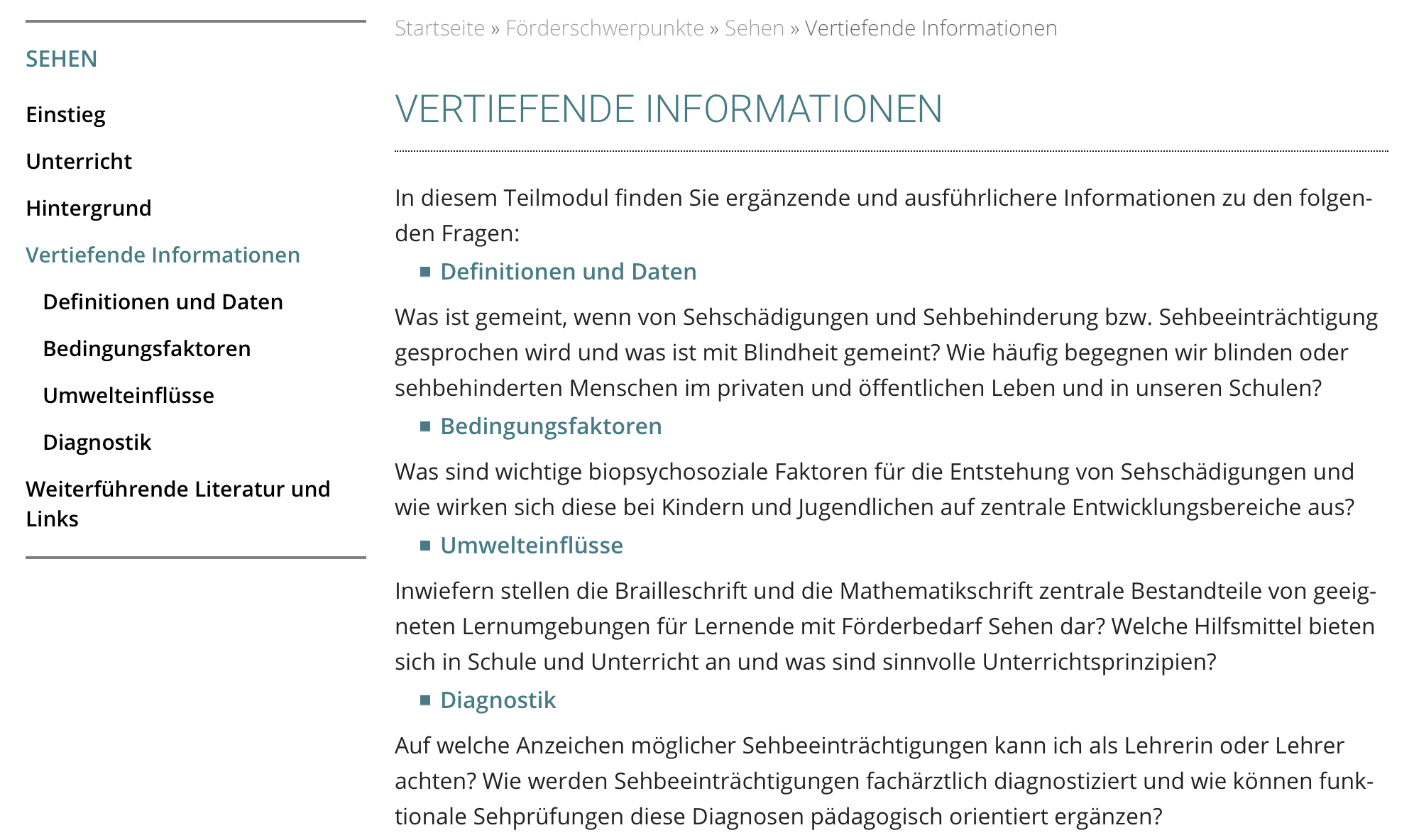 pikas-mi.dzlm.de/node/654
53
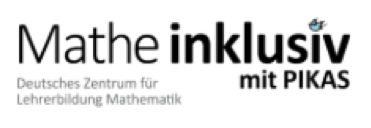 53
[Speaker Notes: Vertiefende Informationen: Um noch weiter in die Thematik einzusteigen, besteht die Möglichkeit, sich mit Definitionen/Daten oder auch Bedingungsfaktoren vertiefend auseinanderzusetzen
Weiterführende Literatur: Verweise auf Literatur und Links

Zu allen Förderschwerpunkten befinden sich Inhalte auf der Webseite. Bei einzelnen Förderschwerpunkten fehlen noch einzelne Teilmodule (Stand Dezember 2021).]
2.2 Unterstützungsangebote - Die Handreichung
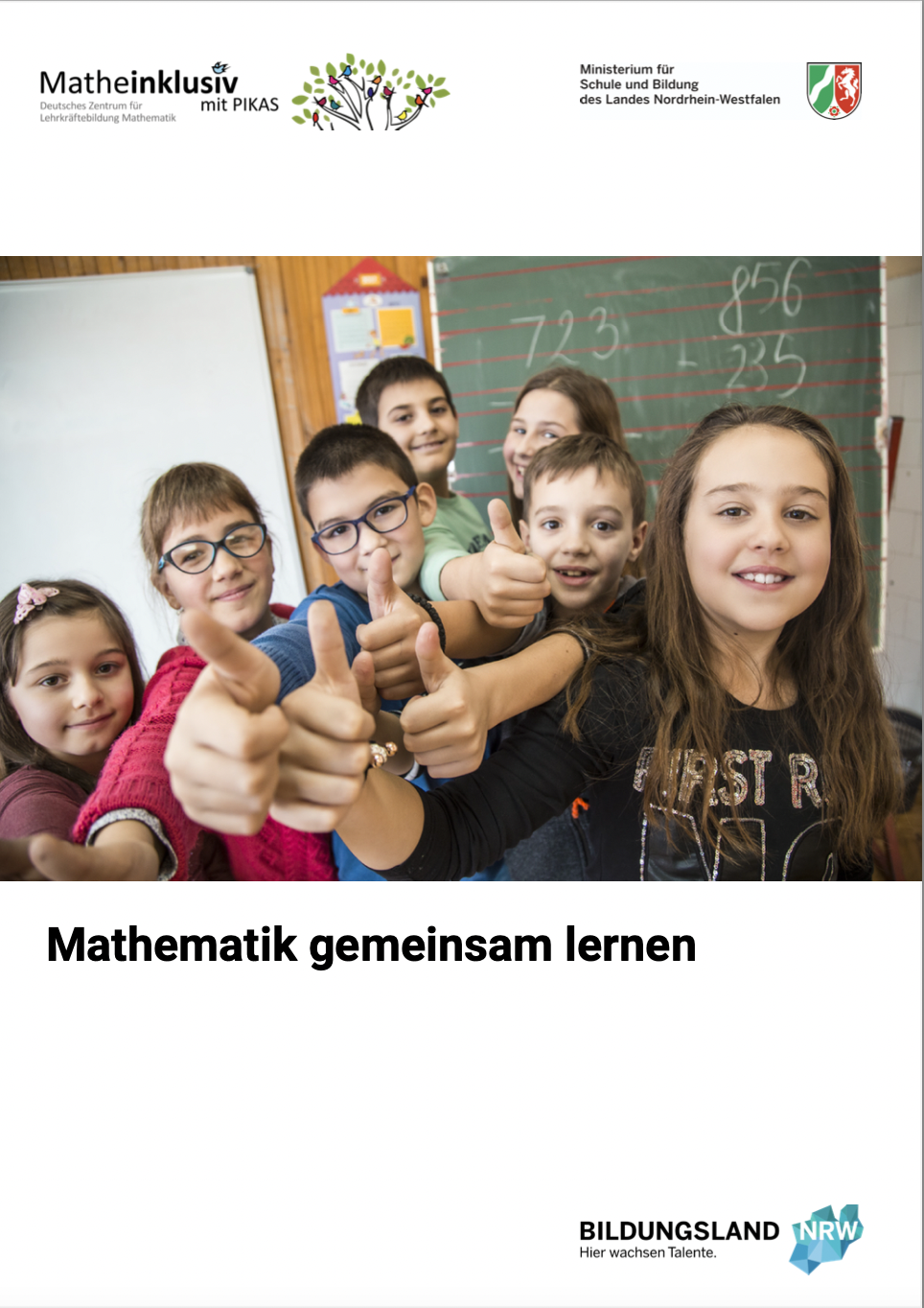 Handreichung 
„Mathematik gemeinsam lernen“ 



Download:
https://pikas-mi.dzlm.de/node/713
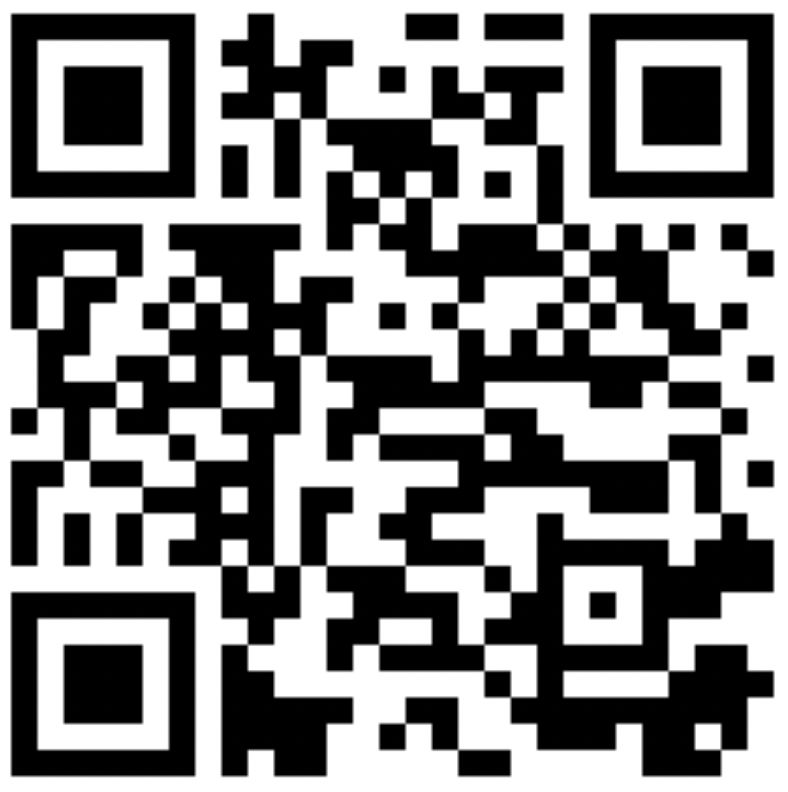 54
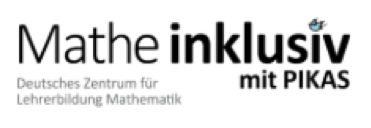 54
[Speaker Notes: „Die vorliegende Handreichung verfolgt nicht nur die Intention, Ihnen einen kompakten Überblick über das Thema ‚Mathematik gemeinsam lernen‘ zu geben, sondern auch den Zweck, Sie auf die Website pikas-mi.dzlm.de neugierig zu machen. Zu diesem Zweck wird eine Auswahl von Themen vorgestellt und stets mit weiterführenden Hinweisen auf die Website versehen. Hierzu werden häufig sog. Kurz-URLs angegeben, mit deren Hilfe interessierte Lehrkräfte und pädagogische Mitarbeitende direkt an die entsprechende Stelle auf der Website gelangen können.“(Handreichung „Mathematik gemeinsam lernen“, 2022, S. 4)]
2.2 Unterstützungsangebote - Die Handreichung
Unterstützung bei der Planung, Durchführung und Reflexion inklusiven Mathematikunterrichts, Information über dessen Leitideen und zentrale Inhalte
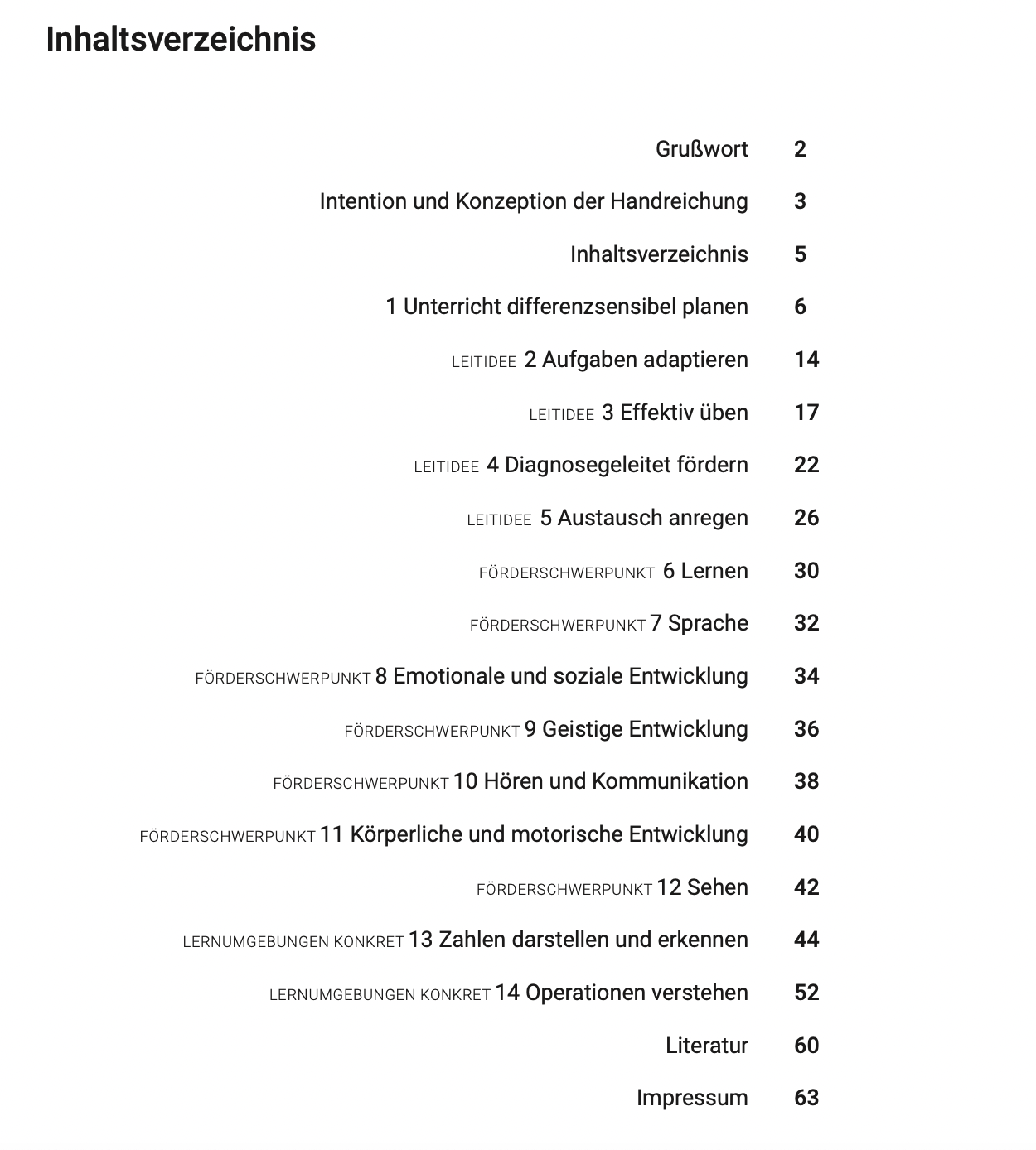 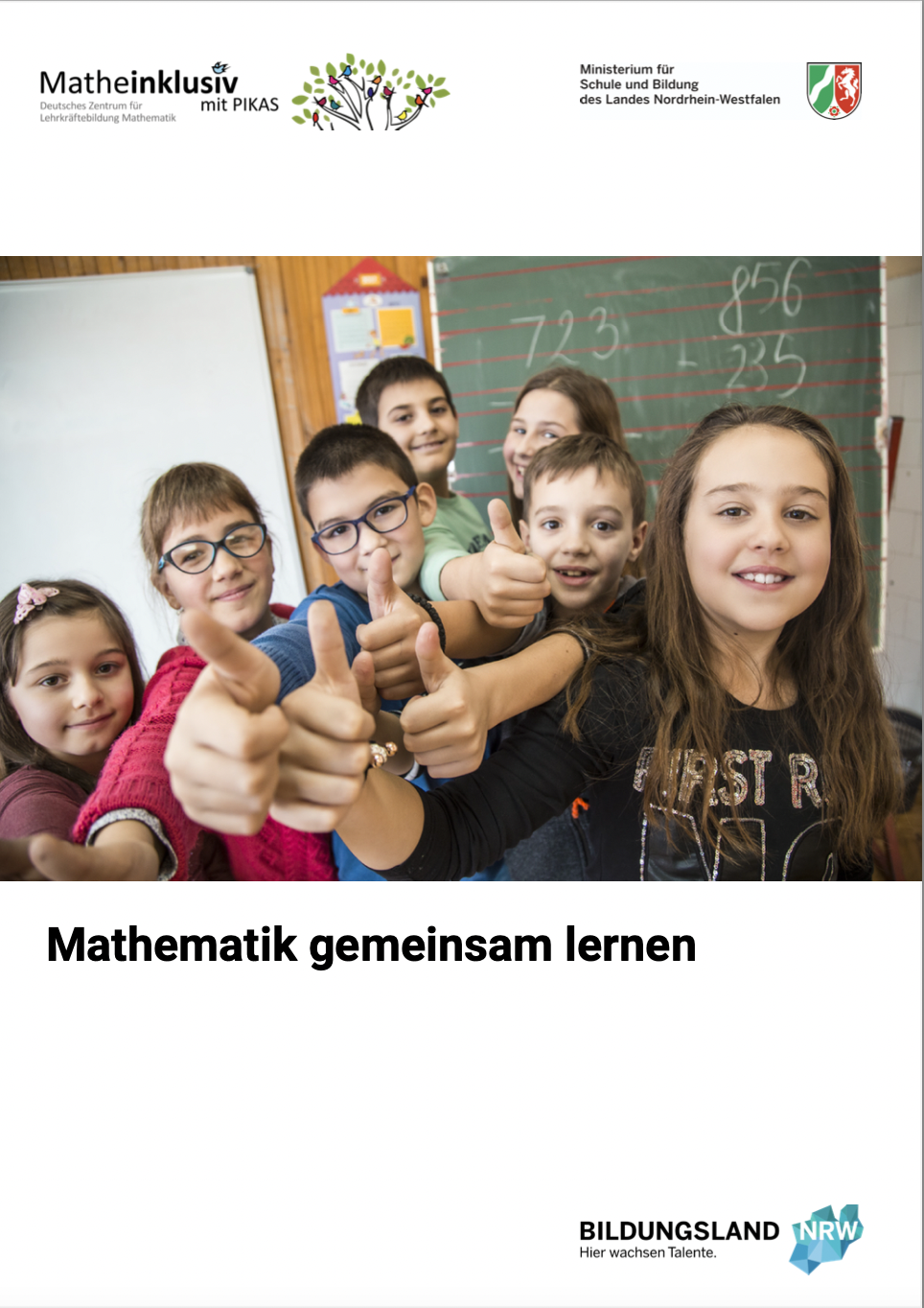 Handreichung als kompakter Überblick über das Thema und Einblick in die Inhalte der Webseite (incl. Kurz-URL)
Kapitel 1: differenzsensible Unterrichts-planung als zentrales Element
Kapitel 2-5: Leitideen als Orientierungs-hilfe bei der Unterrichtsplanung
Kapitel 6-12: Kurzportraits der sieben Schwerpunkte sonderpädagogischer Unterstützung
Kapitel 13 + 14: beispielhafte und konkrete Vorstellung von vier Lernumgebungen
55
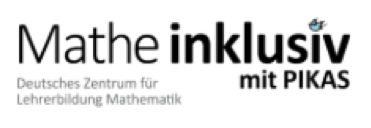 55
[Speaker Notes: In der vorliegenden Handreichung enthält Einblicke in die Arbeit des Projektteams Mathe inklusiv mit PIKAS. Aus Sicht der Team-Mitarbeitenden „ist die differenzsensible fachbezogene Unterrichtsplanung von zentraler Bedeutung für das Gelingen inklusiven Mathematikunterrichts. Wie im einleitenden Kapitel 1 deutlich werden soll, meint differenzsensible Unterrichtsplanung, dass Unterrichtsinhalte unter Berücksichtigung individueller Lernstände und unterschiedlichster Lernvoraussetzungen so aufbereitet werden, dass vielfältige mögliche, fachliche Zugänge genutzt werden können. 
Hierzu ist die Orientierung an vier Leitideen hilfreich, die in den Kapiteln 2 bis 5 vorgestellt werden sollen. An konkreten Beispielen wird ausgeführt, wie Aufgaben adaptiert werden können, sodass sie individuell unterschiedliche Lernstände und Lernmöglichkeiten berücksichtigen und wie eine diagnosegeleitete Förderung erreicht werden kann. Außerdem werden Möglichkeiten aufgezeigt, in heterogenen Lerngruppen den Austausch anzuregen und effektive Übungsphasen so zu gestalten, dass sowohl Verständnis aufgebaut als auch Geläufigkeit trainiert wird. 
In den Kapiteln 6 bis 12 werden gemäß ‚Ausbildungsordnung sonderpädagogische Förderung‘ (AO-SF) sieben Schwerpunkte sonderpädagogischer Unterstützung in Kurzporträts vorgestellt. 
Es werden einige charakteristische Merkmale des Erlebens und Verhaltens in Schule und Unterricht erörtert, bevor Hinweise zur gezielten Gestaltung von angepassten Lernumgebungen im Mathematikunterricht gegeben werden. Tipps zum Lesen und Lernen im Internet und in der Fachliteratur runden die Kurzporträts ab. 
In den Kapiteln 13 und 14 werden beispielhaft und konkret vier Lernumgebungen vorgestellt - zwei Lernumgebungen zum Darstellen von Zahlen und zwei Lernumgebungen zur Entwicklung eines tragfähigen Operationsverständnisses zur Multiplikation. Kern dieser Lernumgebungen ist jeweils eine Basisaufgabe für alle Schülerinnen und Schüler, die den gemeinsamen Inhalt vorgibt. Ausgehend von dieser Basisaufgabe werden verwandte Aufgabenstellungen im Sinne einer inhaltlichen Reduktion bzw. Erweiterung vorgestellt.“ (Handreichung „Mathematik gemeinsam lernen“, 2022, S. 4)

Die nachfolgenden Folien 54-59 sind ausgeblendet, da davon ausgegangen wird, dass sich die TN des Coaching-Moduls im Vorfeld der Veranstaltung (aufgrund eines entsprechenden Selbstlernauftrags) über die Inhalte der Handreichung informiert haben. Sollte dies nicht der Fall sein, können FB die ausgeblendeten Folien nutzen, um über das Projekt und seine Unterstützungsangebote zu informieren.]
2.2 Die Handreichung – Inhalte
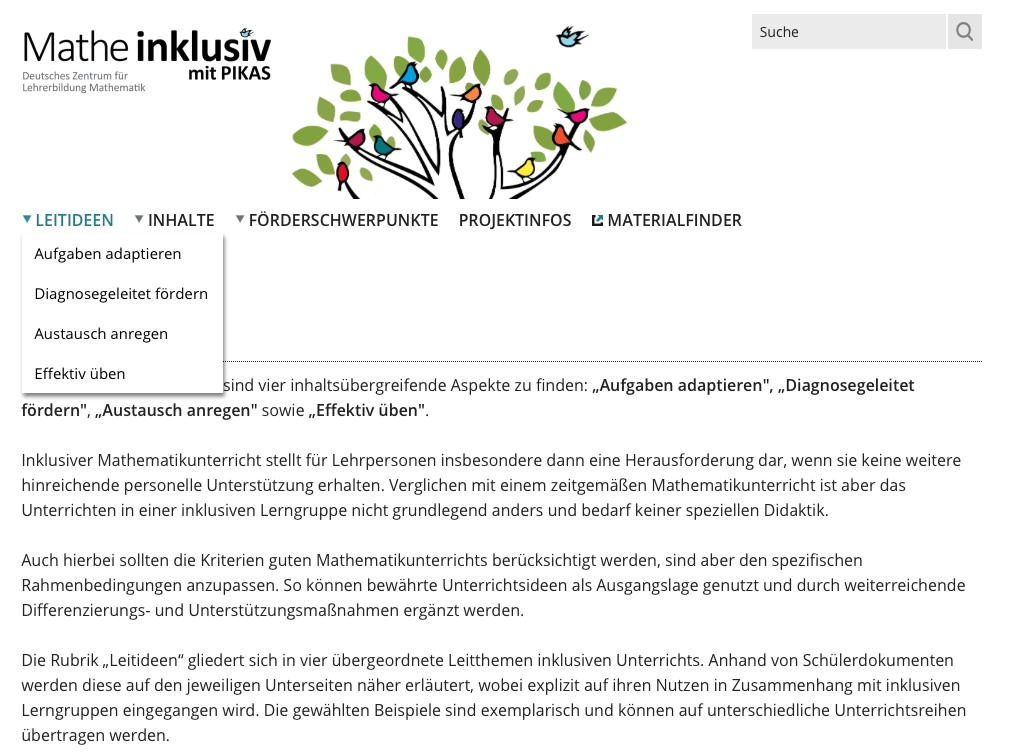 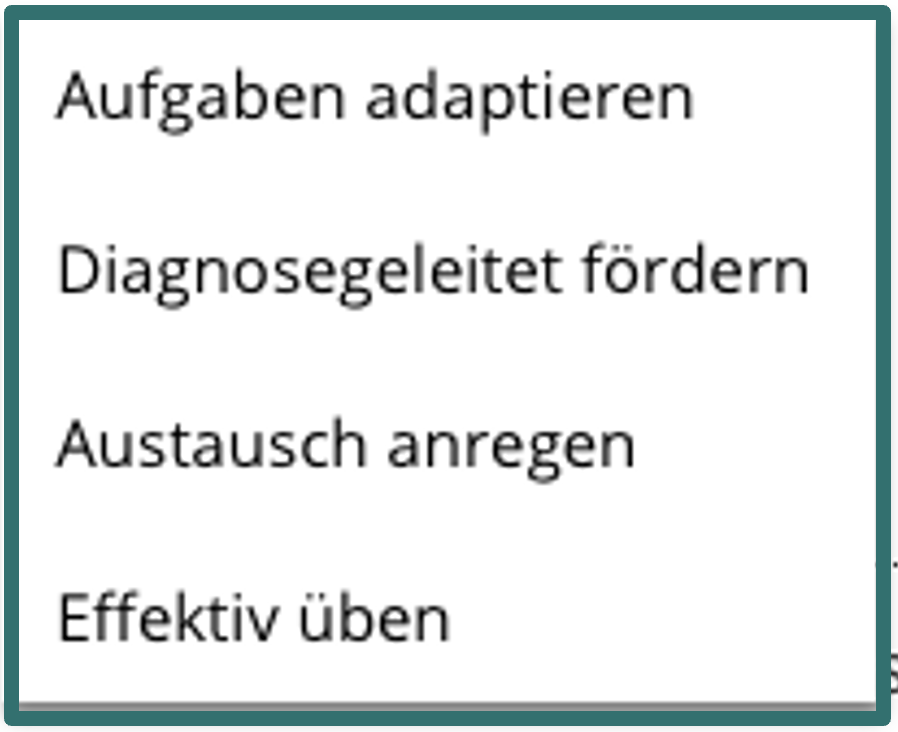 56
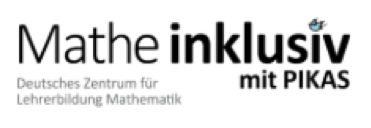 2.2 Die Handreichung – Inhalte
2.1 VERWANDTE AUFGABEN
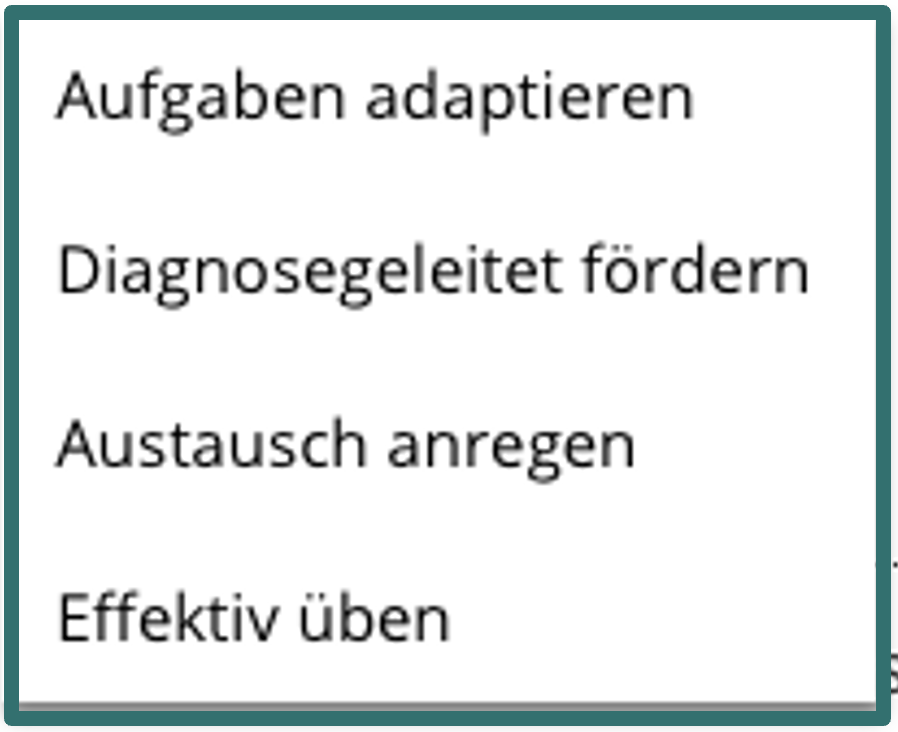 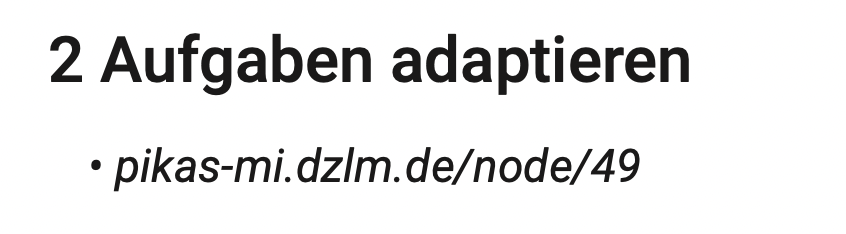 2.2 VORGEHENSWEISEN
4.1 DIAGNOSE- UND FÖRDERMOMENTE
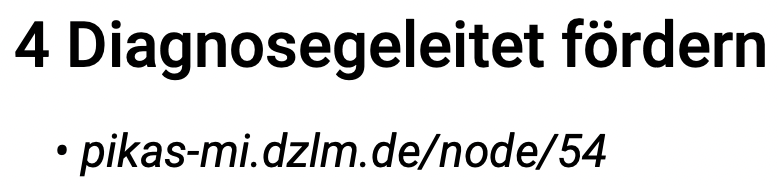 4.2 DIAGNOSE- UND FÖRDERAUFGABEN
5.1 PRODUKTIVER UMGANG MIT VIELFALT
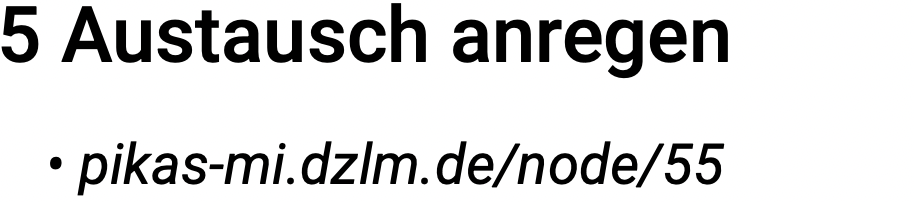 5.2 MODERATION VON PLENUMS-      DISKUSSIONEN
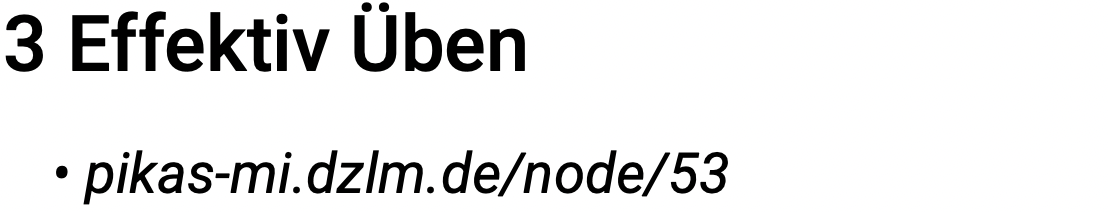 3.1 DENKEN IN BEZIEHUNGEN
3.2 ERARBEITEN UND NUTZEN VON       ABLEITUNGSSTRATEGIEN
57
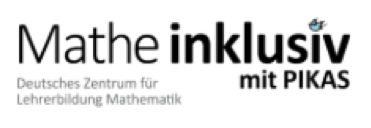 57
2.2 Die Handreichung – Inhalte
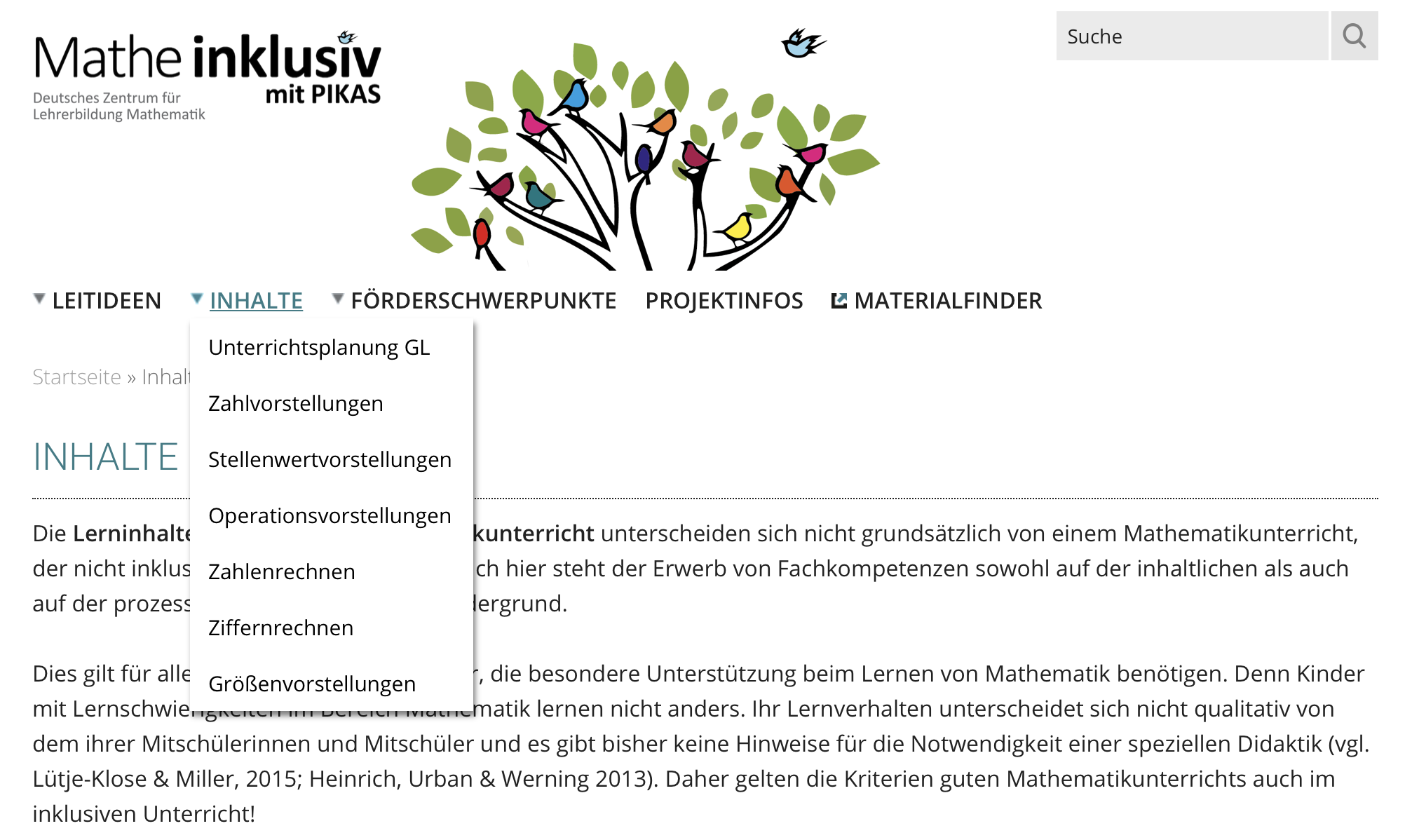 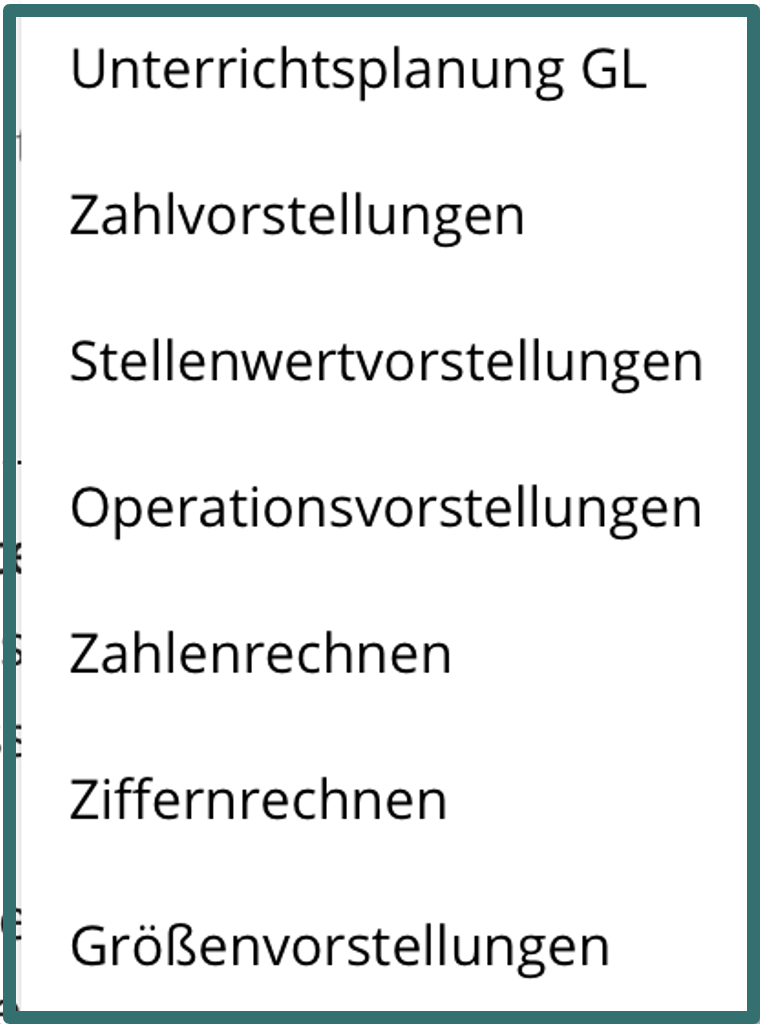 58
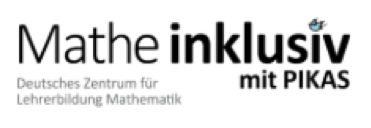 58
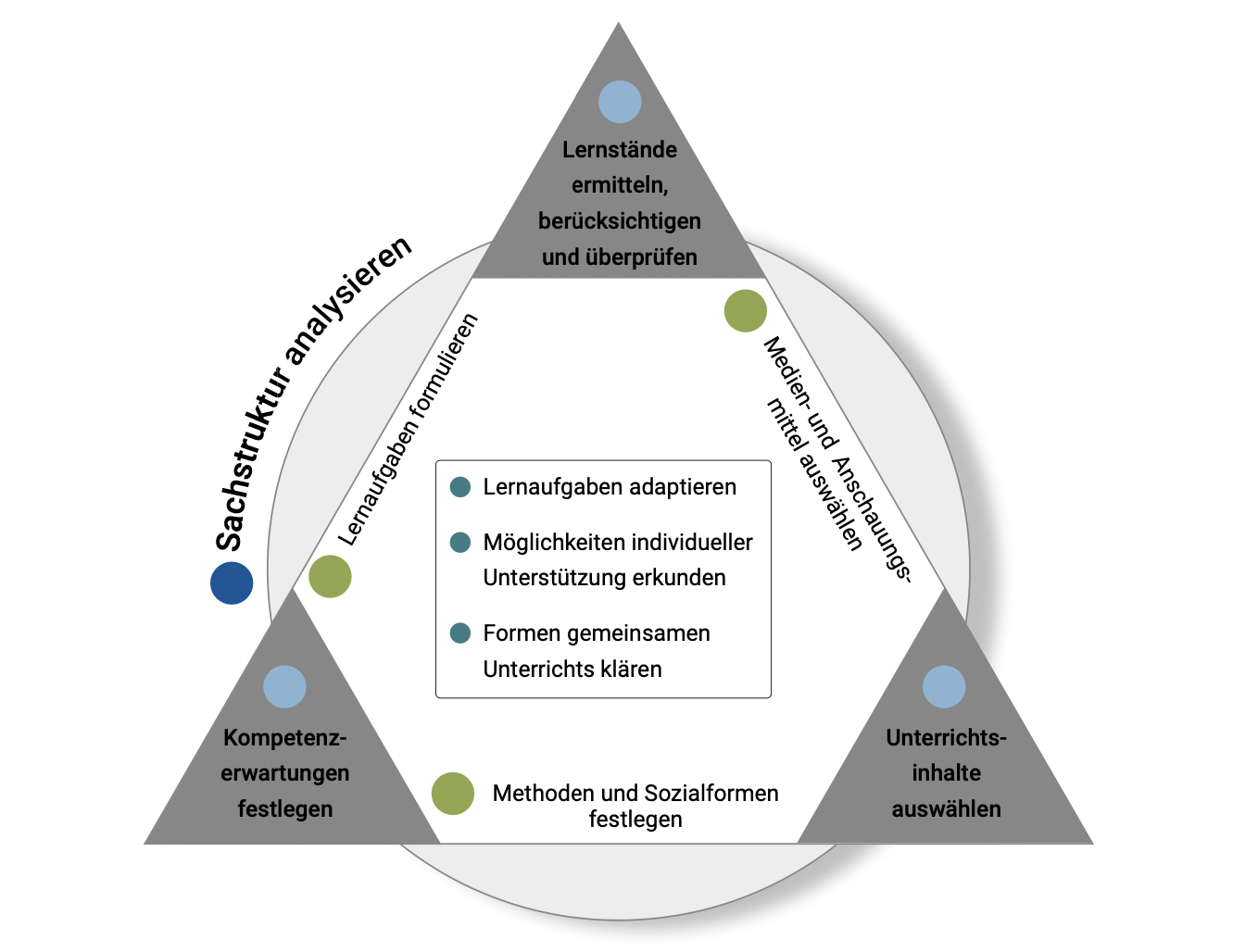 2.2 Die Handreichung – Inhalte
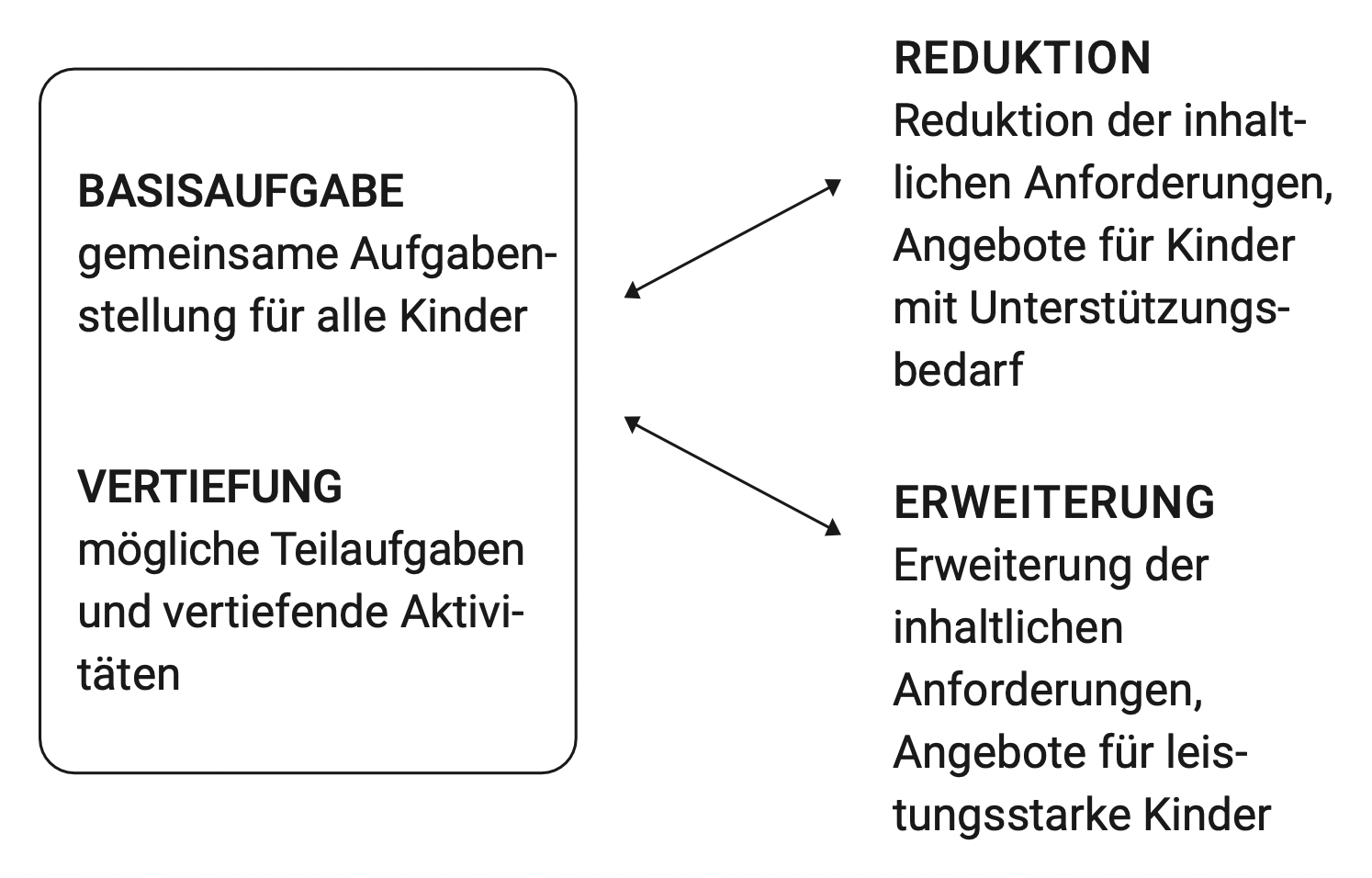 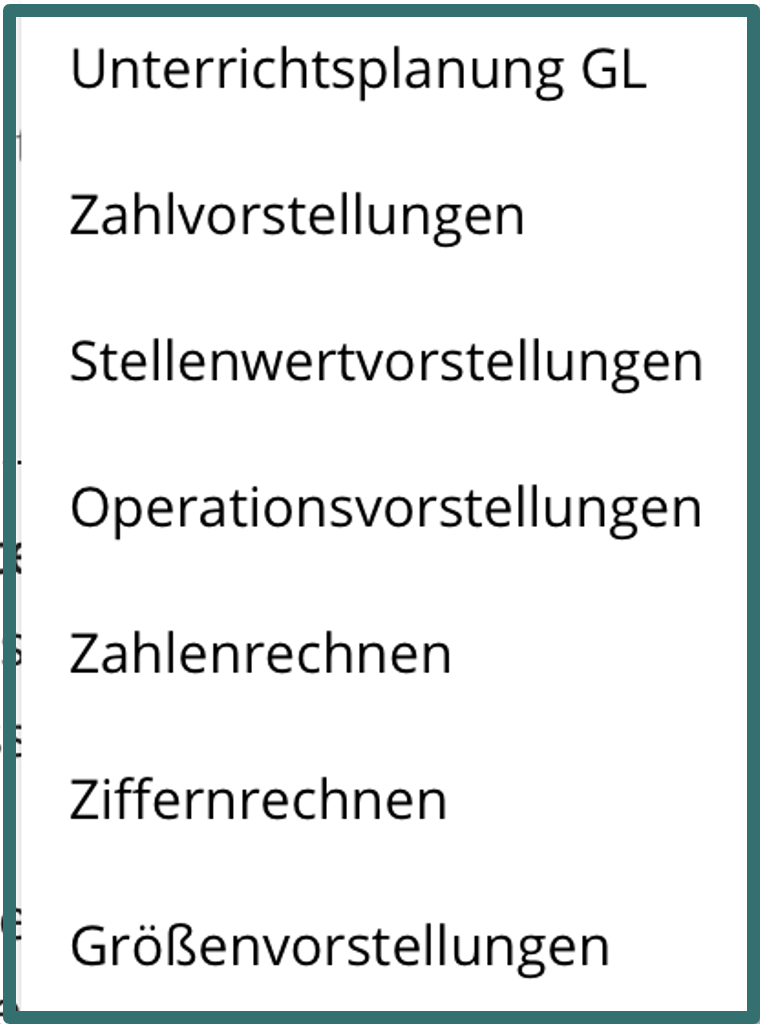 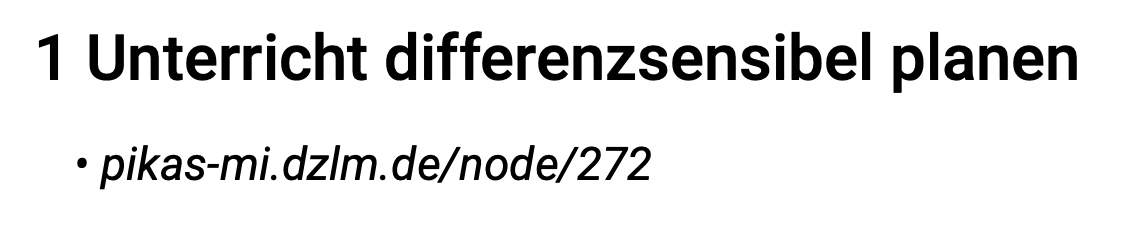 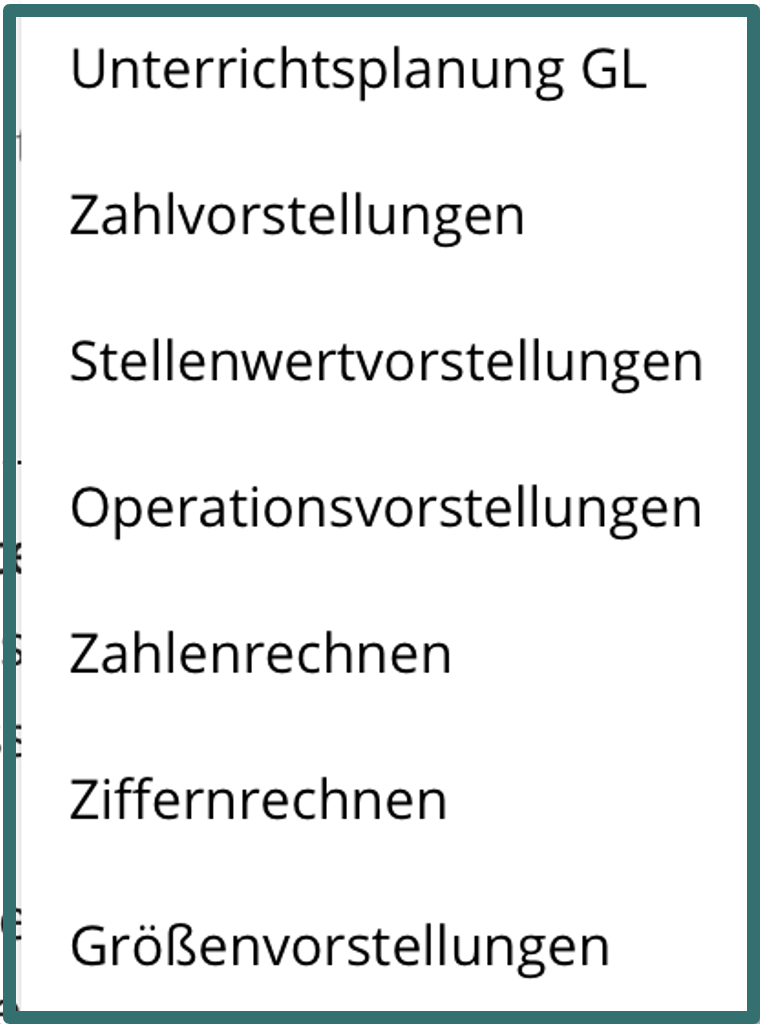 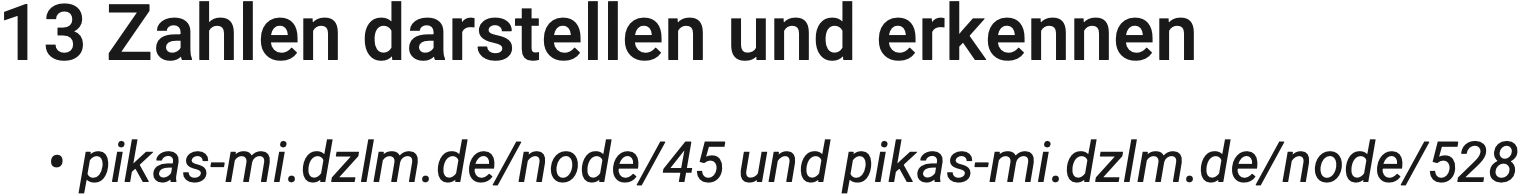 13.1 ZAHLEN DARSTELLEN UND ERKEN-        NEN – IM ANFANGSUNTERRICHT
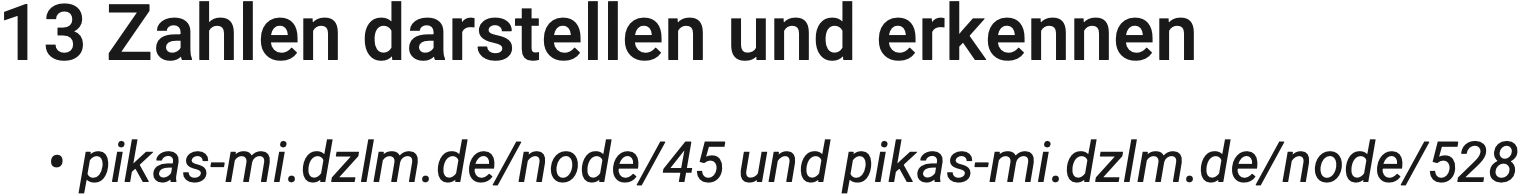 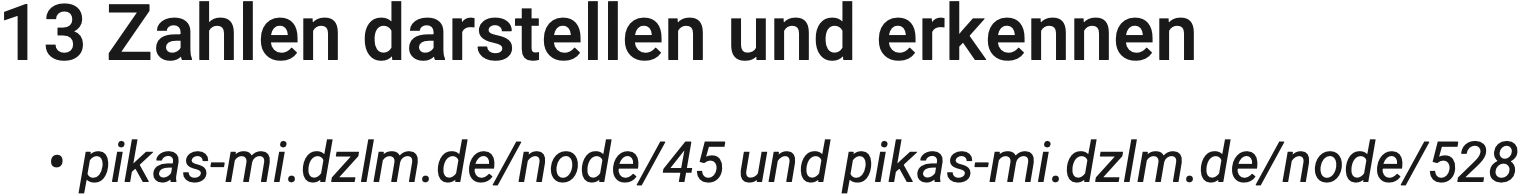 13.2 ZAHLEN DARSTELLEN UND ERKEN-
        NEN – IN KLASSE 3 UND 4
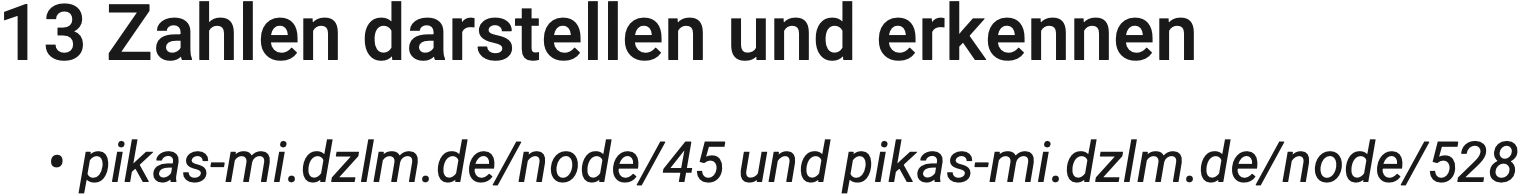 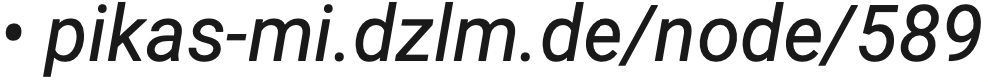 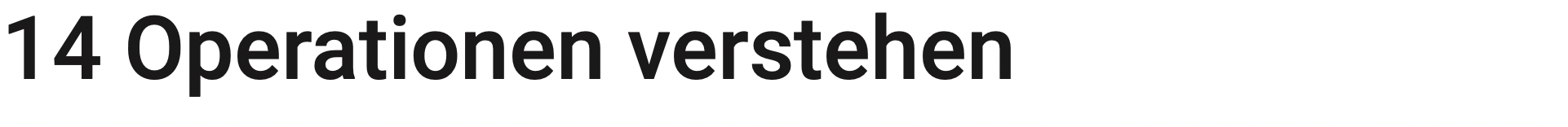 14.1 MULTIPLIKATIVE VORSTELLUNGEN         ENTWICKELN UND NUTZEN
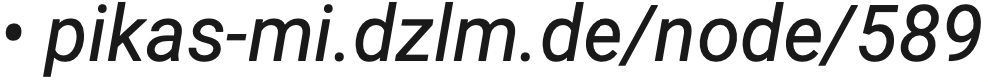 14.2 OPERATIVE BEZIEHUNGEN ENT-        DECKEN UND NUTZEN
59
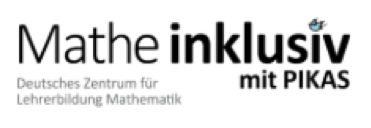 59
2.2 Die Handreichung – Inhalte
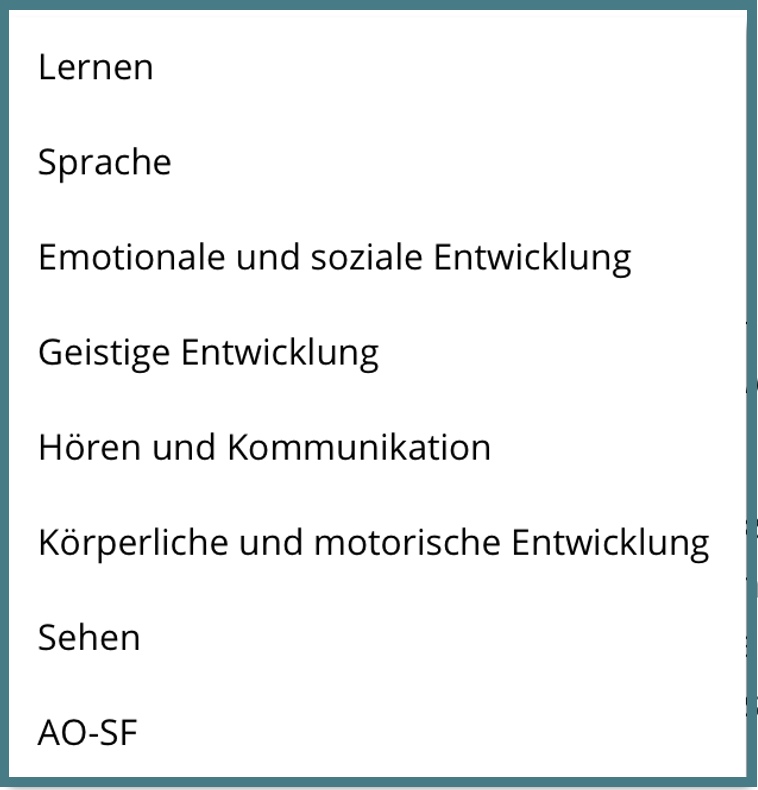 60
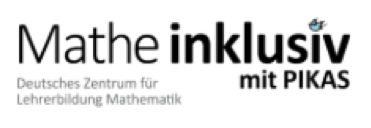 60
2.2 Die Handreichung – Inhalte
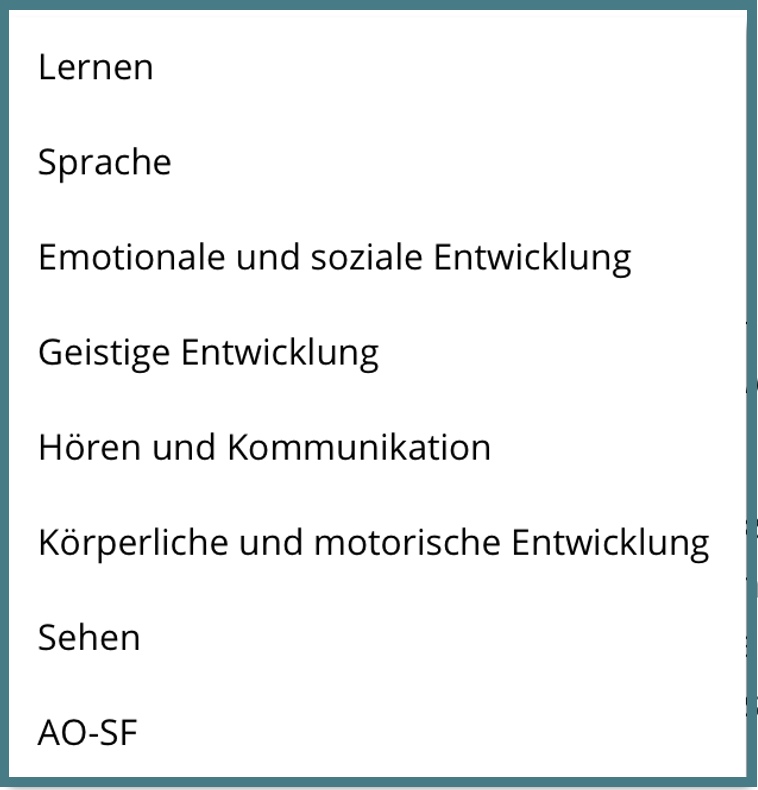 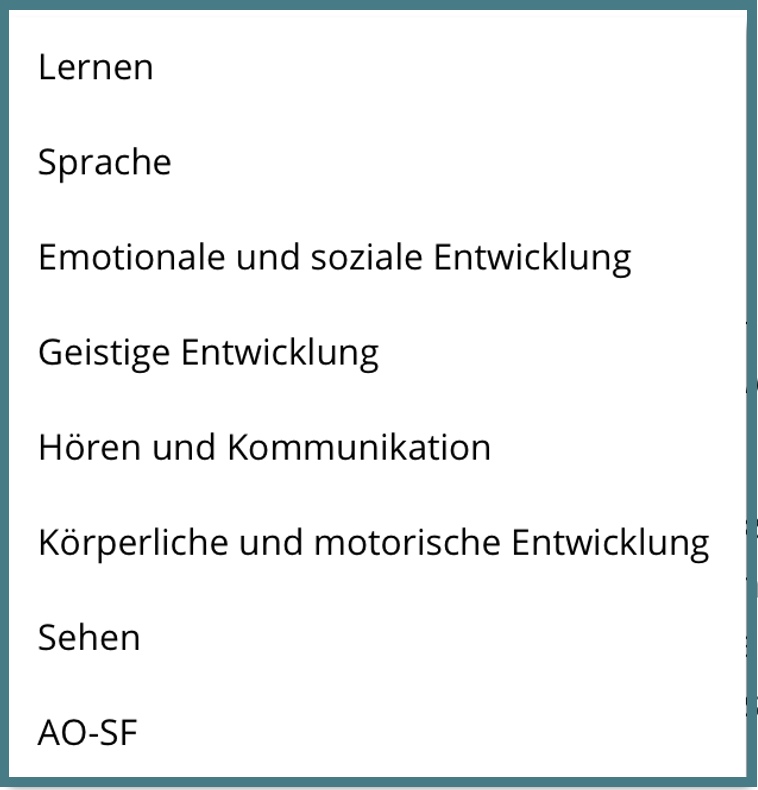 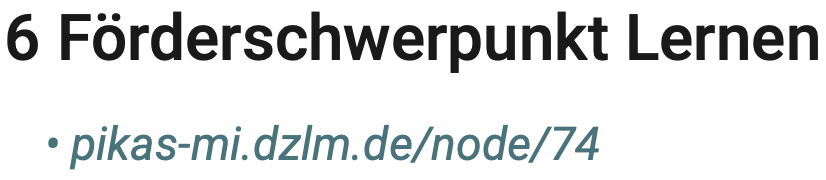 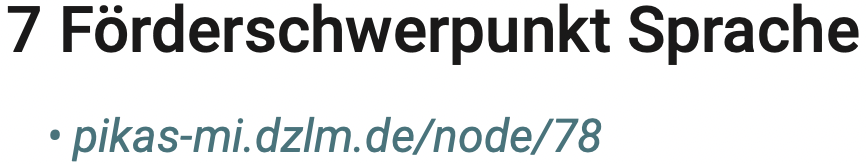 1 ERLEBEN UND VERHALTEN IN    SCHULE UND UNTERRICHT
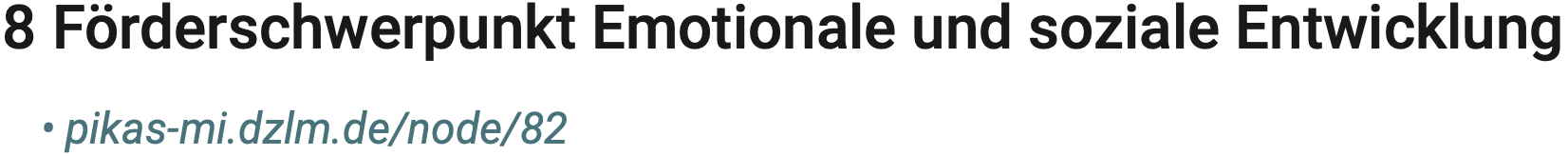 2 GESTALTUNG VON LERNUMGE-   BUNGEN IM MATHEMATIK-   UNTERRICHT
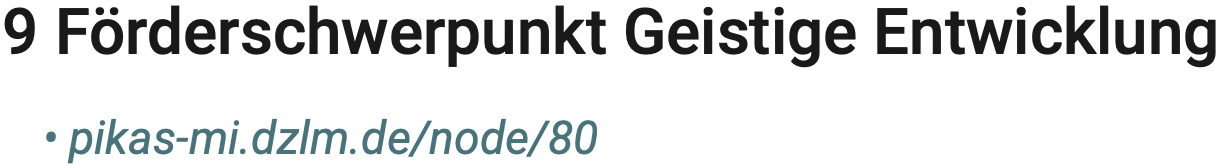 3 LESEN UND LERNEN
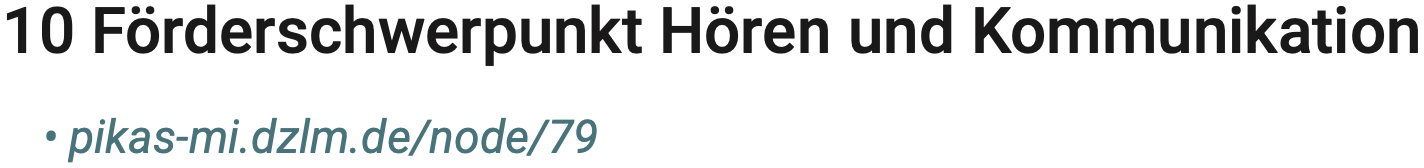 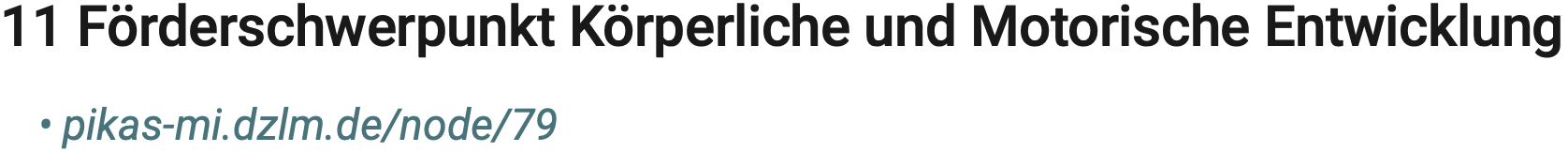 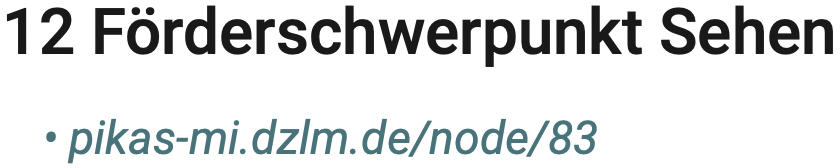 61
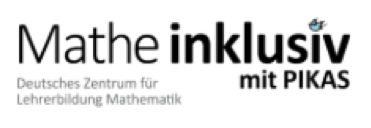 61
2.2 Unterstützungsangebote
KERNBOTSCHAFT
Die Inhalte der Webseite Matheinklusiv mit PIKAS und der Handreichung Mathematik gemeinsam lernen können alle Beteiligten bei der Planung ihres inklusiven Mathematikunterrichts unterstützen.
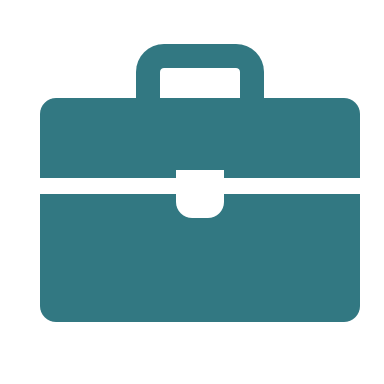 Juli 23
62
ANMERKUNGEN ZUR AKTIVITÄT AUF FOLIE 65 bzw. 66
Ziel
Mit dieser Aktivität sollen die TN ihre im Rahmen der Selbstlernaufgabe und dieses Coaching-Moduls erhaltenen Informationen über das Projekt Mathe inklusiv mit PIKAS mit einem Fokus auf die Rubrik Inhalte verarbeiten. Sie stellen zudem erste Überlegungen zum mathematischen Inhalt der Unterrichtssequenz 100 darstellen an, die im anschließenden Kapitel zur differenzsensiblen Unterrichtsplanung das Praxisbeispiel darstellt. Durch diese Aktivität können die TN die Informationen zu den zehn Planungselementen mit Bekanntem verknüpfen und so einfacher aufnehmen.
Vorgehen und Besprechungshinweise
Die Teilnehmer:innen informieren sich in Einzelarbeit über die Inhalte der Unterrichtssequenz “100 darstellen“ und machen sich Notizen zu den Fragen der Aktivität. Da es bei dieser Aktivität um eine individuelle Verarbeitung der erhaltenen Informationen und ein Vertrautmachen mit dem Praxisbeispiel geht, ist kein anschließender Austausch vorgesehen.
63
ANMERKUNGEN ZUR AKTIVITÄT AUF FOLIE 65 bzw. 66
Auch wenn diese Aktivität evtl. (wenn die ausgeblendeten Folien nicht gezeigt werden) in kurzem zeitlichen Abstand zur vorherigen und zur nachfolgenden Aktivität durchgeführt wird, halten wir sie an dieser Stelle aus dem genannten Grund für sinnvoll. Diese Aktivität sollte nicht länger als 15 Minuten dauern.
Die Aktivität auf der ausgeblendeten Folie 66 stellt eine Alternative dar, die Moderierende nutzen können, wenn sie (beispielsweise in FABI-Coachings, in denen die TN vorab den Wunsch nach einem intensiveren Kennenlernen der Webseite geäußert haben) die Mathe inklusiv-Webseiten mit den Folien 31 bis 53 ausführlicher vorgestellt haben. In diesem Fall sollten die Moderierenden für diese Aktivität ca. 30 Minuten und einen anschließenden Austausch einplanen.
64
2. Das Projekt Matheinklusiv
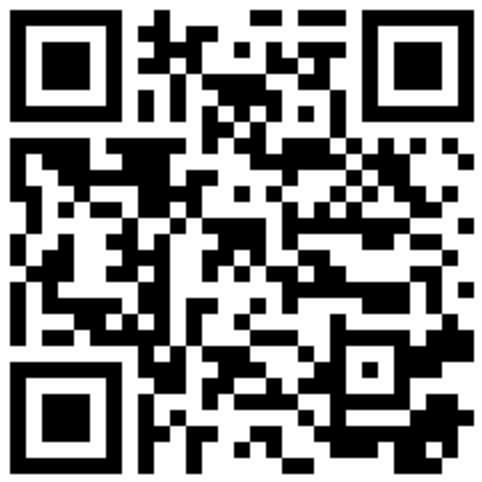 Sehen Sie sich auf der Webseite Matheinklusiv mit PIKAS die Unterrichtssequenz „100 darstellen“ an (https://pikas-mi.dzlm.de/node/628).
Verschaffen Sie sich einen ersten Überblick über den Einstieg, den gemeinsamen Arbeitsauftrag, die Arbeitsphase und die Reflexionsmöglichkeiten.
Stellen Sie sich Ihre Lerngruppe zu Beginn der 2. Klasse vor. Könnten alle SuS einen Zugang zum mathematischen Inhalt finden? Welche Lösungs-prozesse würden Sie auf den unterschiedlichen Lernniveaus erwarten?
Machen Sie sich Stichpunkte und notieren Sie auftretende Fragen.
65
[Speaker Notes: Mit dieser Aktivität sollen die TN ihre im Rahmen der Selbstlernaufgabe und dieses Coaching-Moduls erhaltenen Informationen über das Projekt Mathe inklusiv mit PIKAS mit einem Fokus auf die Rubrik Inhalte vertiefen. Sie stellen zudem erste Überlegungen zum mathematischen Inhalt der Basisaufgabe an, die im anschließenden Kapitel zur differenzsensiblen Unterrichtsplanung das Praxisbeispiel darstellt, anhand dessen die 10 Kriterien für sogenannte „Basisaufgaben“ erläutert werden. Die TN halten ihre Gedanken fest und notieren Fragestellungen, über die sie sich mit ihren Kolleg:innen austauschen.
Als Zeitrahmen für diese Aktivität schlagen wir die Dauer von 10-15 Minuten vor.]
2. Das Projekt Matheinklusiv
Schauen Sie sich (evtl. gemeinsam mit anderen TN) auf der vorgestellten Matheinklusiv-Webseite (https://pikas-mi.dzlm.de) um.
Zu welchen Themen möchten Sie mehr erfahren?
Machen Sie sich Stichpunkte zu dieser Frage. 
Überlegen Sie sich auch, bis zu welchem Zeitpunkt Sie dieses „mehr“ in Erfahrung gebracht haben möchten, und tragen Sie diesen Termin in Ihrem Kalender ein.
66
[Speaker Notes: Diese Aktivität ist als Alternative für Gruppen/Kollegien vorgesehen, die sich nicht im Vorfeld mit den Inhalten der Webseite vertraut gemacht, sondern mehrheitlich im Rahmen dieses Coachings erstmals etwas darüber erfahren haben. 
Mit dieser Aktivität sollen die TN die in der Vorstellung lediglich in einem groben Überblick dargestellten Inhalte der Webseite vertiefend betrachten. Dadurch finden sie, falls sie die Seite vorher noch nicht besucht haben, einen ersten Zugang zur Webseite, können dort kurz „stöbern“ und mehr Einblick gewinnen, als das in der Präsentation möglich war.
Die „HA“ soll den TN in Form einer “Selbstverpflichtung“ Anlass geben, die Webseite zu einem späteren Zeitpunkt (auch über die Planung der Praxisaufgabe hinaus) erneut zu besuchen und  mit der Lektüre der ausgewählten Inhalte Ideen für die Gestaltung des eigenen Unterrichts zu erhalten und eigene Kompetenzen zu erweitern.
Als Zeitrahmen für diese Aktivität schlagen wir die Dauer von 15min vor. Ein Austausch der gewonnen Eindrücke ist aus Zeitgründen nicht vorgesehen.]
3 Unterricht differenzsensibel planen
Ziel Kurzübersicht über die zehn Elemente differenzsensibler Unterrichtsplanung
Aufbau: Die Folien 69 und 70 zeigen in Form von Zitaten aus der Handreichung Mathematik gemeinsam lernen noch einmal die grundsätzlichen Annahmen, die für die Planung, Durchführung und Evaluation inklusiven Mathematikunterrichts von zentraler Bedeutung sind. Auf der Folie 70 wird zudem der Bezug zu den in Kapitel 2.1 thematisierten Merkmalen eines guten inklusiven Mathematikunterrichts hergestellt. 
Mit der Aktivierung auf Folie 72 sollen die TN den Bezug zu ihren eigenen Planungs-überlegungen herstellen und so für die Inhalte des Kapitels 3 sensibilisiert werden.
Auf Folie 73 wird mittels einer Grafik ein Überblick über die zehn Elemente einer differenz-sensiblen Unterrichtsplanung gegeben. Die Farbgebung der einzelnen Elemente unterstützt die Gliederung und entspricht der Farbgebung in der Handreichung. Die einzelnen Elemente sollen an dieser Stelle als Vorbereitung auf die kommenden Kapitel nur kurz genannt und erläutert werden.
67
Hintergrund der Veranstaltungsreihe
Das Projekt Matheinklusiv
2.1 Herausforderungen
2.2 Unterstützungsangebote
Unterricht differenzsensibel planen
3.1 Die 10 Planungselemente
3.2 Das Element „Lernaufgaben formulieren“
Planung einer Praxisaufgabe 
Abschluss
68
3. Unterricht differenzsensibel planen
Im inklusiven Unterricht trifft die Lehrkraft auf Schülerinnen und Schüler mit den unterschiedlichsten Lernvoraussetzungen. Um dieser Vielfalt angemessen begegnen zu können, ist eine differenzsensible Planung, Durchführung und Reflexion von Unterricht notwendig.
(Handreichung „Mathematik gemeinsam lernen“, 2022, S. 6)
69
[Speaker Notes: Diese Sätze leiten das 1. Kapitel der Handreichung mit dem Thema Unterricht differenzsensibel planen ein. Im Anschluss daran heißt es:
„Dabei sollten individuelle Fähigkeiten und Potenziale berücksichtigt und die Lernprozesse jedes einzelnen Kindes unterstützt und gewürdigt werden.“(Handreichung „Mathematik gemeinsam lernen“, 2022, S. 6)
„Ebenso wie die Lerninhalte im inklusiven Mathematikunterricht sich nicht grundsätzlich von einem Mathematikunterricht unterscheiden, der nicht inklusiv ausgerichtet ist, entspricht auch die Unterrichtsvorbereitung in den Grundzügen der üblichen Praxis. Allerdings müssen bei der Planung nicht nur die individuellen mathematischen Lernstände der Schülerinnen und Schüler bedacht werden, sondern auch die verschiedenen sensorischen, kognitiven, emotionalen, sprachlichen oder körperlichen Lernvoraussetzungen“ (s. https://pikas-mi.dzlm.de/node/272).
Wie das geschehen kann und welche Bestandteile der Unterrichtsvorbereitung wie angepasst werden müssen, um dieser Herausforderung gerecht zu werden, wird in auf den folgenden Folien des Kapitels dargestellt. Ebenso werden Planungselemente vorgestellt, die in eine Unterrichtsplanung für eine nicht-inklusive Lerngruppe integriert werden sollten.]
3. Unterricht differenzsensibel planen
Aus fachdidaktischer Sicht stellt sich vor allem die Frage, wie es gelingen kann, bei der Arbeit an einem Lerngegenstand gemeinsame Zielsetzungen zu verfolgen und zugleich auch zieldifferentes Arbeiten zu ermöglichen, ohne den fachlichen Anspruch aufzugeben.
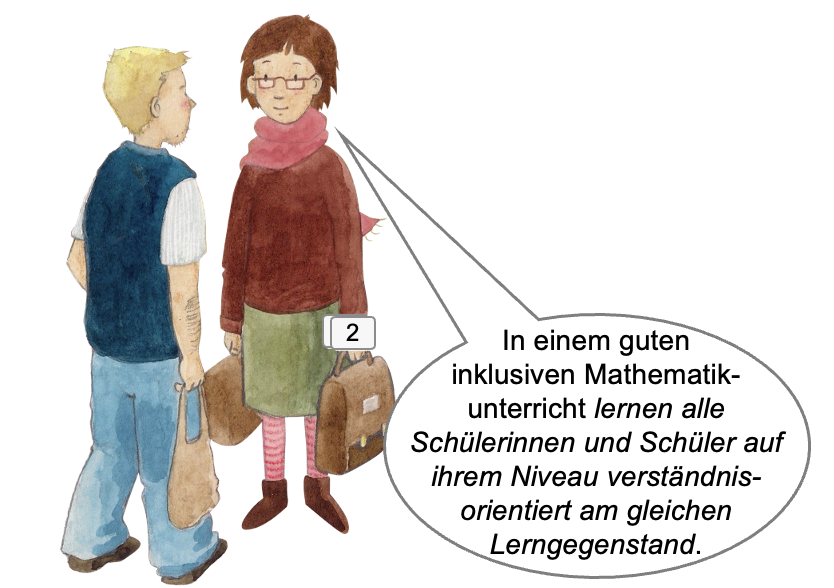 (Handreichung „Mathematik gemeinsam lernen“, 2022, S. 6)
70
[Speaker Notes: Im Zitat auf dieser Folie wird aus fachdidaktischer Sich die Frage formuliert, deren Beantwortung Möglichkeiten aufzeigt, wie guter inklusiver Mathematikunterricht geplant, durchgeführt und evaluiert werden kann. Damit wird gleichzeitig ein Bogen geschlagen von den in Kapitel 2.1 formulierten Herausforderungen (s. Bild) zu den nachfolgend vorgestellten 10 Elementen differenzsensibler Unterrichtsplanung.]
ANMERKUNGEN ZUR AKTIVITÄT AUF FOLIE 72
Ziel
Mit dieser Aktivität sollen die TN ihre eigenen subjektiven Erfahrungen und Routinen mit der Planung von Mathematikunterricht aktivieren, um so die folgenden Informationen besser mit ihren eigenen Erfahrungen in Verbindung bringen zu können.
Vorgehen und Besprechungshinweise
Die TN denken alleine über ihre eigenen Überlegungen bei der Planung von Unterricht (z. B. Sachanalyse, inhaltliche, didaktische, methodische Entscheidungen) nach. Sie machen sich Notizen, auf die sie im Rahmen der nächsten Aktivität Bezug nehmen können.Die Aktivität sollte zwischen 5-10 Minuten Zeit in Anspruch nehmen.
71
3. Unterricht differenzsensibel planen
Denken Sie an Ihren eigenen Mathematikunterricht. 
Was berücksichtigen Sie bei Ihrer Planung für den Unterricht in inklusiven Lerngruppen?
Notieren Sie sich in Stichworten Ihre Planungsüberlegungen. 
Wir werden darauf im weiteren Verlauf des Moduls noch einmal zurückkommen.
72
[Speaker Notes: Diese Aktivität soll die TN auf die folgenden Darstellungen der einzelnen Planungselemente vorbereiten, indem sie ihre eigenen Planungsüberlegungen reflektieren und stichwortartig zusammenfassen.
Für diese Aktivität sind 5 Minuten vorgesehen. Die notierten Stichworte sollen nicht besprochen werden, da sie an dieser Stelle ausschließlich der individuellen Sensibilisierung dienen.]
3. Unterricht differenzsensibel planen
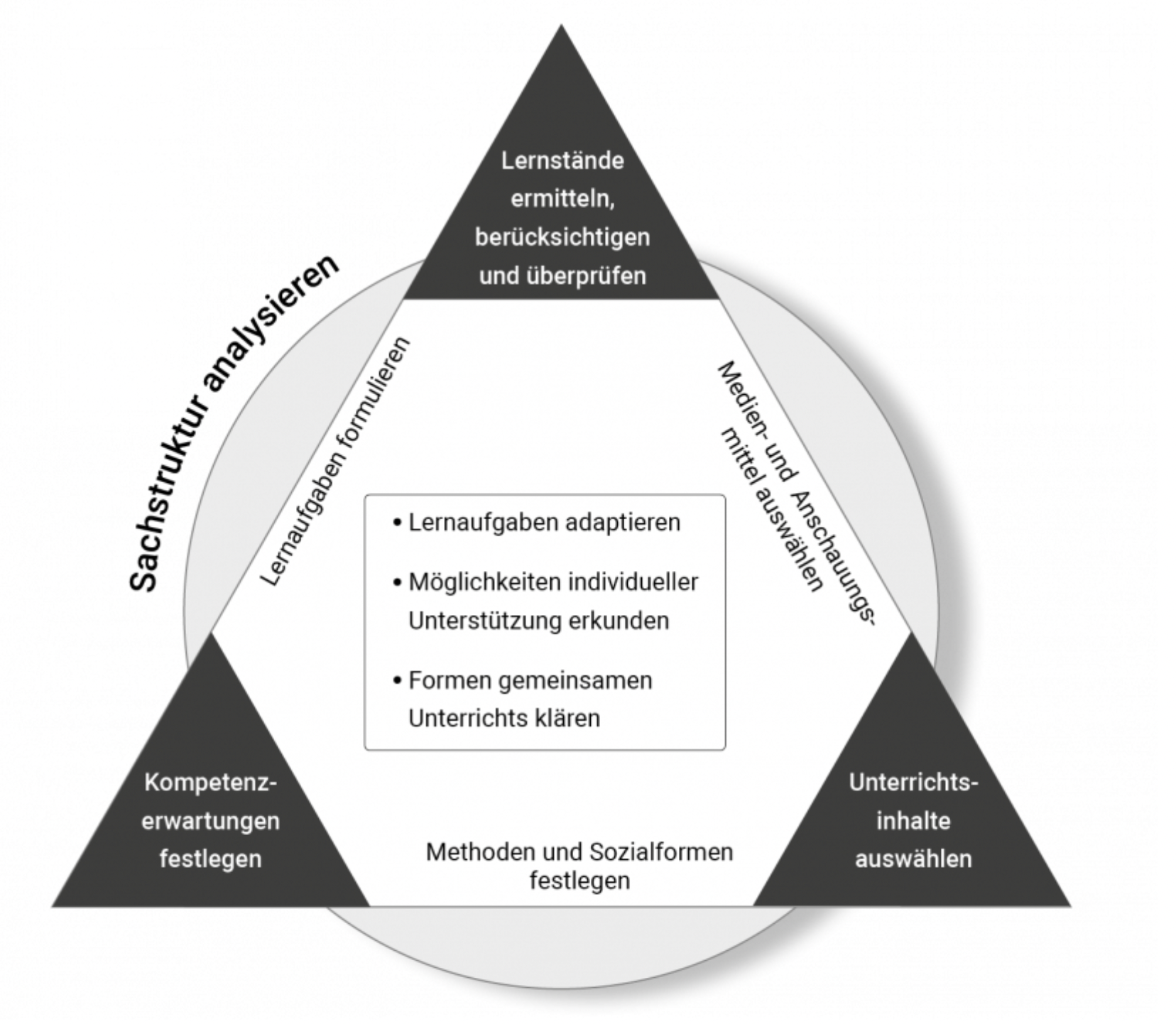 https://pikas-mi.dzlm.de/node/272
73
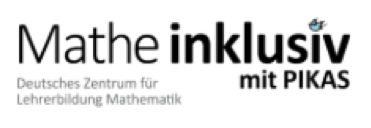 73
[Speaker Notes: „Ebenso wie die Lerninhalte im inklusiven Mathematikunterricht sich nicht grundsätzlich von einem Mathematikunterricht unterscheiden, der nicht inklusiv ausgerichtet ist, entspricht auch die Unterrichtsvorbereitung in den Grundzügen der üblichen Praxis. Allerdings müssen bei der Planung nicht nur die individuellen mathematischen Lernstände der Schülerinnen und Schüler bedacht werden, sondern auch die verschiedenen sensorischen, kognitiven, emotionalen, sprachlichen oder körperlichen Lernvoraussetzungen (…).“ (https://pikas-mi.dzlm.de/node/272)
Dieses Zitat macht deutlich, dass Lehrkräfte viele der in diesem Kapitel vorgestellten Planungsüberlegungen bereits kennen und vermutlich bei ihrer Unterrichtsplanung auch berücksichtigen. Neu bzw. in Teilen neu werden hingegen möglicherweise die Planungselemente sein, die in einem inklusiven Mathematikunterricht insbesondere den Schülerinnen und Schülern mit einem Förderbedarf die Teilhabe ermöglichen sollen.

„Die abgebildete Grafik bietet einen Überblick über die verschiedenen Elemente einer differenzsensiblen Unterrichtsplanung. Deutlich wird, dass die einzelnen Planungselemente miteinander korrespondieren und nicht unabhängig voneinander gedacht werden können. Am Beispiel einer Unterrichtssequenz zur Erkundung des Zahlenraums bis 100 (100 STRUKTURIERT DARSTELLEN) wird im Folgenden der Verlauf einer möglichen Unterrichtsplanung dargestellt. Dabei wird deutlich werden, wie und an welchen Stellen der Unterrichtsplanung ein solch differenzsensibler Blick zu einem Mathematikunterricht mit Raum für Vielfalt führen kann.“ (Handreichung „Mathematik gemeinsam lernen“, 2022, S. 6)

Ausführliche Informationen zu den einzelnen Planungselementen gibt es hier: https://pikas-mi.dzlm.de/node/272

Die Färbung der Rahmen um die einzelnen Planungselemente ist angelehnt an die analoge Färbung in der Handreichung. Auf der Webseite existiert diese Färbung nicht.
hellblau: Lernzielbezogene Überlegungen
blau: Sachbezogene Überlegungen
lindgrün: Unterrichtspraktische Überlegungen
dunkeltürkis: Inklusionsspezifische Überlegungen]
3.1 Die 10 Planungselemente
Ziel: Vorstellung der 10 Elemente einer differenzsensiblen Unterrichtsplanung
Aufbau: Auf den Folien 77, 79, 81, 83, 86, 88, 90, 92, 94 und 97 werden die 10 Elemente einer differenzsensiblen Unterrichtsplanung anhand der Übersichtsgrafik und Leitfragen, die in Form einer Sprechblase an der entsprechenden Stelle der Grafik erscheinen, kurz vorgestellt. Die Leitfragen entstammen dem Hintergrundtext der Webseite (pikas-mi.dzlm.de/node/272). Sie können genutzt werden, um die einzelnen Planungselemente etwas ausführlicher darzustellen. 
Die Folien 78, 80, 82, 84, 85, 87, 89, 91, 92, 95, 96 und 98 sind ausgeblendet. Sie können mit den jeweils der Handreichung oder/ und der Webseite entnommenen Notizen als Quelle für Kurzinformationen zu den einzelnen Planungselementen genutzt, aber auch eingeblendet werden, wenn die Teilnehmer:innen des Coachings einen ausführlicheren Theorieinput erhalten sollen.
Auf der Folie 99 ist die Kernbotschaft dieses Kapitels formuliert.
74
Hintergrund der Veranstaltungsreihe
Das Projekt Matheinklusiv
2.1 Herausforderungen
2.2 Unterstützungsangebote
Unterricht differenzsensibel planen
3.1 Die 10 Planungselemente
3.2 Das Element „Lernaufgaben formulieren“
Planung einer Praxisaufgabe 
Abschluss
75
KERNBOTSCHAFTEN
Die 10 Planungselemente
Jede einzelne Überlegung zur differenzsensiblen Unterrichtsplanung lohnt sich. 
Sie trägt für sich gesehen dazu bei, allen Kindern einer inklusiven Lerngruppe einen Zugang zum fachmathematischen Lerninhalt zu ermöglichen.
76
3.1 Die 10 Planungselemente
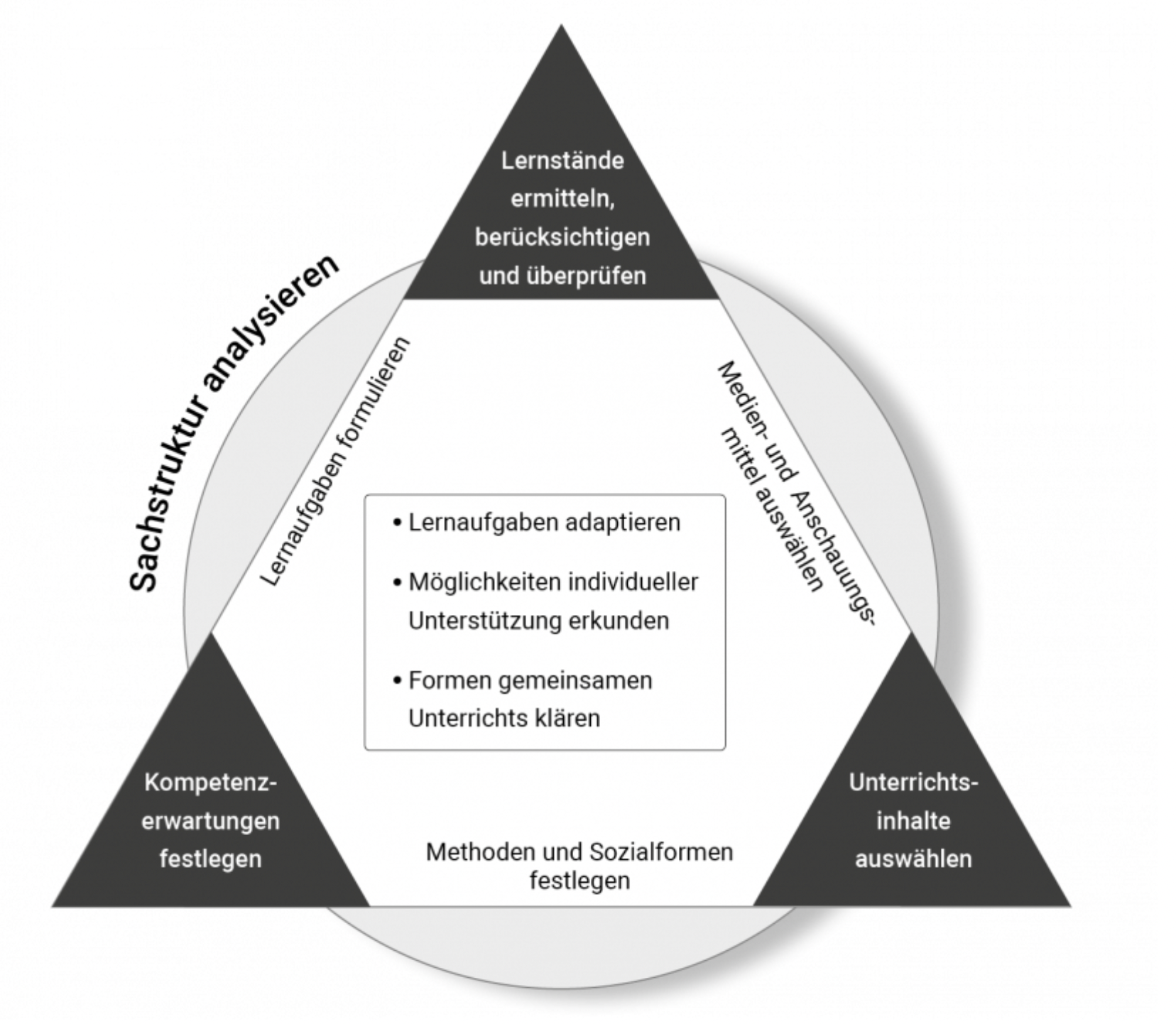 Welcher Lerninhalt 
eignet sich dazu, die ange-
strebten Kompetenzen zu erwerben?
Welche fachlichen Inhalte sind grundlegend für den Aufbau und die (Weiter-) Entwicklung dieses mathematischen Wissens?
77
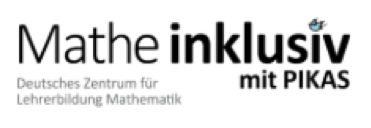 77
[Speaker Notes: Dieses Planungselement gehört ebenso wie die beiden folgenden Planungselemente zu den lernzielbezogenen Überlegungen, die bei der Planung inklusiven Mathematikunterrichts angestellt werden sollten.

„Die Reihenfolge, mit der die einzelnen Elemente bedacht werden, ist nicht festgelegt und kann variiert werden. So kann es beispielsweise sinnvoll sein, zunächst auf der Grundlage des Lehrplanes einen Unterrichtsinhalt auszuwählen und eine konkrete Lernaufgabe zu bestimmen. Ausgehend von dieser konkreten Festlegung gilt es dann, alle weiteren Planungselemente einzubeziehen.“(Handreichung „Mathematik gemeinsam lernen“, 2022, S. 7)

„Die Planung differenzsensiblen Unterrichts stellt die Lehrkraft vor die Herausforderung, Inhalte auf der Grundlage des Lehrplans so auszuwählen, dass trotz möglicher Unterschiede in Bezug auf die individuellen Kompetenzerwartungen gemeinsames Lernen möglich wird. Eine sorgsame Aufbereitung der Inhalte erlaubt es, einen Bogen zwischen den individuellen Vorerfahrungen und Lernvoraussetzungen der Schülerinnen und Schüler zu schlagen. Besonders geeignet für den Unterricht in heterogenen Lerngruppen erweisen sich Inhalte, die den fundamentalen Ideen des Mathematikunterrichts (vgl. Wittmann et al. 2017a) entsprechen und bei denen der Kompetenzaufbau im Sinne des Spiralprinzips durch eine wiederkehrende Beschäftigung mit mathematischen Zusammenhängen auf immer höherem Niveau mit steigendem Abstraktionsgrad erfolgt. Dadurch kann der mathematische Basisstoff grundlegend thematisiert werden und zugleich können für Schülerinnen und Schüler komplexe Themenfelder erkundet werden.“ (Handreichung „Mathematik gemeinsam lernen“, 2022, S. 7)]
3.1 Die 10 Planungselemente
Unterrichtsinhalte auswählen
Auswahlkriterium: gemeinsames Lernen trotz eventueller Unter-schiede in Bezug auf individuelle Kompetenzerwartungen möglich
besonders geeignet: Inhalte, die den fundamentalen Ideen des Mathematikunterrichts entsprechen
Kompetenzaufbau im Sinne des Spiralprinzips => wiederkehrende Auseinandersetzung mit mathematischen Zusammenhängen auf immer höherem Niveau und mit steigendem Abstraktionsgrad
78
[Speaker Notes: Diese Folie kann gezeigt werden, wenn den TN ausführlichere Informationen gegeben werden sollen.

„Die Planung differenzsensiblen Unterrichts stellt die Lehrkraft vor die Herausforderung, Inhalte auf der Grundlage des Lehrplans so auszuwählen, dass trotz möglicher Unterschiede in Bezug auf die individuellen Kompetenzerwartungen gemeinsames Lernen möglich wird. Eine sorgsame Aufbereitung der Inhalte erlaubt es, einen Bogen zwischen den individuellen Vorerfahrungen und Lernvoraussetzungen der Schülerinnen und Schüler zu schlagen. Besonders geeignet für den Unterricht in heterogenen Lerngruppen erweisen sich Inhalte, die den fundamentalen Ideen des Mathematikunterrichts (vgl. Wittmann et al. 2017a) entsprechen und bei denen der Kompetenzaufbau im Sinne des Spiralprinzips durch eine wiederkehrende Beschäftigung mit mathematischen Zusammenhängen auf immer höherem Niveau mit steigendem Abstraktionsgrad erfolgt. Dadurch kann der mathematische Basisstoff grundlegend thematisiert werden und zugleich können für Schülerinnen und Schüler komplexe Themenfelder erkundet werden.“ (Handreichung „Mathematik gemeinsam lernen“, 2022, S. 7)]
3.1 Die 10 Planungselemente
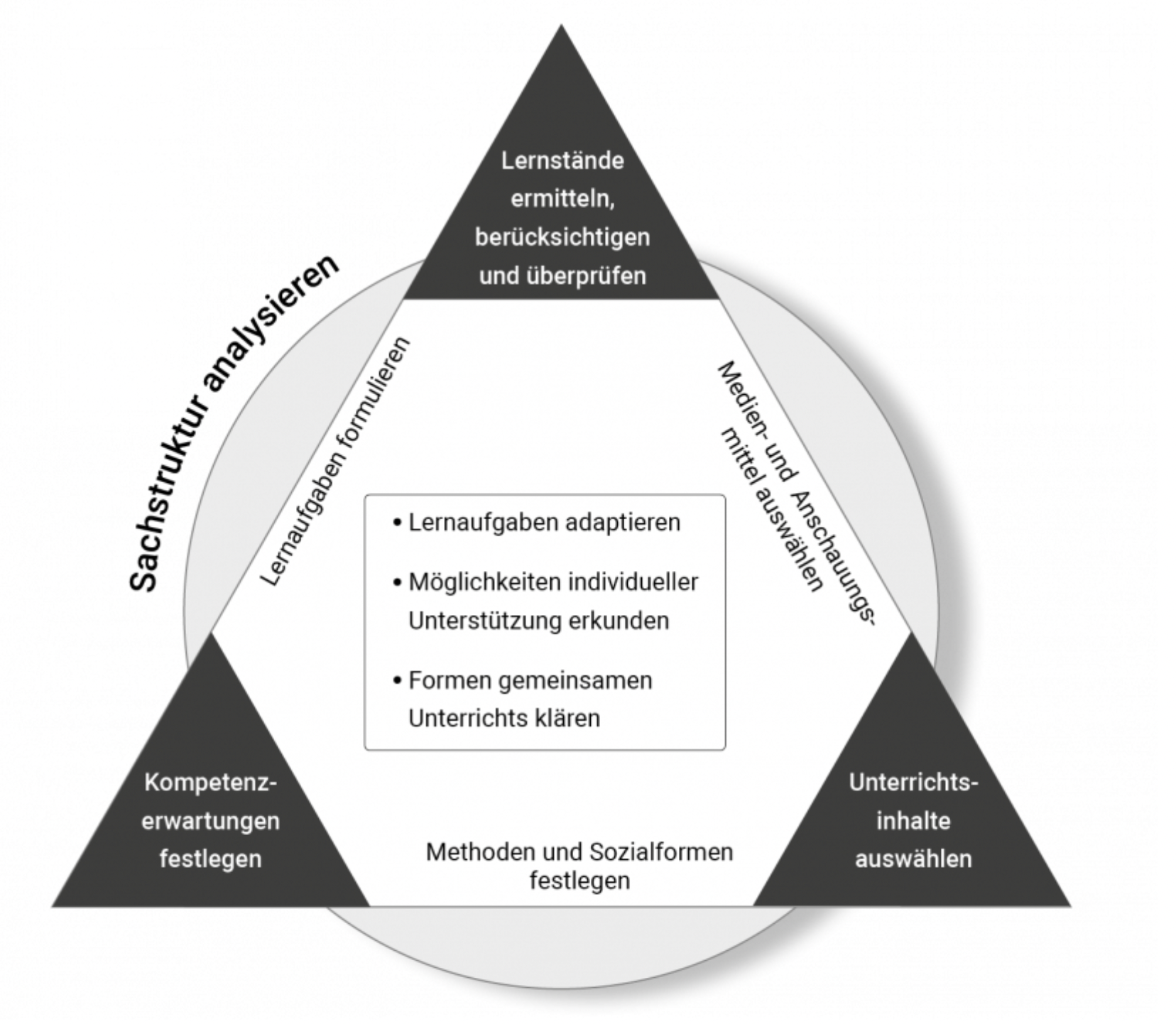 Wie kann überprüft werden, an welcher Stelle sich die Schülerinnen und Schüler im Lernprozess befinden oder ob die angestrebten Kompetenzen erworben wurden ?
79
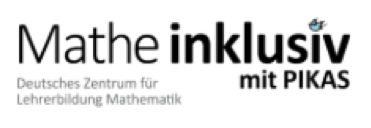 79
[Speaker Notes: „,Eine inklusive Unterrichtsgestaltung beruht auf einer den Lernprozess begleitenden pädagogischen Diagnostik und einer kontinuierlichen Dokumentation der Lernentwicklung‘ (KMK 2011, S. 10). Um die Schülerinnen und Schüler optimal in ihrem Lernprozess begleiten und unterstützen zu können, ist es deshalb sinnvoll und wichtig, vor der Durchführung einer Unterrichtseinheit zu erheben, an welcher Stelle des Lernprozesses die Kinder sich gerade befinden.“(Handreichung „Mathematik gemeinsam lernen“, 2022, S. 8)]
3.1 Die 10 Planungselemente
Lernstände ermitteln, berücksichtigen und überprüfen
Vor der Planung und Durchführung einer Unterrichtseinheit: An welcher Stelle im Lernprozess befinden sich die Schülerinnen und Schüler gerade?
Während und nach der Durchführung einer Unterrichtseinheit: Konnten die Schülerinnen und Schüler die angestrebten Kompetenzen erwerben?

Ziel: effektive und nachhaltige Gestaltung von Lehr- und Lernprozessen durch Anknüpfung an die individuellen Lernstände der Lernenden
80
[Speaker Notes: Diese Folie kann gezeigt werden, wenn den TN ausführlichere Informationen gegeben werden sollen.

„,Eine inklusive Unterrichtsgestaltung beruht auf einer den Lernprozess begleitenden pädagogischen Diagnostik und einer kontinuierlichen Dokumentation der Lernentwicklung‘ (KMK 2011, S. 10). Um die Schülerinnen und Schüler optimal in ihrem Lernprozess begleiten und unterstützen zu können, ist es deshalb sinnvoll und wichtig, vor der Durchführung einer Unterrichtseinheit zu erheben, an welcher Stelle des Lernprozesses die Kinder sich gerade befinden.“(Handreichung „Mathematik gemeinsam lernen“, 2022, S. 8)]
3.1 Die 10 Planungselemente
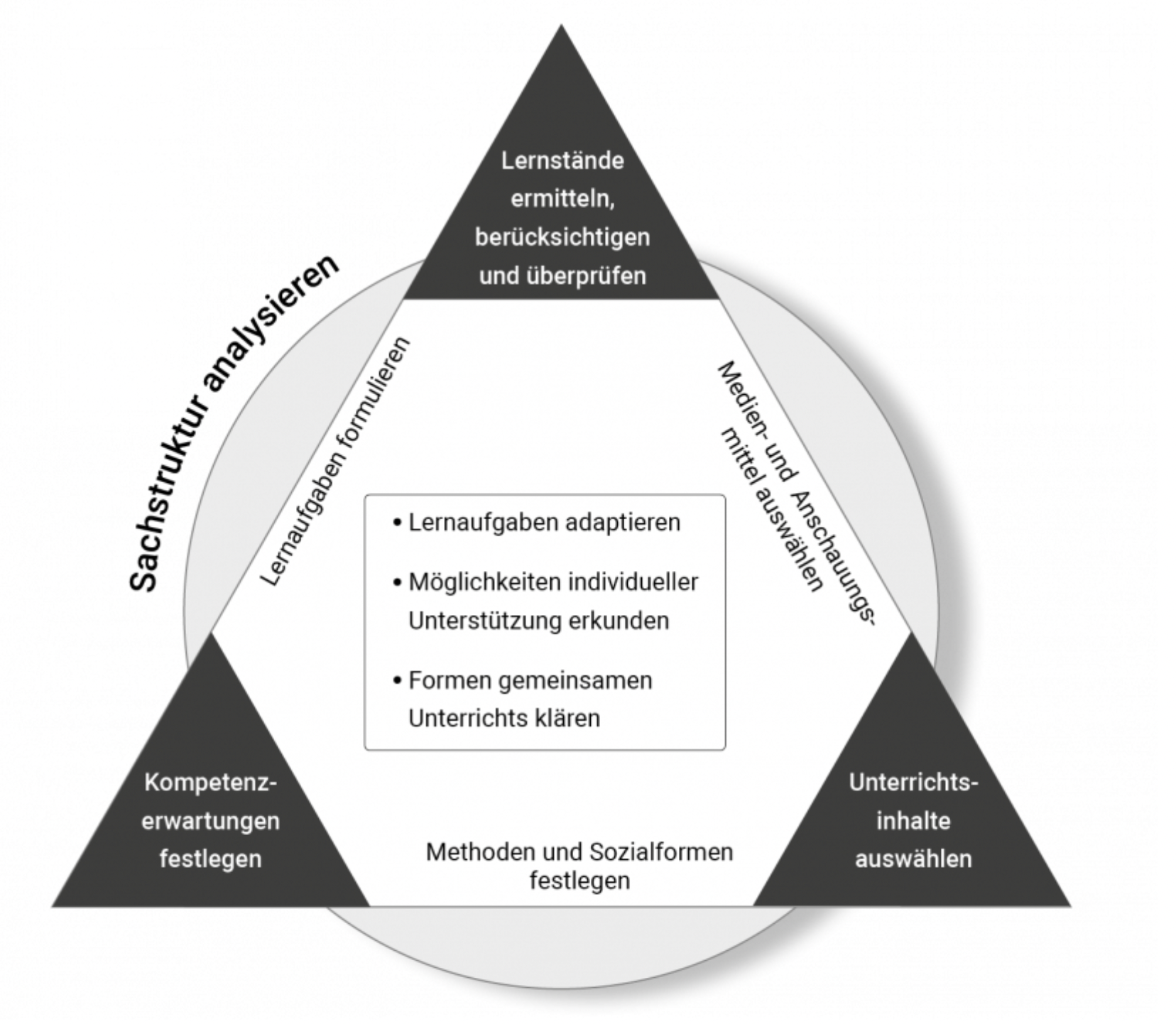 Welche inhalts- und prozessbezogenen Kompetenzen soll die Lerngruppe erwerben? Welche fachlichen Inhalte sind für das Kind gegenwärtig von zentraler Bedeutung? Wo besteht die Zone der nächsten Entwicklung?
81
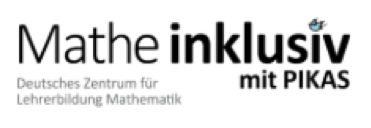 81
[Speaker Notes: Bei der Erarbeitung der individuellen fachlichen Entwicklungsziele werden "z. B. individuell weniger relevante Inhalte gestrichen oder verkürzt, besonders wichtige Inhalte vertieft, zu anspruchsvolle Inhalte vereinfacht behandelt“ (Wember, 2013, S. 386). => https://pikas-mi.dzlm.de/node/272

„Die Analyse der Sachstruktur weist die Kompetenzbereiche fachlichen Lernens aus. Die Ermittlung von individuellen Lernständen zeigt der Lehrkraft, an welchen unterschiedlichen Stellen des Lernprozesses sich die Kinder einer Lerngruppe im Hinblick auf die ausgewiesenen Kompetenzbereiche befinden. Mit Orientierung am Lehrplan lassen sich auf dieser Grundlage nicht nur Kompetenzerwartungen für die Lerngruppe insgesamt formulieren; bei zieldifferent zu unterrichtenden Lernenden können individuell reduzierte und bei besonders leistungsstarken Lernenden erweiterte Kompetenzerwartungen ausdifferenziert und begründet werden.“ (Handreichung „Mathematik gemeinsam lernen“, 2022, S. 9)]
3.1 Die 10 Planungselemente
Kompetenzerwartungen festlegen
Formulierung konkreter Kompetenzerwartungen (KE) auf Grundlage der individuellen Lernvoraussetzungen
Berücksichtigung der Standards und Zielsetzungen für allgemeine schulische Abschlüsse (zielgleich KE) und der individuellen Kompetenzen der Lernenden (zieldifferente KE)
Erarbeitung zieldifferenter fachlicher Entwicklungsziele in Zusammenarbeit mit sonderpädagogischer Lehrkraft
Verschriftlichung in Lern- und Entwicklungsplänen
Verknüpfung fachlicher und entwicklungsbezogener Aspekte wünschenswert
82
[Speaker Notes: Diese Folie kann gezeigt werden, wenn den TN ausführlichere Informationen gegeben werden sollen.

Bei der Erarbeitung der individuellen fachlichen Entwicklungsziele werden "z. B. individuell weniger relevante Inhalte gestrichen oder verkürzt, besonders wichtige Inhalte vertieft, zu anspruchsvolle Inhalte vereinfacht behandelt“ (Wember, 2013, S. 386). => https://pikas-mi.dzlm.de/node/272

„Die Analyse der Sachstruktur weist die Kompetenzbereiche fachlichen Lernens aus. Die Ermittlung von individuellen Lernständen zeigt der Lehrkraft, an welchen unterschiedlichen Stellen des Lernprozesses sich die Kinder einer Lerngruppe im Hinblick auf die ausgewiesenen Kompetenzbereiche befinden. Mit Orientierung am Lehrplan lassen sich auf dieser Grundlage nicht nur Kompetenzerwartungen für die Lerngruppe insgesamt formulieren; bei zieldifferent zu unterrichtenden Lernenden können individuell reduzierte und bei besonders leistungsstarken Lernenden erweiterte Kompetenzerwartungen ausdifferenziert und begründet werden.“ (Handreichung „Mathematik gemeinsam lernen“, 2022, S. 9)]
3.1 Die 10 Planungselemente
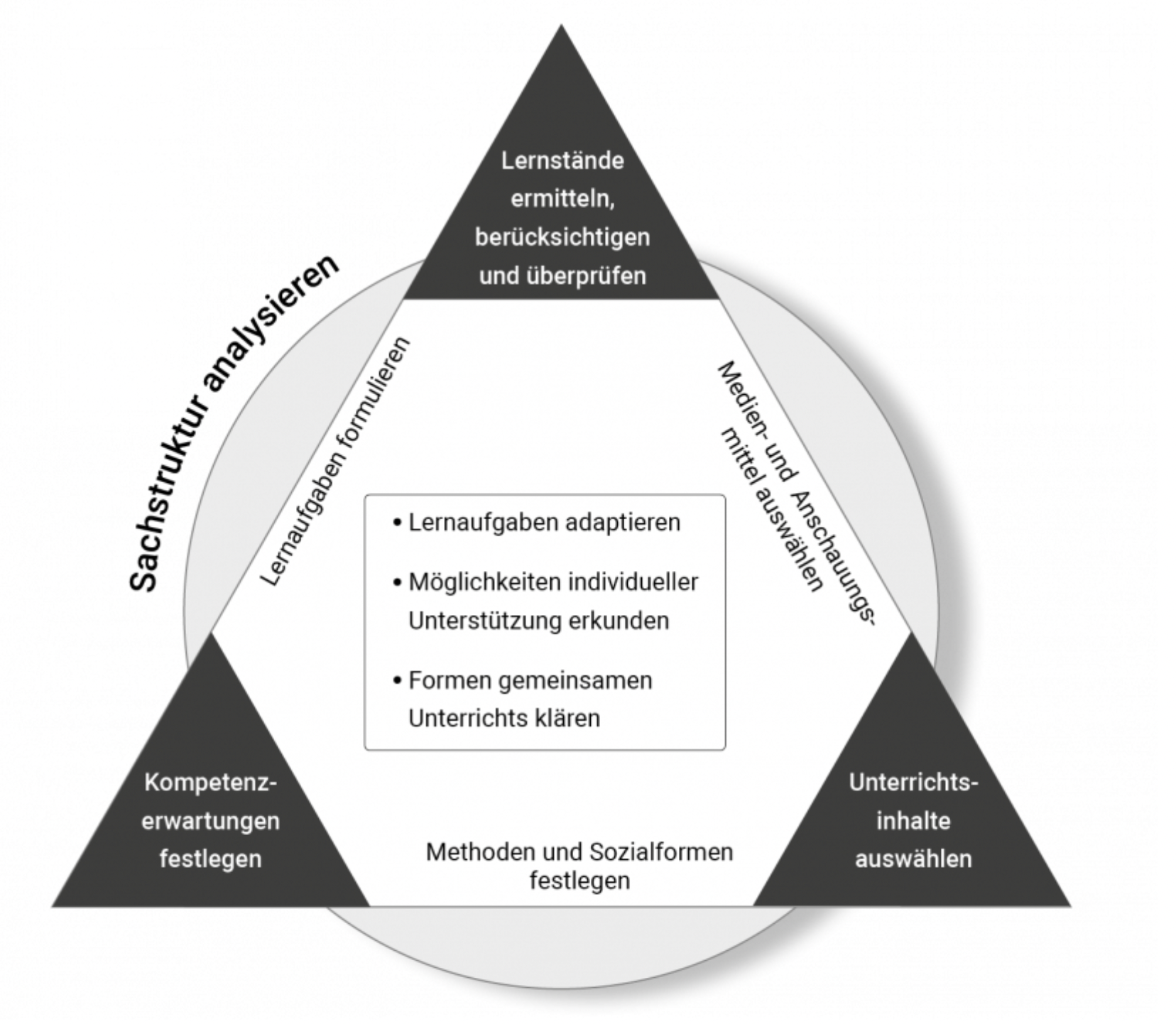 Welche fachliche Struktur besitzt der Lerninhalt?
Wie gestaltet sich die Kompetenz-/
Lernentwicklung im Sinne des Spiralprinzips?
83
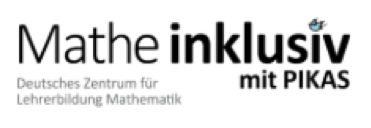 83
[Speaker Notes: Dieses Planungselement ist das einzige Element der sachbezogenen Überlegungen, die bei der Planung inklusiven Mathematikunterrichts angestellt werden sollten.

„Ziel der Sachanalyse ist es (...), sich der Strukturen und Beziehungen des Unterrichtsgegenstandes bewusst zu werden und diese auf den didaktischen Planungsprozess beziehen zu können“ (Heckmann & Padberg 2008, S. 71).“(Handreichung „Mathematik gemeinsam lernen“, 2022, S. 8)

Differenzsensible Leitragen bei der Analyse der Sachstruktur
Welche fachwissenschaftliche Struktur besitzt der Lerninhalt?
Wie gestaltet sich die Kompetenz-/ Lernentwicklung im Sinne des Spiralprinzips?
Wie hängt der ausgewählte Lerninhalt mit anderen fachlichen Inhalten zusammen?
Inwiefern sind die angestrebten Inhalte für die Kinder vom Fach aus zugänglich?
Welche Darstellungen (z.B. Notationsformen, Veranschaulichungen) sind gebräuchlich? Sind auch andere Darstellungen denkbar?
Welches sind die besonderen Chancen und Grenzen bzw. die fachlichen Anforderungen des Themas und der dazugehörigen Aufgabenformate?
Wie könnte der Lernprozess aussehen? Welche verschiedenen Lösungswege und Herangehensweisen gibt?
Welche Kompetenzen sind zur Erarbeitung des Themas erforderlich? Welche fachlichen Voraussetzungen müssen die Schülerinnen und Schüler mitbringen?
Welche (auch grundlegenden) Kompetenzen können ggf. an dem Lerngegenstand selbst noch angebahnt bzw. geübt werden?
Welche Möglichkeiten bietet der Unterrichtsinhalt für Analogiebildungen, Übertragungen, Verallgemeinerungen? Welche Fortsetzungsmöglichkeiten bieten sich an?
 (Jaschke, 2010, S.10ff; Heckmann & Padberg, 2008, S. 71f.) => https://pikas-mi.dzlm.de/node/272]
3.1 Die 10 Planungselemente
Sachstruktur analysieren
Grundlage für differenzsensible Unterrichtsplanung
Auf Basis der Sachstrukturanalyse  werden …
Unterrichtsinhalte begründet, 
die themenbezogenen Lernstände bestimmt und Kompetenzerwartungen formuliert,
mögliche Förder- und Differenzierungsmaßnahmen ersichtlich,
geeignete Lernaufgaben, Medien und Anschauungsmittel sowie
Methoden und Sozialformen ausgewählt.
84
[Speaker Notes: Diese Folie kann gezeigt werden, wenn den TN ausführlichere Informationen gegeben werden sollen.

„Ziel der Sachanalyse ist es (...), sich der Strukturen und Beziehungen des Unterrichtsgegenstandes bewusst zu werden und diese auf den didaktischen Planungsprozess beziehen zu können“ (Heckmann & Padberg 2008, S. 71).“(Handreichung „Mathematik gemeinsam lernen“, 2022, S. 8)]
3.1 Die 10 Planungselemente
Sachstruktur analysieren
Differenzsensible Leitfragen:
Welche fachwissenschaftliche Struktur besitzt der Lerninhalt?
Wie gestaltet sich die Kompetenz-/ Lernentwicklung im Sinne des Spiralprinzips?
Wie hängt der ausgewählte Lerninhalt mit anderen fachlichen Inhalten zusammen?
Inwiefern sind die angestrebten Inhalte für die Kinder vom Fach aus zugänglich?
Welche Darstellungen (z.B. Notationsformen, Veranschaulichungen) sind gebräuchlich? Sind auch andere Darstellungen denkbar?
…
85
[Speaker Notes: Diese Folie kann gezeigt werden, wenn den TN ausführlichere Informationen gegeben werden sollen.

Differenzsensible Leitragen bei der Analyse der Sachstruktur
Welche fachwissenschaftliche Struktur besitzt der Lerninhalt?
Wie gestaltet sich die Kompetenz-/ Lernentwicklung im Sinne des Spiralprinzips?
Wie hängt der ausgewählte Lerninhalt mit anderen fachlichen Inhalten zusammen?
Inwiefern sind die angestrebten Inhalte für die Kinder vom Fach aus zugänglich?
Welche Darstellungen (z.B. Notationsformen, Veranschaulichungen) sind gebräuchlich? Sind auch andere Darstellungen denkbar?
Welches sind die besonderen Chancen und Grenzen bzw. die fachlichen Anforderungen des Themas und der dazugehörigen Aufgabenformate?
Wie könnte der Lernprozess aussehen? Welche verschiedenen Lösungswege und Herangehensweisen gibt?
Welche Kompetenzen sind zur Erarbeitung des Themas erforderlich? Welche fachlichen Voraussetzungen müssen die Schülerinnen und Schüler mitbringen?
Welche (auch grundlegenden) Kompetenzen können ggf. an dem Lerngegenstand selbst noch angebahnt bzw. geübt werden?
Welche Möglichkeiten bietet der Unterrichtsinhalt für Analogiebildungen, Übertragungen, Verallgemeinerungen? Welche Fortsetzungsmöglichkeiten bieten sich an?
 (Jaschke, 2010, S.10ff; Heckmann & Padberg, 2008, S. 71f.) => https://pikas-mi.dzlm.de/node/272]
3.1 Die 10 Planungselemente
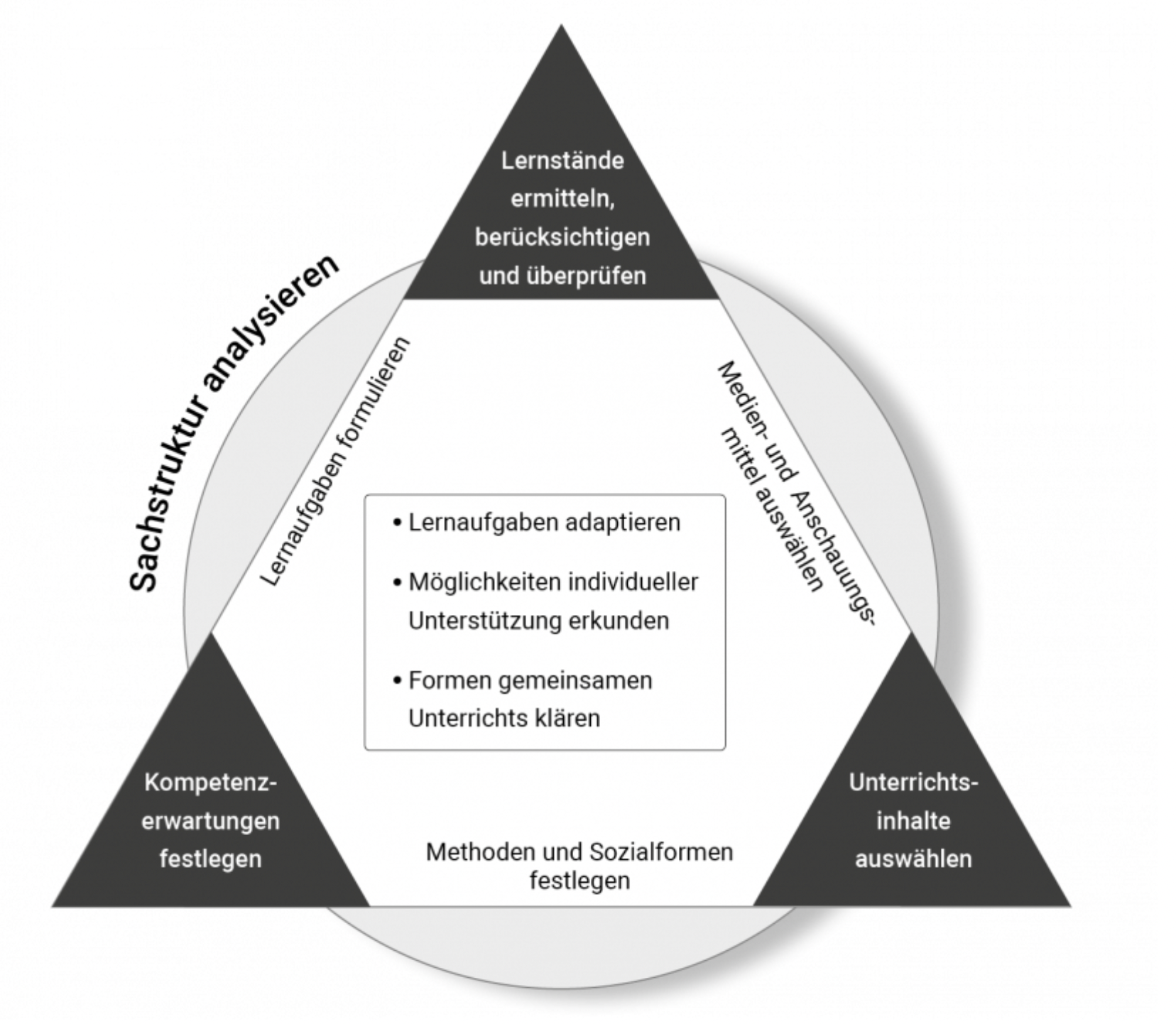 Welche Aufgaben sind geeignet, den Ansprüchen an inklusives Lernen nach Gemeinsamkeit und Individualisierung nachzukommen?
86
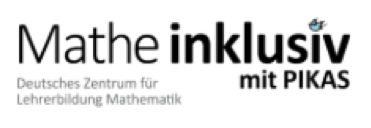 86
[Speaker Notes: Dieses Planungselement gehört ebenso wie die beiden folgenden Planungselemente zu den unterrichtspraktischen Überlegungen, die bei der Planung inklusiven Mathematikunterrichts angestellt werden sollten.

„Eine zentrale Rolle bei der Planung des inklusiven Mathematikunterrichts spielt die Frage, wie konkrete Lernaufgaben formuliert werden können, die Kinder mit unterschiedlichen Lernvoraussetzungen und -potentialen ansprechen, ohne dass dabei Unterricht mit streng separierten Lernpaketen entsteht. Die angeführten zehn Kriterien charakterisieren sog. „Basisaufgaben“, die im Rahmen einer differenzsensiblen Unterrichtsplanung ein wesentliches Element darstellen.“ (Handreichung „Mathematik gemeinsam lernen“, 2022, S. 7)

Mit den dargestellten Maßnahmen zur Reduktion und/oder Erweiterung können Lehrkräfte ausgehend von einer Basisaufgabe viele der anschließenden Aufgaben so adaptieren, dass alle Kinder einer Lerngruppe auf ihrem Lernniveau am gemeinsamen fachlichen Lerngegenstand arbeiten können.

Sollten die beiden nächsten Folien nicht gezeigt werden, erscheint es sinnvoll, die 10 Kriterien sogenannter Basisaufgaben im Rahmen dieser Folie zu nennen.

„Basisaufgaben ... 
1. bieten eine niedrige Einstiegsschwelle.2. sind herausfordernd auf unterschiedlichem Anspruchsniveau und ermöglichen eigenständiges, entdeckendes Lernen. 
3. regen die Auseinandersetzung mit mathematischen Fragestellungen, Mustern, Strukturen an. 
4. bieten reichhaltige Möglichkeiten für gemeinsame, kooperative, reflektierende mathematische Aktivitäten. 
5. sind flexibel, können so an die spezifischen Gegebenheiten einer bestimmten Klasse an- gepasst werden und bieten eine Grundlage für weitergehende Differenzierungsmaß- nahmen und Aufgabenadaptionen. 
6. ermöglichen es allen Kindern, an den eigenen Lernvoraussetzungen anzuknüpfen. 
7. fördern und fordern inhalts- und prozessbezogene Kompetenzen. 
8. bieten Offenheit in Bezug auf die Wahl der Arbeitsmittel sowie der Darstellung. 
9. ermöglichen verschiedene Zugänge und Lösungswege. 
10. geben eine Grundlage für eine gemeinsame aufgabenbezogene Abschlussreflexion.“(Handreichung „Mathematik gemeinsam lernen“, 2022, S. 7)]
3.1 Die 10 Planungselemente
Lernaufgaben formulieren
Leitfragen:
Bietet die Aufgabe Raum für Vielfalt, d.h. die Möglichkeit verschiedener Zugänge, Lösungswege und Lösungen, Hilfsmittel, Vorgehensweisen, Darstellungen und Dokumentationen?
Gibt es Möglichkeiten der Reduktion und Erweiterung ohne Aufgabe des fachlichen Anspruchs?
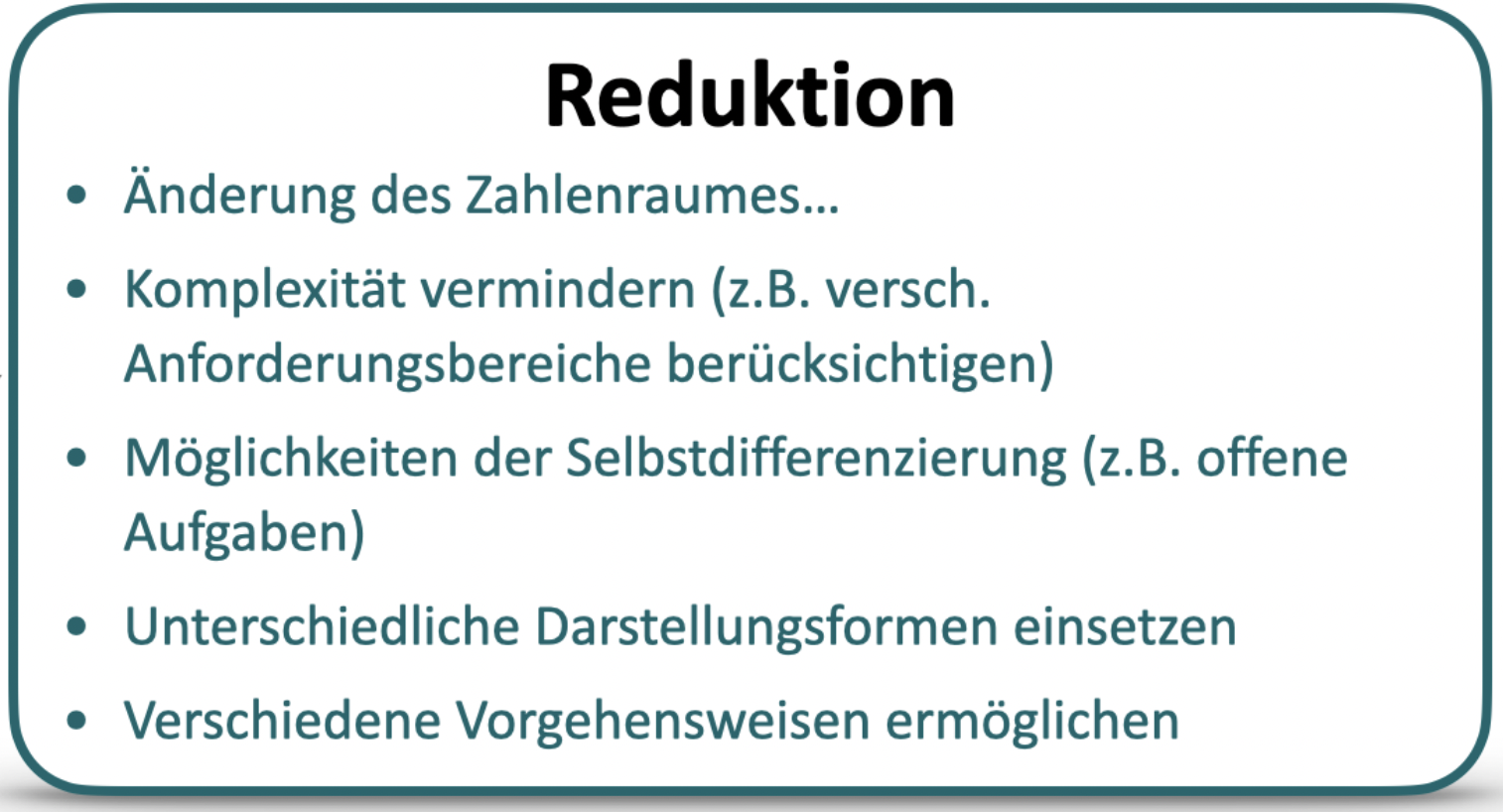 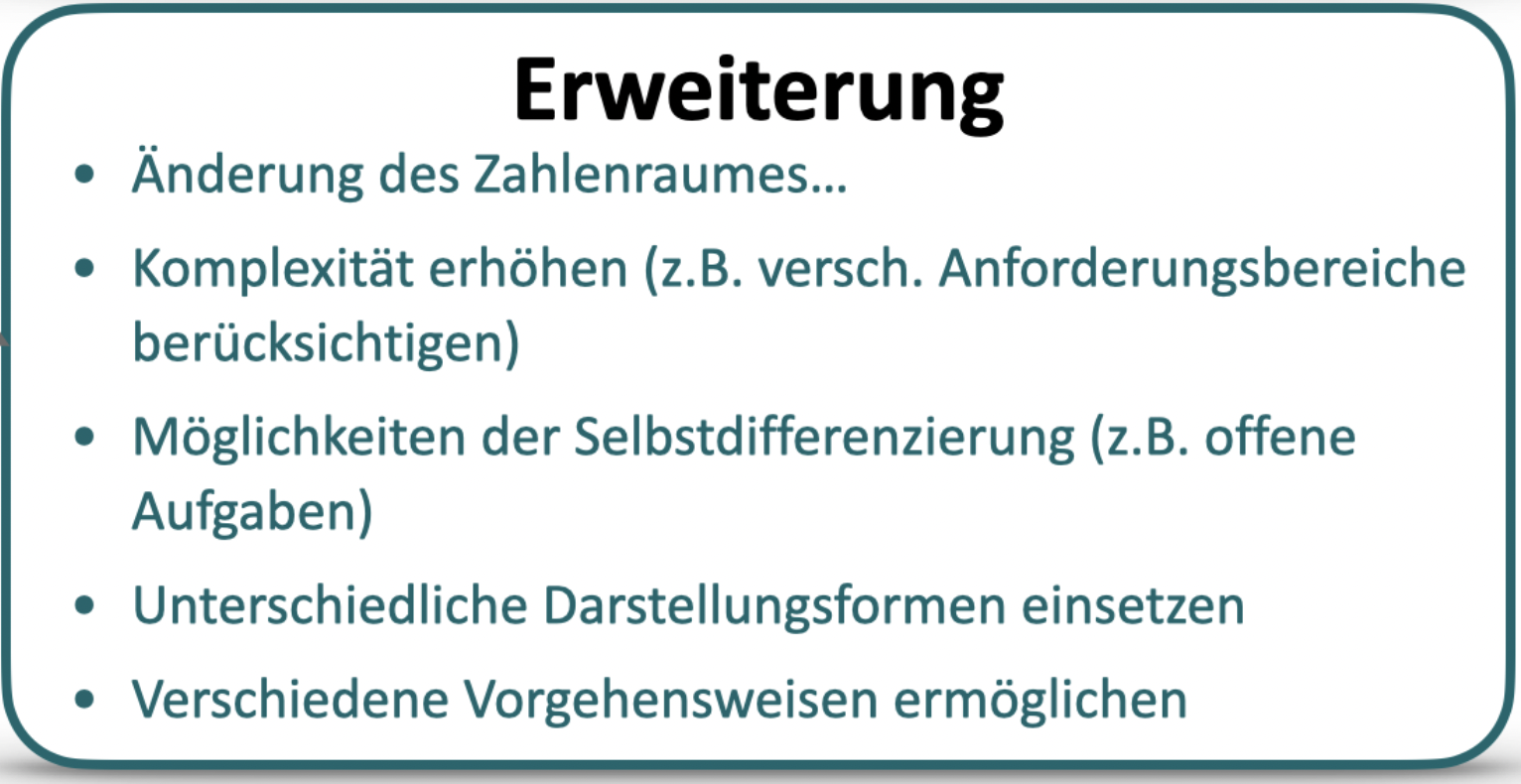 87
[Speaker Notes: Diese Folie kann gezeigt werden, wenn den TN ausführlichere Informationen gegeben werden sollen.

„Eine zentrale Rolle bei der Planung des inklusiven Mathematikunterrichts spielt die Frage, wie konkrete Lernaufgaben formuliert werden können, die Kinder mit unterschiedlichen Lernvoraussetzungen und -potentialen ansprechen, ohne dass dabei Unterricht mit streng separierten Lernpaketen entsteht. Die angeführten zehn Kriterien charakterisieren sog. „Basisaufgaben“, die im Rahmen einer differenzsensiblen Unterrichtsplanung ein wesentliches Element darstellen.“ (Handreichung „Mathematik gemeinsam lernen“, 2022, S. 7)

Mit den dargestellten Maßnahmen zur Reduktion und/oder Erweiterung können Lehrkräfte ausgehend von einer Basisaufgabe viele der anschließenden Aufgaben so adaptieren, dass alle Kinder einer Lerngruppe auf ihrem Lernniveau am gemeinsamen fachlichen Lerngegenstand arbeiten können.

Sollten die beiden nächsten Folien nicht gezeigt werden, erscheint es sinnvoll, die 10 Kriterien sogenannter Basisaufgaben im Rahmen dieser Folie zu nennen.

„Basisaufgaben ... 
1. bieten eine niedrige Einstiegsschwelle.2. sind herausfordernd auf unterschiedlichem Anspruchsniveau und ermöglichen eigenständiges, entdeckendes Lernen. 
3. regen die Auseinandersetzung mit mathematischen Fragestellungen, Mustern, Strukturen an. 
4. bieten reichhaltige Möglichkeiten für gemeinsame, kooperative, reflektierende mathematische Aktivitäten. 
5. sind flexibel, können so an die spezifischen Gegebenheiten einer bestimmten Klasse an- gepasst werden und bieten eine Grundlage für weitergehende Differenzierungsmaß- nahmen und Aufgabenadaptionen. 
6. ermöglichen es allen Kindern, an den eigenen Lernvoraussetzungen anzuknüpfen. 
7. fördern und fordern inhalts- und prozessbezogene Kompetenzen. 
8. bieten Offenheit in Bezug auf die Wahl der Arbeitsmittel sowie der Darstellung. 
9. ermöglichen verschiedene Zugänge und Lösungswege. 
10. geben eine Grundlage für eine gemeinsame aufgabenbezogene Abschlussreflexion.“(Handreichung „Mathematik gemeinsam lernen“, 2022, S. 7)]
3.1 Die 10 Planungselemente
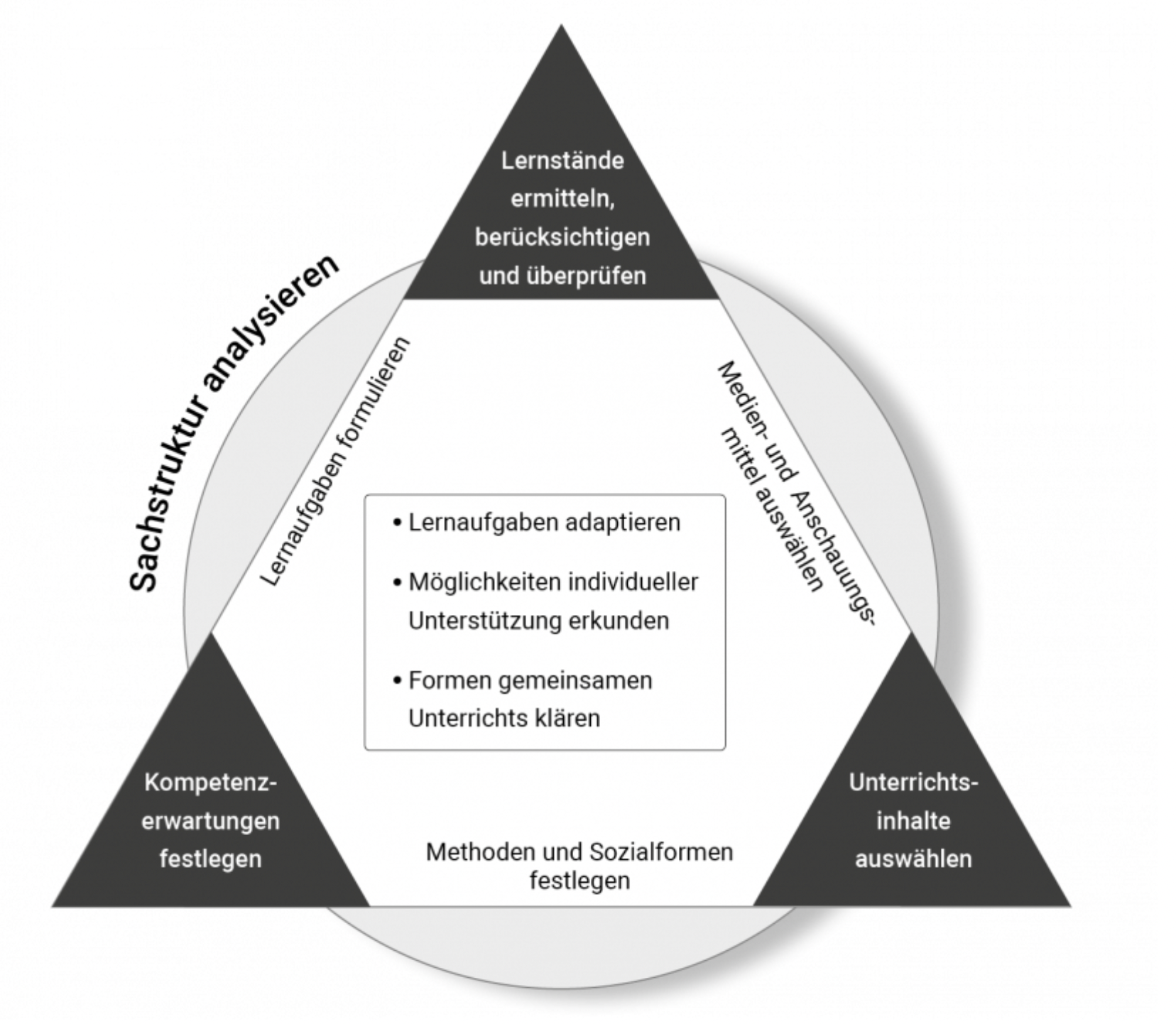 Welche Medien und Anschauungsmittel können im Zusammenhang mit dem jeweiligen Lerngegenstand eingesetzt werden? 
Welche Unterschiede in Bezug auf die verschiedenen Anschauungs-mittel gibt es?
88
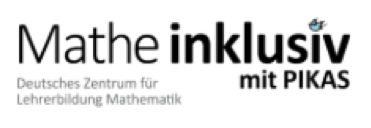 88
[Speaker Notes: „Anschauungsmittel (auch digitale) sind beim Mathematiklernen aus verschiedenen Gründen von besonderer Bedeutung (z. B. Söbbeke, 2008). Hierbei spielt der sog. Darstellungswechsel eine große Rolle - insbesondere für Kinder mit Schwierigkeiten beim Mathematiklernen. Das Übersetzen zwischen verschiedenen Darstellungen, beispielsweise vom mathematischen Symbol in ein Bild, ist grundlegende Voraussetzung für den Aufbau von tragfähigen Grundvorstellungen zu Zahlen und Operationen. Für die Lernenden ist es deshalb wichtig, dass der Mathematikunterricht von Beginn an durchgängig (auch in den höheren Klassenstufen) vielfache Darstellungswechsel anregt (s. Abb. unten).“ (Handreichung „Mathematik gemeinsam lernen“, 2022, S. 10]
3.1 Die 10 Planungselemente
Medien und Anschauungsmittel auswählen
Darstellungswechsel (z. B. vom mathematischen Symbol in ein Bild) ist grundlegende Voraussetzung für den Aufbau von tragfähigen Grundvorstellungen zu Zahlen und Operationen.

Differenzsensible Leitfragen zur Auswahl geeigneter Anschauungsmittel:
Erlaubt das Material den Kindern die Entwicklung unterschiedlicher, individueller Lösungswege?
Kann das Material als Lösungshilfe, Lernhilfe und/ oder Argumentations- und Kommunikationshilfe dienen?
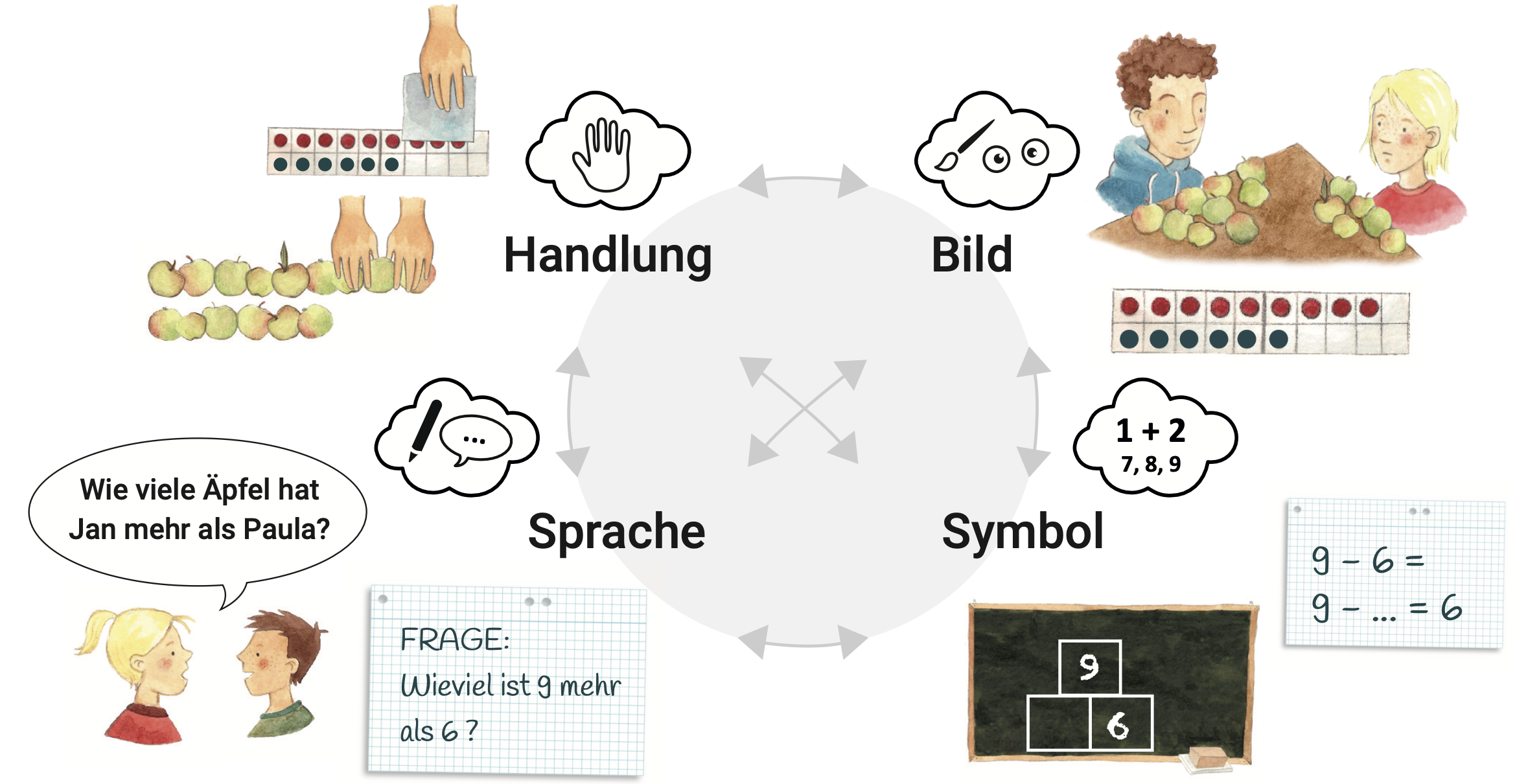 89
[Speaker Notes: Diese Folie kann gezeigt werden, wenn den TN ausführlichere Informationen gegeben werden sollen.

„Anschauungsmittel (auch digitale) sind beim Mathematiklernen aus verschiedenen Gründen von besonderer Bedeutung (z. B. Söbbeke, 2008). Hierbei spielt der sog. Darstellungswechsel eine große Rolle - insbesondere für Kinder mit Schwierigkeiten beim Mathematiklernen. Das Übersetzen zwischen verschiedenen Darstellungen, beispielsweise vom mathematischen Symbol in ein Bild, ist grundlegende Voraussetzung für den Aufbau von tragfähigen Grundvorstellungen zu Zahlen und Operationen. Für die Lernenden ist es deshalb wichtig, dass der Mathematikunterricht von Beginn an durchgängig (auch in den höheren Klassenstufen) vielfache Darstellungswechsel anregt (s. Abb. unten).“ (Handreichung „Mathematik gemeinsam lernen“, 2022, S. 10)]
3.1 Die 10 Planungselemente
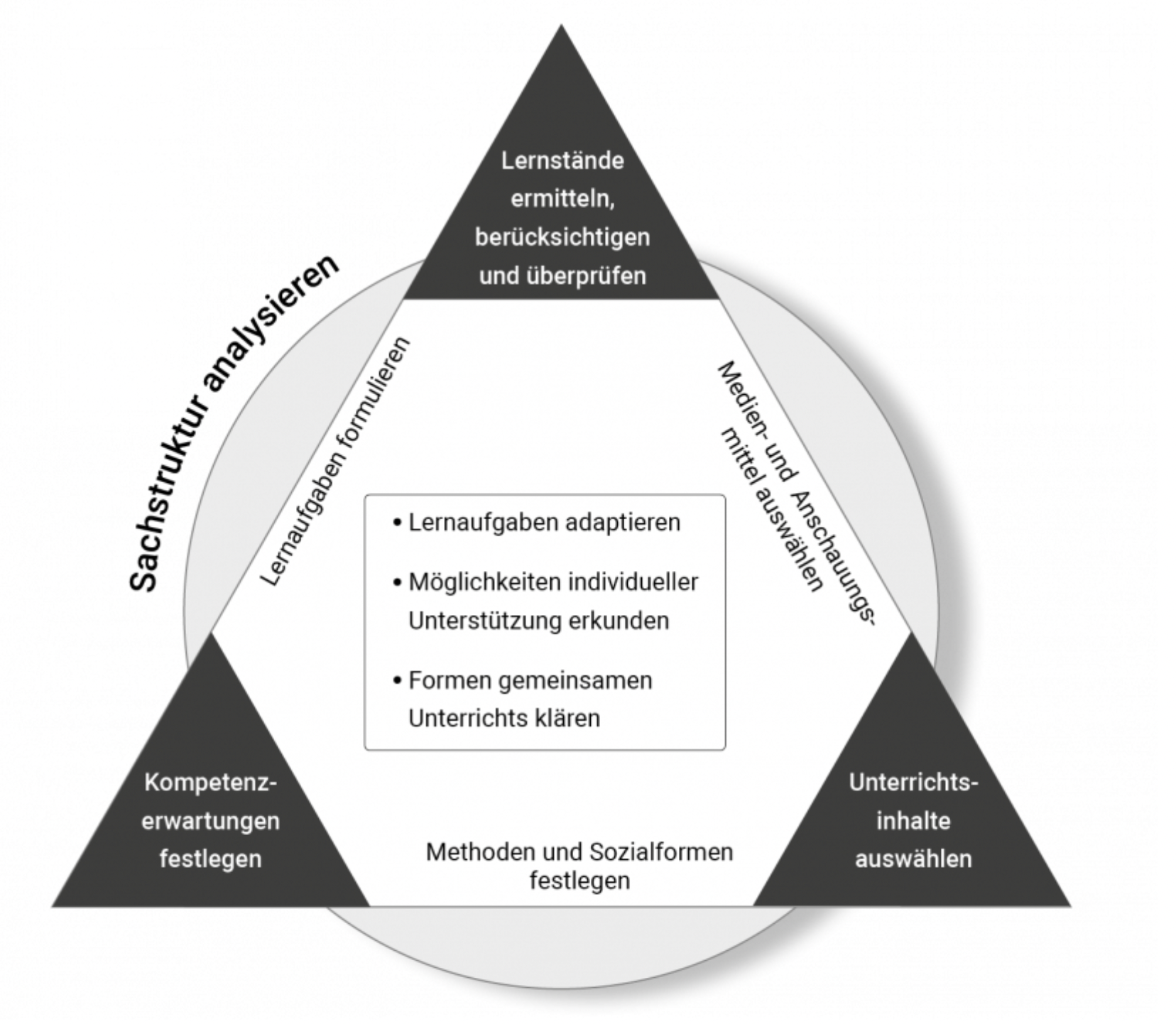 Wie können trotz 
Differenzierung und unterschied-lichen Aneignungsniveaus gemein-same Lernmöglichkeiten geschaffen und die aktive Auseinandersetzung mit dem Lerngegenstand 
angeregt werden?
90
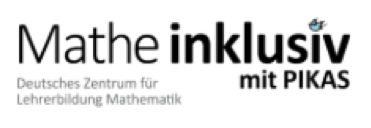 90
[Speaker Notes: „Bei der differenzsensiblen Unterrichtsplanung geht es darum, die Methoden und Sozialformen so auszuwählen, dass gemeinsame Lerngelegenheiten geschaffen werden und eine aktive Auseinandersetzung mit dem Lerngegenstand angeregt wird. Nicht nur im inklusiven Mathematikunterricht sollte dabei die Vielfalt als Potential und Lernanlass genutzt werden (s. auch Kap. 5). In der Auseinandersetzung mit den Lösungswegen, Ideen und Entdeckungen der anderen Kinder können die eigenen Ansätze und Vorstellungen reflektiert und weiterentwickelt werden. Gemeinsame Arbeits- und Austauschphasen müssen dabei methodisch strukturiert werden, damit sie produktiv ablaufen und die Lernenden darin unterstützen, sich gemeinsam mit dem mathematischen Inhalt auseinander zu setzen und in Interaktion mit ihren Mitschülerinnen und Mitschülern zu treten.“ (Handreichung „Mathematik gemeinsam lernen“, 2022, S. 11)]
3.1 Die 10 Planungselemente
Methoden und Sozialformen festlegen
Ziele:
Schaffung gemeinsamer Lerngelegenheiten und Anregung einer aktiven Auseinandersetzung mit dem mathematischen Lerngegenstand
Auseinandersetzung mit Lösungswegen, Ideen und Entdeckungen anderer Kinder 
Reflexion und Weiterentwicklung eigener Ansätze und Vorstellungen => produktiver Ablauf
91
[Speaker Notes: Diese Folie kann gezeigt werden, wenn den TN ausführlichere Informationen gegeben werden sollen.

„Bei der differenzsensiblen Unterrichtsplanung geht es darum, die Methoden und Sozialformen so auszuwählen, dass gemeinsame Lerngelegenheiten geschaffen werden und eine aktive Auseinandersetzung mit dem Lerngegenstand angeregt wird. Nicht nur im inklusiven Mathematikunterricht sollte dabei die Vielfalt als Potential und Lernanlass genutzt werden (s. auch Kap. 5). In der Auseinandersetzung mit den Lösungswegen, Ideen und Entdeckungen der anderen Kinder können die eigenen Ansätze und Vorstellungen reflektiert und weiterentwickelt werden. Gemeinsame Arbeits- und Austauschphasen müssen dabei methodisch strukturiert werden, damit sie produktiv ablaufen und die Lernenden darin unterstützen, sich gemeinsam mit dem mathematischen Inhalt auseinander zu setzen und in Interaktion mit ihren Mitschülerinnen und Mitschülern zu treten.“ (Handreichung „Mathematik gemeinsam lernen“, 2022, S. 11)]
3.1 Die 10 Planungselemente
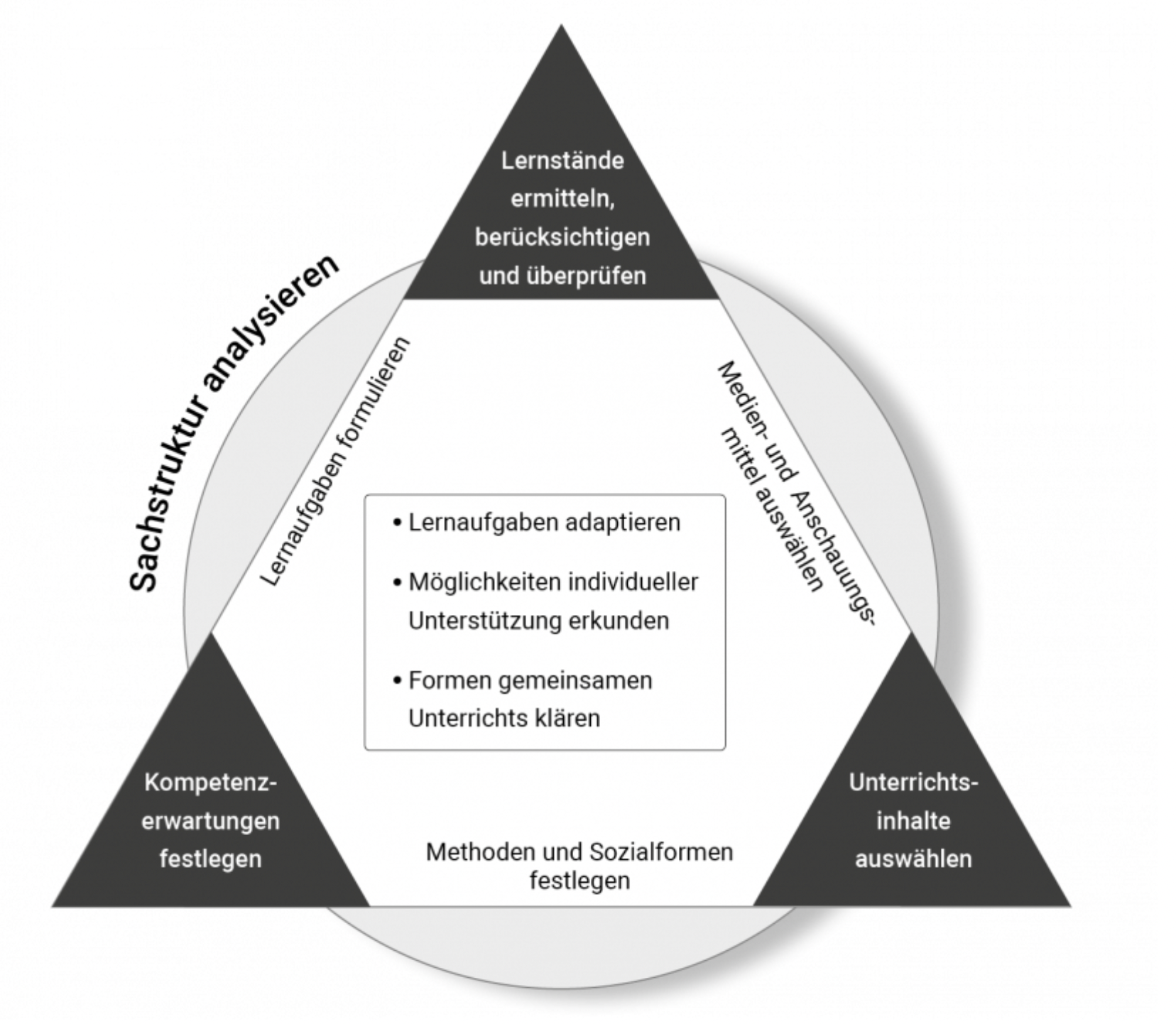 Welches natürliche Differenzierungspotential bietet 
die Aufgabe und wie können den Lernenden in ihrer Verschiedenheit weitere Zugänge geboten werden, so dass sie eigenständig Ideen entwickeln und sich mit anderen austauschen können?
92
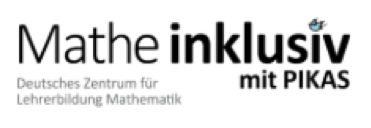 92
[Speaker Notes: Dieses Planungselement gehört ebenso wie die beiden folgenden Planungselemente zu den inklusionsspezifischen Überlegungen, die bei der Planung inklusiven Mathematikunterrichts angestellt werden sollten.

„Ausgehend von einer offen gestalteten „Basisaufgabe“ können vertiefende Aktivitäten und weitergehende Differenzierungsmaßnahmen für Kinder mit unterschiedlichen Lernvoraussetzungen und Lernzielen über Reduktionen und Erweiterungen im Unterrichtsverlauf integriert werden. Sind zugleich Wahlmöglichkeiten bezüglich der Arbeitsmittel sowie der Darstellung gegeben, wird das Differenzierungspotential der Lernaufgabe noch erweitert. Auch viele Schulbuchaufgaben können durch Adaptionen so verändert werden, dass sie die notwendigen Bedingungen für ein inklusives Setting erfüllen. (Handreichung „Mathematik gemeinsam lernen“, 2022, S. 11f.)]
3.1 Die 10 Planungselemente
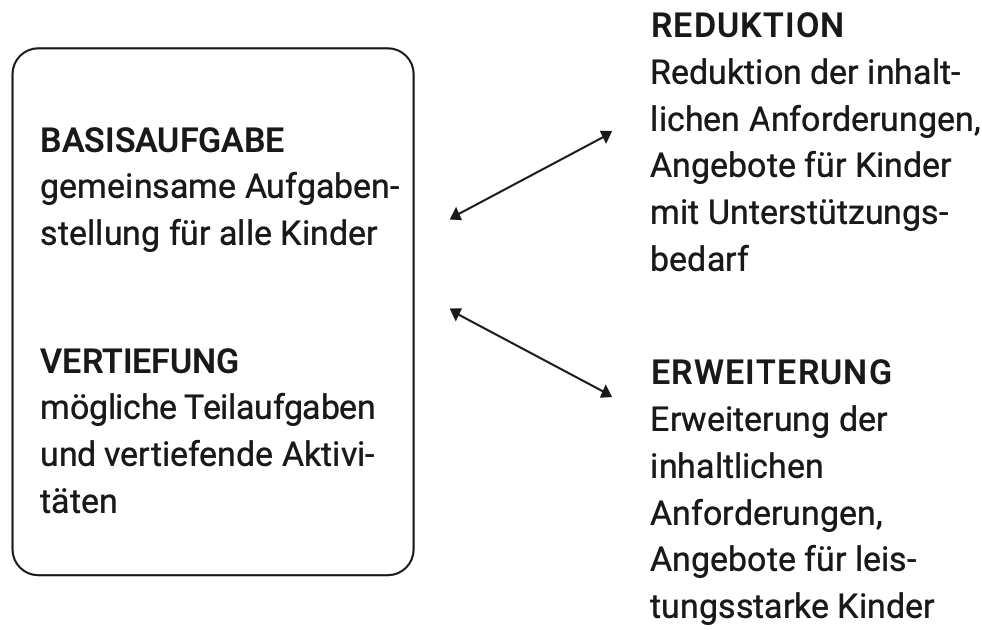 Lernaufgaben adaptieren
Ziel:
individuelle Förderung aller Schülerinnen und Schüler, unabhängig ihres Leistungsniveaus
=> Lernaufgaben müssen …
adaptiv auf die unterschiedlichen Lernstände und -möglichkeiten eingehen,
aktives und selbsttätiges Lernen anregen,
einen gemeinsamen fachlichen Austausch ermöglichen.
93
[Speaker Notes: Diese Folie kann gezeigt werden, wenn den TN ausführlichere Informationen gegeben werden sollen.

„Ausgehend von einer offen gestalteten „Basisaufgabe“ können vertiefende Aktivitäten und weitergehende Differenzierungsmaßnahmen für Kinder mit unterschiedlichen Lernvoraussetzungen und Lernzielen über Reduktionen und Erweiterungen im Unterrichtsverlauf integriert werden. Sind zugleich Wahlmöglichkeiten bezüglich der Arbeitsmittel sowie der Darstellung gegeben, wird das Differenzierungspotential der Lernaufgabe noch erweitert. Auch viele Schulbuchaufgaben können durch Adaptionen so verändert werden, dass sie die notwendigen Bedingungen für ein inklusives Setting erfüllen. (Handreichung „Mathematik gemeinsam lernen“, 2022, S. 11f.)]
3.1 Die 10 Planungselemente
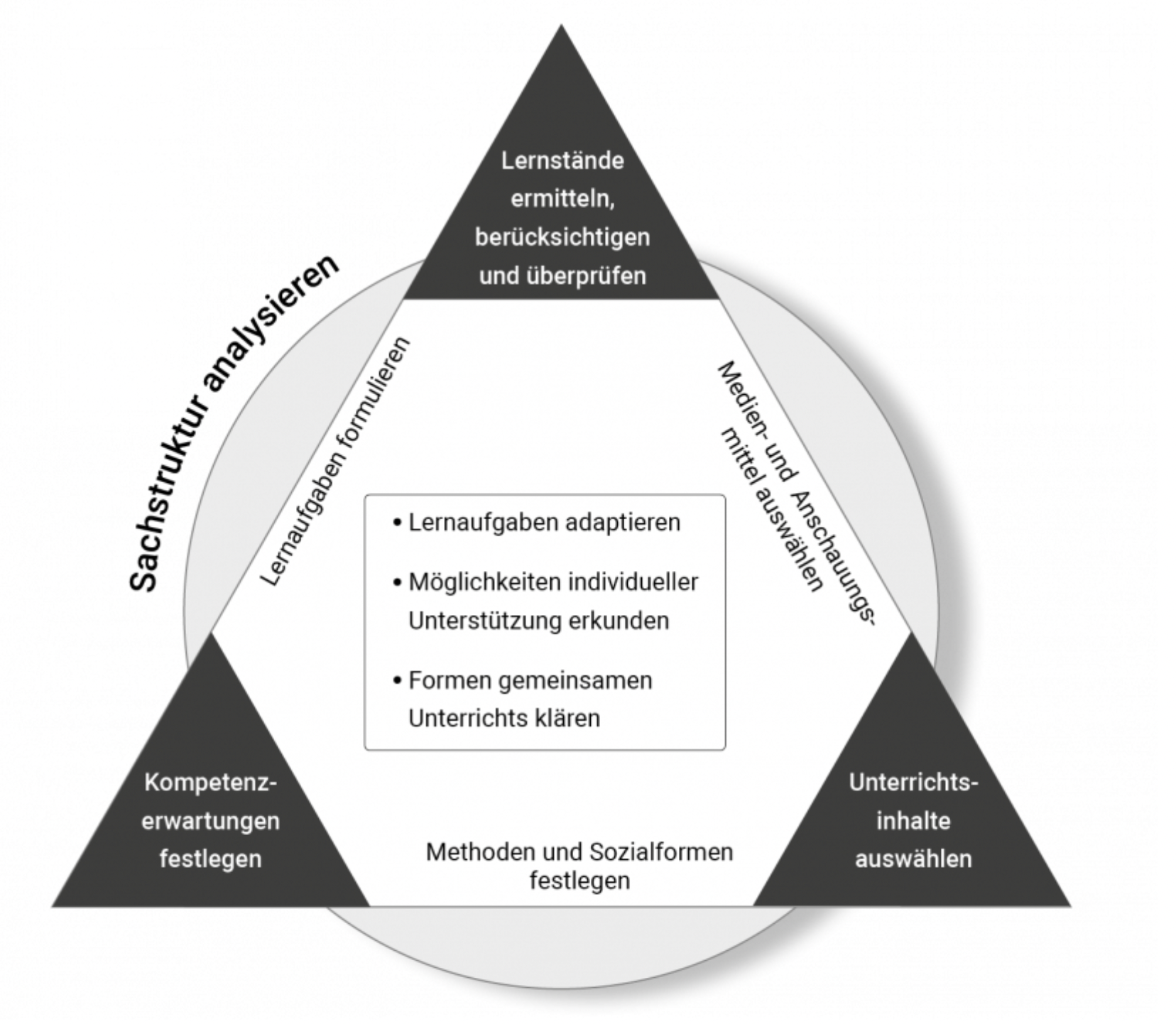 Welche weiteren 
individuellen Unterstützungs-maßnahmen sind notwendig, um jedem Kind einen barrierefreien Zugang zum Lernangebote und 
der Lernumgebung zu 
ermöglichen?
94
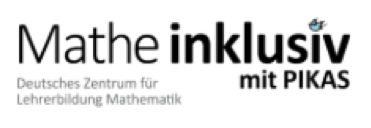 94
[Speaker Notes: „Bei manchen Kindern sind über die fachlichen Differenzierungen hinaus Adaptionen der Aufgaben und der Lernaktivitäten vorzunehmen, damit ihnen die Inhalte des Mathematikunterrichts zugänglich sind und sie am Unterricht erfolgreich teilhaben können (vgl. Häsel-Weide & Nührenbörger 2015).“ (Handreichung „Mathematik gemeinsam lernen“, 2022, S. 12)]
3.1 Die 10 Planungselemente
Möglichkeiten individueller Unterstützung erkunden
Leitfragen zur Planung individueller Unterstützungsmaßnahmen:
Welches Kind hat bestimmte sensorische Beeinträchtigungen, die eine Adaption oder Variation der Medien oder bestimmte methodische Unterstützungsmaßnahmen notwendig machen?
Welche Lernenden benötigen besondere sprachliche Unterstützungsmaßnahmen entweder beim Sprachverstehen oder bei der Sprachproduktion?
Gibt es weitere besondere individuelle Lernvoraussetzungen, die bei der Unterrichtsplanung zu berücksichtigen sind?
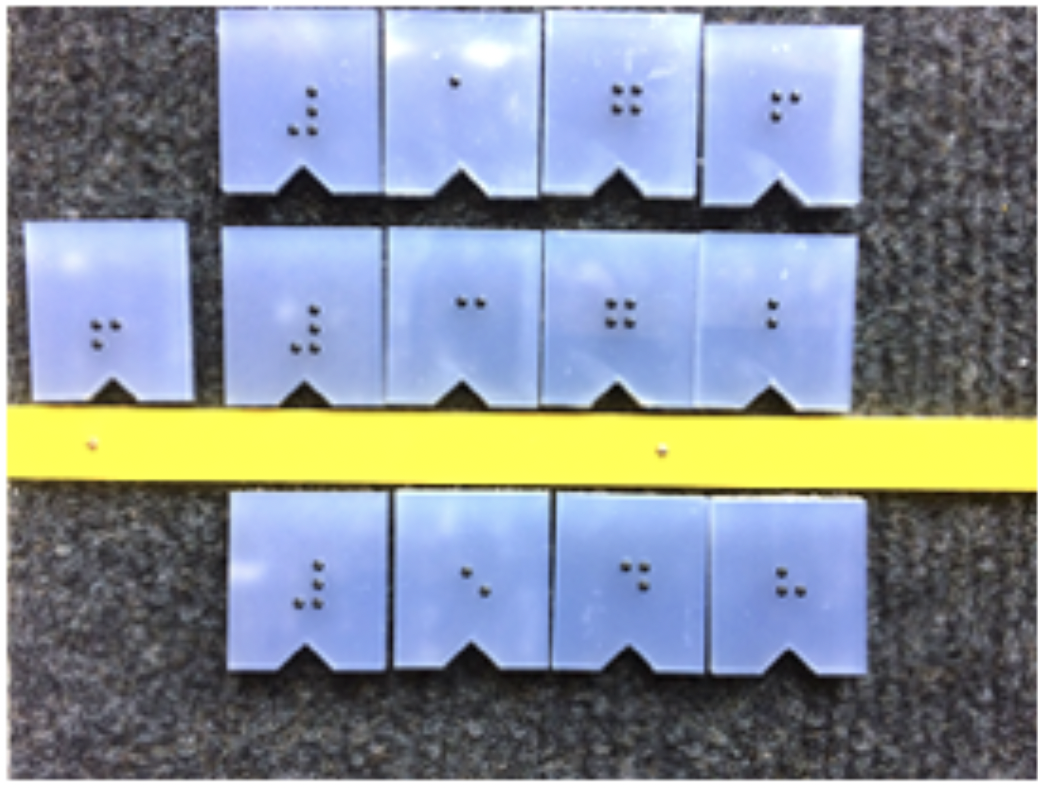 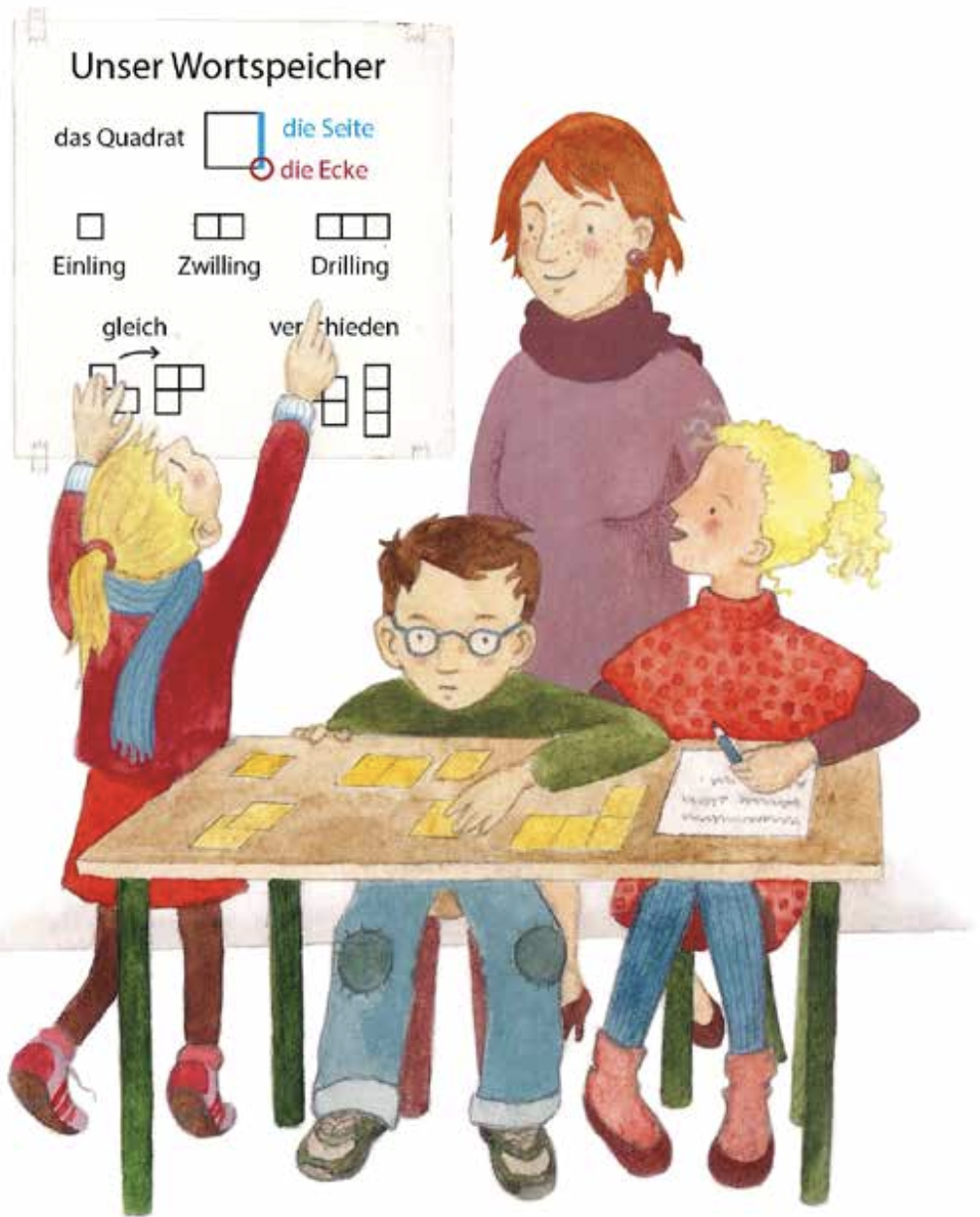 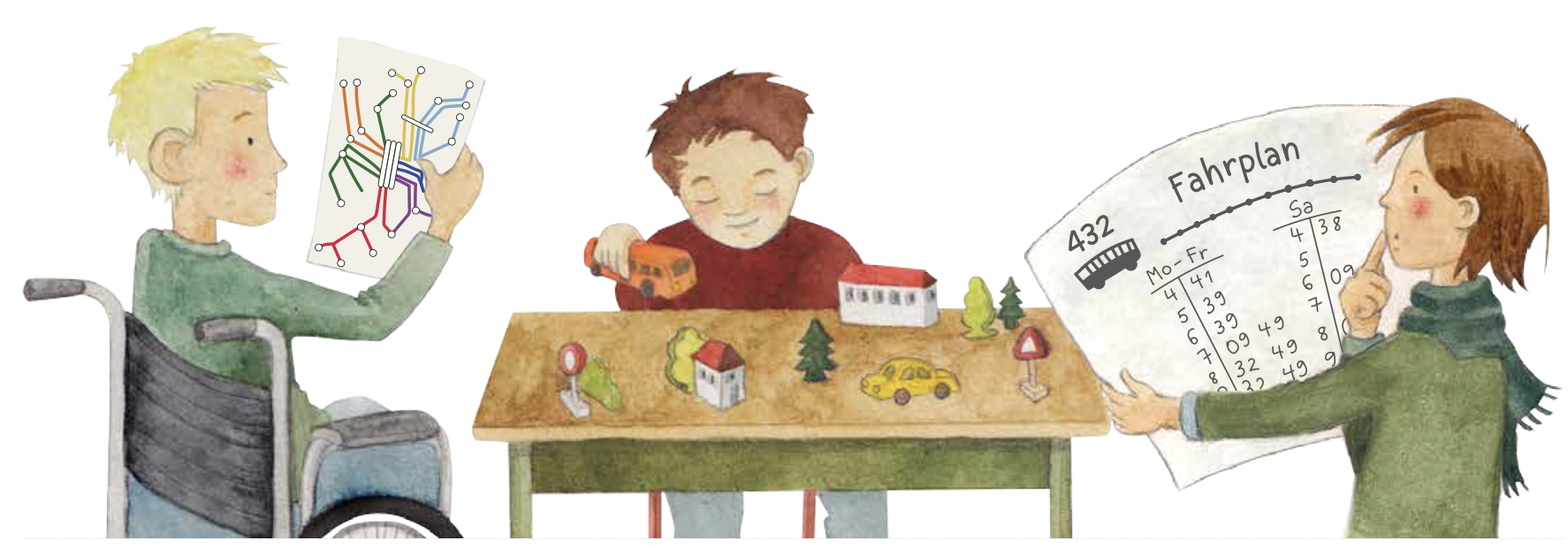 95
[Speaker Notes: Diese Folie kann gezeigt werden, wenn den TN ausführlichere Informationen gegeben werden sollen.

„Bei manchen Kindern sind über die fachlichen Differenzierungen hinaus Adaptionen der Aufgaben und der Lernaktivitäten vorzunehmen, damit ihnen die Inhalte des Mathematikunterrichts zugänglich sind und sie am Unterricht erfolgreich teilhaben können (vgl. Häsel-Weide & Nührenbörger 2015).“ (Handreichung „Mathematik gemeinsam lernen“, 2022, S. 12)]
3.1 Die 10 Planungselemente
Möglichkeiten individueller Unterstützung erkunden
Beispiele für individuelle Unterstützungsmaßnahmen:
Eingeschränkte Arm- oder Handmotorik
Nutzung des PCs zum Schreiben von Texten oder zur Erstellung von Zeichnungen 
Tischunterlage, die das Wegrutschen von Arbeitsmaterial verhindert
Verzicht von Mitschrift von der Tafel
Nutzung von Stempeln (z.B. um Muster herzustellen) oder von Vorlagen, die nur aufgeklebt oder festgeklettet werden müssen
…
Eingeschränkte schriftsprachliche Fähigkeiten
Spracheingabe am PC zum Schreiben von Texten
Nutzung von Rechtschreibkorrekturprogrammen
gekürzte, vereinfachte Texte und Aufgabenstellungen
unterstützende Gestaltung der Texte (barrierefreie Schriftart, angemessene Schriftgröße, hilfreiche Abbildungen ...)
…
Eingeschränktes Hörvermögen und eingeschränkte auditive Wahrnehmungsfähigkeit
Sitzplatz (vorne, direkte Sicht auf die Lehrkraft)
Standort der Lehrkraft (nicht im Gegenlicht stehen, gut sichtbar)
spezifische Hilfsmittel (FM Übertragungsanlagen/ Höranlagen)
Schalldämmung im Raum (viele Plakate, Teppich...)
…
Eingeschränkte Sehfähigkeit
gute Beleuchtung
Arbeit mit dem PC (Vergrößerungen möglich)
vergrößerte Arbeitsblätter
spezielle Arbeitsmittel und -hilfen (Lupen …) 
…
Eingeschränkte Selbststeuerung und Schwierigkeiten beim Regelverhalten
klar strukturierte Stunden
Transparenz 
…
96
[Speaker Notes: Diese Folie kann gezeigt werden, wenn den TN ausführlichere Informationen gegeben werden sollen.]
3.1 Die 10 Planungselemente
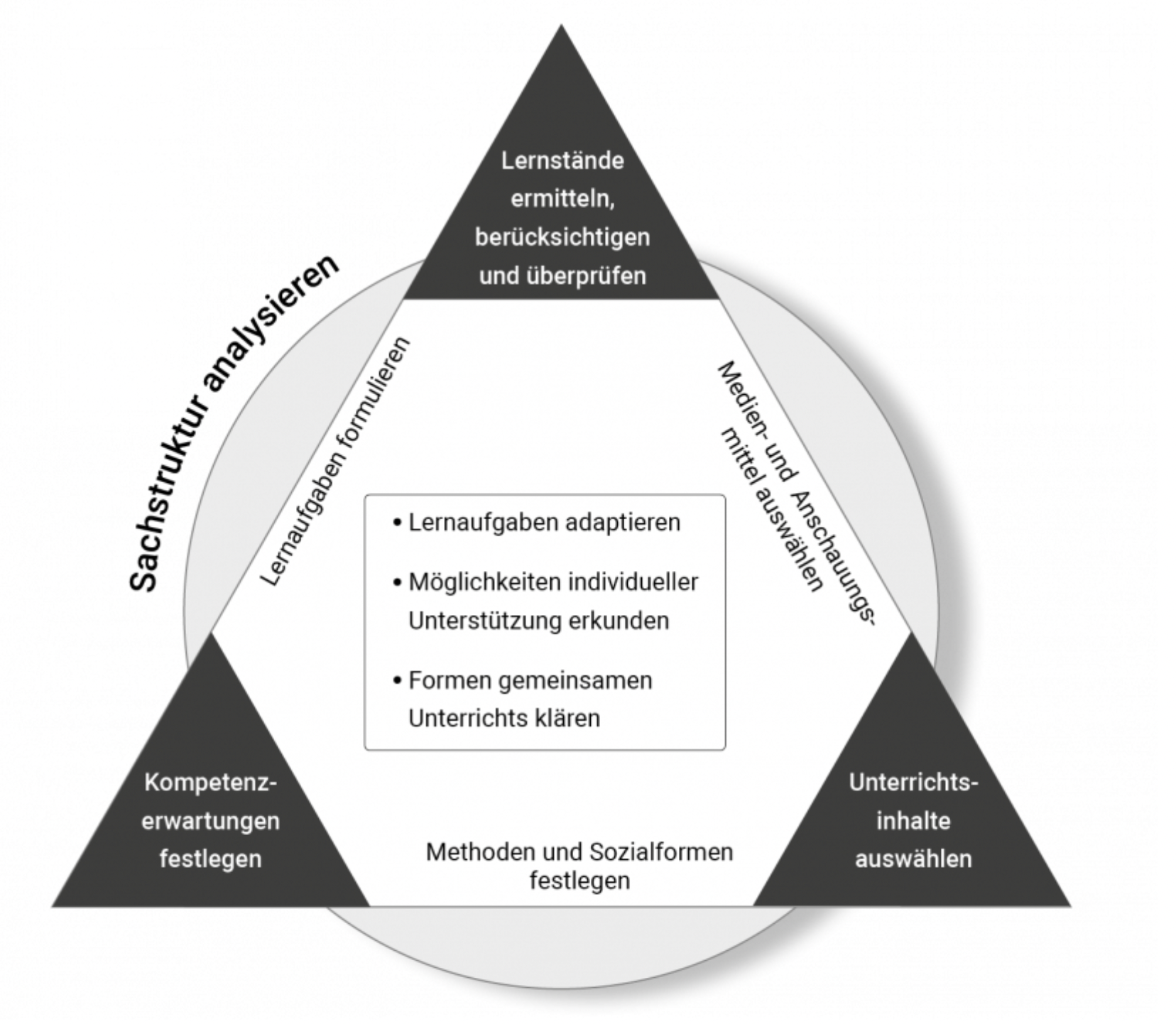 Welche konkreten 
Aufgaben sollen die verschie-
denen Beteiligten in dem geplanten Unterrichtsgeschehen 
übernehmen?
97
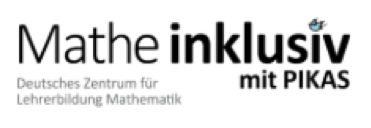 97
[Speaker Notes: „Gemeinsames Unterrichten ist eine besonders erfolgversprechende Gelingensbedingung für gemeinsames Lernen, auch wenn in Zeiten knapper personeller Ressourcen die Lehrkraft oft allein vor der Klasse steht. Friend und Bursuck (2009) haben hierzu in empirischen Praxisstudien typische Kooperationsmodelle erkennen können, die ihre Vor- und Nachteile haben (vgl. hierzu https://pikas-mi. dzlm.de/node/272). 
Die Kooperation von zwei (oder mehr) Lehrkräften in einer inklusiven Klasse ist sehr anspruchsvoll, denn sie benötigt nicht nur förderliche äußere Bedingungen (flexible Arbeitszeiten, Zeiten für gemeinsame Planungen und Reflexionen), sondern auch Respekt und Vertrauen, Transparenz und Zuverlässigkeit, gemeinsame Werte und professionelle Überzeugungen (Otremba & Wember 2017). Besonders wichtig ist eine gemeinsam vereinbarte Verteilung von Aufgaben und Zuständigkeiten. Wird die Lehrkraft von einer Integrationskraft unterstützt, hat sie die Aufgabe, die Integrationskraft gezielt in den Unterricht einzubinden, insbesondere bei der Bereitstellung unbedingt notwendiger persönlicher Hilfen für einzelne Lernende (z. B. bei der Organisation des Arbeitsplatzes oder bei der Bearbeitung von Aufgaben), ohne dass die Eigenständigkeit des Kindes durch Assistenz eingeschränkt wird. (Handreichung „Mathematik gemeinsam lernen“, 2022, S. 13)]
3.4 Inklusionsspezifische Überlegungen
Formen gemeinsamen Unterrichtens klären
Gemeinsames Unterrichten als besonders erfolgversprechende Gelingens-bedingung gemeinsamen Lernens

Notwendig für Kooperation von zwei (oder mehr) Lehrkräften: 
förderliche äußere Bedingungen (z. B. Zeiten für gemeinsame Planung und Reflexion)
Respekt, Vertrauen, Transparenz, Zuverlässigkeit, gemeinsame Werte und professionelle Überzeugungen
gemeinsam vereinbarte Verteilung von Aufgaben und Pflichten
98
[Speaker Notes: Diese Folie kann gezeigt werden, wenn den TN ausführlichere Informationen gegeben werden sollen.

„Gemeinsames Unterrichten ist eine besonders erfolgversprechende Gelingensbedingung für gemeinsames Lernen, auch wenn in Zeiten knapper personeller Ressourcen die Lehrkraft oft allein vor der Klasse steht. Friend und Bursuck (2009) haben hierzu in empirischen Praxisstudien typische Kooperationsmodelle erkennen können, die ihre Vor- und Nachteile haben (vgl. hierzu https://pikas-mi. dzlm.de/node/272). 
Die Kooperation von zwei (oder mehr) Lehrkräften in einer inklusiven Klasse ist sehr anspruchsvoll, denn sie benötigt nicht nur förderliche äußere Bedingungen (flexible Arbeitszeiten, Zeiten für gemeinsame Planungen und Reflexionen), sondern auch Respekt und Vertrauen, Transparenz und Zuverlässigkeit, gemeinsame Werte und professionelle Überzeugungen (Otremba & Wember 2017). Besonders wichtig ist eine gemeinsam vereinbarte Verteilung von Aufgaben und Zuständigkeiten. Wird die Lehrkraft von einer Integrationskraft unterstützt, hat sie die Aufgabe, die Integrationskraft gezielt in den Unterricht einzubinden, insbesondere bei der Bereitstellung unbedingt notwendiger persönlicher Hilfen für einzelne Lernende (z. B. bei der Organisation des Arbeitsplatzes oder bei der Bearbeitung von Aufgaben), ohne dass die Eigenständigkeit des Kindes durch Assistenz eingeschränkt wird. (Handreichung „Mathematik gemeinsam lernen“, 2022, S. 13)]
3.1 Die 10 Planungselemente
KERNBOTSCHAFT
Jede einzelne Überlegung zur differenzsensiblen Unterrichtsplanung erhöht die Qualität Ihres Unterrichts. 
Sie trägt für sich gesehen dazu bei, allen Kindern einer inklusiven Lerngruppe einen Zugang zum fachmathematischen Lerninhalt zu ermöglichen.
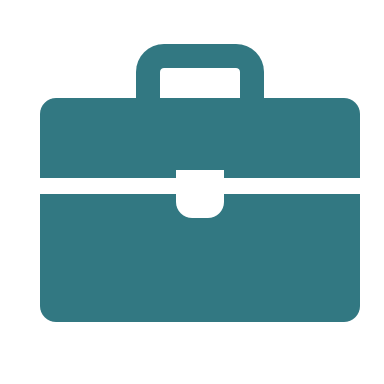 Juli 23
99
[Speaker Notes: Den TN soll deutlich werden, dass sich die Wahrscheinlichkeit für einen guten (inklusiven Mathematik-)Unterricht mit der Qualität ihrer Unterrichtsplanung erhöht. Ein Mehr an Planung (und die Berücksichtigung möglichst vieler der hier vorgestellten Planungselemente) erhöht somit diese Wahrscheinlichkeit.
Alle Planungselemente sofort und in jeder Unterrichtseinheit zu berücksichtigen, ist allerdings in der Regel unrealistisch. Sinnvoll und zielführend ist ein sukzessives und mehrmaliges Erproben der zehn Elemente.]
ANMERKUNGEN ZUR AKTIVITÄT AUF FOLIE 101
Ziel
Mit dieser Aktivität verarbeiten die TN die in Kapitel 3.1 erhaltenen Informationen zu den zehn Planungselementen, indem sie diese mit ihren eigenen Erfahrungen vergleichen und so verknüpfen. 
Vorgehen und Besprechungshinweise
Die TN nehmen diesen Vergleich zuerst alleine vor, nutzen dabei die Notizen, die sie sich im Rahmen der vorangegangenen Aktivität gemacht haben, und ergänzen diese. Anschließend tauschen die TN sich zu zweit kurz über ihre Überlegungen aus. Ein weiterer Austausch im Plenum ist nicht vorgesehen.Diese Aktivität sollte nicht länger als 5-8 Minuten dauern.
100
3.1 Die 10 Planungselemente
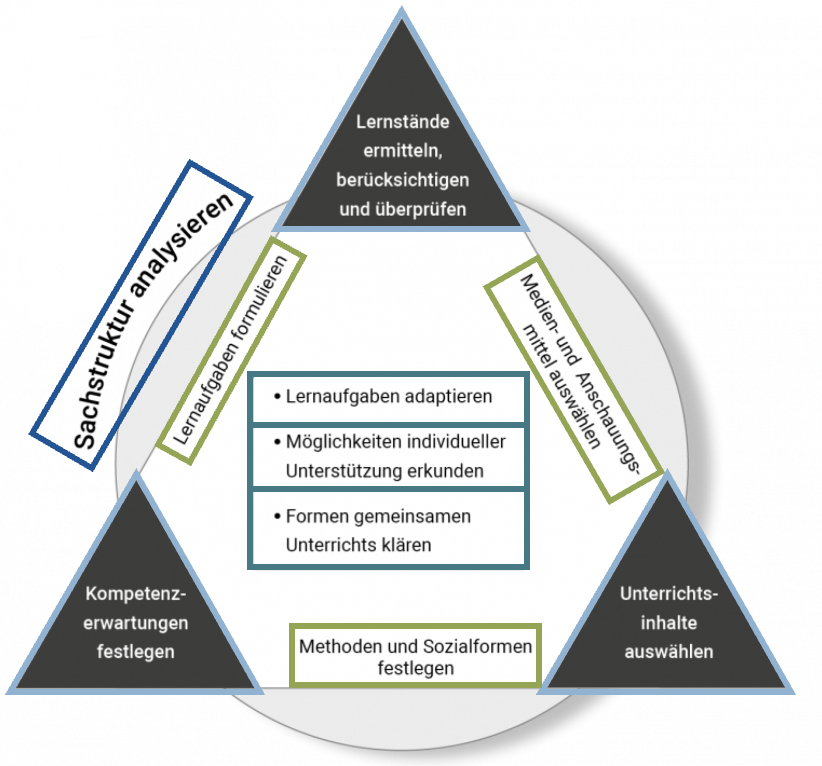 Vergleichen Sie die 10 vorgestellten Planungselemente mit den Notizen zu Ihren eigenen Unterrichtsplanungen.
Welche Aspekte der Planungselemente haben Sie bereits berücksichtigt, welche bislang noch nicht?
Notieren Sie stichpunktartig ihre Überlegungen.
Tauschen Sie sich mit Ihrer Sitznachbarin bzw. Ihrem Sitznachbarn kurz über Ihre Stichpunkte aus.
101
3.2 Das Element „Lernaufgaben formulieren“
Ziel: Ausführliche Einführung in das Planungselemente „Lernaufgaben formulieren“, dessen Inhalte mit der Planungsaufgabe in die eigenen Unterrichtspraxis übertragen und dort erprobt werden soll
Aufbau: Auf den Folien 105 und 106 werden die Leitfragen des Planungselements und die Aufgabenstellung der Unterrichtssequenz “100 darstellen“ wiederholt, um die Teilnehmer:innen auf die nachfolgenden Inhalte des Kapitels vorzubereiten. Fachberatende, die auf die Durchführung der Aktivität auf Folie 65 verzichtet haben, sollten die Folie 106 nutzen, um die Unterrichtssequenz etwas ausführlicher darzustellen.
Die Folie 107 zeigt in Form einer Kurzübersicht die 10 Kriterien, von denen möglichst viele erfüllt sein sollten, damit möglichst alle Schülerinnen und Schüler einer Lerngruppe an einem gemeinsamen mathematischen Lerninhalt arbeiten können. Die einzelnen Kriterien werden auf den Folien 108 bis 112 mit Beispielen aus der Unterrichtssequenz „100 darstellen“ näher erläutert.
Auf der Folie 113 ist die Kernbotschaft dieses Kapitels formuliert.
102
Hintergrund der Veranstaltungsreihe
Das Projekt Matheinklusiv
2.1 Herausforderungen
2.2 Unterstützungsangebote
Unterricht differenzsensibel planen
3.1 Die 10 Planungselemente
3.2 Das Element „Lernaufgaben formulieren“
Planung einer Praxisaufgabe 
Abschluss
103
KERNBOTSCHAFT
Das Element „Lernaufgaben formulieren“
Basisaufgaben ermöglichen es allen Kindern, auf ihrem individuellen Niveau an einem gemeinsamen mathematischen Lerninhalt zu arbeiten und sich inhaltlich an einer Abschlussreflexion zu beteiligen.
104
3.2 Das Element „Lernaufgaben formulieren“
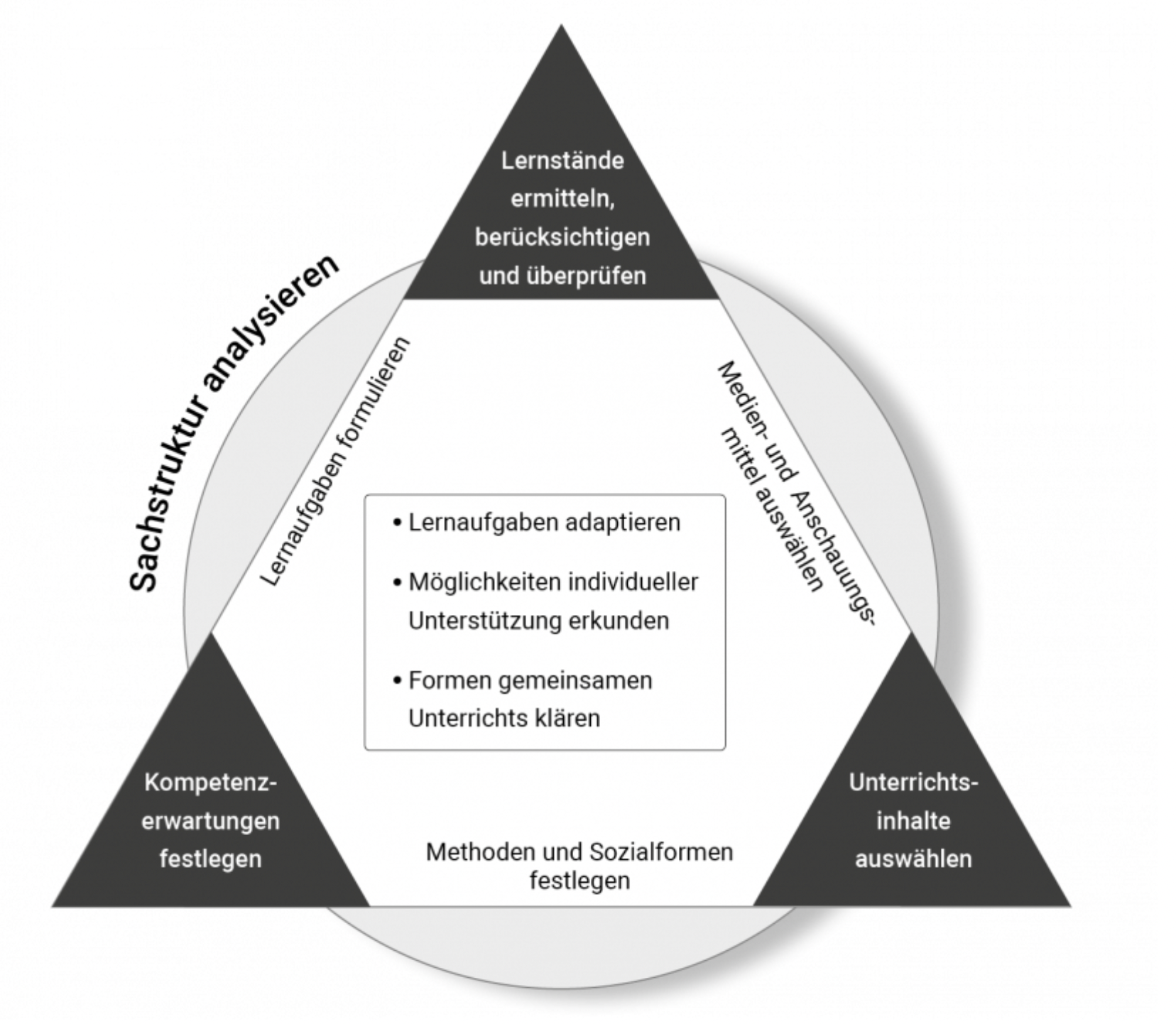 Welche Aufgaben sind geeignet, den Ansprüchen an inklusives Lernen nach Gemeinsamkeit und Individualisierung nachzukommen?
105
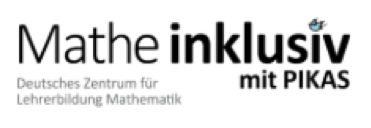 105
3.2 Das Element „Lernaufgaben formulieren“
Praxisbeispiel
Lernaufgaben formulieren
Beispiel einer Basisaufgabe: 
„Legt 100 Bausteine so, dass andere Kinder sofort erkennen können, dass es genau 100 sind.Prüft dann die Lösung von zwei anderen Kindern. Erklärt euch gegenseitig, wie man schnell sehen kann, dass es genau 100 Steine sind und sammelt eure Ideen."
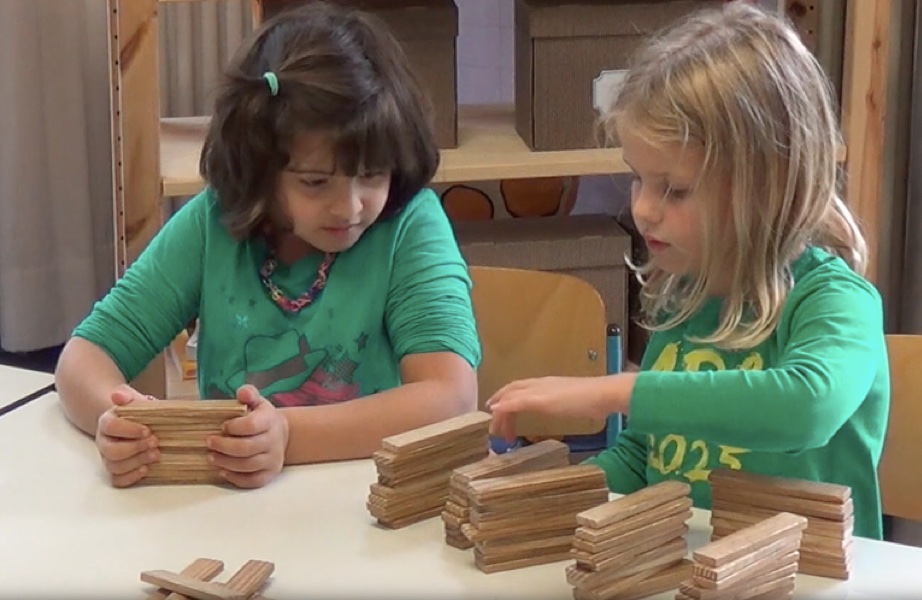 https://pikas-mi.dzlm.de/node/628
106
[Speaker Notes: Mit dieser Folie wird den TN noch einmal die genaue Formulierung der Aufgabenstellung der Basisaufgabe in Erinnerung gerufen, da diese Aufgabenstellung auf den folgenden Folien auf die Erfüllung der 10 Kriterien hin überprüft wird.]
3.2 Das Element „Lernaufgaben formulieren“
Zehn Kriterien sogenannter „Basisaufgaben“
niedrige Einstiegsschwelle
Herausforderungen auf unterschiedlichen Anspruchsniveaus
Auseinandersetzung mit mathematischen Fragestellungen
reichhaltige Möglichkeiten für mathematische Aktivitäten 
Möglichkeiten für lerngruppenbezogene Anpassungen
Anknüpfung an individuelle Lernvoraussetzungen
Förderung inhalts- und prozessbezogener Kompetenzen 
Nutzung unterschiedlicher Arbeitsmittel und Darstellungen 
Möglichkeiten für verschiedene Zugänge und Lösungswege 
Grundlage für gemeinsame aufgabenbezogene Abschlussreflexion
107
[Speaker Notes: Die zehn Kriterien sogenannter Basisaufgaben sind auf dieser Folie in einer gekürzten Übersichtsform aufgeführt. Sie werden auf den folgenden Folien anhand von Praxisbeispielen aus der Unterrichtssequenz „100 darstellen“ näher erläutert. 

„Basisaufgaben ... 
1. bieten eine niedrige Einstiegsschwelle.2. sind herausfordernd auf unterschiedlichem Anspruchsniveau und ermöglichen eigenständiges, entdeckendes Lernen. 
3. regen die Auseinandersetzung mit mathematischen Fragestellungen, Mustern, Strukturen an. 
4. bieten reichhaltige Möglichkeiten für gemeinsame, kooperative, reflektierende mathematische Aktivitäten. 
5. sind flexibel, können so an die spezifischen Gegebenheiten einer bestimmten Klasse an- gepasst werden und bieten eine Grundlage für weitergehende Differenzierungsmaß- nahmen und Aufgabenadaptionen. 
6. ermöglichen es allen Kindern, an den eigenen Lernvoraussetzungen anzuknüpfen. 
7. fördern und fordern inhalts- und prozessbezogene Kompetenzen. 
8. bieten Offenheit in Bezug auf die Wahl der Arbeitsmittel sowie der Darstellung. 
9. ermöglichen verschiedene Zugänge und Lösungswege. 
10. geben eine Grundlage für eine gemeinsame aufgabenbezogene Abschlussreflexion.“ (Handreichung „Mathematik gemeinsam lernen“, 2022, S. 7)]
3.2 Das Element „Lernaufgaben formulieren“
Basisaufgaben …
bieten eine niedrige Einstiegsschwelle.
Alle Kinder können im Rahmen ihrer Kompetenzen mit dem Zählen und gegebenenfalls auch Bündeln der Bausteine beginnen.
Das Material bietet einen handlungsorientierten Zugang zum fachlichen Inhalt.
sind herausfordernd auf unterschiedlichem Anspruchsniveau und ermöglichen eigenständiges, entdeckendes Lernen. 
Die Kinder entscheiden selbst, wie groß die von Ihnen gezählten Bündel sind und in welcher Anordnung sie diese legen.
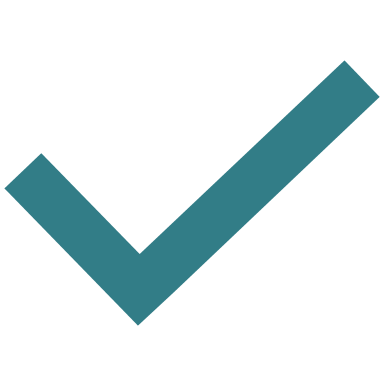 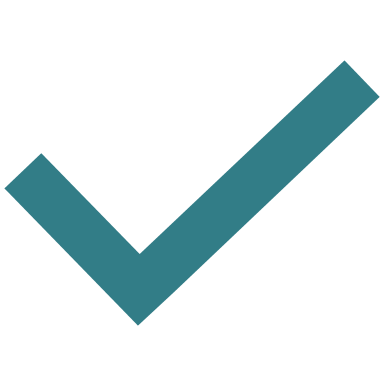 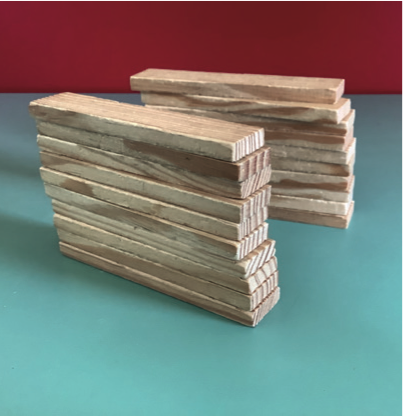 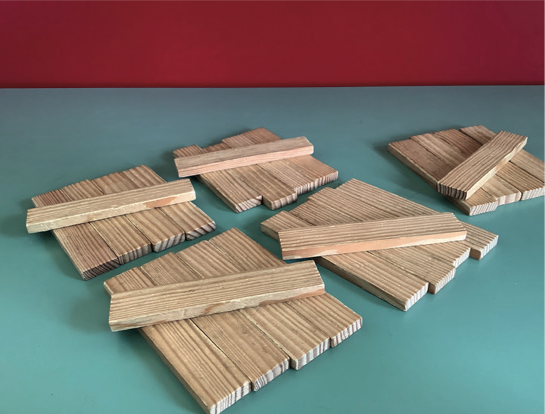 108
[Speaker Notes: Durch den konkreten Arbeitsauftrag werden die Kinder aufgefordert, 100 Bausteine in eine überschaubare Struktur zu bringen. Diese Aufgabe bietet den Kindern einen niederschwelligen Zugang zur mathematischen Aktivität, ermöglicht zugleich unterschiedlich komplexe Zugänge und diverse Lösungswege sowie die Möglichkeit einer gemeinsamen fachgebundenen Reflexion, in der mathematische Muster und Strukturen in den Blick genommen werden können.“ (Handreichung „Mathematik gemeinsam lernen“, 2022, S. 7f.)

Die Fotos zeigen zwei unterschiedliche Möglichkeiten der Strukturierung:
- In Bild 1  (von links) wurden immer 10 Steine aufeinandergelegt, in Bild 2 immer vier nebeneinander, die durch einen diagonal über die ersten vier Steine gelegten Stein als „5er-Gruppe“ gekennzeichnet werden.]
3.2 Das Element „Lernaufgaben formulieren“
Basisaufgaben …
regen die Auseinandersetzung mit mathematischen Fragestellungen, Mustern, Strukturen an. 
Die Kinder überlegen, wie die Bausteine gelegt und dabei strukturiert werden müssen, damit andere Kinder sofort erkennen können, wie viele Steine es sind.
bieten reichhaltige Möglichkeiten für gemeinsame, kooperative, reflektierende mathematische Aktivitäten. 
Die Kinder prüfen die Lösungen anderer Kinder, erklären ihre eigenen Strukturierungen und setzen sich auf diesem Wege sowohl mit ihren eigenen als auch den Lösungen anderer Kinder auseinander.
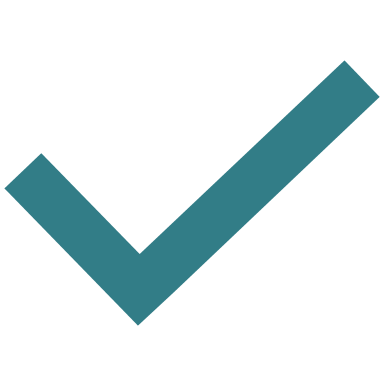 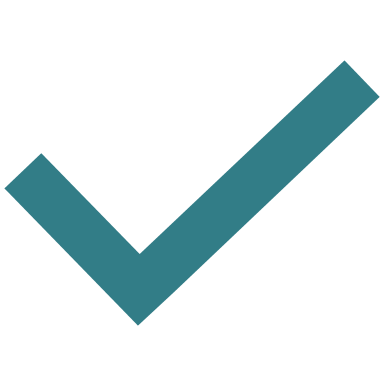 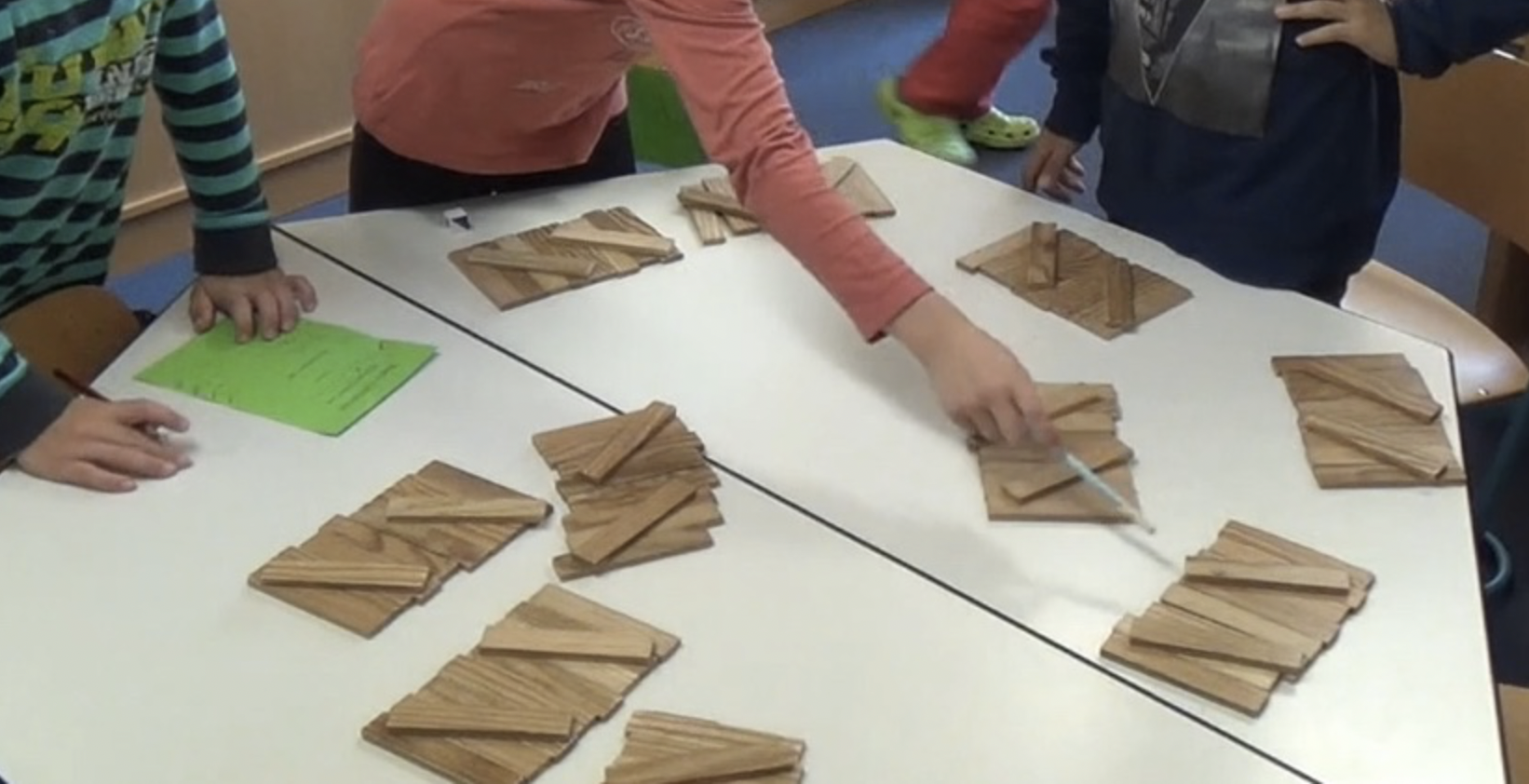 109
[Speaker Notes: Das Foto zeigt, wie Kinder der Bau- und der Prüfgruppe die Strukturierung der Bausteine (jeweils zwei Fünfergruppen, die durch einen diagonal gelegten Baustein gekennzeichnet sind), besprechen.]
3.2 Das Element „Lernaufgaben formulieren“
Basisaufgaben …
sind flexibel, können so an die spezifischen Gegebenheiten einer bestimmten Klasse angepasst werden und bieten eine Grundlage für weitergehende Differenzierungsmaßnahmen und Aufgabenadaptionen.
Sollten keine Kapla-Steine vorhanden sein, können andere Materialien genutzt werden. Eine Veränderung des Zahlenraums, in dem gebündelt werden soll, ist ebenso möglich wie andere Formen der Gruppenarbeit und der Dokumentation von Prozessen und Ergebnissen.
ermöglichen es allen Kindern, an den eigenen Lernvoraussetzungen anzuknüpfen. 
Durch die unterschiedlichen Zugänge und Lösungswege können alle Kinder die Aufgabenstellungen auf ihrem Kompetenzniveau bearbeiten und an ihre Lernvoraussetzungen anknüpfen.
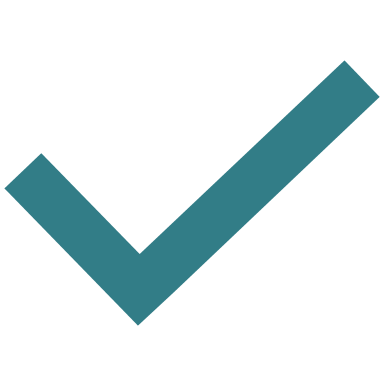 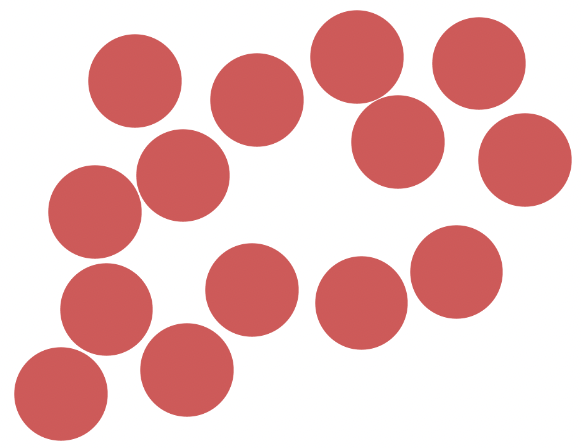 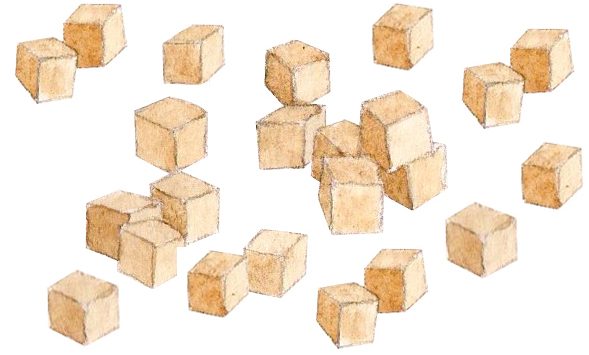 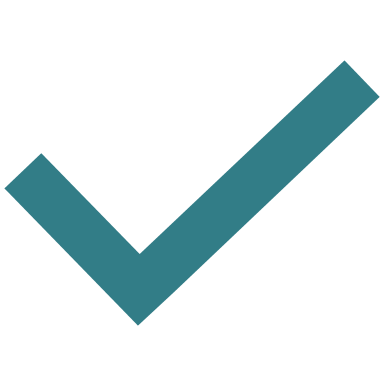 110
[Speaker Notes: Die hier beispielhaft abgebildeten alternativen Zählmaterialien Plättchen und Holzwürfel (z. B. aus dem Dienes-Material) sind ebenfalls Gegenstände, die gleich sind und gezählt sowie in eine übersichtliche Struktur gebracht werden können. Sie in den meisten Klassenräumen bereits vorhanden, den Kindern somit vertraut und zudem preiswerter als die Bausteine der Unterrichtssequenz. Allerdings sind die Bausteine vor allem für Schülerinnen und Schüler mit (fein-)motorischen Schwierigkeiten einfacher handzuhaben und für alle Kinder auf vielfältigere Art und Weise zu strukturieren (s. Bilder auf der Folie 107).]
3.2 Das Element „Lernaufgaben formulieren“
Basisaufgaben …
fördern und fordern inhalts- und prozessbezogene Kompetenzen.
Die Kinder zählen, erkennen und nutzen Strukturen und Beziehungen und wechseln die Darstellungsebenen (inhaltsbezogenen Kompetenzen).
Sie kommunizieren miteinander, argumentieren und stellen ihre Lösungen dar (prozessbezogene Kompetenzen).
bieten Offenheit in Bezug auf die Wahl der Arbeitsmittel sowie der Darstellung.
Im fachlich zu rechtfertigenden Rahmen (strukturgleich, nicht unterscheidbar) können unterschiedliche Materialen genutzt werden.
Die Kinder können unterschiedliche Formen der Ergebnisdar-stellung wählen. Die Darstellungen dienen als Gesprächsanlässe.
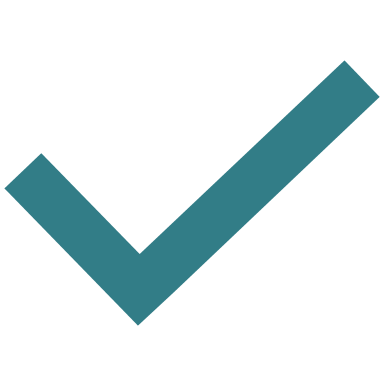 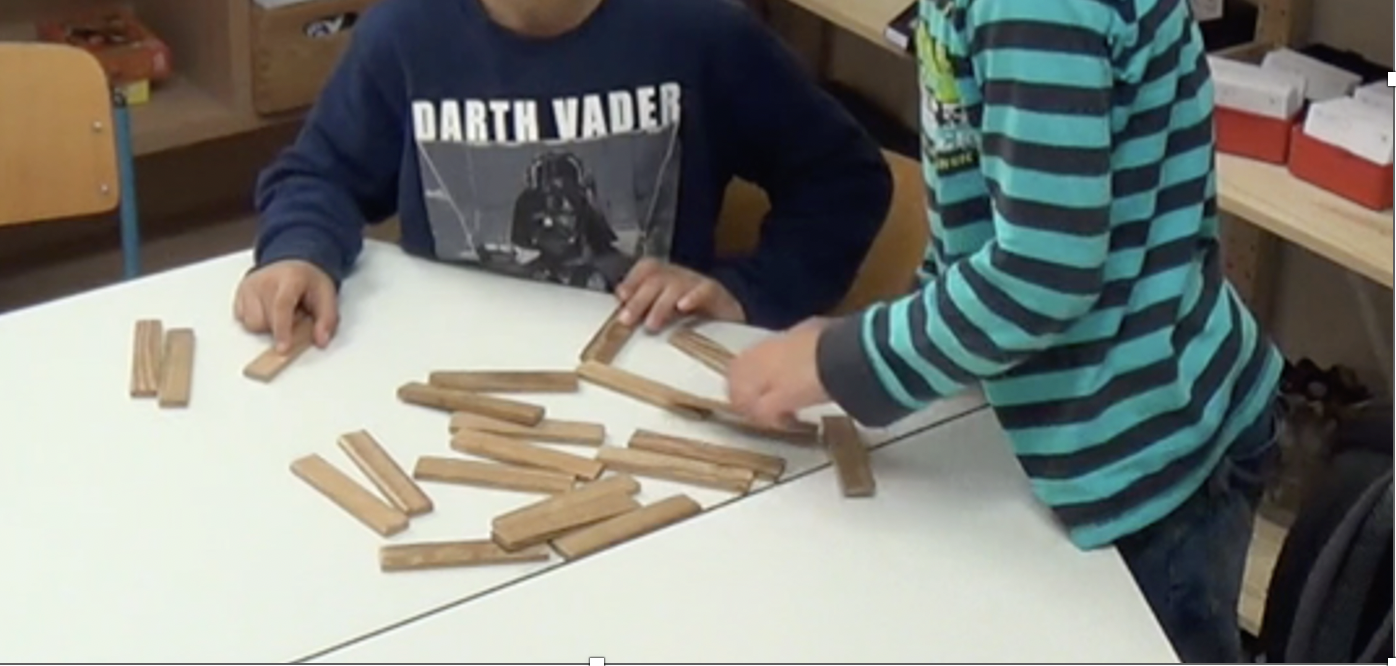 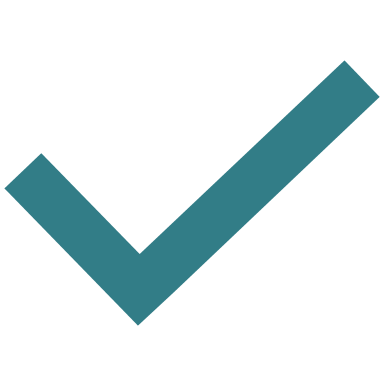 111
[Speaker Notes: Das Foto zeigt Kinder, die gemeinsam die vor ihnen liegenden Bausteine zählen. Es ist noch nicht zu erkennen, ob sie sich bereits auf eine strukturierte Darstellung der gezählten Bausteine geeinigt haben oder die beiden Steine auf der linken Seite des Fotos nur zufällig so liegen.]
3.2 Das Element „Lernaufgaben formulieren“
Basisaufgaben …
ermöglichen verschiedene Zugänge und Lösungswege. 
Die Kinder entscheiden selbst, wie sie bündeln und ihre Ergebnisse darstellen. Die Kriterien dafür (schnelle Anzahlerkennung, Nachvollziehbarkeit der Ergebnisse) ergeben sich aus der Sache und der Sozialform und lassen mehrere Möglichkeiten zu.
geben eine Grundlage für eine gemeinsame aufgabenbezogene Abschlussreflexion. 
Alle Kinder können auf ihrem Niveau über ihre Erkenntnisse berichten. Beispielhafte Strukturierungen oder Fotos können diese Äußerungen sowie das Nachvollziehen der Äußerungen erleichtern.
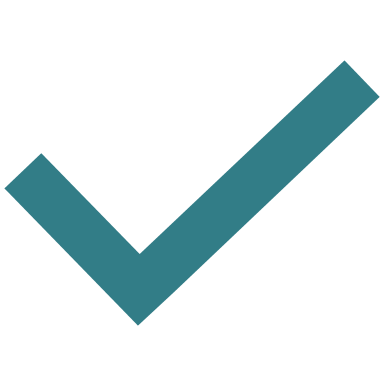 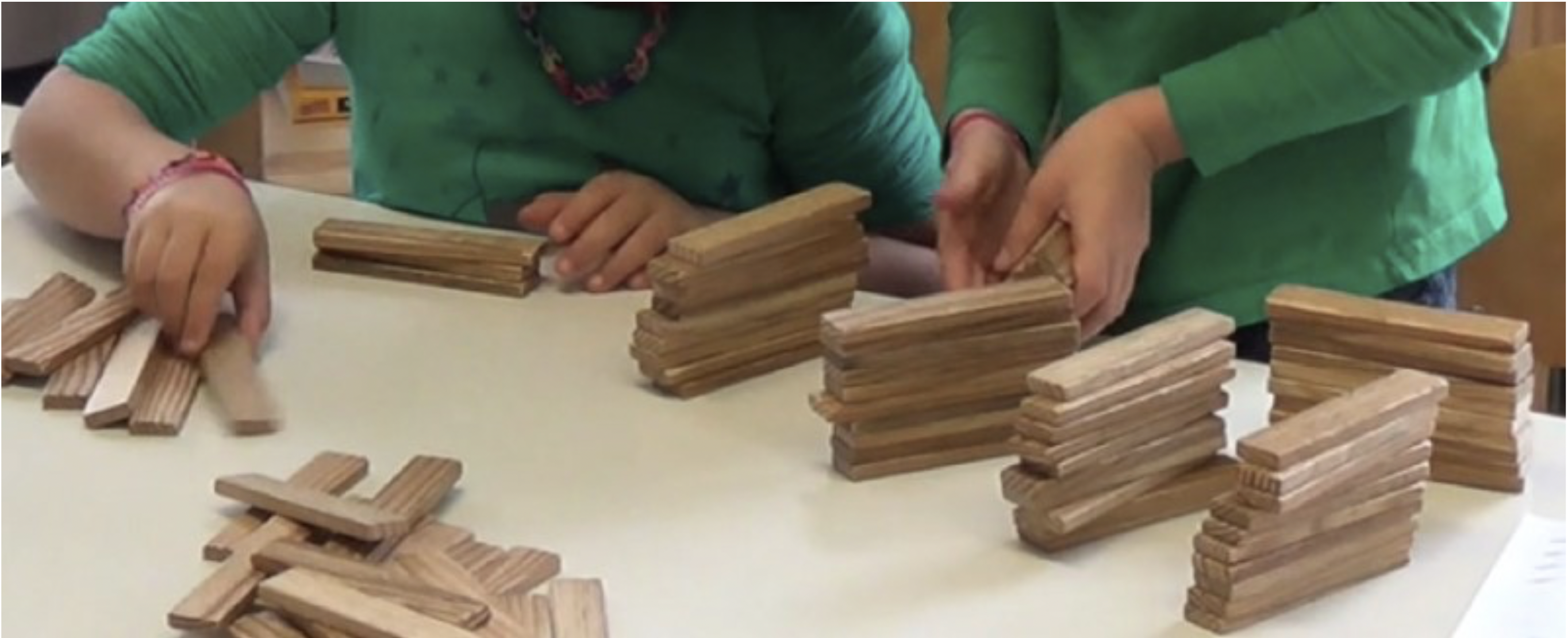 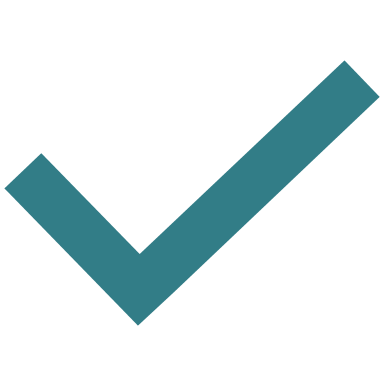 112
[Speaker Notes: Die Kinder auf dem Foto haben sich dafür entschieden, immer zehn der bereits gezählten Steine übereinander zu stapeln. Anscheinend haben sie sich auf eine Rollenverteilung geeinigt, in der ein Kind zählt und das andere das Stapeln übernimmt.]
3.2 Das Element „Lernaufgaben formulieren“
KERNBOTSCHAFT
Basisaufgaben ermöglichen es allen Kindern, auf ihrem individuellen Niveau an einem gemeinsamen mathematischen Lerninhalt zu arbeiten
und sich inhaltlich an einer Abschlussreflexion zu beteiligen.
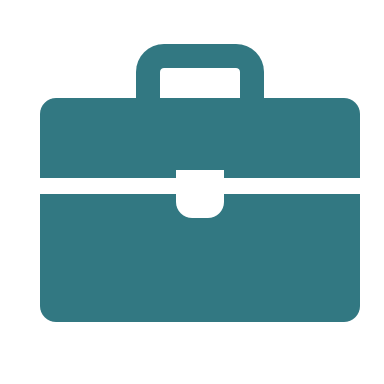 Juli 23
113
ANMERKUNGEN ZUR AKTIVITÄT AUF FOLIE 115
Ziel
Mit dieser Aktivität verarbeiten die TN die in Kapitel 3.2 erhaltenen Informationen zum Planungselement „Lernaufgaben formulieren“. Sie wählen eine der auf der Webseite „Mathe inklusiv mit PIKAS“ vorhandenen Basisaufgaben aus und überprüfen, welche der vorgestellten 10 Kriterien bei dieser Aufgabe erfüllt sind und welche nicht. 
Vorgehen und Besprechungshinweise
Die TN beantworten die Frage zuerst für sich selbst und machen sich diesbezüglich Notizen. Anschließend können ausgewählte TN ihre Überlegungen im Plenum vorstellen und diskutieren lassen. Die Aktivtät sollte ca. 15 Minuten dauern.
114
3.2 Das Element „Lernaufgaben formulieren
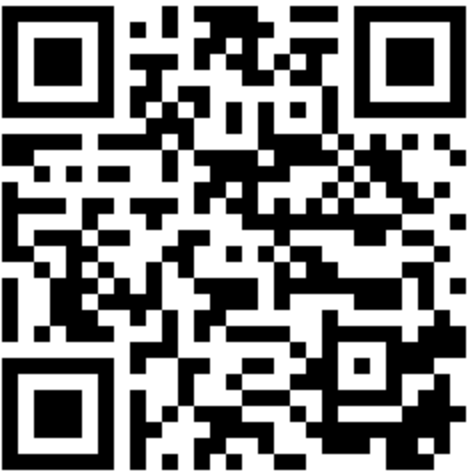 Wählen Sie auf der Webseite Matheinklusiv mit PIKAS eine für Ihre Lerngruppe passende Aufgabenstellung kompakt aus (https://pikas-mi.dzlm.de/node/32).
Überprüfen Sie, welche der 10 Kriterien bei der Basis-aufgabe der von Ihnen gewählten Aufgabenstellung erfüllt sind und welche nicht.
Machen Sie sich Stichpunkte und notieren Sie auftretende Fragen. 
Stellen Sie Ihre Überlegungen für ausgewählte Kriterien gegebenenfalls im Plenum vor.
115
[Speaker Notes: Mit dieser Aktivität sollen die TN nun von ihnen ausgewählte Basisaufgaben auf die Erfüllung der 10 Kriterien überprüfen und gleichzeitig einen weiteren Einblick in die Inhalte der Webseite gewinnen. Die Aufgabenstellung kompakt „Zahlen darstellen“ (https://pikas-mi.dzlm.de/node/636) sollte von den TN nicht gewählt werden, da sie die Basisaufgabe für die Planung des Erprobungsauftrags darstellt.

Als Zeitrahmen für diese Aktivität schlagen wir die Dauer von 15-20 Minuten vor.]
4. Planung einer Praxisaufgabe
Ziel: Übertragung erhaltener Informationen in die Praxis, Erproben des Planungselements Lernaufgaben formulieren
Aufbau: Die Folie 119 zeigt den grundlegenden Aufbau dieses Fortbildungsmoduls (ohne das Anknüpfen an die Praxisaufgabe) und der weiteren Fortbildungsmodule. 
Mit der Folie 120 wird der Bogen zum Beginn der Präsentation geschlagen und den TN das übergeordnete Ziel der differenzsensiblen Unterrichtsplanung und des Erprobungsauftrags („Alle Schülerinnen und Schüler lernen auf ihrem Niveau verständnisorientiert am gleichen Lerngegenstand.“) in Erinnerung gerufen.
Auf der Folie 124 ist der Planungsauftrag für die Erprobung des Elements Lernaufgaben formulieren der differenzsensiblen Unterrichtsplanung formuliert. Dieses Element eignet sich aufgrund seiner Praxisnähe und aufgrund seines diesbezüglich grundlegenden Charakters gut für eine Erprobung. Die ausgeblendeten Folien 125 und 126 zeigen die 10 Kriterien für die Auswahl bzw. Formulierung einer Basisaufgabe. Da die Erfüllung dieser Kriterien von den TN im Rahmen der Planungsüberlegungen überprüft werden soll, erfolgte die ausführlichere
116
4. Planung einer Praxisaufgabe
Besprechung der Kriterien bereits auf den Folien 108 bis 112. Bei Bedarf können Moderierende die ausgeblendeten Folien wiederholend zeigen und gegebenenfalls offene Fragen klären.
Auf den Folien 127 und 128 (ausgeblendet) wird das Planungsraster eingeführt, das die TN für die differenzsensible Planung ihres Unterrichts nutzen können. Auf der Folie 127 ist die Grafik der Webseite abgebildet (die überwiegend in diesem Fortbildungsmodul verwendet wurde), auf der Folie 128 die Grafik der Handreichung (mit farbigen Punkten als Orientierungshilfen, s. Folie 73). Die Moderierenden dieses Moduls entscheiden, welches Planungsraster sie verwenden.
Mit der Erprobungsaufgabe auf Folie 129 erhalten die TN ihre „Hausaufgabe“, die sie bis zur Durchführung des 2. Coaching-Moduls „erledigt“ haben sollten. Wichtig sind dabei auch die Beobachtungsaufträge für die Durchführung der Unterrichtseinheit in ihrer Lerngruppe und die Aufträge für die Reflexion der gemachten Erfahrungen im Jahrgangsstufenteam.
117
Hintergrund der Veranstaltungsreihe
Das Projekt Matheinklusiv
2.1 Herausforderungen
2.2 Unterstützungsangebote
Unterricht differenzsensibel planen
3.1 Die 10 Planungselemente
3.2 Das Element „Lernaufgaben formulieren“
Planung einer Praxisaufgabe
Abschluss
118
4. Planung einer Praxisaufgabe
Auf Basis eines theoretischen Inputs bekommen Sie nach jeder Präsenzveranstaltung eine Praxisaufgabe, die in der nächsten Veranstaltung aufgegriffen und reflektiert wird.

Dreiteilung der Präsenzveranstaltung:
Anknüpfen an die ,alte‘ Praxisaufgabe
theoretischer Input zum neuen Thema an konkreten Beispielen (exemplarischer mathematischer Inhalt)
Übertragen des neuen Themas auf die eigene Praxis ‚neue‘ Praxisaufgabe
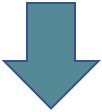 119
[Speaker Notes: Diese Folie zeigt die Gliederung der kommenden Module und in welcher Form die nun folgende Praxisaufgabe im Modul 2 wieder aufgegriffen und reflektiert wird.]
4. Planung einer Praxisaufgabe
Und? Hast du 
nun eine Idee, wie ihr einen 
guten inklusiven Mathematik-
unterricht planen könnt, in dem alle Schülerinnen und Schüler auf ihrem Niveau verständnisorientiert am 
gleichen Lerngegenstand 
lernen?
Ich denke schon. 
Und nun gilt es, im Schulalltag zu erproben, was wir heute im Hinblick auf die Planung von Unterricht kennengelernt haben. Ich bin sehr gespannt, was sich verändert!
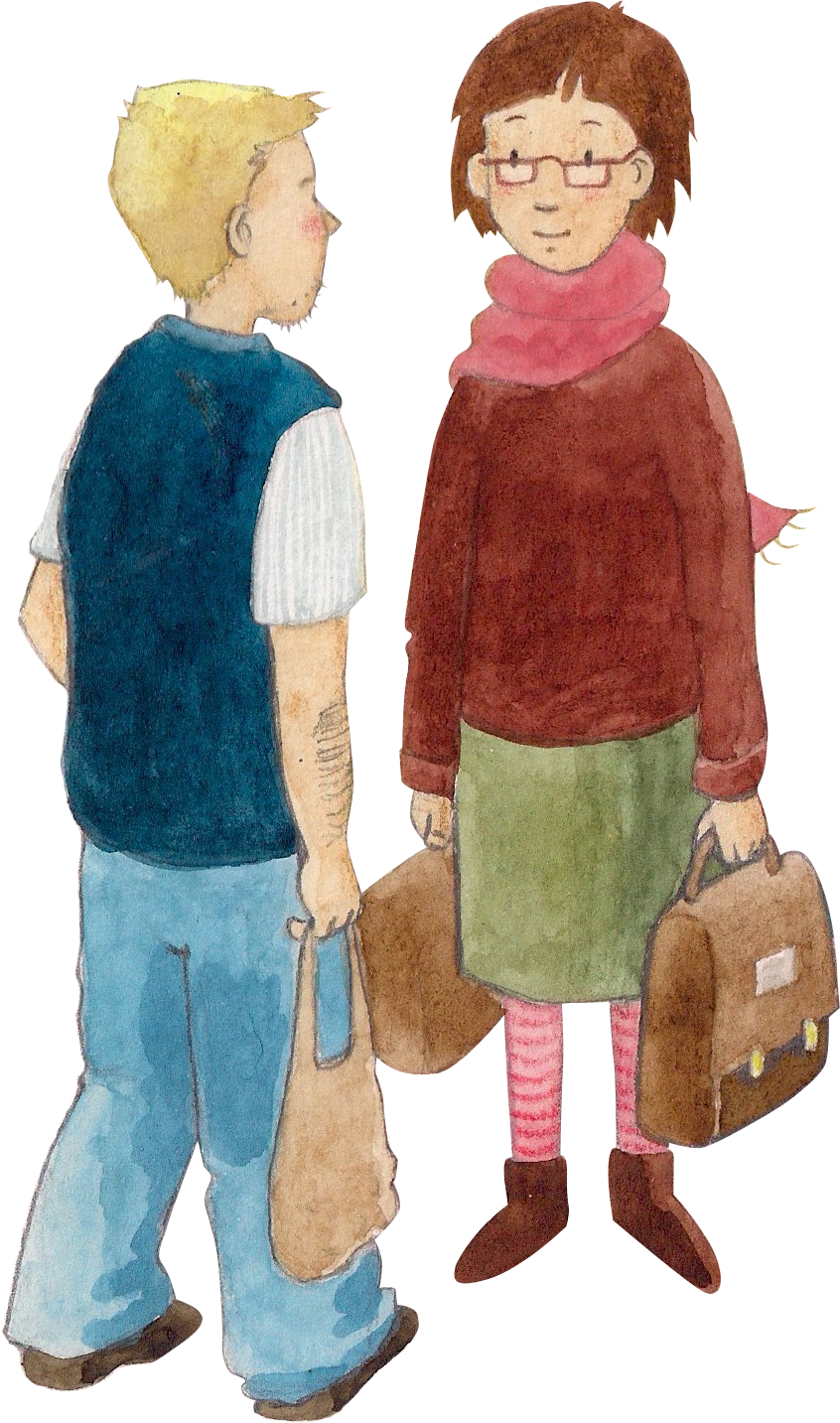 120
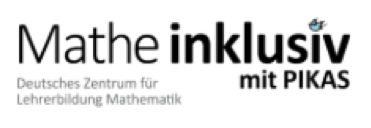 120
ANMERKUNGEN ZUR AKTIVITÄT AUF FOLIE 124
Ziel 
Übertragen der Informationen zum Planungselement Lernaufgaben formulieren in der eigenen Unterrichtspraxis
Vorgehen und Besprechungshinweise
Die Teilnehmer:innen des Coaching-Moduls finden sich in arbeitsfähigen Gruppen zusammen. In MARKO-Coachings bieten sich Gruppen mit 3-5 Fachkonferenzleitenden an, die in der gleichen Jahrgangsstufe unterrichten, in FABI-Coachings Jahrgangsstufenteams bzw. entsprechende multiprofessionelle Teams in den an der jeweiligen Schule existierenden Gruppengrößen.
Die Teilnehmer:innen sichten auf der Webseite das Material der Aufgabenstellung kompakt Zahlen darstellen. Sie überprüfen die Basisaufgabe auf das Erfülltsein der zehn Kriterien und vertiefen so das Theoriewissen mit Blick auf die Praxis. Anschließend adaptieren sie die Aufgabenstellung mit Blick auf die jeweilige Klassenstufe, in der sie unterrichten. Das vorhandene Material ist für den Einsatz nach den Herbstferien in einer 3. Klasse und die
121
ANMERKUNGEN ZUR AKTIVITÄT AUF FOLIE 124
Orientierung im 1000er-Raum gedacht, kann aber größtenteils gut für den Einsatz im 100er-Raum oder den 10 000er-Raum adaptiert werden. Eine Adaption für den 20er-Raum könnte so aussehen, dass der Schwerpunkt auf dem Zählen und der Zerlegung der Zahlen von 0-20 in Zehner und Einer liegt.
Dieser Arbeitsauftrag wurde mit einer vorausgewählten Basisaufgabe formuliert, damit die Teilnehmer:innen weitgehend ohne zusätzlichen Such- und Leseaufwand mit der Planung beginnen und zudem in der Reflexionsphase des 2. Moduls von möglichst vergleichbaren Erfahrungen berichten können. Die Aufgabenstellung kompakt Zahlen darstellen passt vom angenommenen Zeitpunkt des MARKO-Coachings (zwischen den Sommer- und Herbstferien)  so in das Schuljahr, dass sie im Rahmen der Zahlraumerweiterung von den FK-Vorsitzenden in ihren Schulen nach den Herbstferien erprobt werden kann. Sollte das Coaching-Modul 1 nicht in diesem Zeitraum durchgeführt werden, bieten sich für Basisaufgaben, die mit entsprechenden Adaptionen in mehreren Schuljahren eingesetzt werden können, vor allem die Aufgabenstellungen kompakt Aufgaben am Rechenstrich und Ergänzen oder Abziehen aus
122
ANMERKUNGEN ZUR AKTIVITÄT AUF FOLIE 124
dem Bereich Zahlenrechnen an.
In FABI-Coachings können auch jahrgangsstufenbezogen unterschiedliche Basisaufgaben ausgewählt oder mit Hilfe der 10 Kriterien eigene, zur jeweiligen Lernsituation der Klasse passende Basisaufgaben erarbeitet werden. Für diese Planungsüberlegungen ist ein Zeitrahmen von ca. 30 Minuten vorgesehen. In dieser Zeit werden die meisten Gruppen vermutlich ihre Planungen nicht abgeschlossen haben. Aus diesem Grund sollten die Fachberatenden in MARKO-Coachings den Gruppen zum Ende der Aktivitätsphase eine kurze Zeit einräumen, in der diese den weiteren Verlauf ihrer Zusammenarbeit organisieren können. In FABI-Coachings wird diese Organisation im Rahmen des Schulalltags organisiert werden können.
123
4. Planung einer Praxisaufgabe
Sehen Sie sich gemeinsam mit Ihren Kolleg:innen aus dem Jahrgangsstufenteam (JST) die Aufgabenstellung kompakt „Zahlen darstellen“ (https://pikas-mi.dzlm.de/node/636) an. 
Überlegen Sie, welche der zehn Kriterien für eine Basisaufgabe bei dieser Aufgabe erfüllt sind.
Adaptieren Sie diese Basisaufgabe für Ihre Lerngruppe und planen Sie mit der adaptierten Aufgabe eine Unterrichtseinheit (Einführung, Arbeitsphase, Reflexion). Berücksichtigen Sie dabei vor allem folgende Aspekte:
Kann jedes Kind auf seinem Niveau mit der Arbeit am gemeinsamen mathematischen Thema beginnen?
Kann jedes Kind etwas zur gemeinsamen Abschlussreflexion beitragen?
124
[Speaker Notes: Ziel dieser Aktivität ist es, die Lehrkräfte eine auf der Webseite Mathe inklusiv mit PIKAS vorhandene Basisaufgabe für den Einsatz in der eigenen Lerngruppe adaptieren zu lassen. Die Teilnehmenden sollen die Basisaufgabe der Aufgabenstellung kompakt „Zahlen darstellen“ als Grundlage ihrer Überlegungen nutzen und so verändern, dass sie in einer ihrer Lerngruppen erprobt werden kann. Es geht also um das Anwenden der genannten 10 Kriterien für das Entwickeln von Basisaufgaben, das Anpassen vorhandener Basisaufgaben und das Erproben in der eigenen Lerngruppe.

Ein weiterer Aspekt, der bei der Planung berücksichtigt werden sollte (und hier aus Platzgründen nicht genannt wird): 
Kann jedes Kind in der Arbeitsphase auf seinem Niveau etwas verstehen und lernen?]
4. Planung einer Praxisaufgabe
Lernaufgaben formulieren
Zehn Kriterien sogenannter „Basisaufgaben“:
Basisaufgaben …
bieten eine niedrige Einstiegsschwelle.
sind herausfordernd auf unterschiedlichem Anspruchsniveau und ermöglichen eigenständiges, entdeckendes Lernen. 
regen die Auseinandersetzung mit mathematischen Fragestellungen, Mustern, Strukturen an. 
bieten reichhaltige Möglichkeiten für gemeinsame, kooperative, reflektierende mathematische Aktivitäten.
125
[Speaker Notes: Diese und die nächste Folie können bei Bedarf (noch einmal) gezeigt werden. Die zehn Kriterien formulieren differenziert die Anforderungen, denen Basisaufgaben genügen sollten, wenn sie wichtige Elemente in einer differenzsensiblen Unterrichtsplanung darstellen sollen.]
4. Planung einer Praxisaufgabe
Lernaufgaben formulieren
Basisaufgaben …
sind flexibel, können so an die spezifischen Gegebenheiten einer bestimmten Klasse angepasst werden und bieten eine Grundlage für weitergehende Differenzierungsmaßnahmen und Aufgabenadaptionen. 
ermöglichen es allen Kindern, an den eigenen Lernvoraussetzungen anzuknüpfen. 
fördern und fordern inhalts- und prozessbezogene Kompetenzen. 
bieten Offenheit in Bezug auf die Wahl der Arbeitsmittel sowie der Darstellung. 
ermöglichen verschiedene Zugänge und Lösungswege. 
geben eine Grundlage für eine gemeinsame aufgabenbezogene Abschlussreflexion.
126
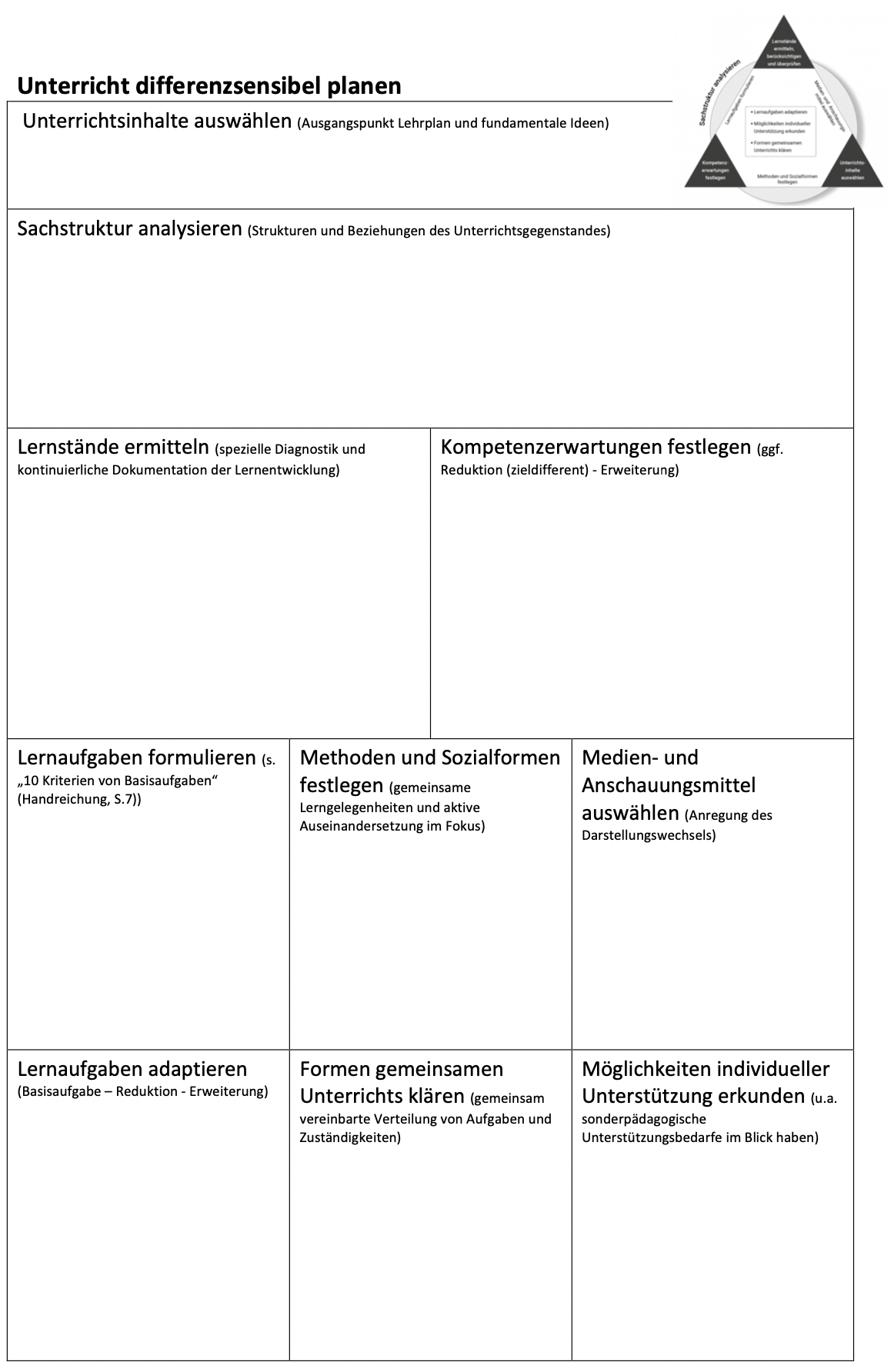 4. Planung einer Praxisaufgabe
Wenn Sie noch weitere Elemente der differenzsensiblen Unterrichtsplanung berücksichtigen möchten:
127
[Speaker Notes: Dieses Raster ist als Hilfestellung für diejenigen TN gedacht, die über die eigentliche Praxisaufgabe (Entwicklung einer Basisaufgabe mit Hilfe der genannten Kriterien) hinaus weitere Elemente der differenzsensiblen Unterrichtsplanung erproben wollen. Es handelt sich also ausdrücklich um eine „Sternchenaufgabe“, die nicht Teil der Planungsaktivität und des Erprobungsauftrags ist.

Die TN sollten ausdrücklich darauf hingewiesen werden, dass ein Erproben aller 10 Planungselemente in derselben Unterrichtsreihe mit großer Wahrscheinlichkeit einen deutlich zu großen Zeitaufwand mit sich bringen würde. Ein erfolgversprechenderer Weg wird vermutlich sein, einzelne Elemente sukzessive in die Unterrichtsplanung zu integrieren und diese so nach und nach zu erproben.]
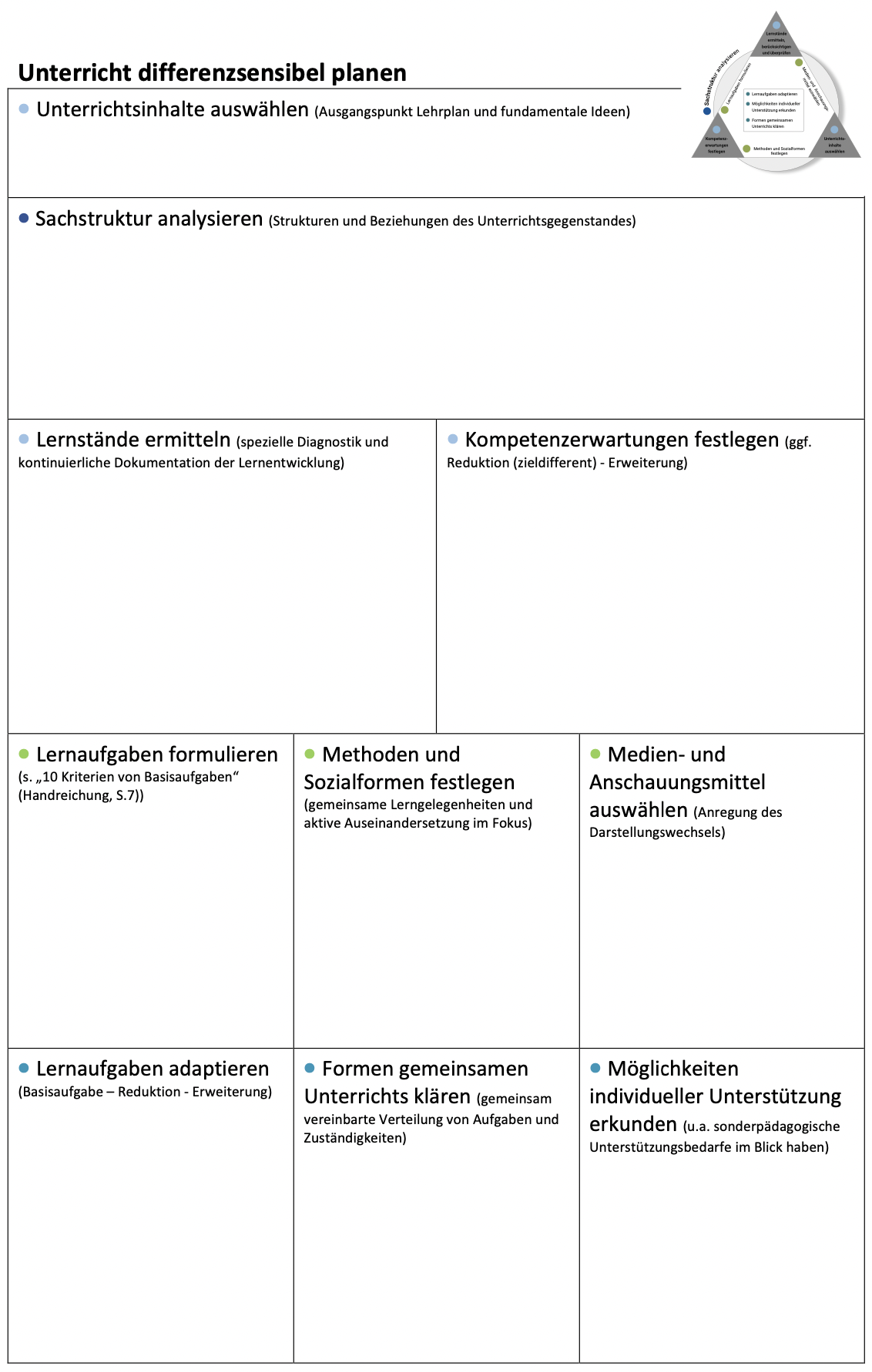 4. Planung einer Praxisaufgabe
Wenn Sie noch weitere Elemente der differenzsensible Unterrichtsplanung berücksichtigen möchten:
128
[Speaker Notes: Diese Folie enthält das Planungsraster „Unterricht differenzsensibel planen“ mit der Grafik aus der Handreichung. Auf dieser Grafik sind farbige Punkte als Orientierungshilfen enthalten, die in der Grafik auf der Webseite fehlen.
Die Folie kann alternativ zur vorherigen Folie gezeigt werden.]
4. Planung einer Praxisaufgabe
Führen Sie in Ihrer Lerngruppe die Unterrichtseinheit zu der von Ihnen adaptierten Basisaufgabe durch. 
Halten Sie Ihre Beobachtungen zu den Reflexions-aspekten fest. Bringen Sie (gescannte/fotografierte) Kinderdokumente sowie Fragen und Anregungen zum nächsten Treffen mit.
Bitte beobachten Sie auch:
Was hat sich im Vergleich zu Ihren bisherigen Lernaufgaben verändert? Wie arbeiten und beteiligen sich einzelne Kinder in den unterschiedlichen Phasen des Unterrichts?
Reflektieren Sie im Anschluss an die Erprobung in Ihrem Jahrgangsstufenteam Ihre Erfahrungen insbesondere im Hinblick auf die unterschiedlichen Zugänge und Lösungsprozesse der Schülerinnen und Schüler.
129
[Speaker Notes: Bis zur nächsten Veranstaltung führen Sie diese Aufgabe bitte mit Ihrer Lerngruppe durch und leiten wichtige Erkenntnisse für die Weiterarbeit daraus ab. Es wäre schön, wenn Sie beim nächsten Treffen einige Materialien, wie Kinderdokumente, Arbeitsblätter, konkrete Ideen zur Umsetzen … mitbringen könnten. 
Notieren Sie einzelne Stichpunkte zu Durchführung und Beobachtung auf dem Arbeitsblatt „Reflexion Basisaufgabe“, welches Sie sowohl im Teilnehmenden-Material als auch auf der digitalen Pinnwand finden.

Hinweis zu den Reflexionsfragen auf dem Arbeitsblatt:
Berichten Sie über die Durchführung der Aufgabe und Ihre Beobachtungen: 
Welche grundsätzlichen Rückmeldungen haben Sie zur Durchführung der Erprobung?
Welche Schwierigkeiten beim Bearbeiten „Ihrer“ Basisaufgabe haben Sie bei einzelnen Kindern beobachtet?
Welche Ideen haben Sie, um diese Schwierigkeiten bei einer erneuten Durchführung der UE in einer anderen Lerngruppe zu vermeiden?
Sammeln von wichtigen Tipps für die Praxis zu der durchgeführten Aufgabe (dem Entwickeln von Basisaufgaben):
Welche Erkenntnisse ergeben sich für die Weiterarbeit mit diesen Kindern?
Wie könnten Sie von dieser Basisaufgabe ausgehend Reduktions- und Erweiterungsaufgaben entwickeln?]
5. Abschluss
Ziel: Information zum Termin des 2. Moduls, Rückmeldung einholen zu diesem Modul
Aufbau: Auf der Folie 132 werden die TN über den Termin des 2. Moduls der Coaching-Reihe (und, falls diese bereits feststehen, über die weiteren Termine) informiert. 
Auf der Folie 133 ist eine Fragestellung formuliert, die die TN für eine Rückmeldung an die/den Fachberatende/n nutzen können. Alternativ dazu können Moderierende natürlich diese Fragestellung gegen eine andere austauschen oder eine andere Form der Rückmeldung (z. B. online über Edkimo) wählen.
130
Hintergrund der Veranstaltungsreihe
Das Projekt Matheinklusiv
2.1 Herausforderungen
2.2 Unterstützungsangebote
Unterricht differenzsensibel planen
3.1 Die 10 Planungselemente
3.2 Das Element „Lernaufgaben formulieren“
Planung einer Praxisaufgabe
Abschluss
131
5. Abschluss
TERMIN FÜR DAS 2. MODUL DER VERANSTALTUNGSREIHE
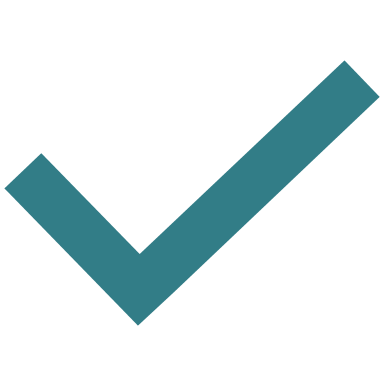 Modul 1: Grundlagen inklusiven Lernens im Mathematikunterricht 
Modul 2: Diagnosegeleitet fördern – Operationsvorstellungen – FS Sprache
Modul 3: Aufgaben adaptieren – Zahlvorstellungen aufbauen – FS Lernen
XX.XX.202X, XX:00 – XX:00 Uhr
132
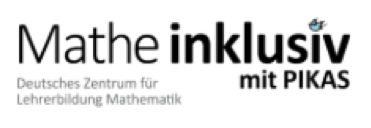 132
5. Abschluss
Was nehmen Sie aus dem heutigen Coaching-Modul mit?
Ich nehme aus der heutigen Veranstaltung mit, 
dass ...
133
Literatur
Ministerium für Schule und Bildung des Landes NRW (Hrsg.) (2022). Mathematik gemeinsam lernen. Leitideen, Unterstützungsvorschläge und Unterrichtsbeispiele für inklusive Lerngruppen. Verfügbar unter https://pikas-mi.dzlm.de/node/713 [18.04.2023].
Juli 23
135